Module 3:Treatment Initiation and Patient Management
Contents
Start Treatment
Add Prescription
Add Co morbidity
Contact Tracing
Adherence Tracking
Closing case
Reinitiating case
Update/view health facilities
Transferring a patient
Patient notes
CBNAAT Test to Ni-kshay
ACF
Tasklist
Followup module
Contents
Start Treatment
Add Prescription
Add Co morbidity
Contact Tracing
Adherence Tracking
Closing case
Reinitiating case
Update/view health facilities
Transferring a patient
Patient notes
CBNAAT Test to Ni-kshay
ACF
Tasklist
Followup module
Start Treatment
Initiation of Treatment is the third step in the Patient Management Lifecycle in Ni-kshay (After Enrolment and Enter Test Details). 
In Treatment Details section, “Date of Diagnosis” and “Basis of Diagnosis” gets populated based on the Diagnosis test details.
Once Treatment details are updated, the Adherence Calendar is  made available for view and update.
The Start Treatment Screen is common for DS TB,DR TB and TPT beneficiaries.
Enhancement of Type of Treatment (Treatment page)
Type of Case would be added to the ‘Treatment Details’ tab of the patient management page.

The following options would be visible in the dropdown option
DS-TB
PMDT
TPT

If any of the relevant triggers for TPT workflows have been selected and no positive test has been added, then only the TPT option would be displayed in the list of options.

If any of the relevant triggers have been selected and a positive test has been added, then the options visible would be DS-TB, PMDT and TPT.
Enter Treatment Details
Step 1
Click on ‘Start Treatment’
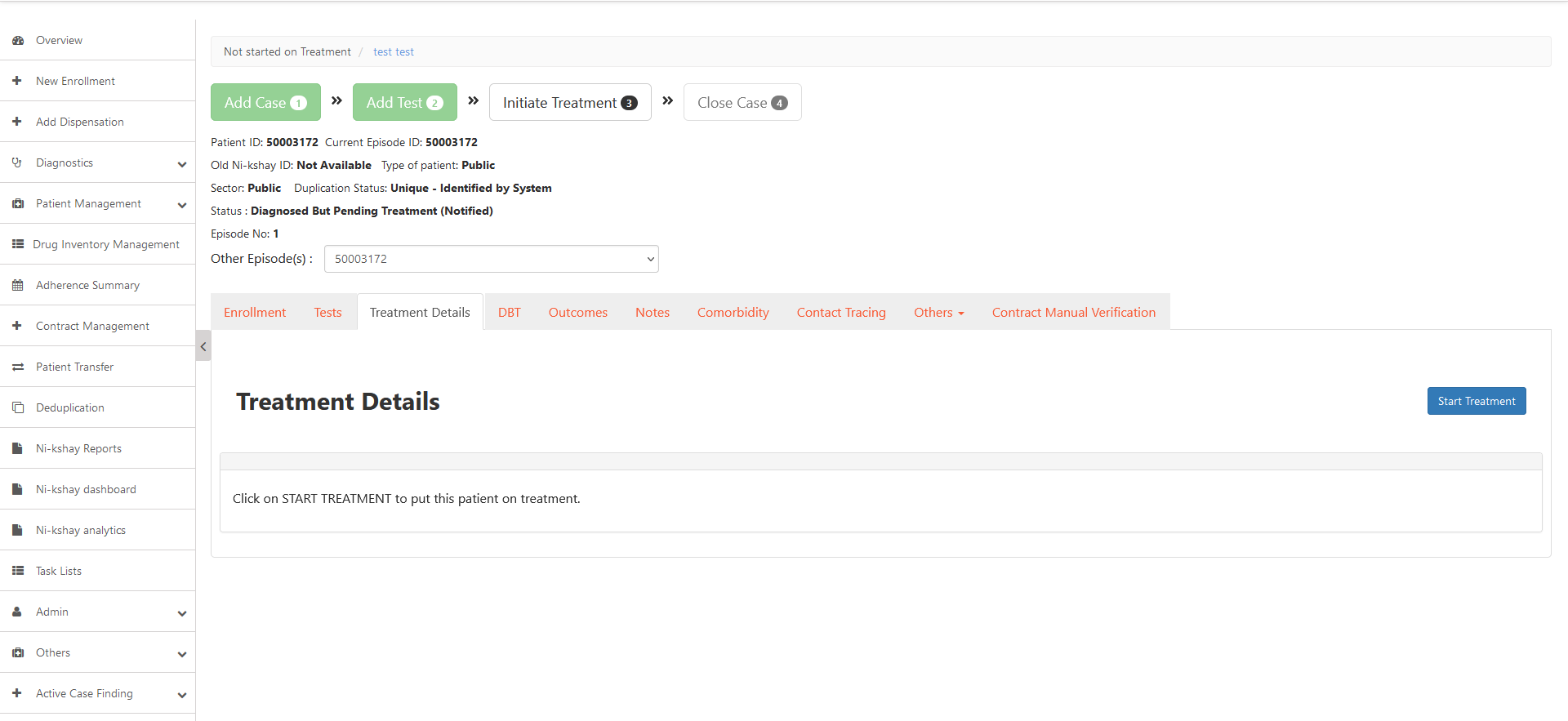 As Test is added but treatment details not added, status is “Diagnosed But Pending Treatment (Notified)
White color box indicates “Initiate Treatment” is pending
Click here to Start treatment
Enter Treatment Details
Step 1
Step 2
Click on ‘Start Treatment’
Select  the ‘Type of Treatment’
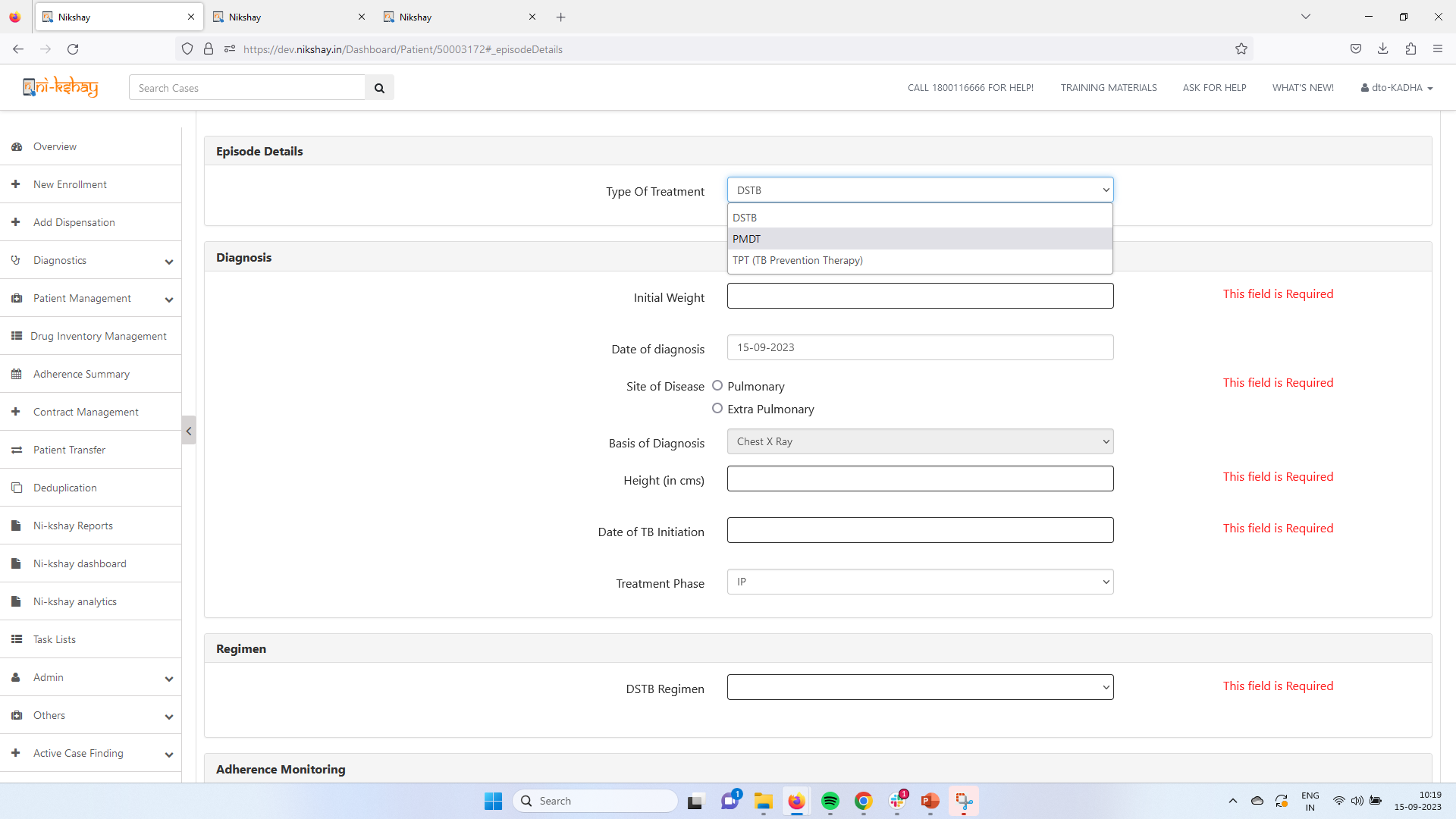 Can initiate case on DSTB, DRTB & TPT
Enter Treatment Details
Step 1
Step 2
Step 3
Click on ‘Start Treatment’
Select  the ‘Type of Treatment’
Select  the relevant Regimen and other details
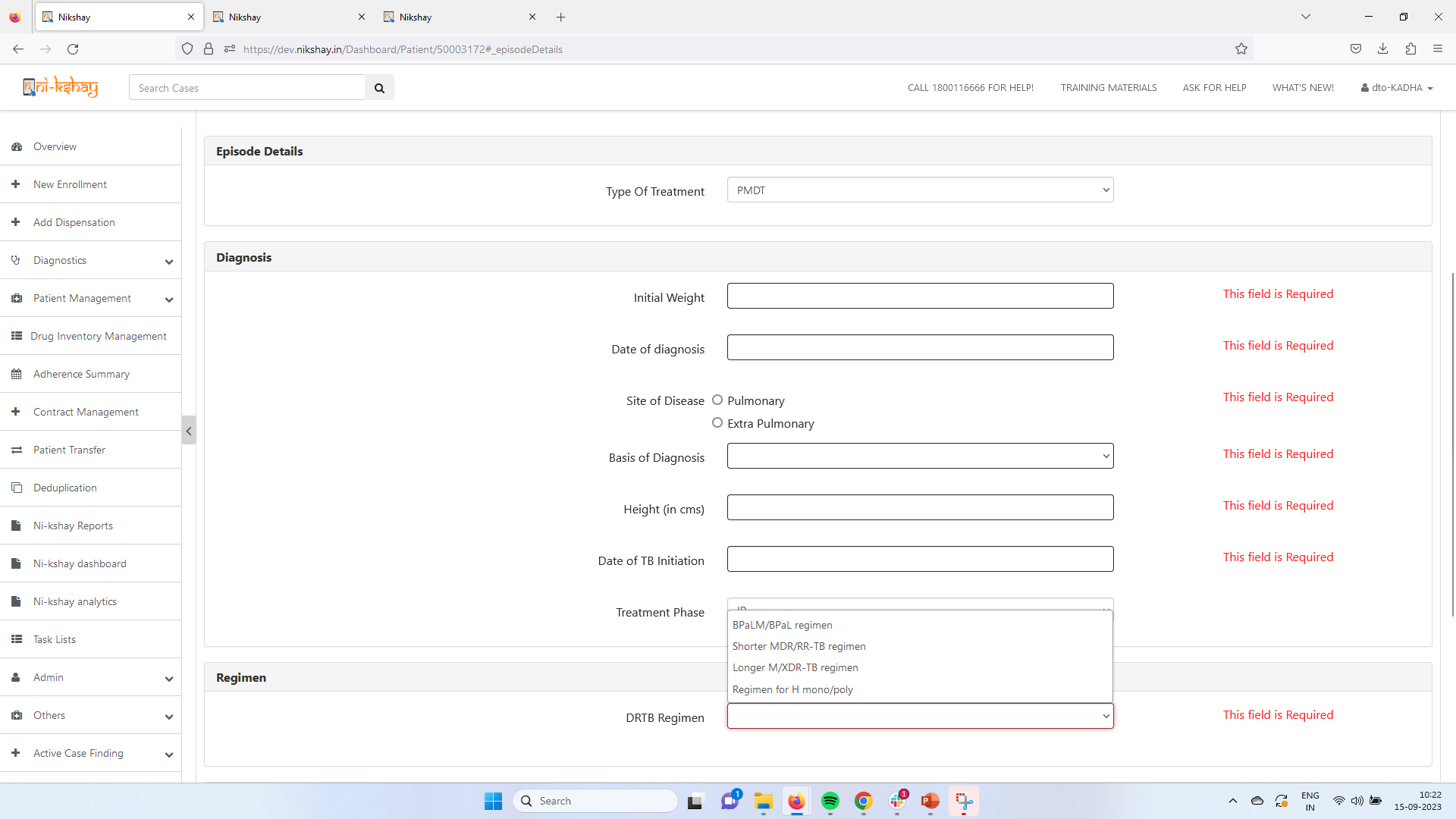 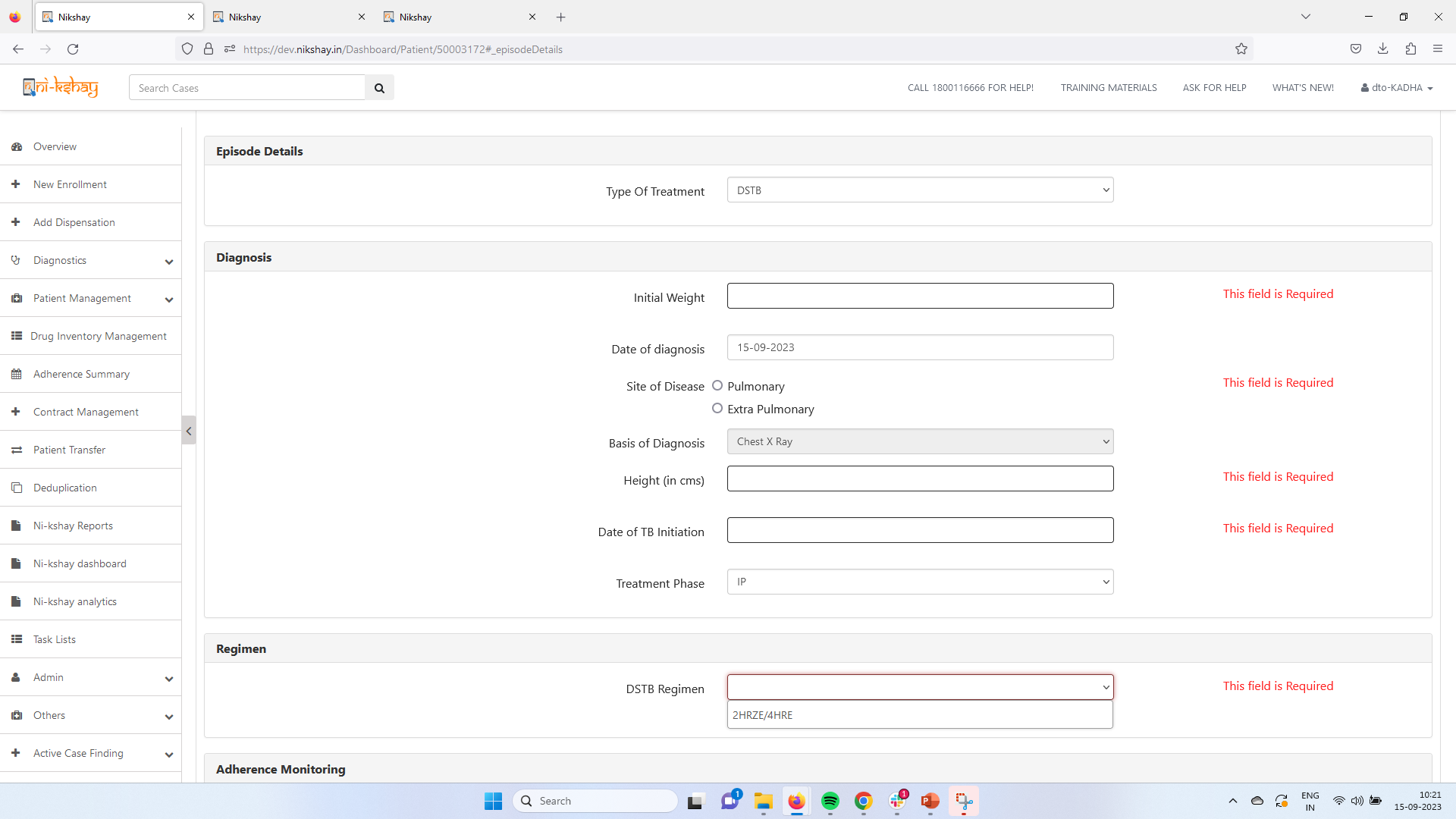 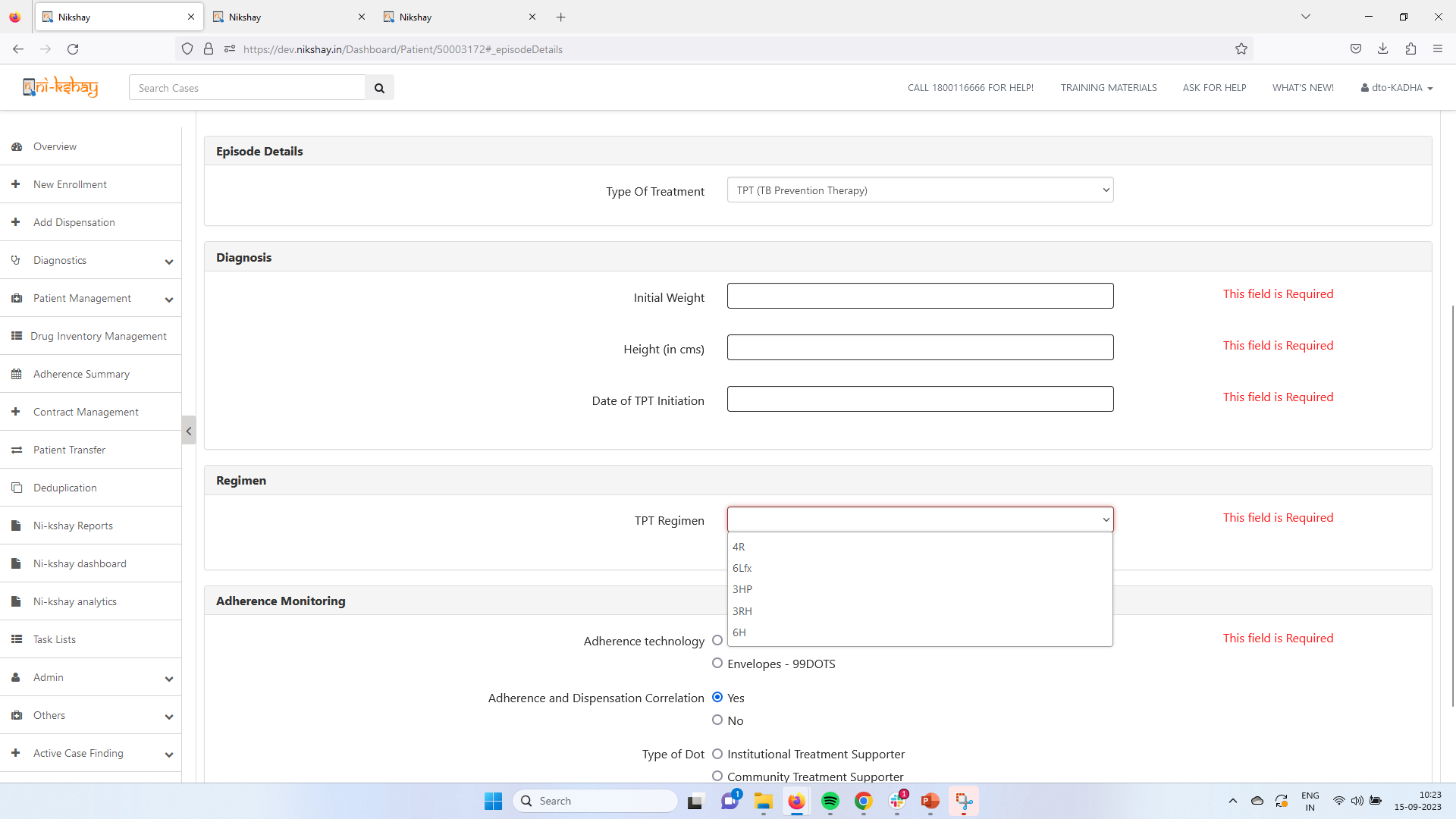 Enter Treatment Details
Step 1
Step 2
Step 3
Step 4
Click on ‘Start Treatment’
Select  the ‘Type of Treatment’
Select  the relevant Regimen
Click on ‘Start Treatment’
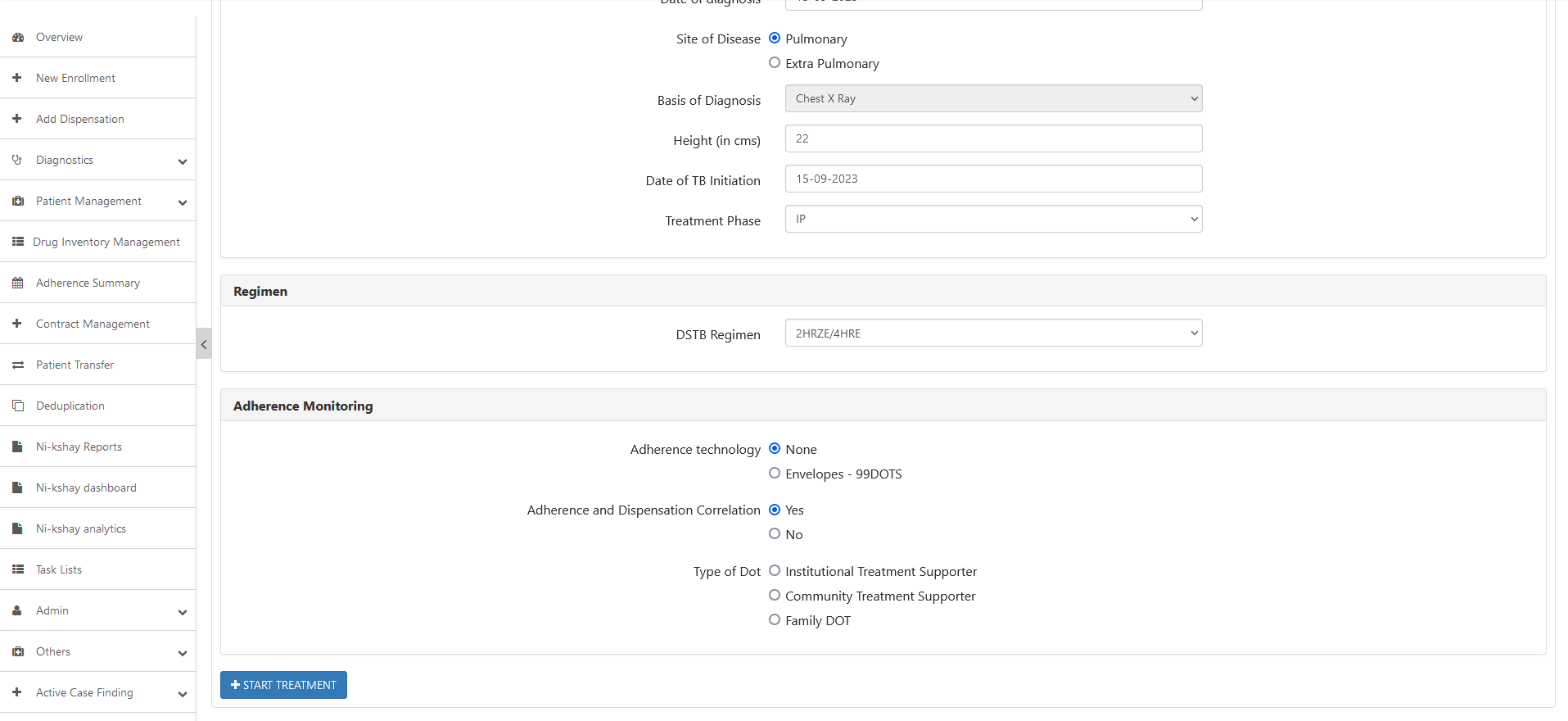 Click  here after entering the required details
Enter Treatment Details - App
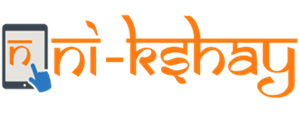 Step 1
Step 2
Step 3
Click on Start Treatment
Select Type of Treatment
Select  the relevant regimen
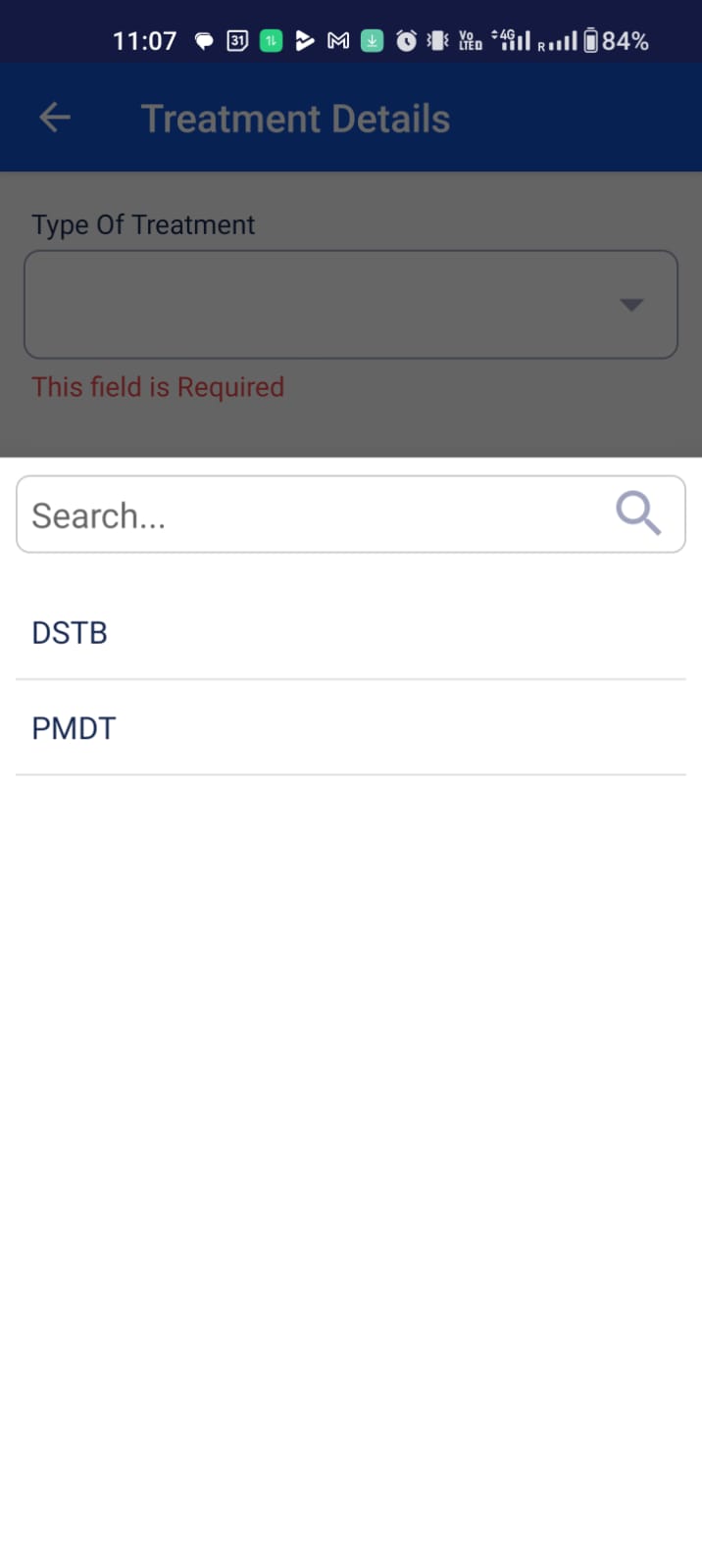 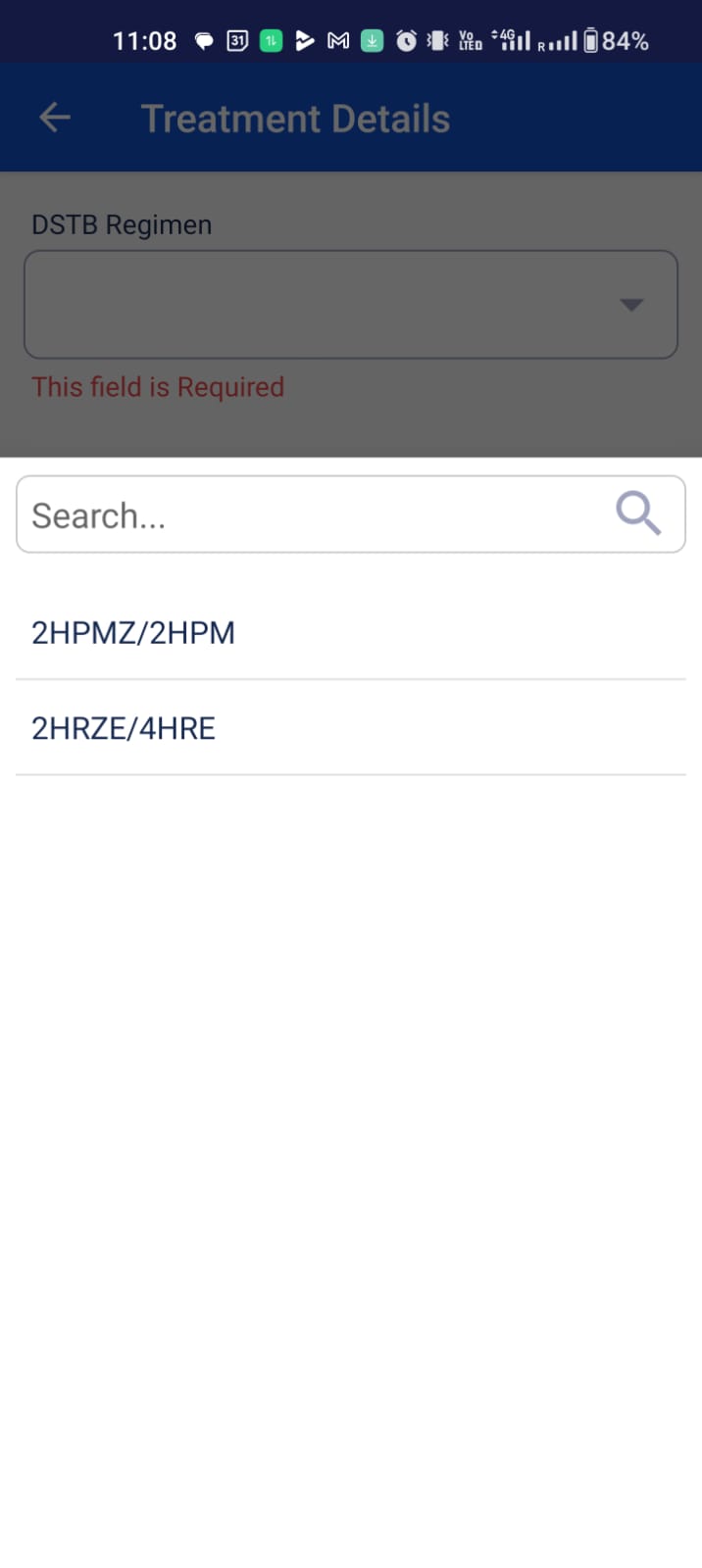 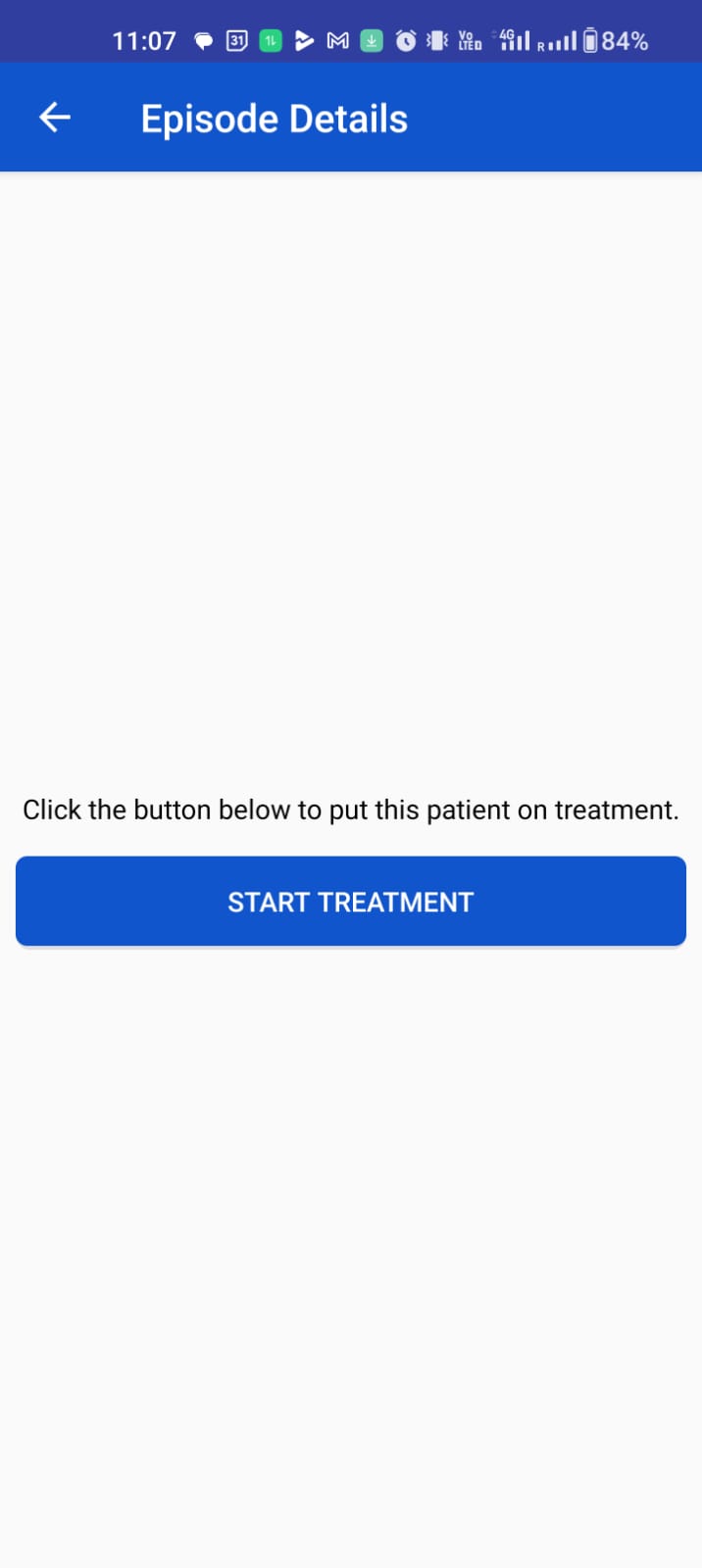 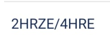 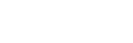 Enter Treatment details
Step 2
Step 3
Step 4
Step 4
Step 1
Enter Type of Patient
Enter Diagnosis details
Enter Adherence details
View Treatment details
Click on Treatment Details
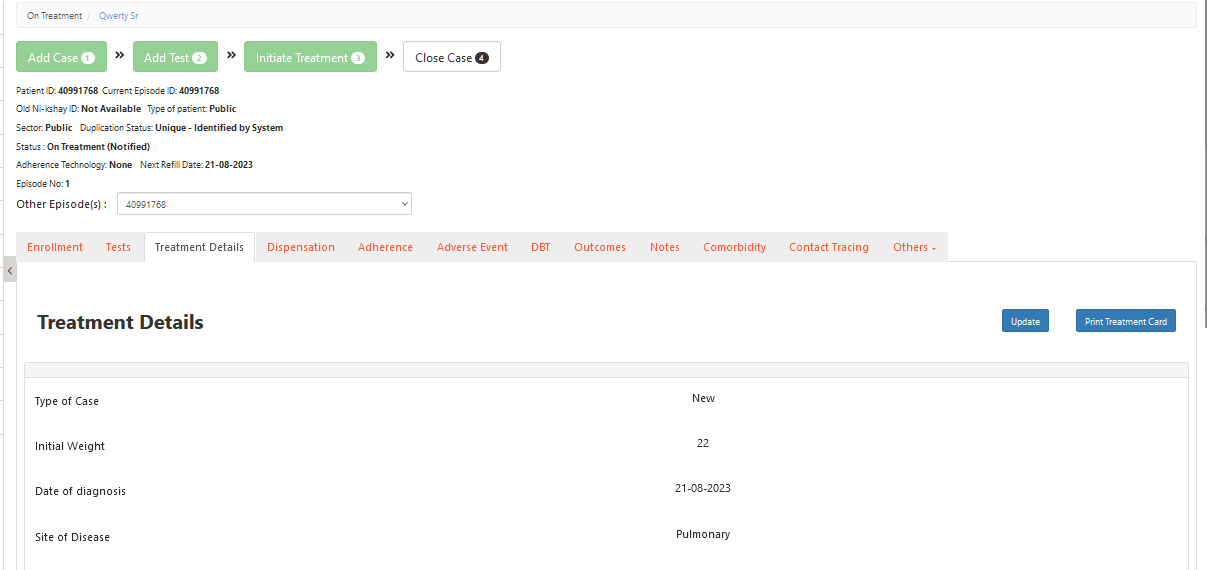 Green color box Indicates Test updated
Status of case gets updated
Enter  treatment details of DRTB patient
Step 1
Step 2
Step 2
Enter Regimen Details
Enter Type of case
Click on Treatment Details
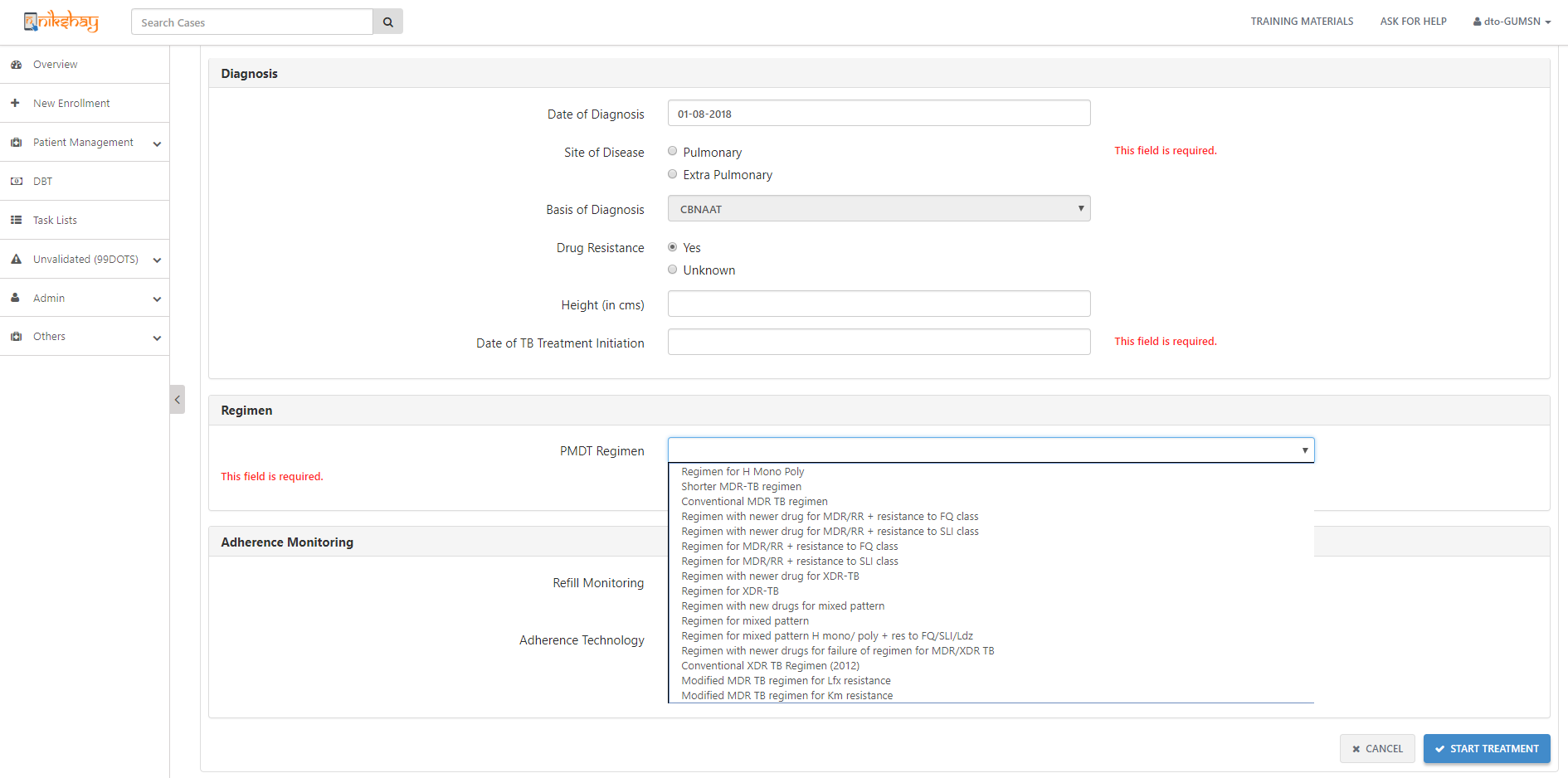 Select regimen
Start Treatment
Add Dispensation
Add Co morbidity
Contact Tracing
Adherence Tracking
Closing case
Reinitiating case
Delete a case
Update/view health facilities
Transferring a patient
Patient notes
CBNAAT Test to Ni-kshay
ACF
Tasklist
Followup module
Contents
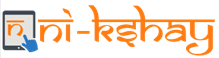 Features:
Add details of the product and quantity of drugs issued to patients
Print and download the details of drug dispensed in a pdf form and share with patients
Save time spent in repetitive data entry by copying previous dispensation details.
Log details of drugs that are returned by patients.
Ensure timely dispensation of drugs to patients by accessing list of patients whose refill is due through the ‘Refill Due Task List’
Update the stock level from Drug Inventory Management

Outcome Validations & Adherence Linkages:
Auto Extension of End Date if the “Next Refill Due Date’ is greater than the Treatment End Date.
Adherence-Dispensation correlation restricts manual doses from being added if no active dispensation is available.
Adherence-Dispensation correlation is defaulted to ‘Yes’ for DSTB patients and ‘No’ for DRTB Patients with the ability to switch on or off as required.
Dispensation
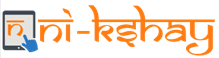 Reason why Prescription Module is getting replaced with Dispensation Module
 Navigation to Dispensation module
Add Dispensation
Print Dispensation 
Return Dispensation
Copy Dispensation
Refill Due Task-list
Outcome Assignment Changes
Adherence Dispensation Correlation
Drug Inventory Management
Contents
Prescription Module replaced with Dispensation Module
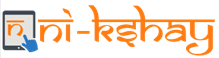 We are replacing the Prescription module with the new “Dispensation” module for following reasons:
The fields that were part of the current Prescription module was not always relevant
 No linkage to when Drug Refills were due for patients
 No option to Print and Copy Products from  previous prescriptions
 No differentiation between when the drugs were prescribed, when the drugs were provided and when the dosage starts
No option to return the drugs issued to patients
No Linkage between Drugs Prescribed to Adherence
This module will be available for all patients in the following stages: 
On Treatment  
Outcome Assigned
Workflow for Add Dispensation
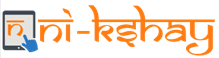 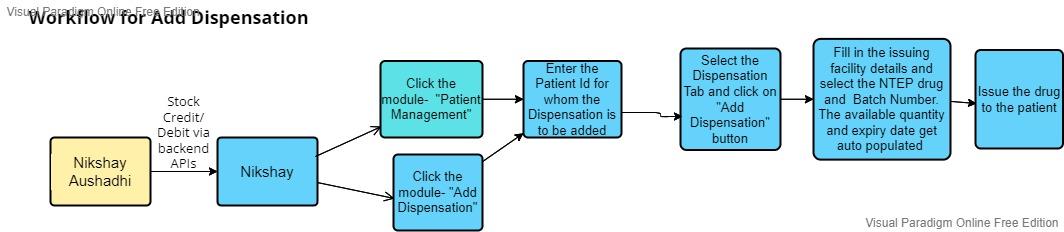 Workflow for Return Dispensation
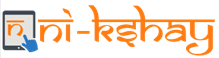 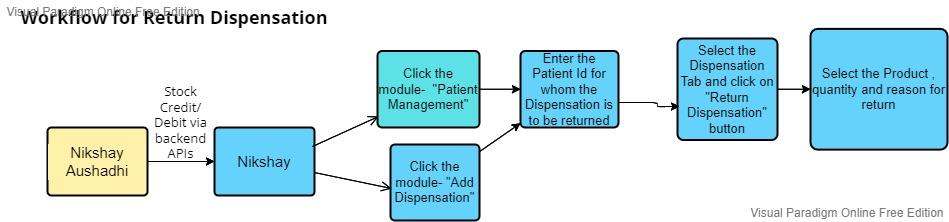 How to navigate to Dispensation Module
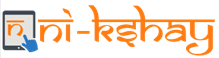 Step 1
Click on ‘Add Dispensation’ Button
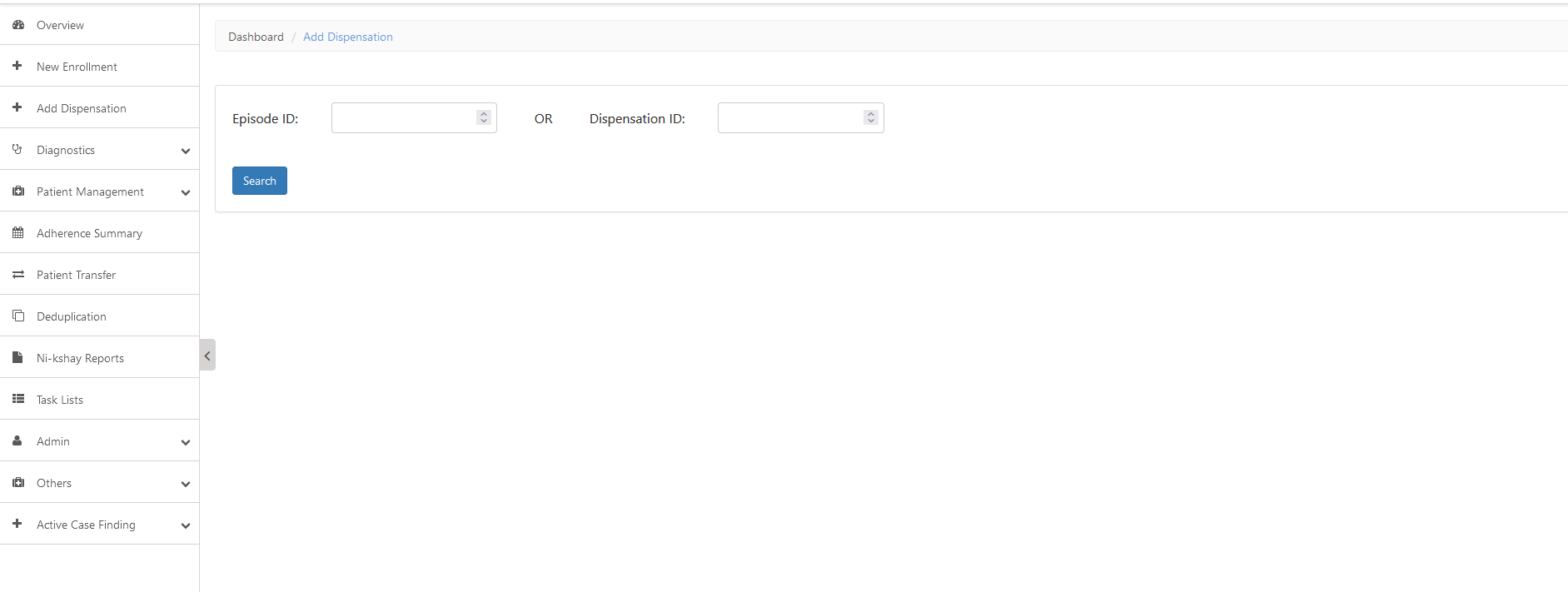 Click here for Dispensation Module
How to navigate to Dispensation Module
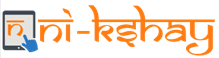 Step 1
Step 2
Click on ‘Add Dispensation’ Button
Search by Episode ID or Dispensation ID
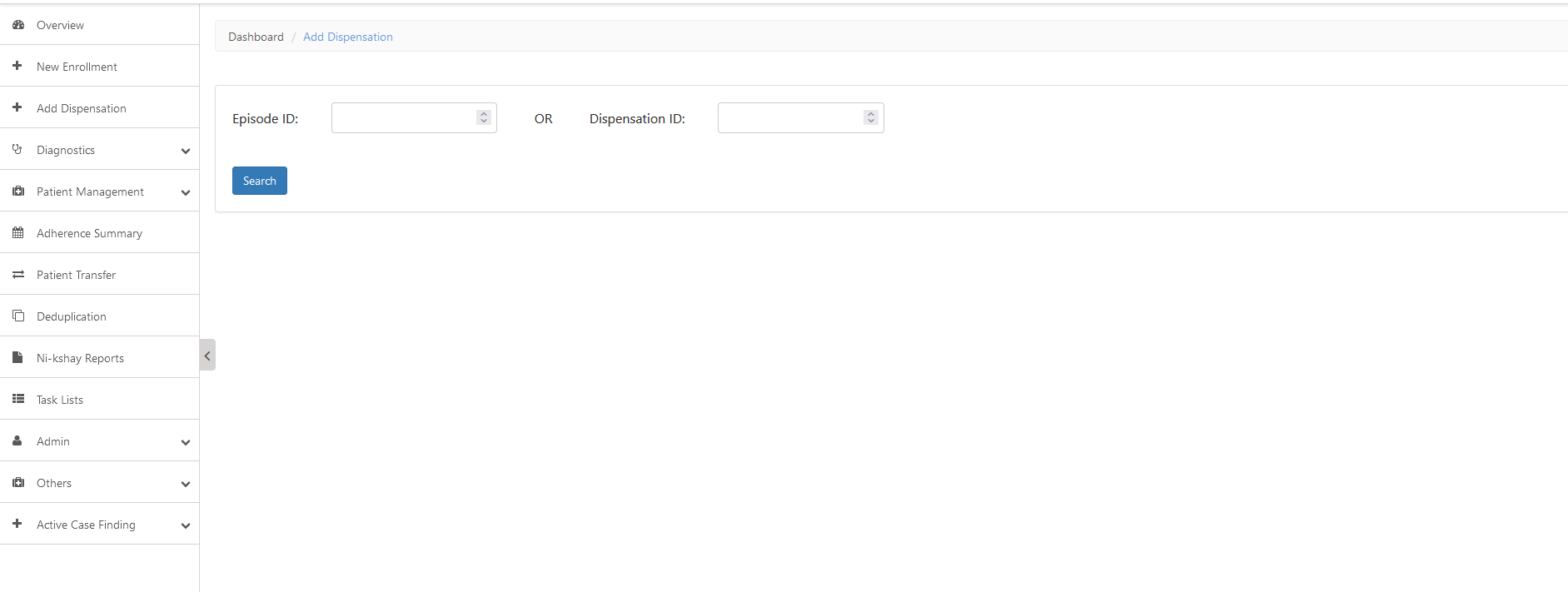 Search can also be initiated with the Dispensation ID
Enter the Episode ID to initiate the search on any Patient’s details
Click here to 
Start the search
Dispensation Details can also be added from the Patient Page
Add Dispensation
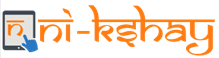 Step 1
Step 1
Step 1
Click on Dispensation Tab
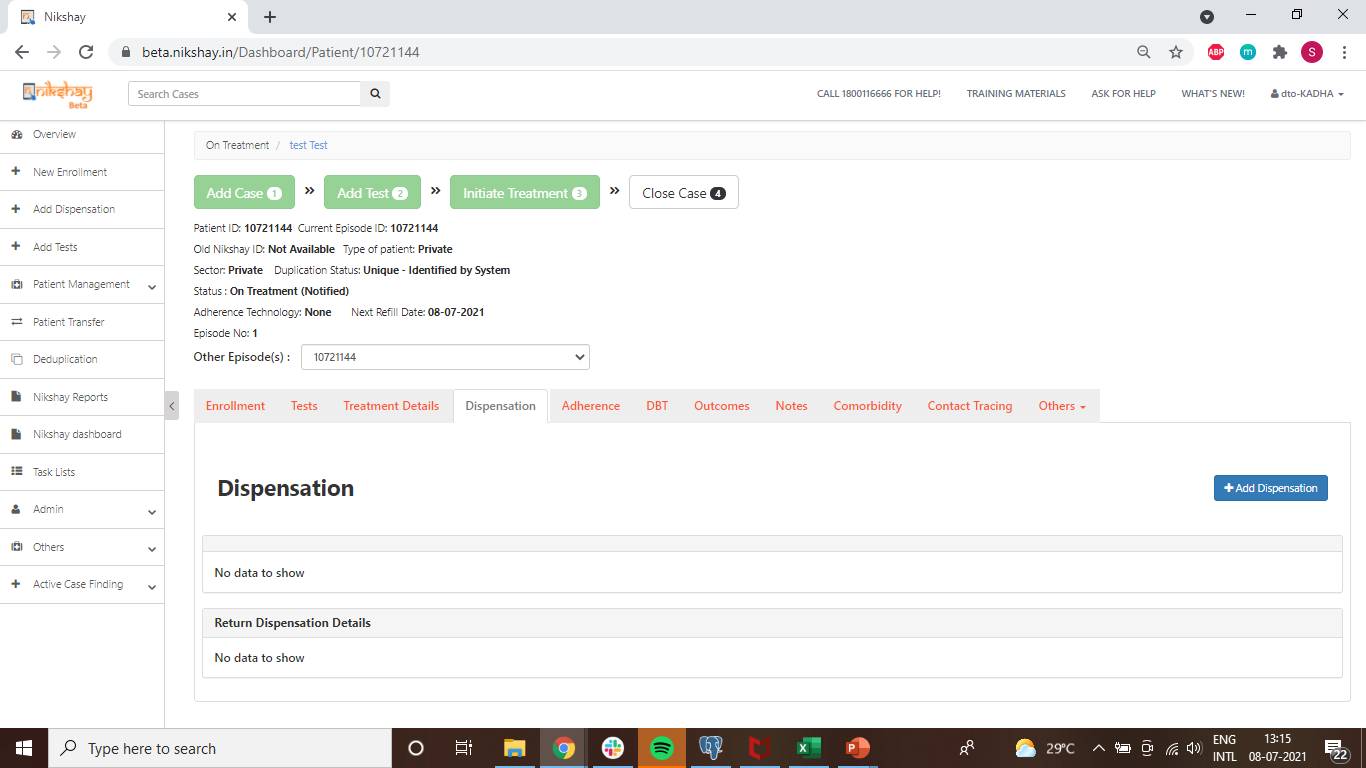 Click here to add Dispensations
Add Dispensation
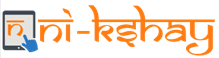 Step 1
Step 1
Step 2
Step 1
Click on Dispensation
Enter Dispensation Details
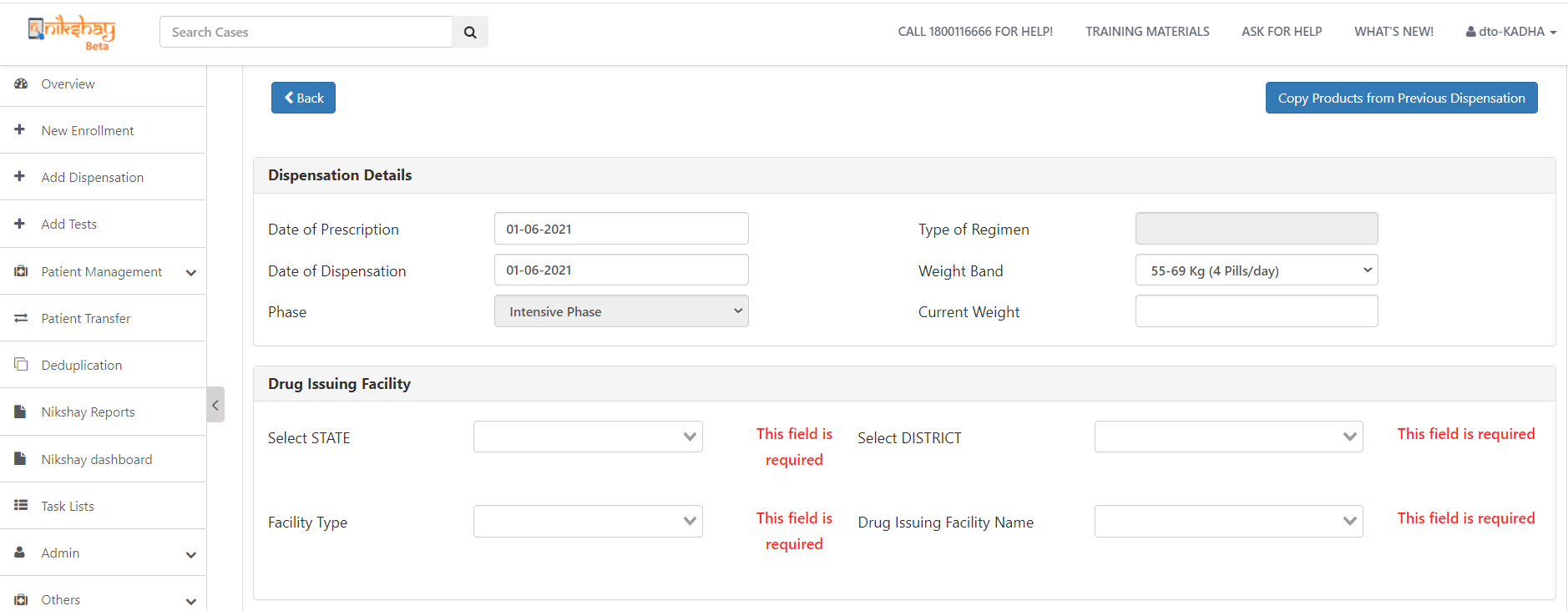 Enter the “Date of Prescription”
Type of Regimen gets auto-populated based on the Test Results
Enter the “Date of  Dispensation”
“Weight Band” is getting auto-populated based on the patients’ primary data
Click here to copy medicine / products from the previous Dispensation
1
2
3
4
5. Phase also gets auto-populated based on the Test Results
6. Enter the “Current Weight”
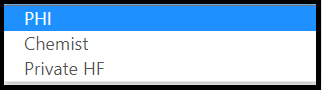 Add Dispensation
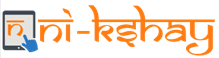 Step 2
Step 3
Step 1
Step 1
Step 1
Click on Dispensation
Enter Dispensation Details
Enter Drug Issuing Facility Details
The weight band is auto populated and is editable with the other weight band options available in the dropdown
7. Select the State
8. Select the District
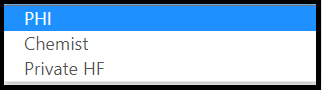 10. Select the “Drug Issuing Facility Name” from the drop down option
9. Select the “Drug Issuing Facility Type” from these three options
Add Dispensation
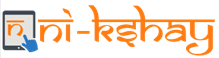 Step 2
Step 3
Step 4
Step 1
Step 1
Step 1
Click on Dispensation
Enter Dispensation Details
Enter Drug Issuing Facility Details
Enter Product Details
1
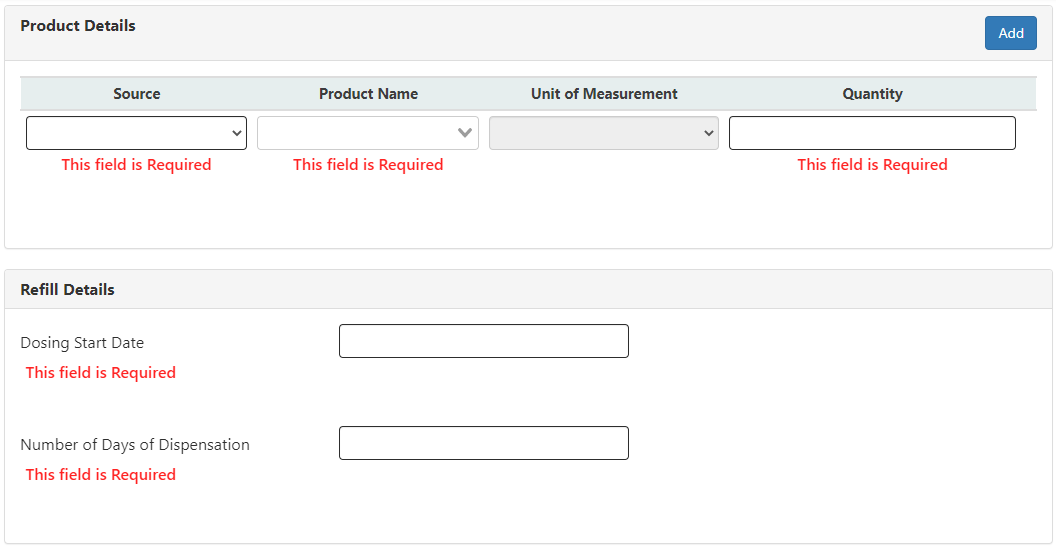 4
5
*2
3
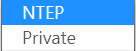 Click on “Add”  if required to add more product(s)
Select the “Source” from the list
Select the prescribed product name from the drop down option, it is a mandatory field. 
It is an auto-populated field based on the chosen product 
Enter the “Quantity” as per the prescription,  it is a mandatory field.
Add Dispensation- NTEP Product addition
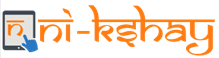 Step 2
Step 3
Step 4
Step 1
Step 1
Step 1
Click on Dispensation
Enter Dispensation Details
Enter Drug Issuing Facility Details
Enter Product Details
1
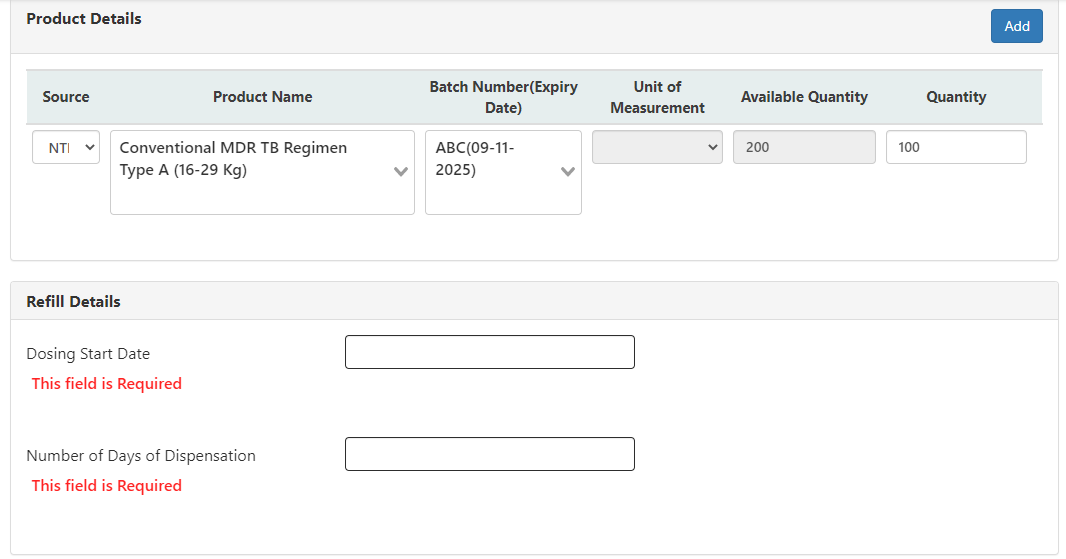 4
5
2
6
3
Click on “Add”  if required to add more product(s)
Selected the “Source” as NTEP from the list
Select the prescribed product name from the drop down option, it is a mandatory field.
Select the batch number from the drop down option, it is a mandatory field. 
The Available quantity of the product is shown as a display only field
Select the quantity less than or equal to the available quantity.
         
Please Note- Products with zero quantities would not get listed in the “Product name” dropdown
Add Dispensation
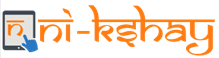 Step 3
Step 2
Step 4
Step 1
Step 1
Step 1
Step 5
Click on Dispensation
Enter Dispensation Details
Enter Drug Issuing Facility Details
Enter Product Details
Enter Refill Details
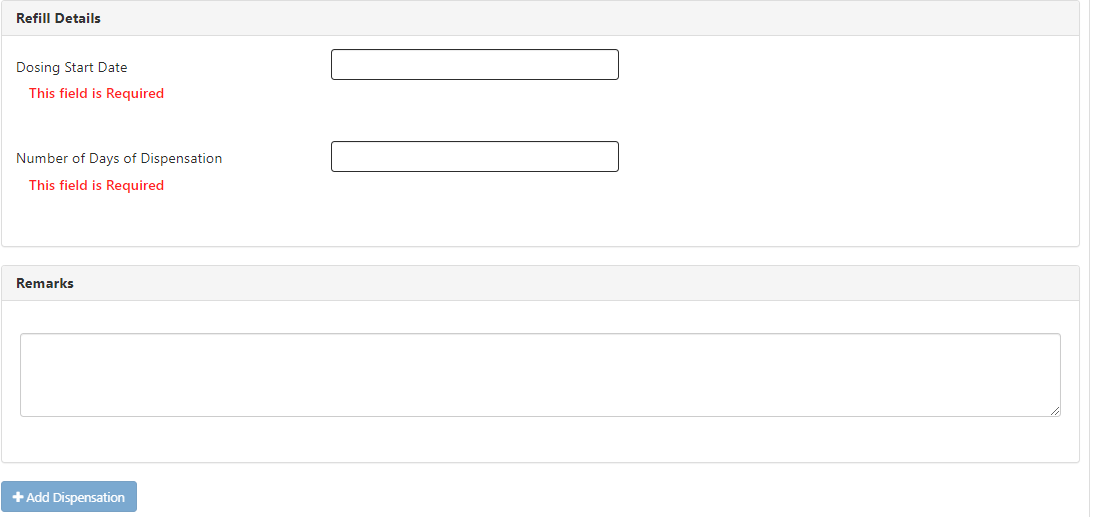 Enter the dosing start date as per the prescription, it is a mandatory field
Enter number of days of dispensation as per the prescription, it is a mandatory field
Enter remarks, if any
10. Click here to add the dispensation
Note: If the Facility type is selected as ‘PHI’ then only ‘NTEP’ option is visible in the ‘Source’ field. If ‘Chemist’ or ‘Private HF’ are selected both ‘NTEP’ and ‘Private’ will be visible in the source.
Add Dispensation
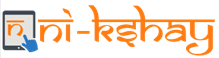 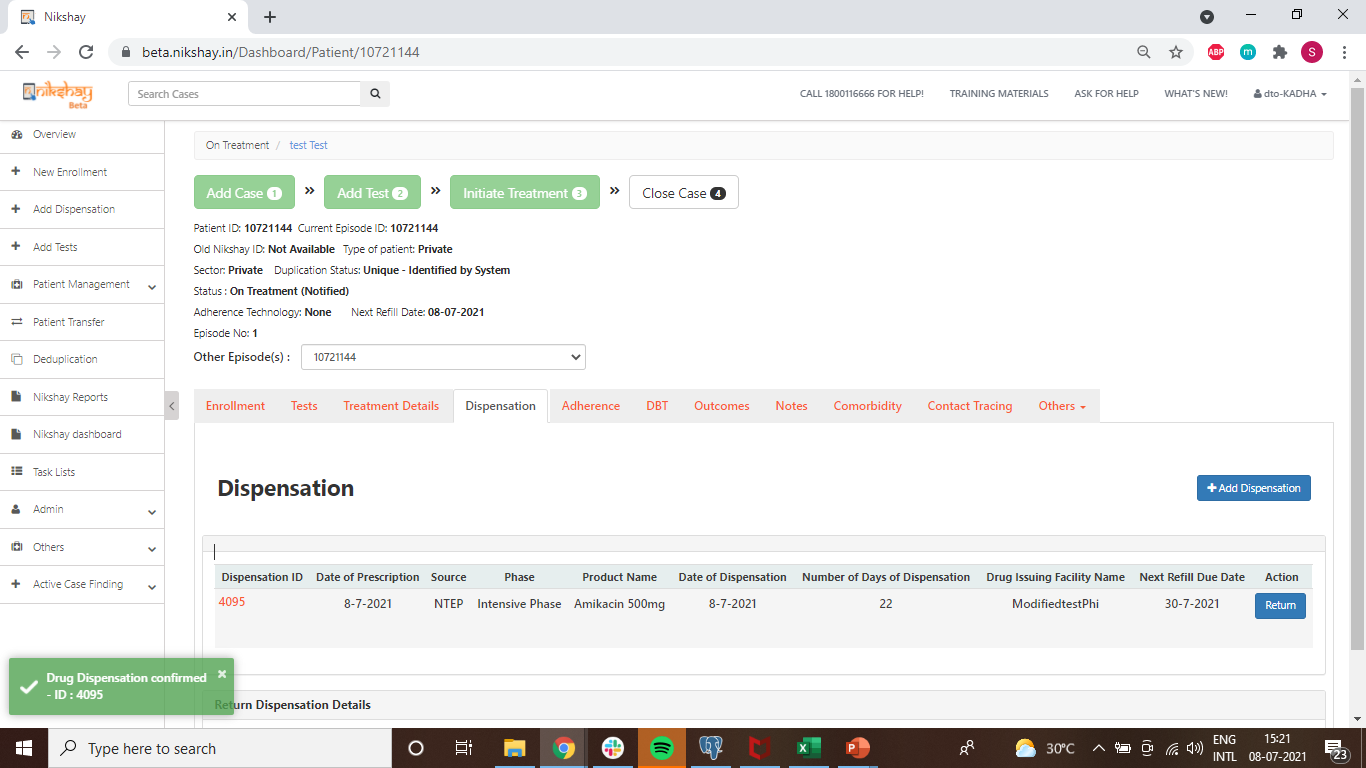 Details of the Dispensation added are displayed here.
Print Dispensation Details
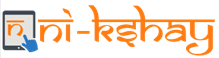 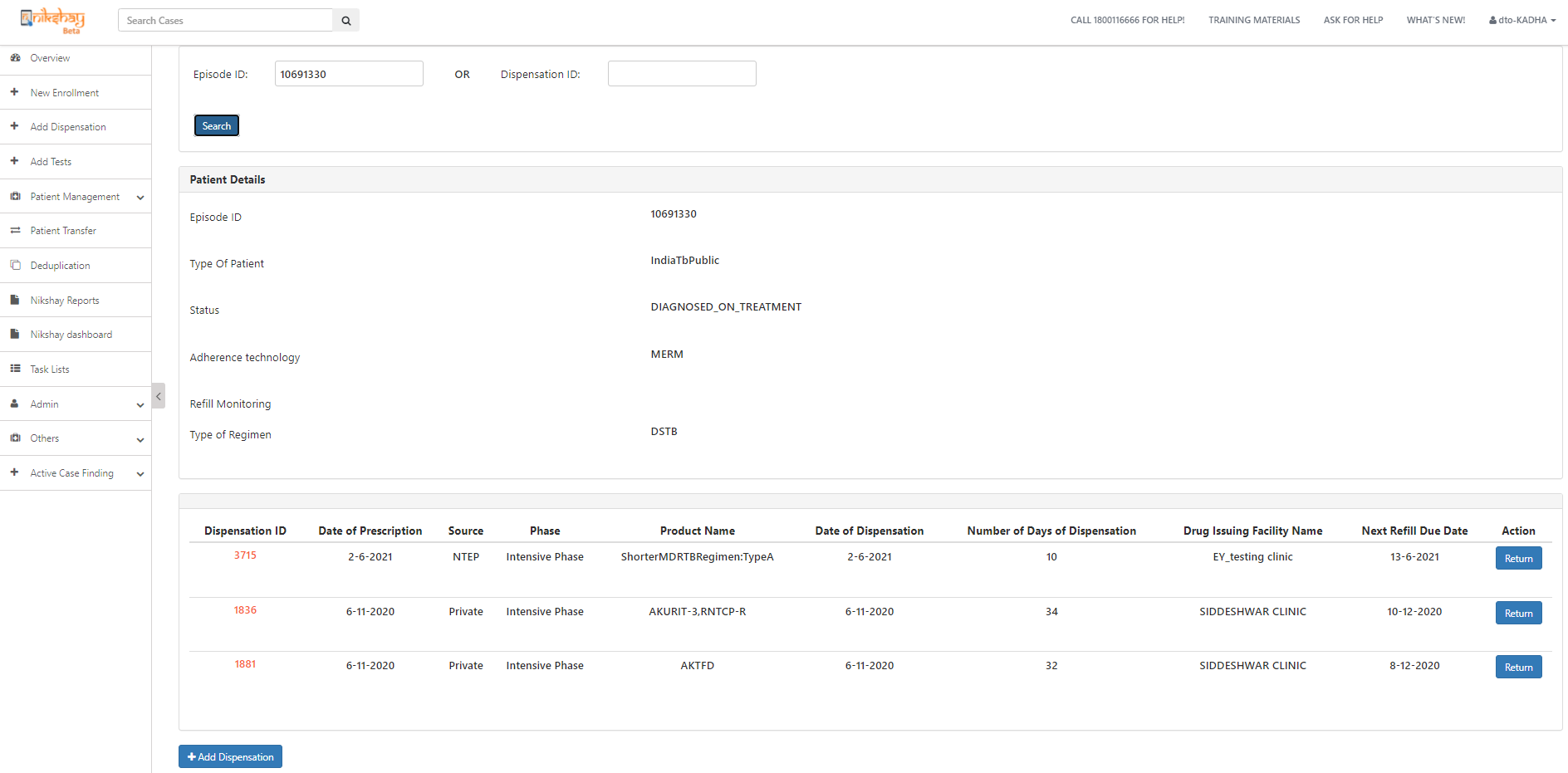 Dispensation details can be viewed/added  by entering the Episode or Dispensation ID of the patients
Click on the Dispensation ID to view the dispensation details and to  a print a copy of the selected dispensation.
Print Dispensation Details
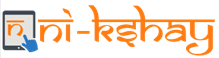 Print Preview
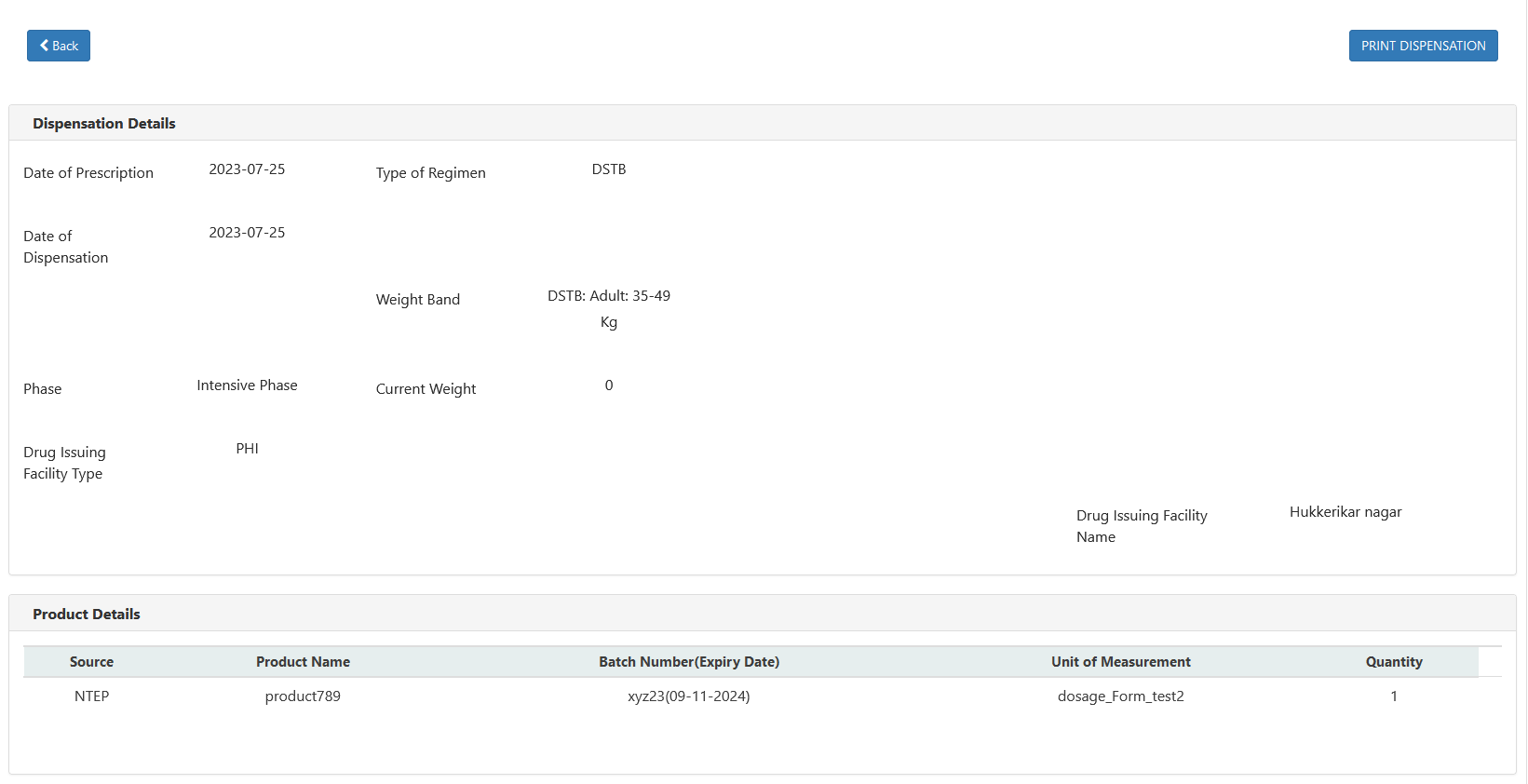 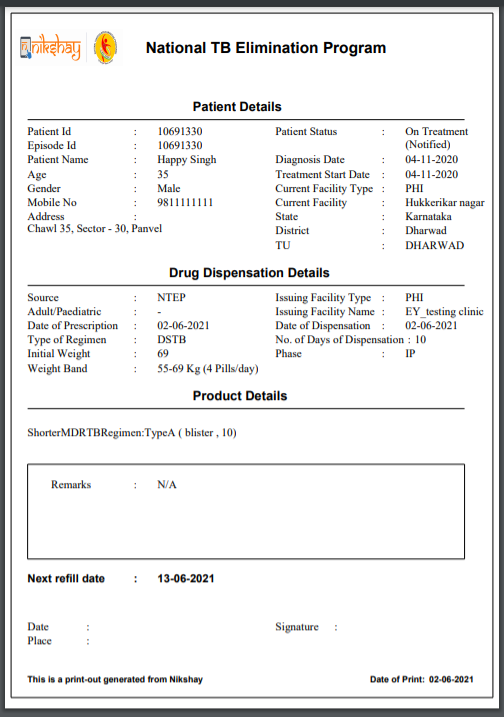 Click here to go back to the list of the dispensation
Click here to print a copy of the dispensation
Return Dispensation
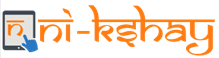 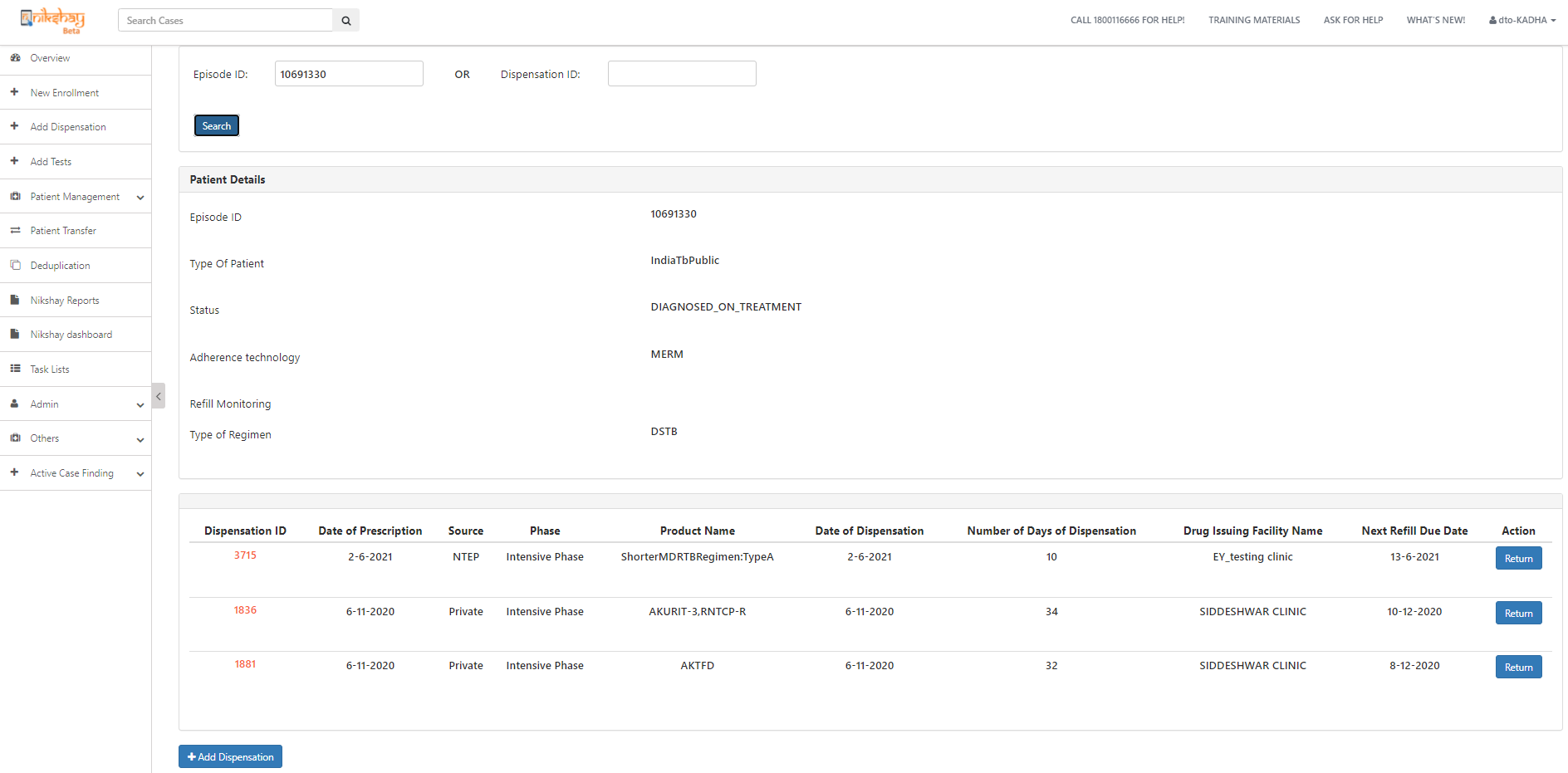 Dispensation details can be viewed/added  by entering the Episode or Dispensation ID of the patients
Click here to return any of the prescribed medicines, if required
Return Dispensation
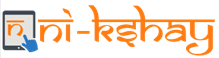 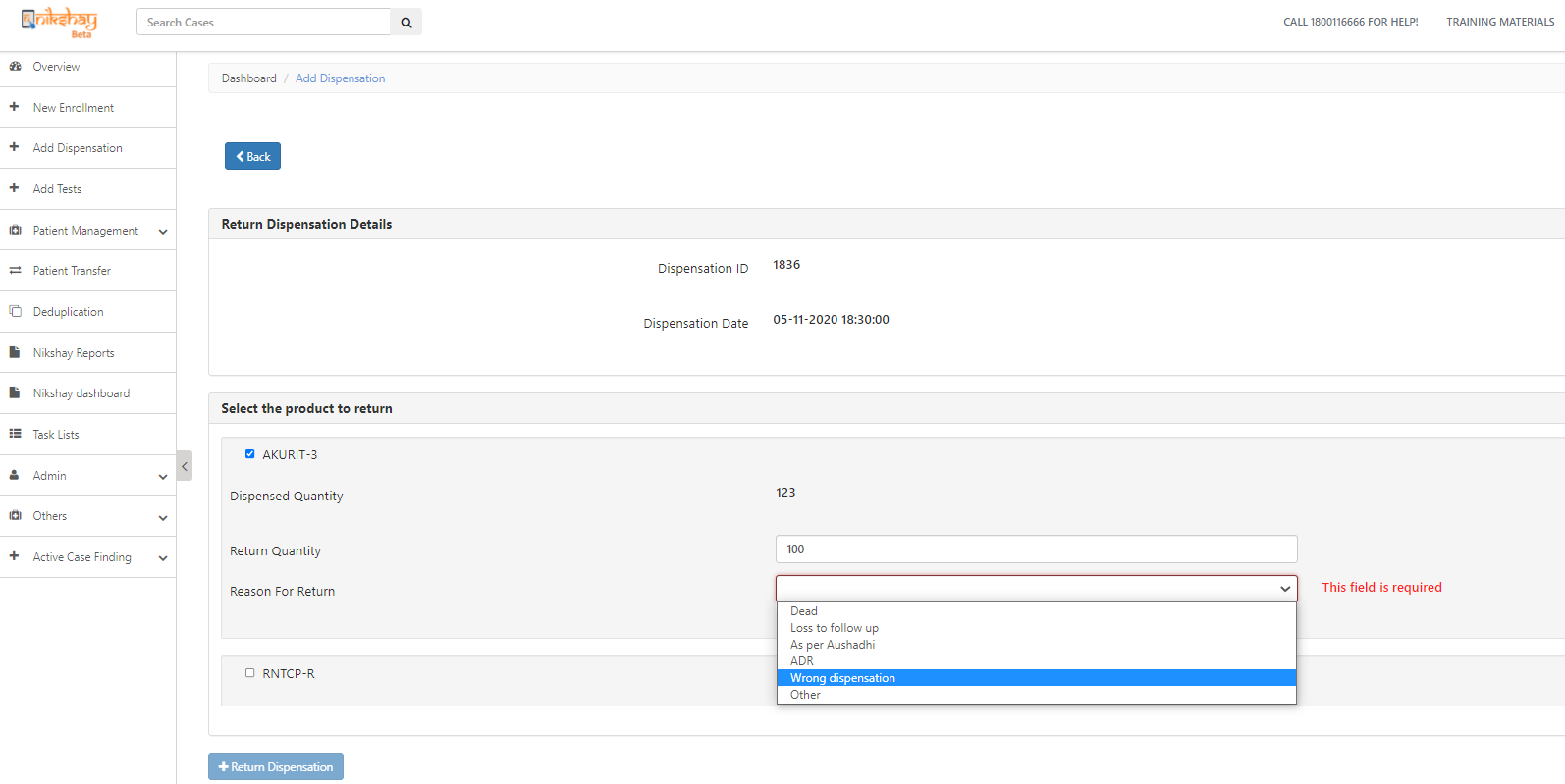 click here to go to list of dispensations
Return Dispensation Details
This message pops up after successful return of a dispensation
Enter the quantity of the  medicines which is to be returned
Select a reason of the return from the drop down options, a mandatory field for return dispensations
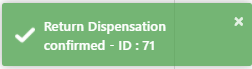 Click here to complete the return of the Dispensation
Return Dispensation
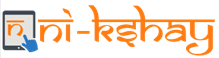 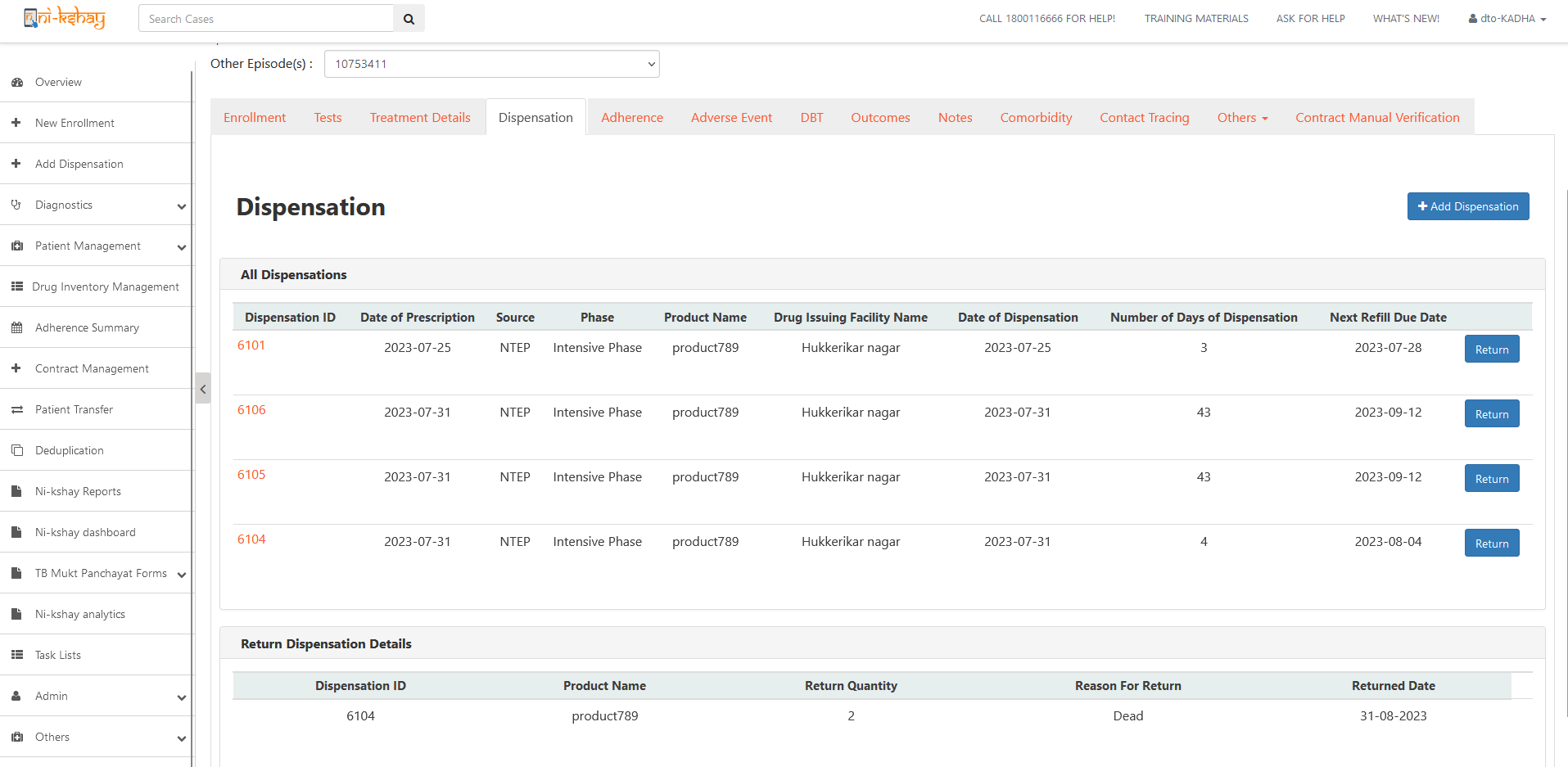 History of return dispensation can be seen under patient’s page , which can be navigated through patient’s name or the patient’s ID from Patient management or direct from the Search cases
Details of Returned Dispensations
Add Dispensation - App
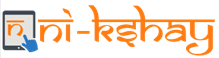 Step 4
Step 5
Step 3
Step 2
Step 1
Step 1
Step 1
Enter dispensing facility details
Enter Product details
Click on Add Button
Click on Dispensation
Enter Dispensation Details
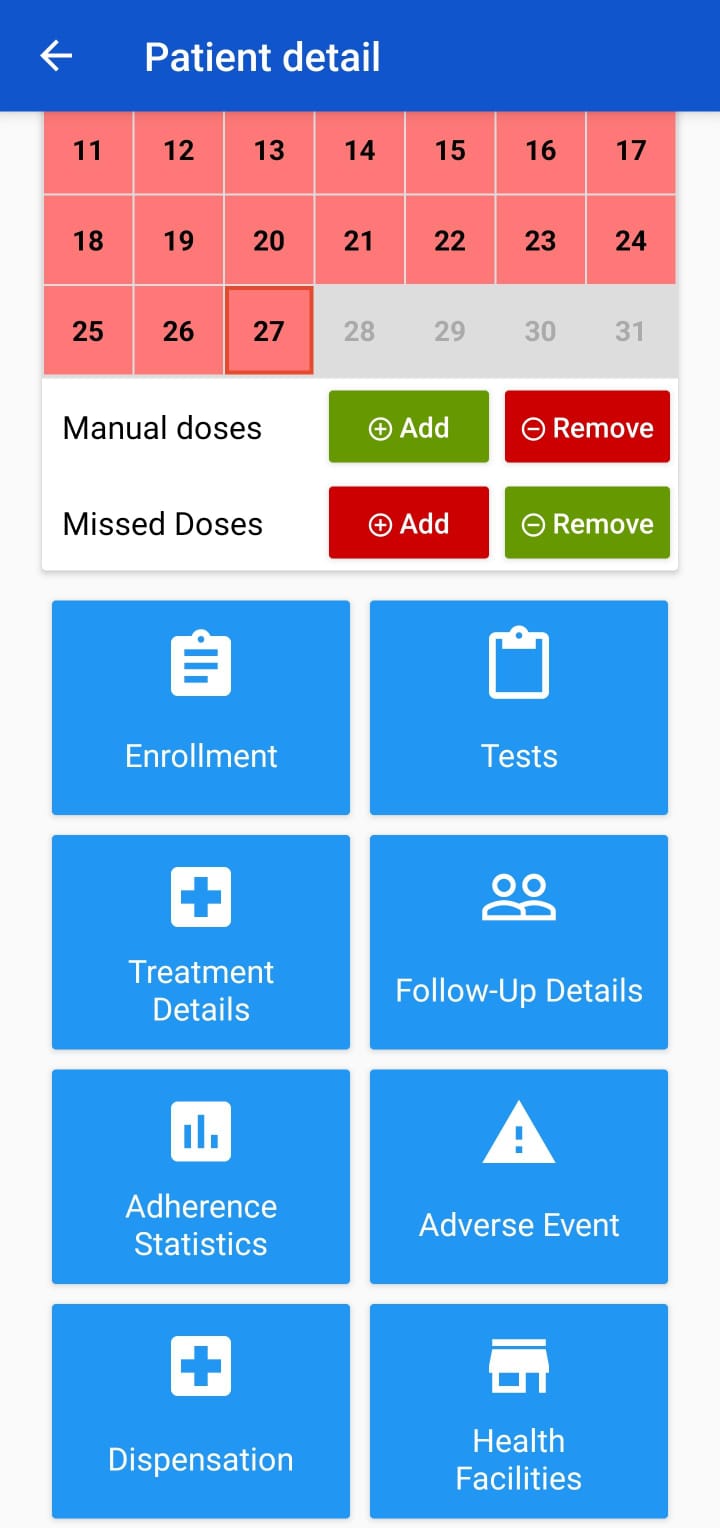 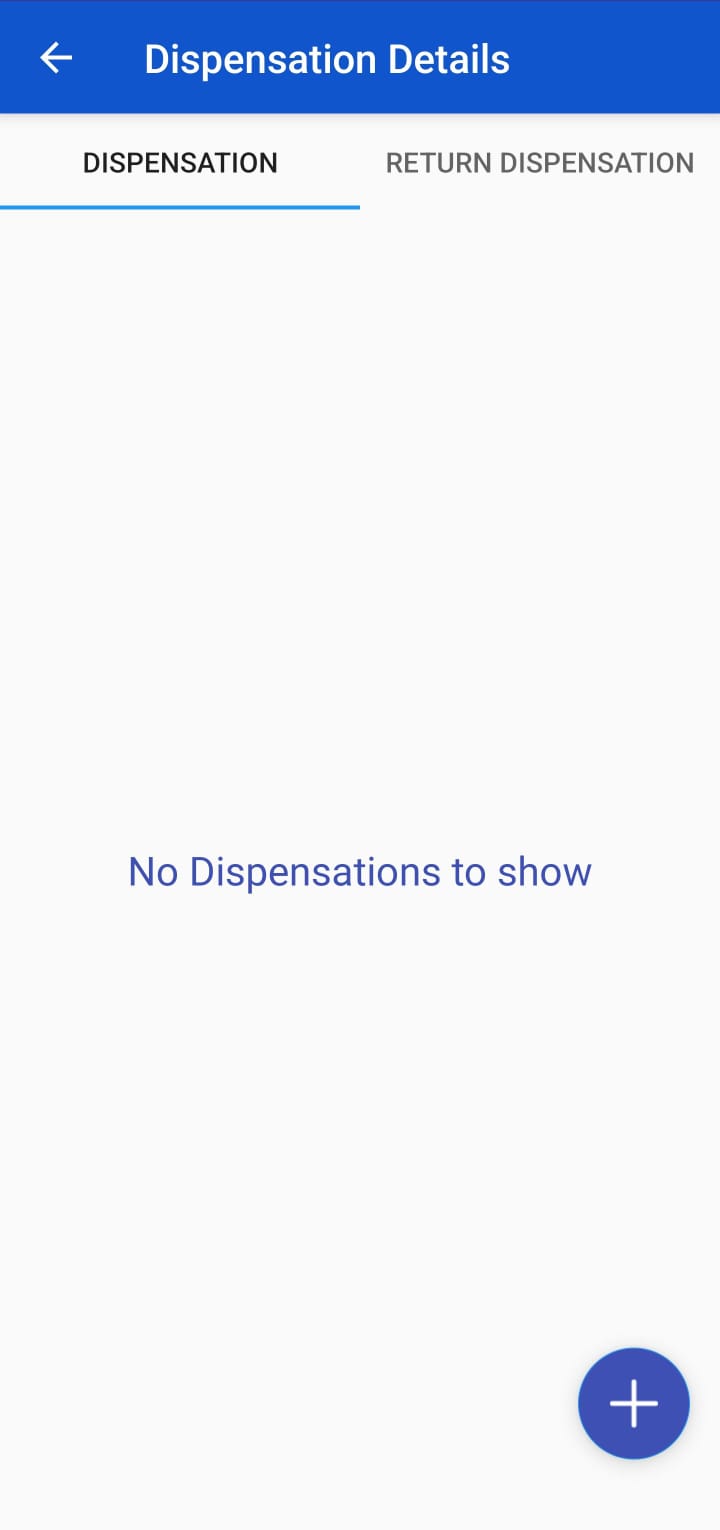 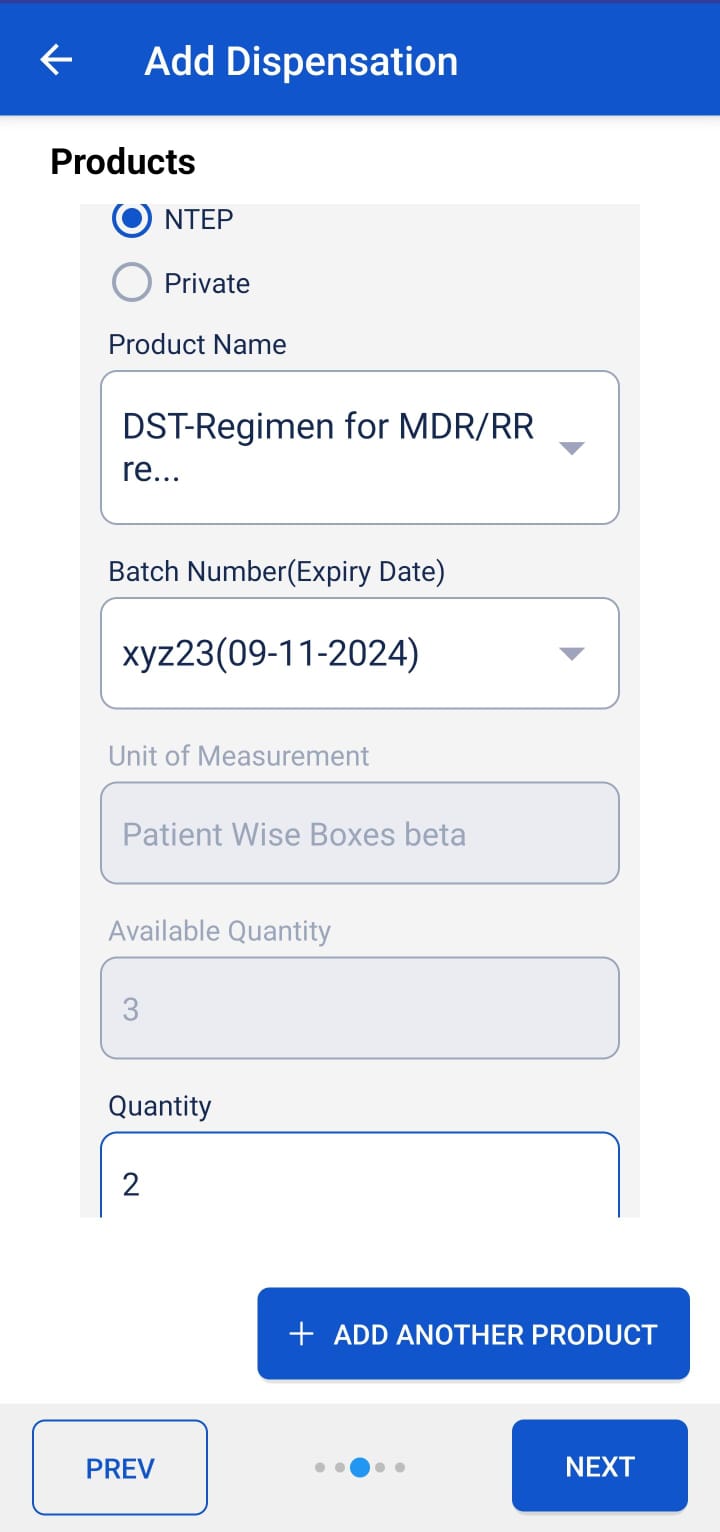 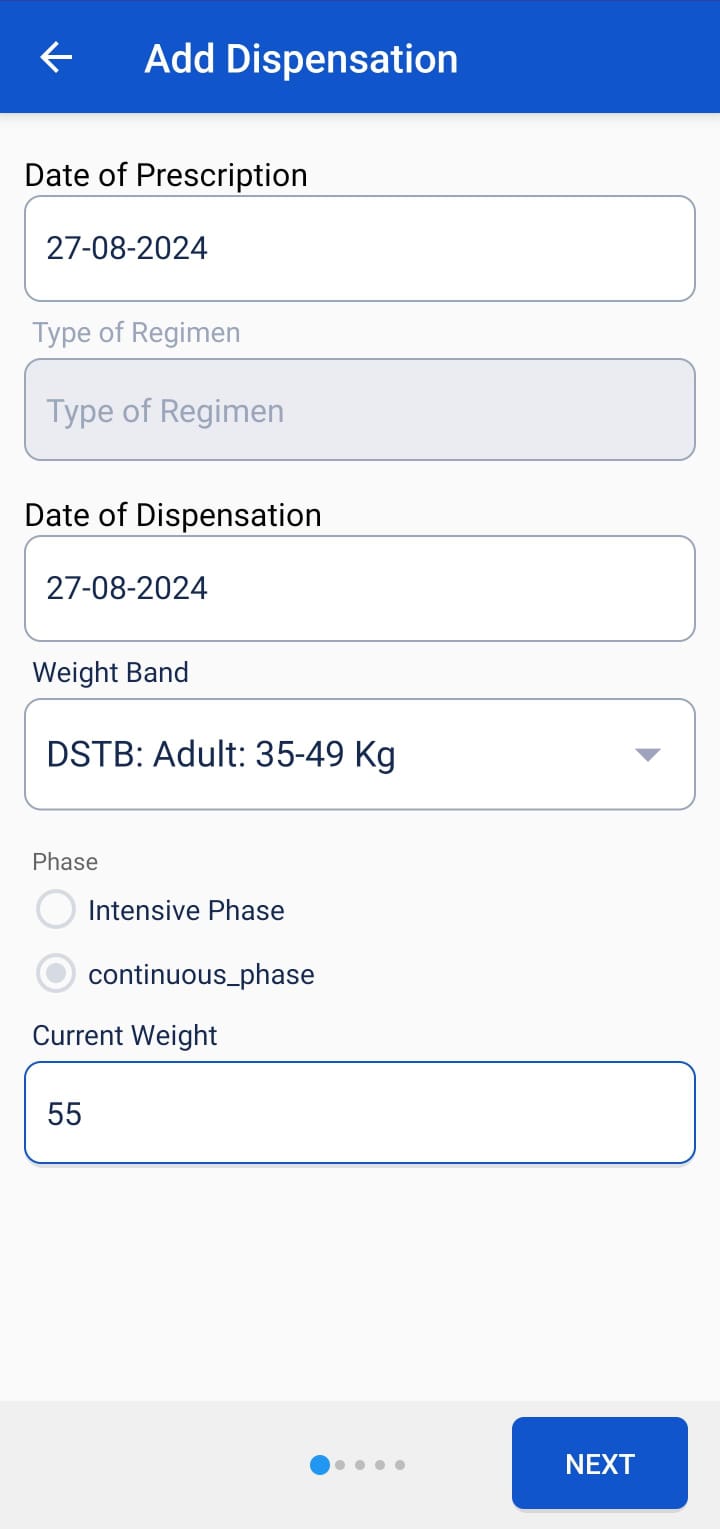 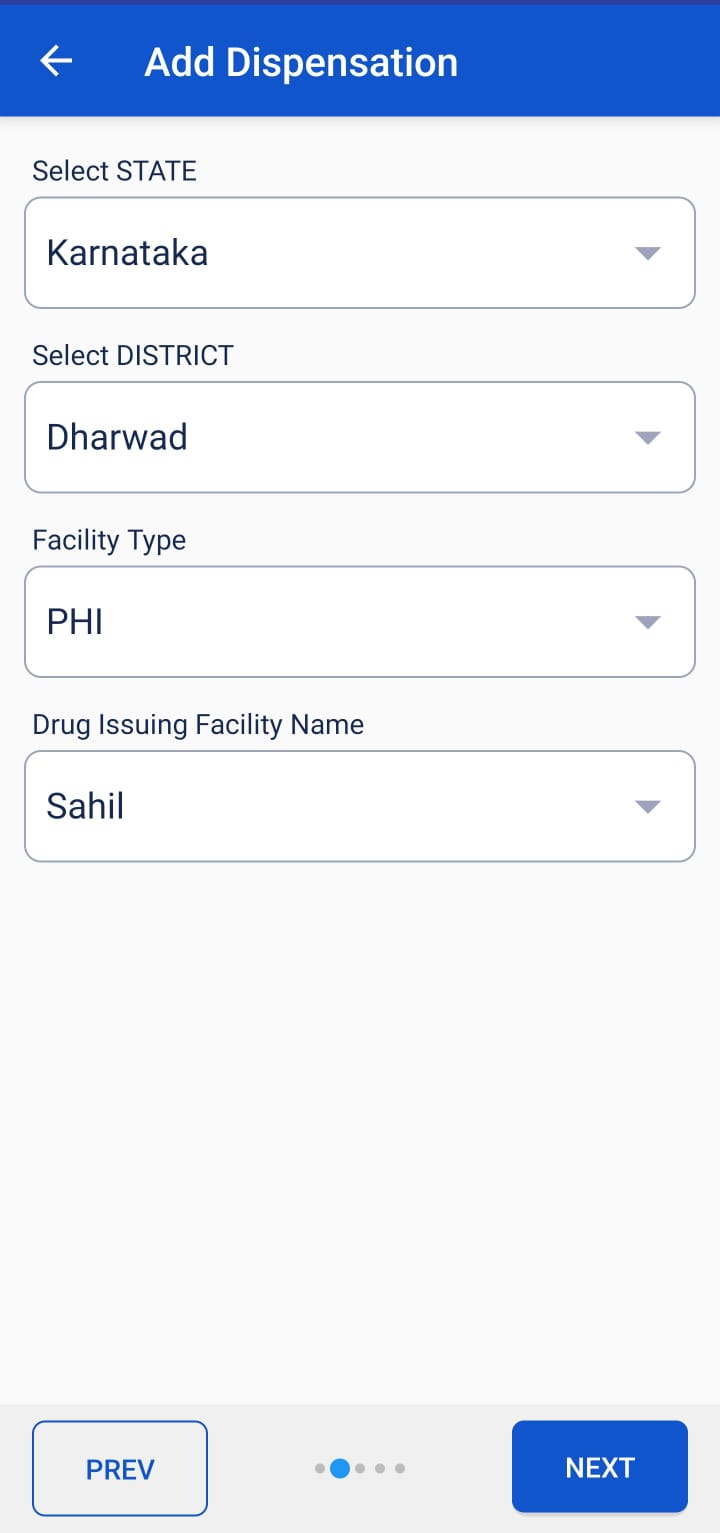 Add Dispensation - App
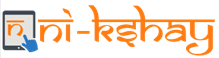 Step 7
Step 1
Step 1
Step 6
Click on Add Dispensation
Enter refill details
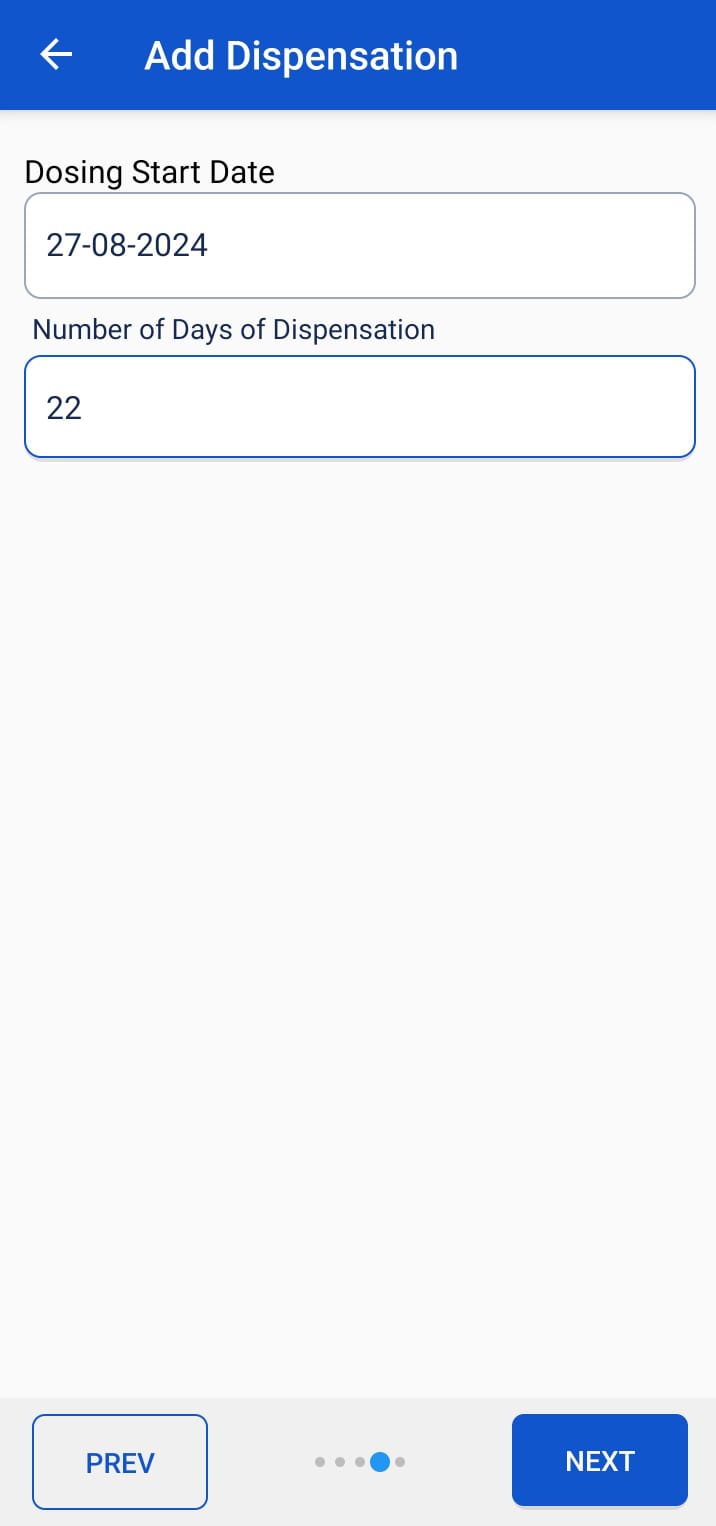 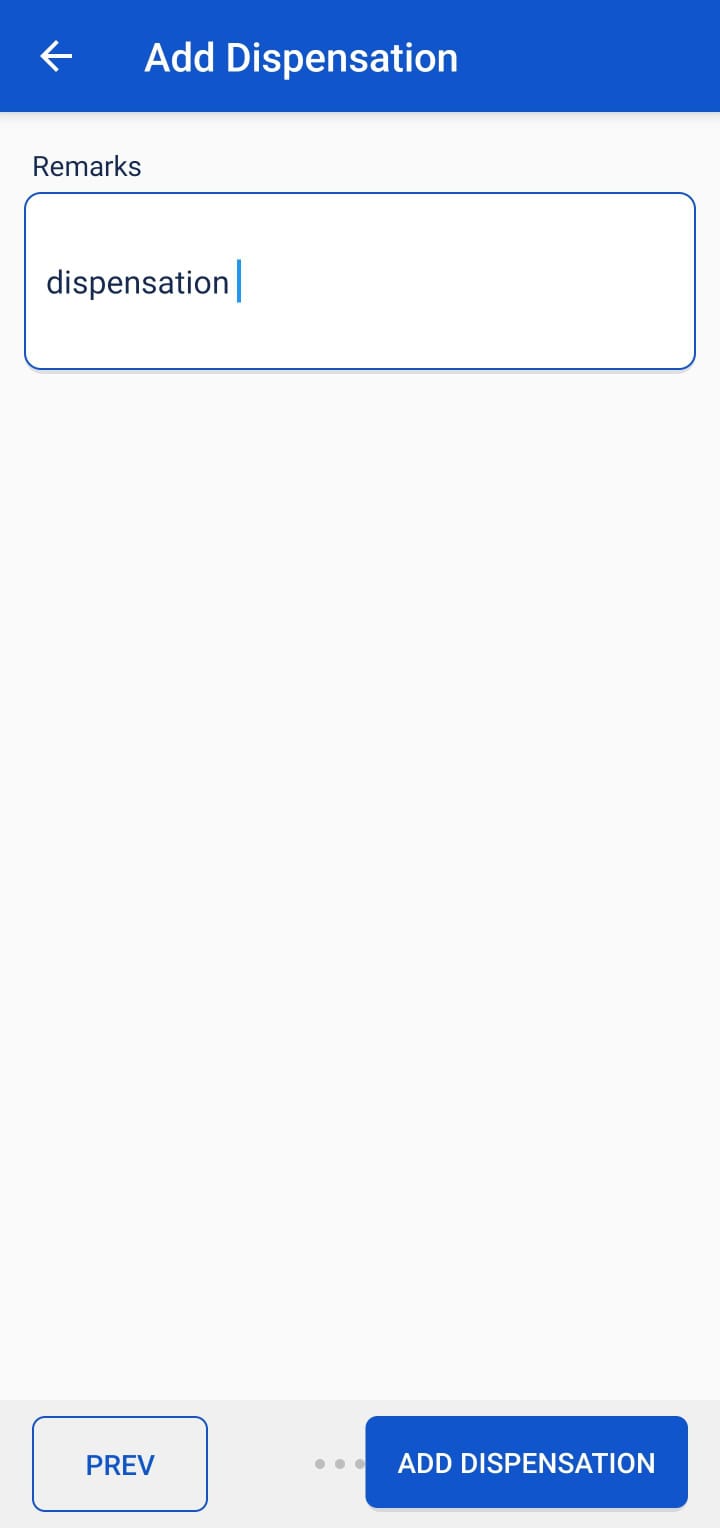 Return Dispensation - App
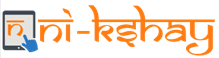 Step 4
Step 3
Step 2
Step 1
Step 1
Step 1
View return details
Click on Next Button
Click on return Dispensation
Enter Details of product to be returned
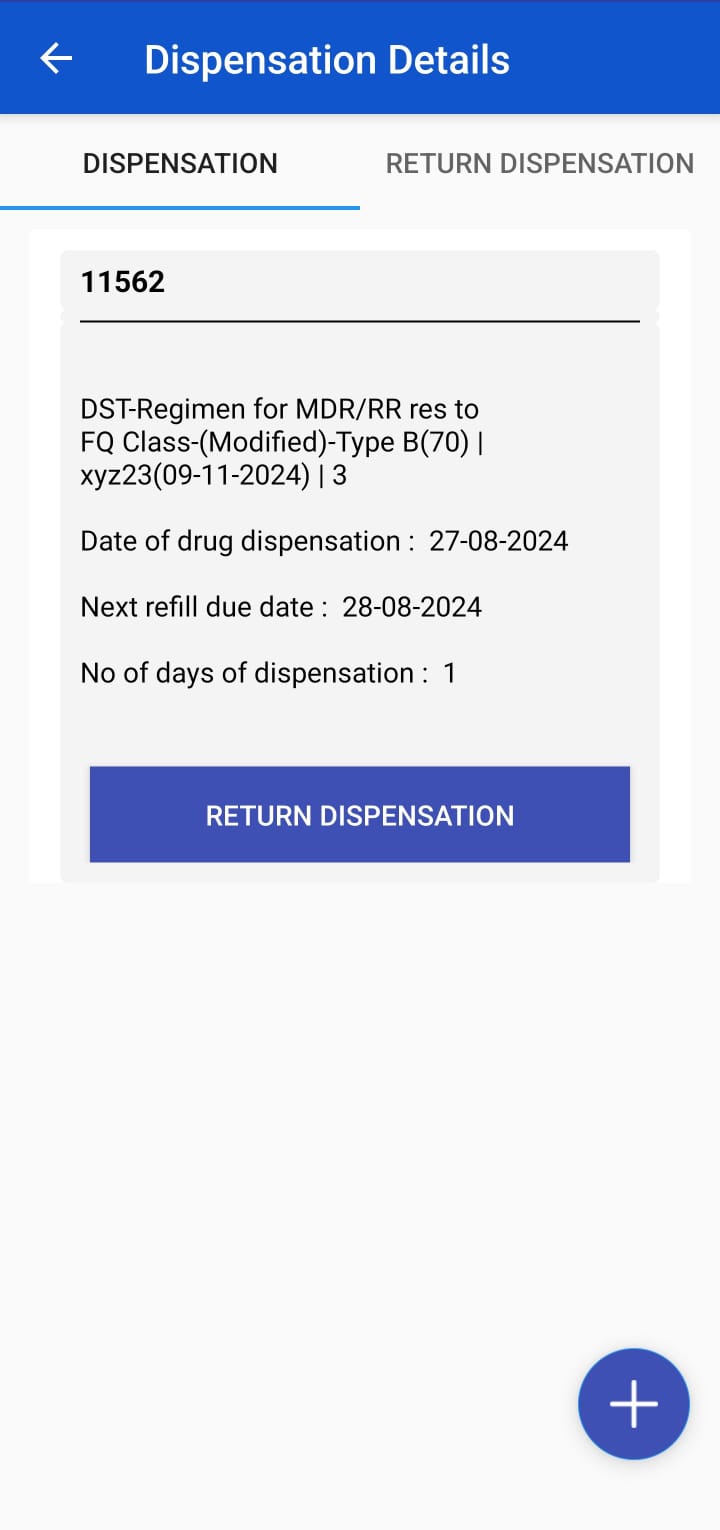 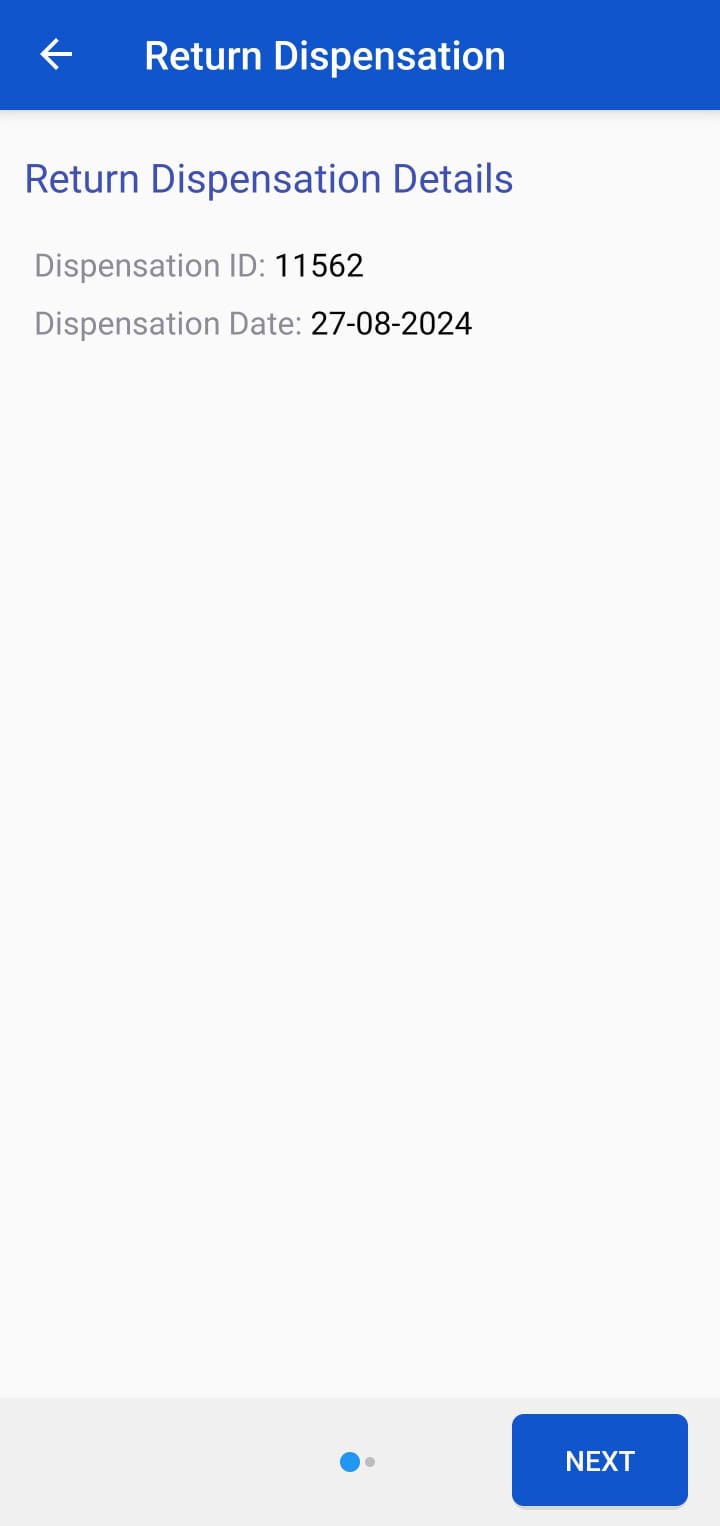 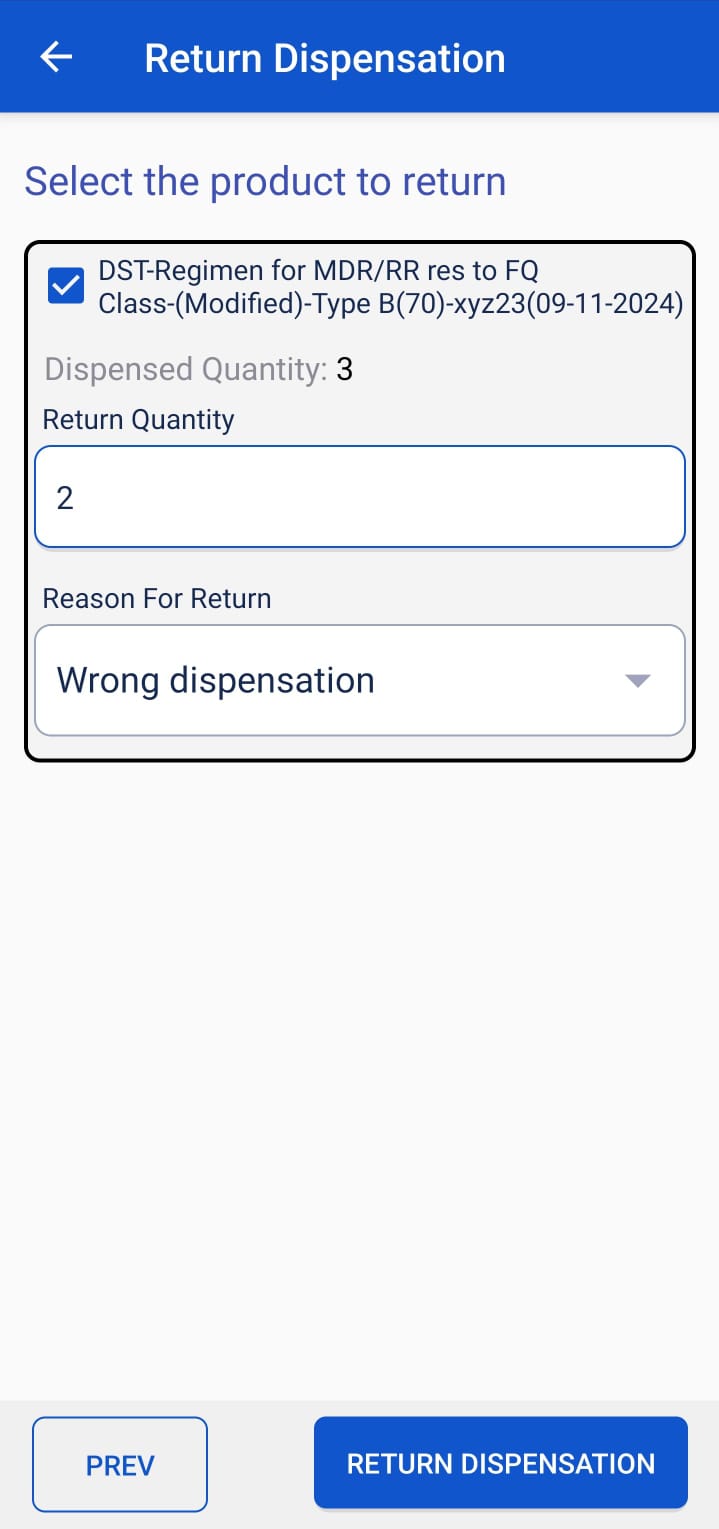 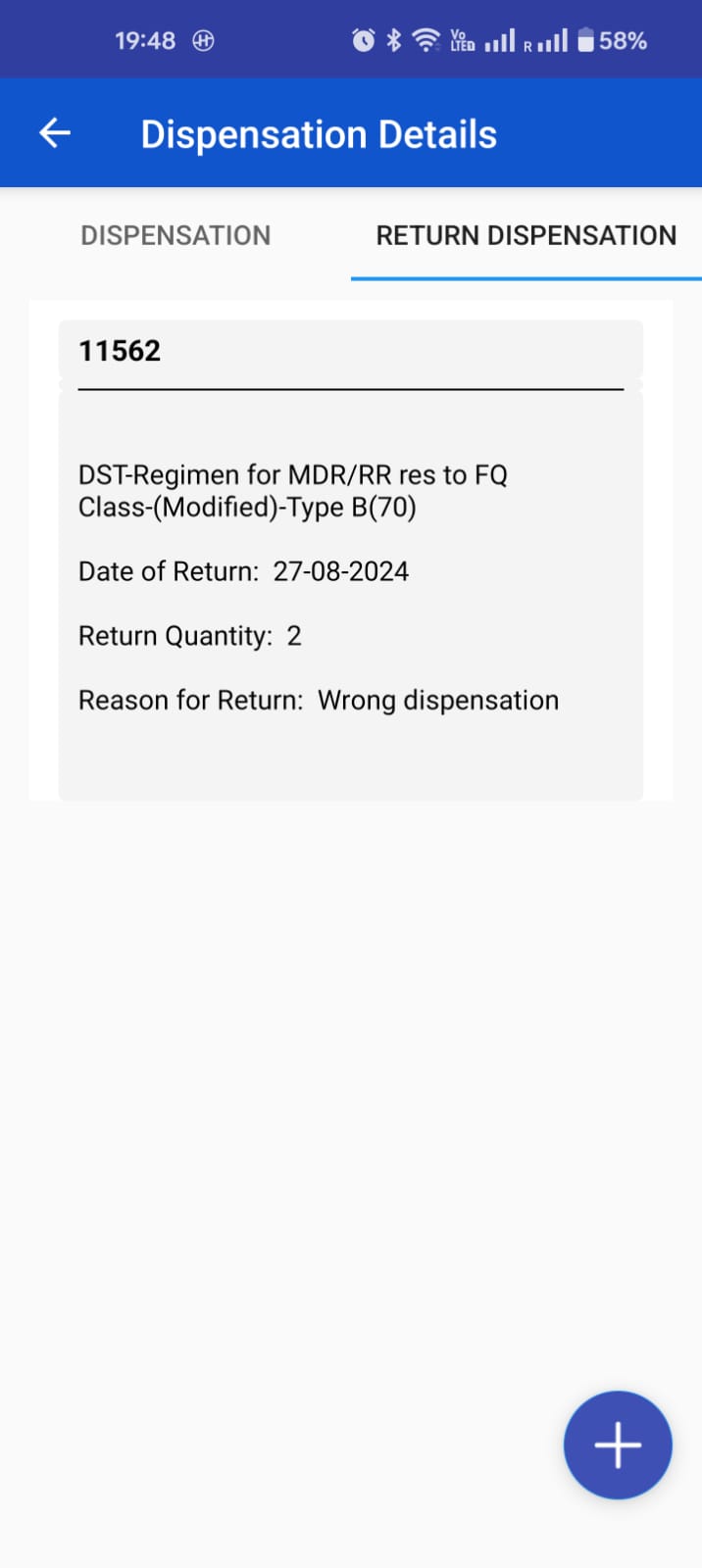 Copy products from previous Dispensation
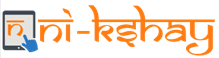 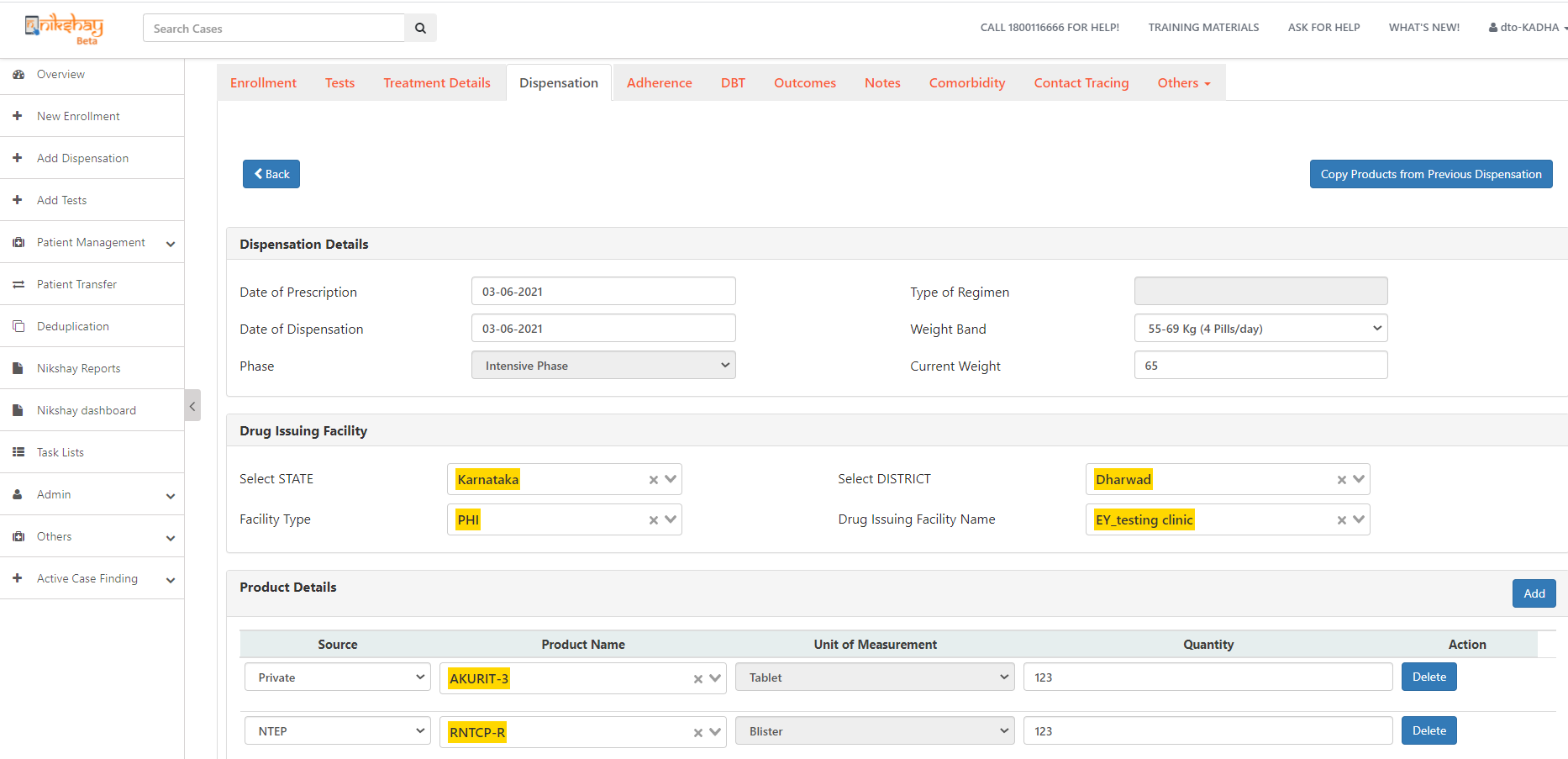 Click here to copy medicine / products from the previous Dispensation, 
this facility is available from  the second dispensation record
Product details are getting copied from the previous dispensation including source, product name and quantities
Refill Due Tasklist
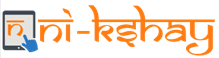 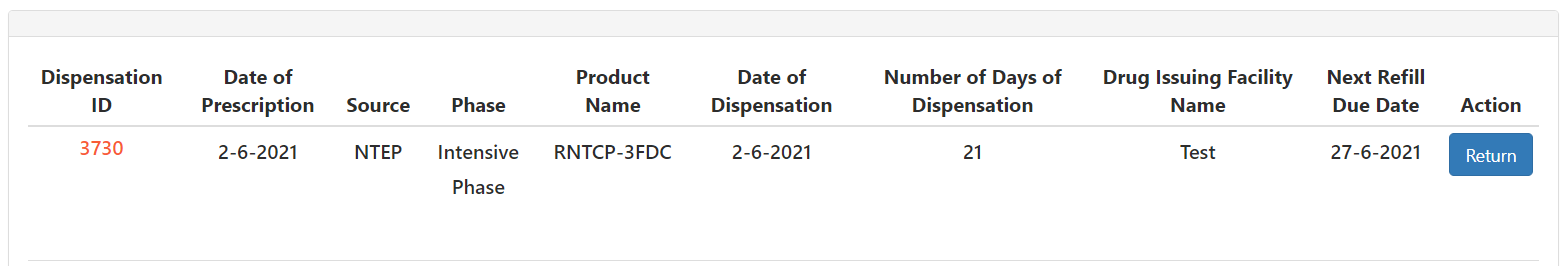 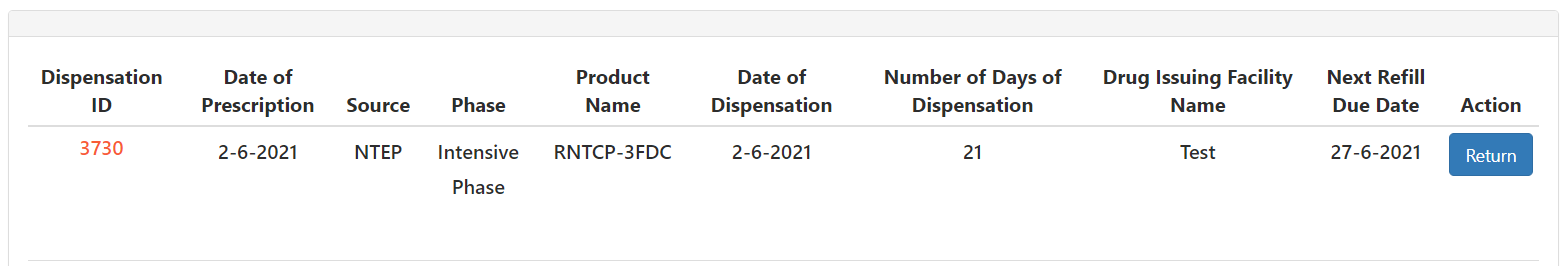 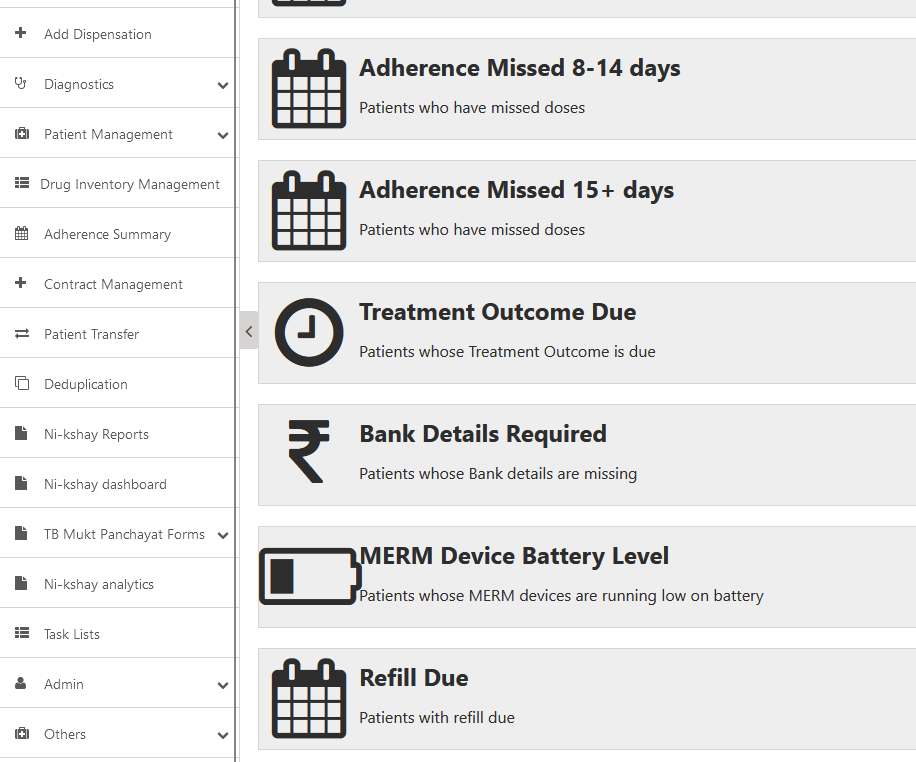 The Next Refill Due Date is calculated based on the number of days for which Dispensation is Issued.
Click here to view the list of patients for whom refill is due.
Refill Due Tasklist
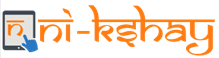 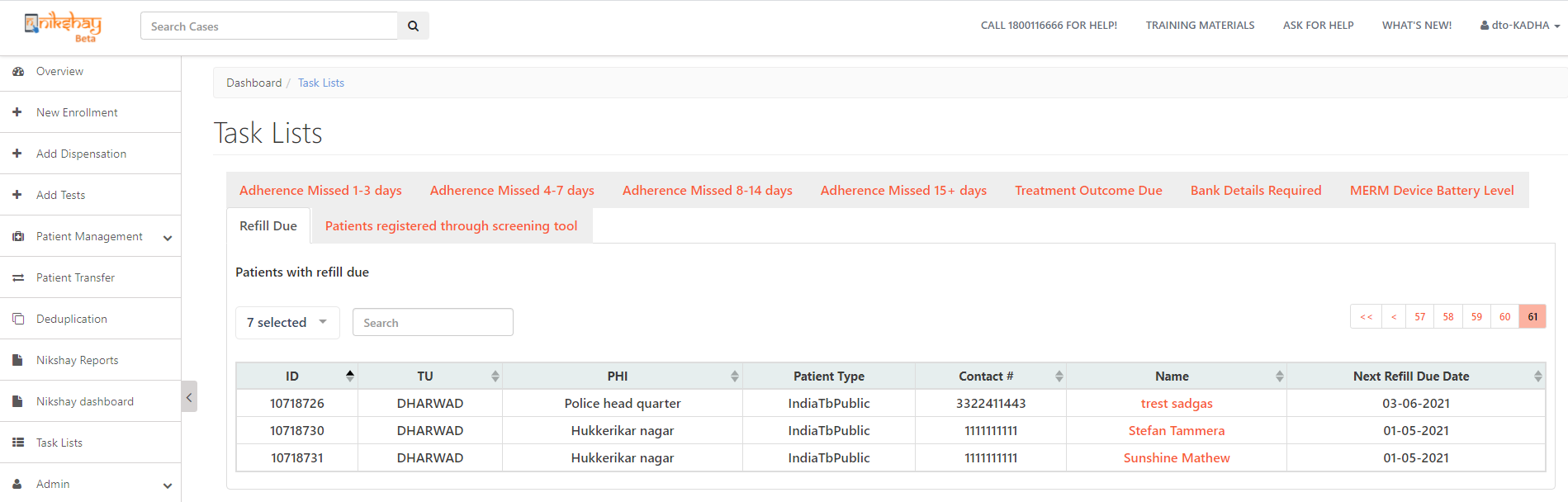 If patients have no dispensation details entered, their Date of Diagnosis will be considered as the default ‘Next Refill  Date ’
Patient record enters the task list 2 days before their ‘Next Refill Date’.  
The patient remains in the task list until his dispensation details are updated.
Outcome assignment changes
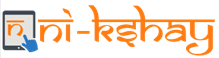 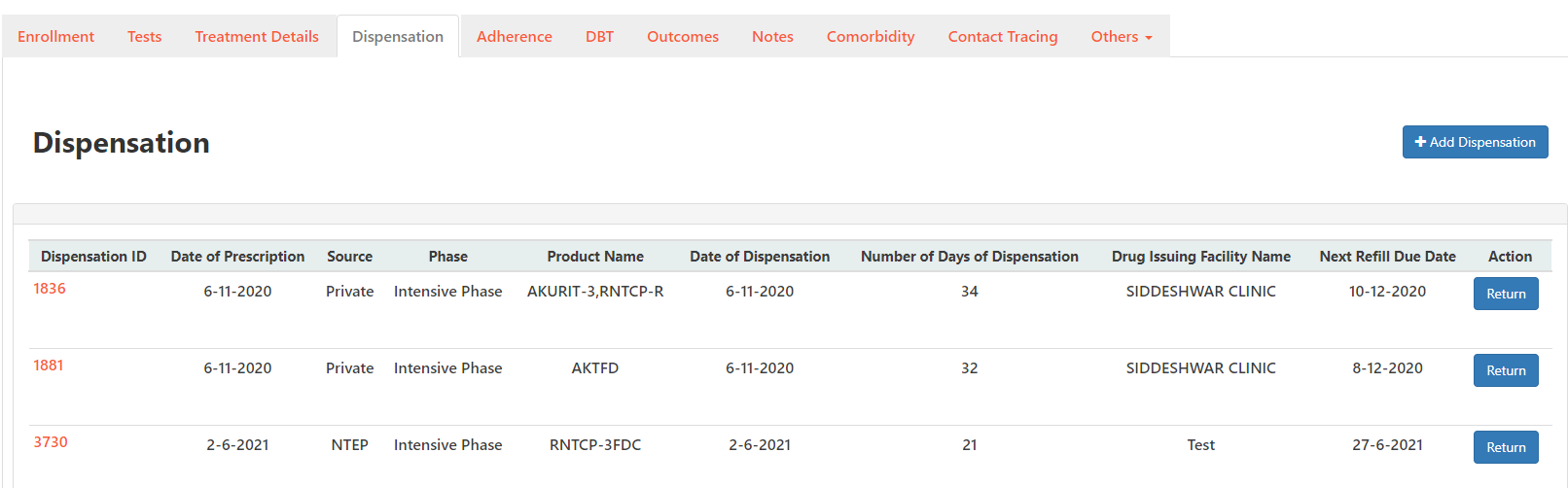 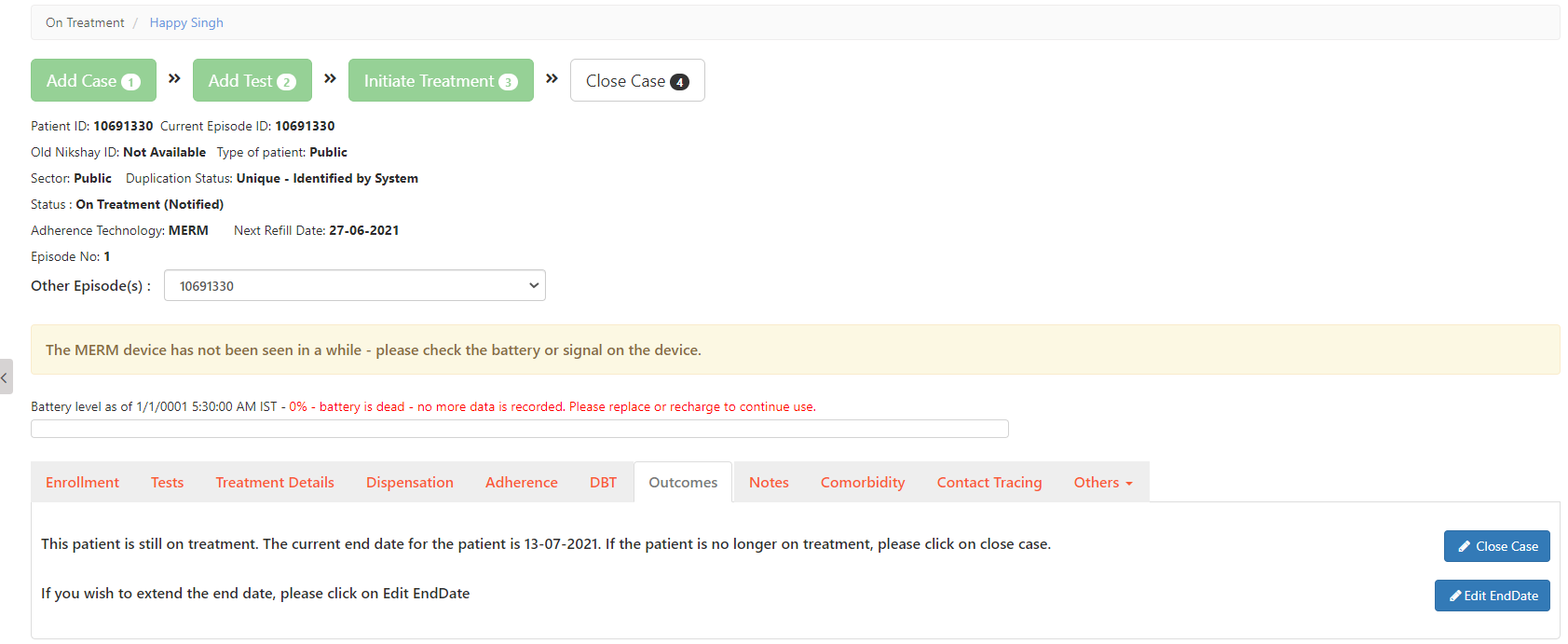 In the cases where the “Next Refill Due Date” is greater than the treatment end date, the “Treatment End date” is extended.
Outcome assignment changes
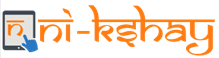 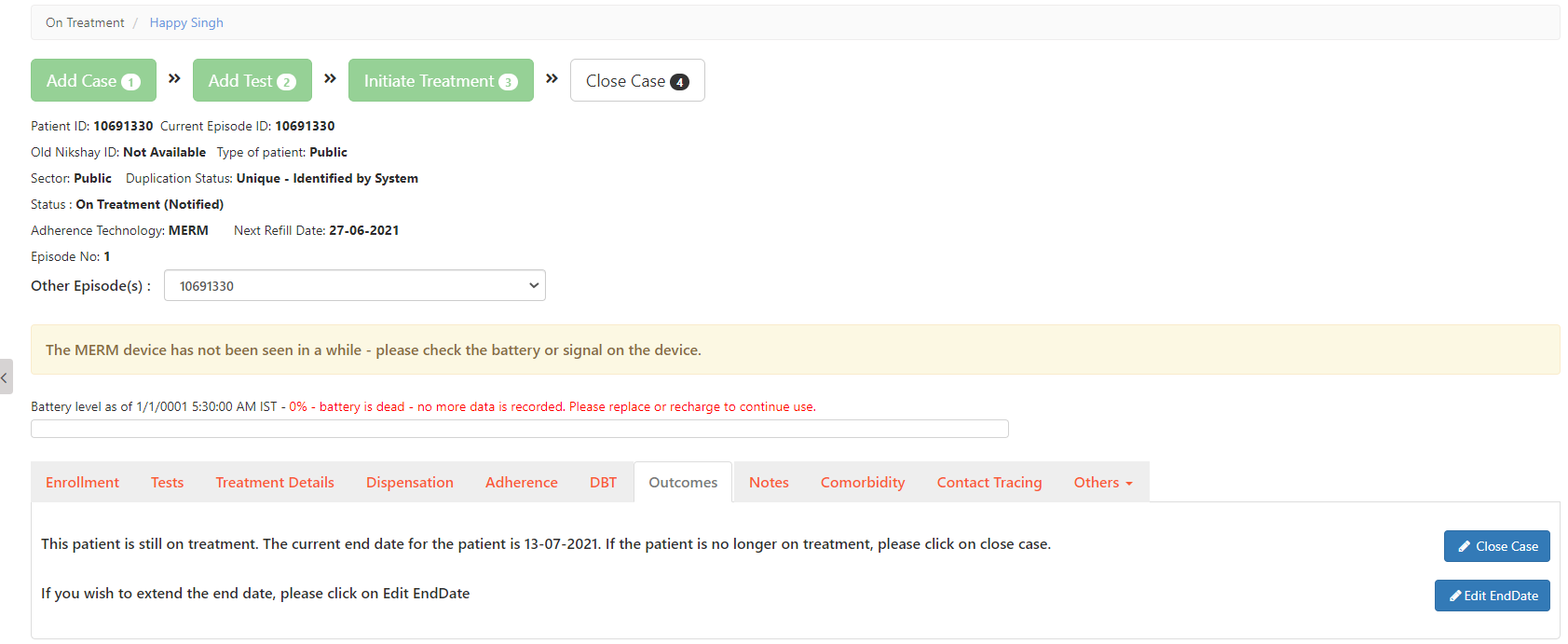 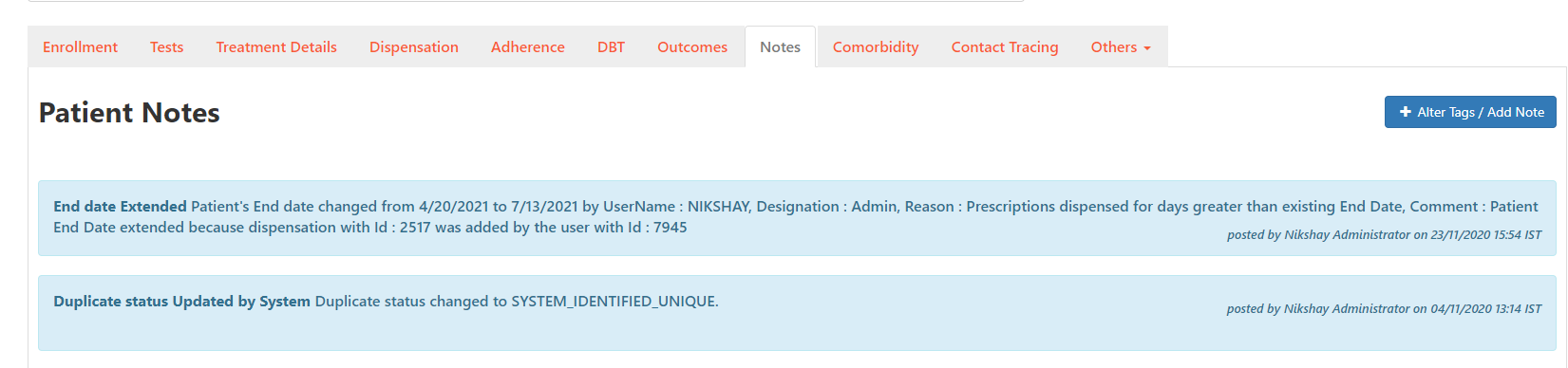 Patient Notes also get added with the changes made in the outcome end date I.e. it got extended from 4/20/2021 to 7/13/2021 based on the entry made against the patient ID
[Speaker Notes: Note: Patient’s End Date will be increased if the refill due date for the added Dispensation is greater than End date for the patient. If the Patients End date is increased due to a Dispensation there is also a corresponding Note for the same.]
Adherence and Dispensation Correlation
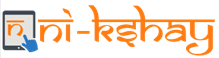 Adherence and Dispensation Correlation is defaulted as ‘Yes’ for all notified DSTB Patients and defaulted to ‘No’ for all notified DRTB Patients, but this can be manually turned On/Off by the staff through the ‘Treatment Details Tab’
If Adherence and Dispensation Correlation is selected as ‘Yes’ then staff will be unable to mark manual doses if an active dispensation is not available for the days on which manual doses are being marked. 
If Adherence-Dispensation is selected as ‘No’ then staff will be able to mark manual doses irrespective of whether dispensation details are available or not.
Adherence and Dispensation Correlation
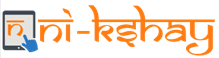 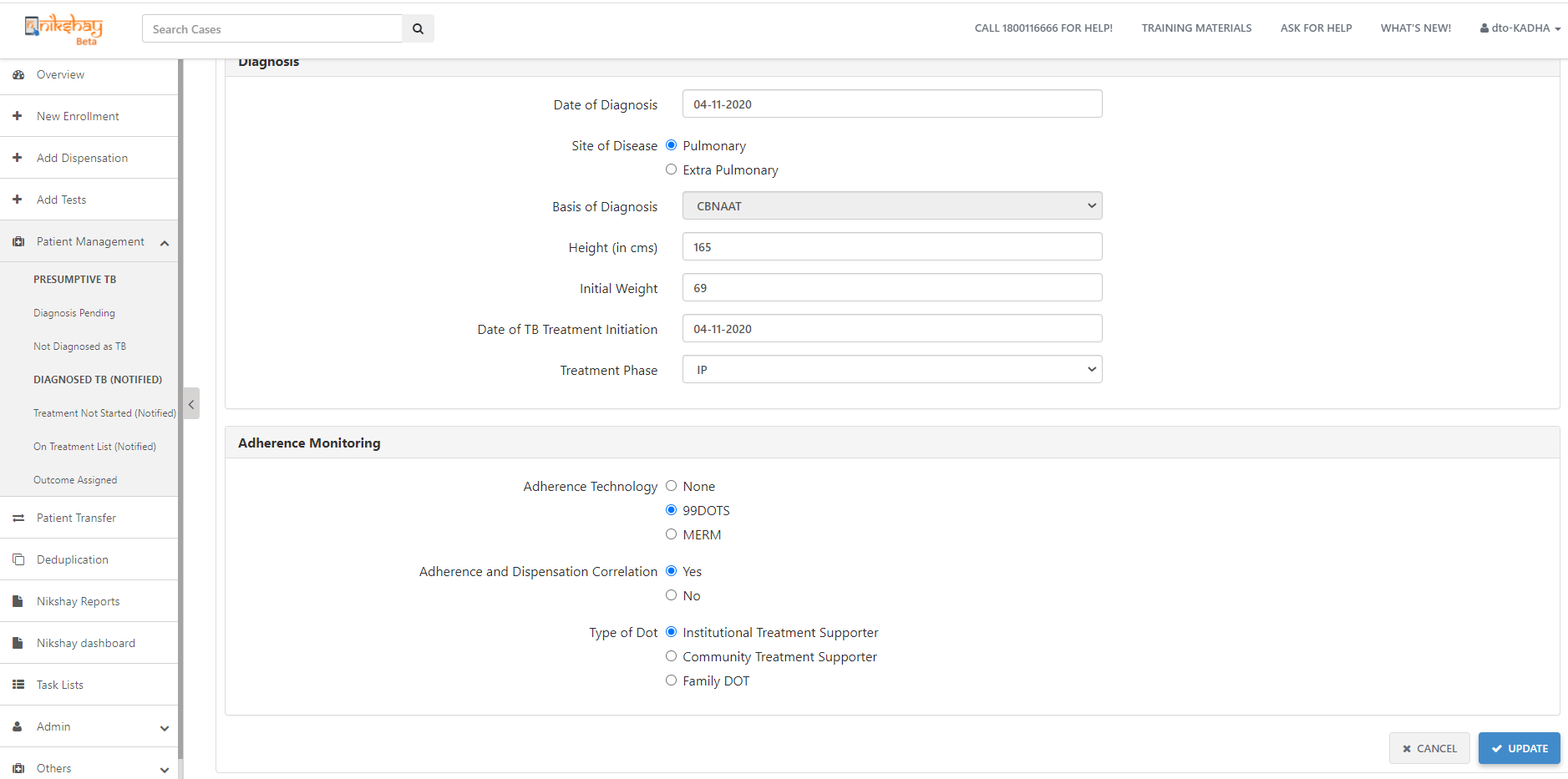 1. Go to Treatment Details>Adherence Monitoring
2. Click  on “Yes” in order to enable the “Adherence and Dispensation Correlation” feature. And, once it is marked as “Yes”, it shall not allow manual doses to be marked unless there is an active dispensation
3. Click on Update to save the revised settings
Adherence and Dispensation Correlation
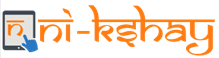 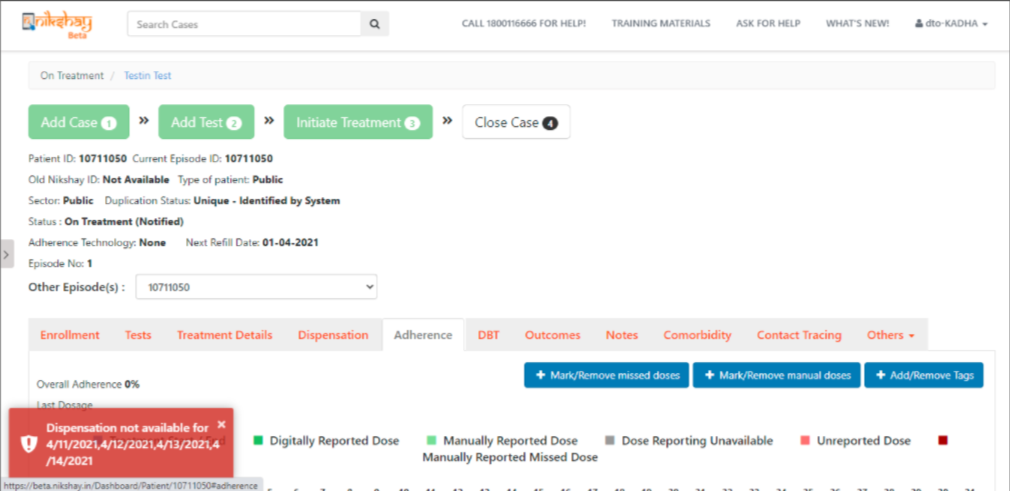 If Adherence and Dispensation Correlation is marked as ‘Yes’ and if manual doses are added if no active dispensation details are available for those dates, then the user will be unable to add manual doses and an error message will be displayed.
Drug Inventory Management
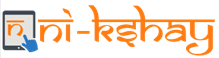 This feature consists with following key points-

In situations wherein users observe a discrepancy in the drug stock mentioned in Ni-kshay and the stock obtained from physical verification, Inventory management feature would enable user to update stock of the drug
The user must update the stock immediately upon observing discrepancy, before proceeding to dispense the drug to patients
Users can update stock of different drugs or multiple batches of same drug using the feature by using the "Add" button at the top
The feature allows updation of stock details at PHI level only
The updated stock is immediately reflected in the Dispensation module for the respective PHI
The feature is available in web and app
Drug Inventory Management
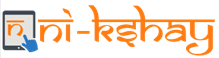 Step 1
Step 1
Step 1
Click on Drug Inventory Management Tab
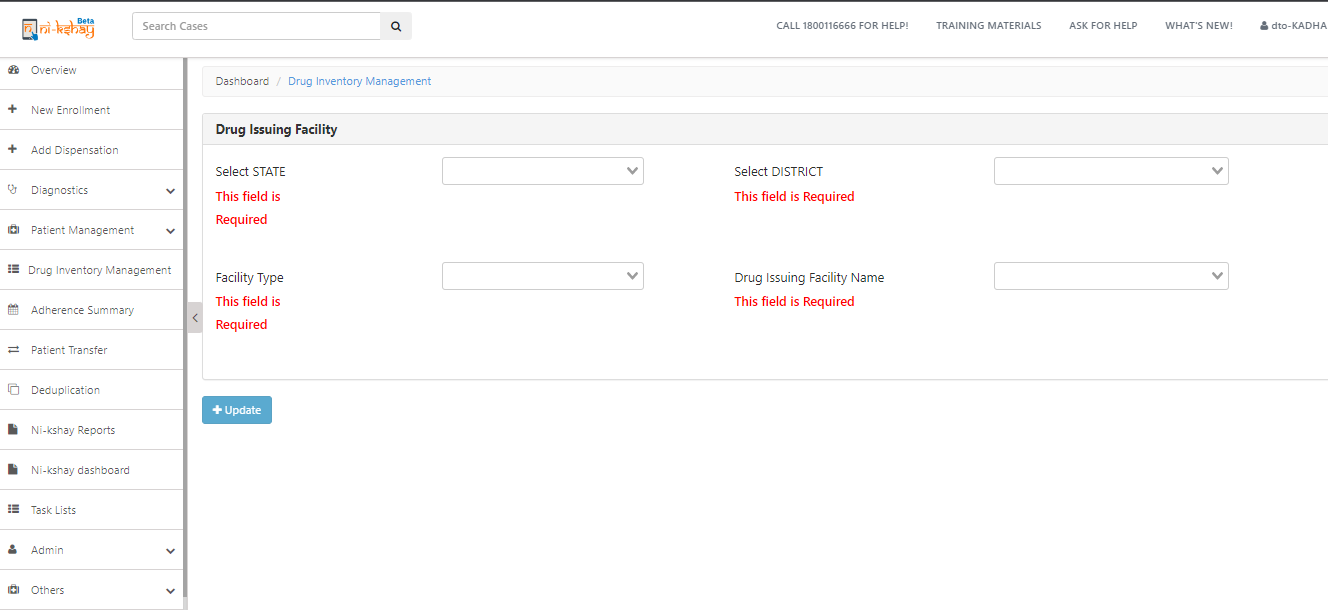 Drug Inventory Management
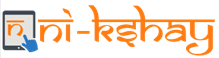 Step 2
Fill all mandatory hierarchy details
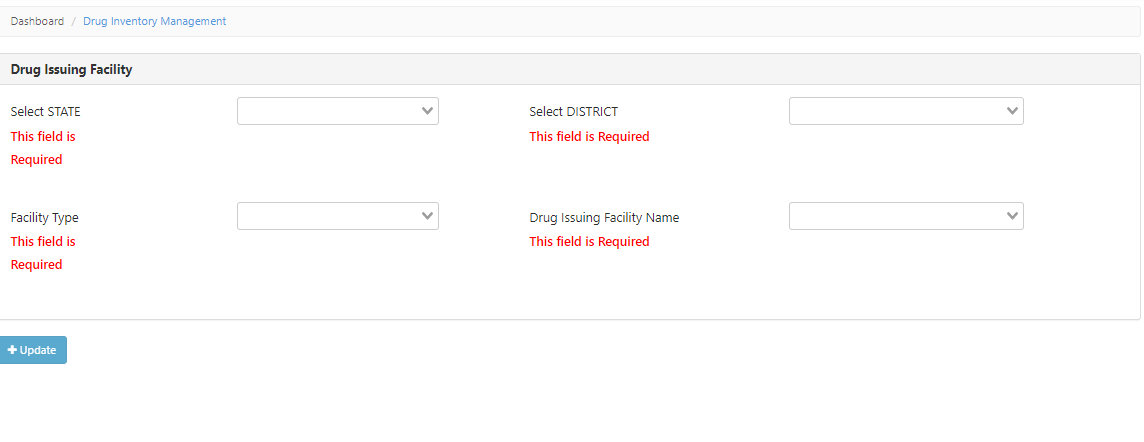 Select State, District, Health facility type (PHI,Chemist & Labs) and Drug Issuing Facility Name
Drug Inventory Management
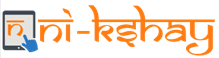 Step 3
Fill all mandatory details of product
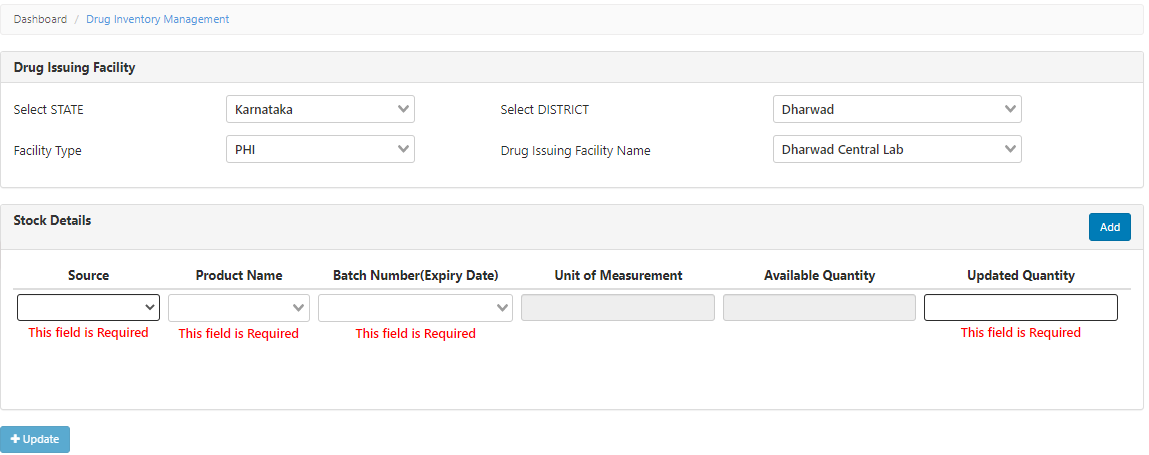 Select the “Source” from the list
Select the prescribed product name from the drop down option, it is a mandatory field. 
Select batch number from the dropdown
It is an auto-populated field based on the chosen product 
Check available quantity
Enter the updated “Quantity”
Drug Inventory Management
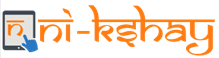 Step 1
Step 1
Step 4
Select all mandatory field to select product details
Click on add tab for update the quantity of multiple products
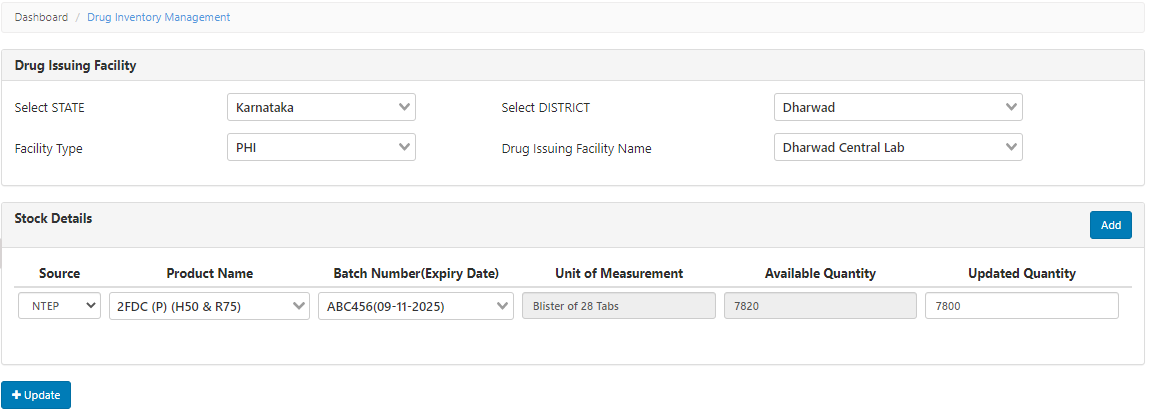 Click on Update tab for updating the product quantity
Select Drug source,Product Name,Batch Number and Enter correct available quantity and click on Update tab
Drug Inventory Management
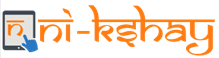 Step 1
Step 1
Step 5
CLick on update tab to update the latest quantity
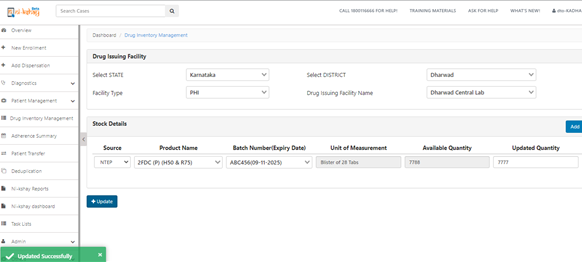 Dispensation Register and Report
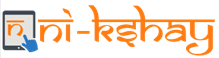 The below reports and register are created for the Dispensation module-

Dispensation Patient wise register- This report contains the details of the product dispensed (Batch number, expiry date) added to the Patient wise dispensation register
Stock In Hand report- This is an Aggregate reporting of drug consumption levels, including opening stock, closing stock and consumption. 
Dispensation Report: This report gives information on the number of notified patients as per their dispensation status (complete details, incomplete details or no details) for the selected time period based on their regimen type.
Dispensation Patient wise register
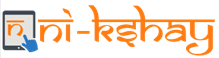 The following fields are available in the dispensation register
Dispensation Patient wise register
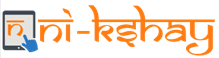 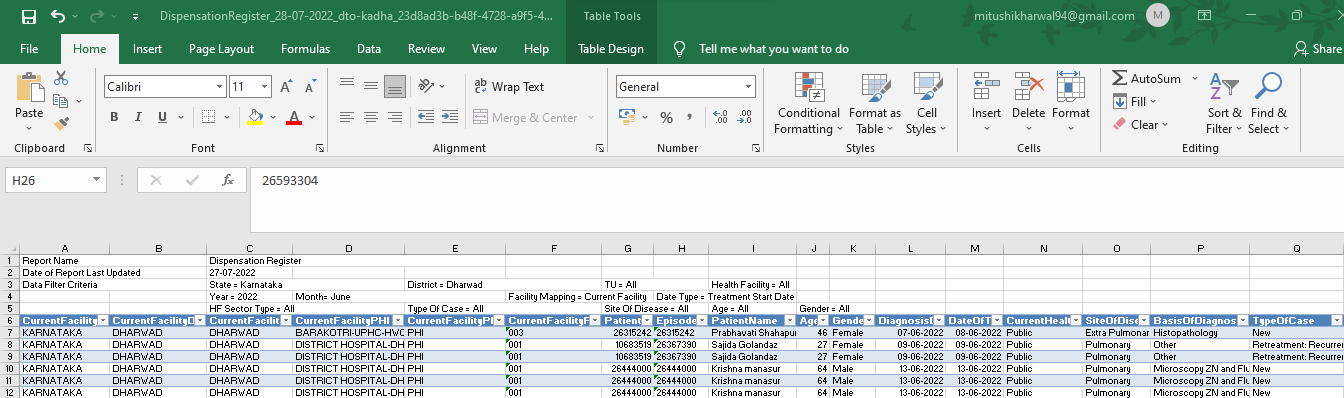 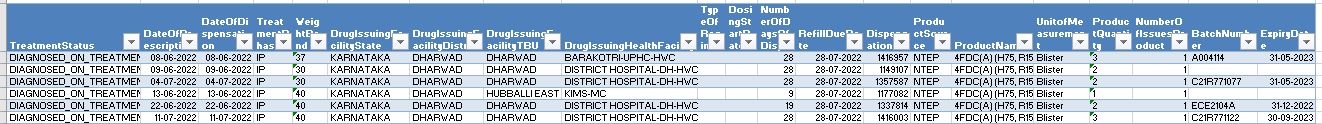 Stock In Hand report
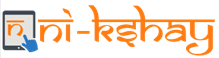 The fields available in the Stock In Hand Report are
Stock In Hand report
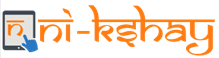 If the report is downloaded for the current month/ quarter then the report shows the stock available at the beginning of the month, the amount consumed during the time duration and the closing stock at the end of the month/quarter.
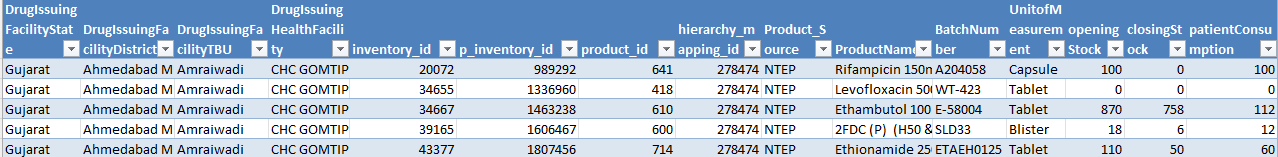 Dispensation report
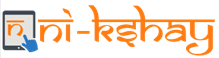 The following fields are available in the dispensation report

State Name
State Code
District Name
District Code
TB Unit
Notified Patient
Treatment Phase IP
Treatment Phase CP
Patients With Adherence And Refill Correlation
Patients With Incomplete Dispensation Details
Patients With Complete Dispensation Details
Patients With NTEP Drugs
Patients With Private Drugs
Patients With No Dispensation Details

Patients with Complete dispensation Details => Number of patients on treatment who have dispensation details added for entire duration of treatment. For example, if patient has been on treatment for 100 days, while dispensation information is available for 100 days

Patients with Incomplete dispensation Details => Number of patients on treatment who have dispensation details added for partial duration of treatment. For example, if patient has been on treatment for 100 days, while dispensation information is available for 50 days.
FAQs..1
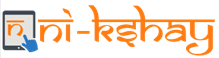 Q1. Where can the user view the stock of all the medicines at their facility (District, TU, and PHI) without open patient’s profile.The stock can be viewed only by the Aushadhi team by using the stock search API. A report would also be made available in Ni-kshay portal on stock and consumption.Q2. How to distribute medicines on the portal from District to TU and TU to PHI?The stock management up to TU level including transfer to PHI would be handled by Aushadhi software, while PHI to patient would be handled by Ni-kshay.Q3. Can we dispense drugs to patients outside the logged in hierarchy?The drugs can be dispensed to patients belonging to any hierarchy  even if the patient belongs to a hierarchy other than the logged in hierarchy. The dispensation can be done through the ‘Add dispensation’ module in Ni-kshay.
FAQs..2
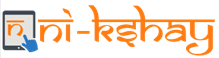 Q4. The drugs transferred from TB unit to PHI are not visible in dispensation module PHI stock.The Drugs transferred from TBU to PHI would be visible in the Ni-kshay Aushadhi system. The transfer of drugs from TU to PHI would happen using the stock credit API. A report would be made available in Ni-kshay portal on the PHI stock and consumption.Q5. What is the process of consumption of CBNAAT and Truenat Cartridges, with inactivation of PHI login?Ni-kshay Aushadhi would reopen the PHI Module only for NAAT stores. The CBNAAT and TrueNat consumables would be reported in the NAAT consumable module of Ni-kshay Aushadhi.
Q6. Box preparation of Modified regimen of AOL regimen is not available in Ni-kshay aushadhi.Ni-kshayAushadi team to convert the existing stock of DRTB boxes into loose drugs and the stock to be updated on the system. The updated stock would then be consumed by Ni-kshay using API and available for users to dispense.
FAQs..3
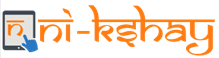 Q4. Districts are not able to view PHI drug stock as a whole, It can only be viewed while dispensing to every patient. Which makes it difficult to assess the requirement of PHISince Ni-kshay is handling the dispensation of drugs from PHI to patient, the available quantity of a particular product will be available only while dispensing the product. A report would be made available in Ni-kshay portal on the PHI stock and consumption that can be used to check the stock levels of the products.Q5. Dispensation module is not allowing to directly dispense drugs of Continuation Phase. For patients whom drugs have already been issued from Ni-kshay aushadhi, if we issue drugs in back date the current drug stock of PHI is getting deducted leading to imbalance in stock.All the TB patients are registered in Ni-kshay and undergo Intensive and Continuous phases of treatment. The drugs can be dispensed from Ni-kshay for current or future dispensation date. For dispensing drugs for Continuous Phase for a patient currently on IP, follow the below steps-1. In the Patient management module, go to Treatment details tab of the patient.2. Click the ‘Update’ button to update the Treatment Phase to CP3. Add the End of IP date as a back date or a future date.4. Go to Dispensation tab of the patient, where the Phase would be changed to CP5. Dispense the drugs for CP phase.
FAQs..4
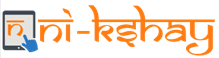 Q6. Currently Drug can be dispensed for any no. of days with patient’s Id. The limit should be fixed to maximum 60 days. This would help in buffer stock management, monitoring and minimizing the retrieval/wastage.This requirement will be discussed with the ministry and upon approval, this can be added in the future changes for Dispensation module.
Q7. Users unable to dispense NTEP drugs from private chemist and private health facility.Private Health facilities and chemists which are presently registered as third-parties will be registered as Health facilities in Ni-kshay Aushadhi and the NTEP drug stock will be updated for the same. Ni-kshay will consume the stock status of these facilities from Ni-kshay Aushadhi and make it available to users for dispensationQ8. The district alert dashboards shows acknowledgement pending in Ni-kshay Aushadhi . How can phi acknowledge without login to PHI module?Ni-kshay Aushadhi will disable the feature of acknowledging the drugs from PHI module from backend
FAQs..5
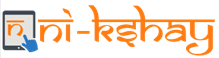 Q9. How will the drugs be indented from PHI to TU?The PHIs would submit their drug request to their parent stores (TU) through Offline indenting i.e. via email, Phone, or any other method. On receipt of Offline Indent, the respective TU would release the drugs to the PHI through the TU login in Ni-kshay Aushadhi using : Dispatch without drug request”  under Issue / Dispatch Module.

Q10. how to return drug from DRTB/ PHI to DDS/ TU?The return from PHI to TU would be handled by Ni-kshay Aushadhi using the backend stock debit API.Q10. Should the PHI dispense lab consumables like head covers, shoe covers etc through Patient login in Ni-kshay?The PHI dispense lab consumables like head covers, shoe covers etc should not be dispensed through Patient login in Ni-kshay . These products are for PHI use and should be consumed only at PHI level.
Start Treatment
Add Prescription
Add Co morbidity
Contact Tracing
Adherence Tracking
Closing case
Reinitiating case
Update/view health facilities
Transferring a patient
Patient notes
CBNAAT Test to Ni-kshay
ACF
Tasklist
Followup module
Contents
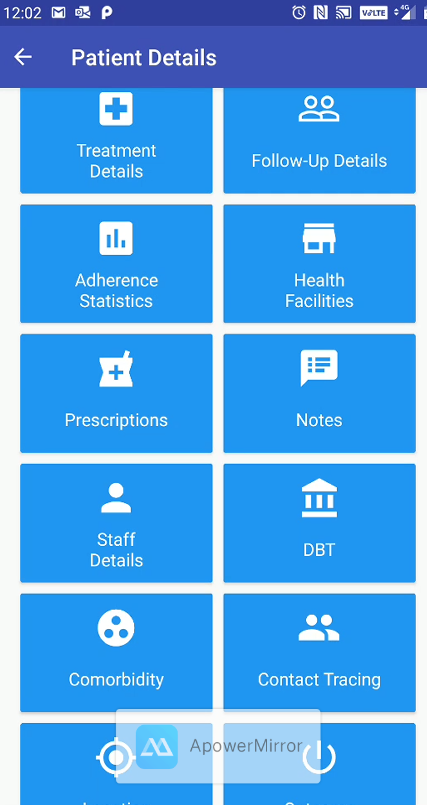 Add Comorbidity
Comorbidity refers to the presence of one or more additional diseases or disorders co-occurring with a primary disease or disorder.
In this section, HIV Information, Diabetes Information and Additional Information like Tobacco user or not, Alcohol intake etc can be added for a patient.
All the comorbidity details added for a given patient are visible to the User
Add Comorbidity
Step 1
Click on Comorbidity
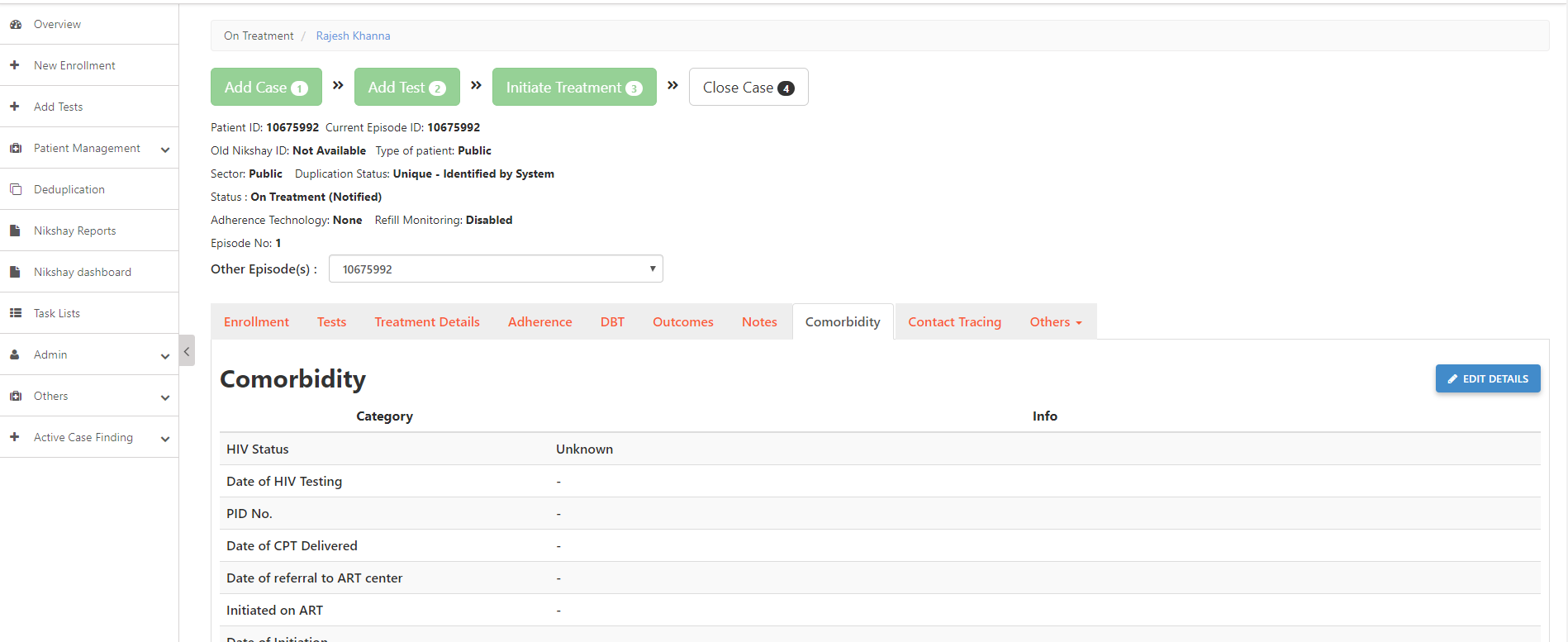 Add Comorbidity
Step 2
Step 1
Click Edit Details
Click on Comorbidity
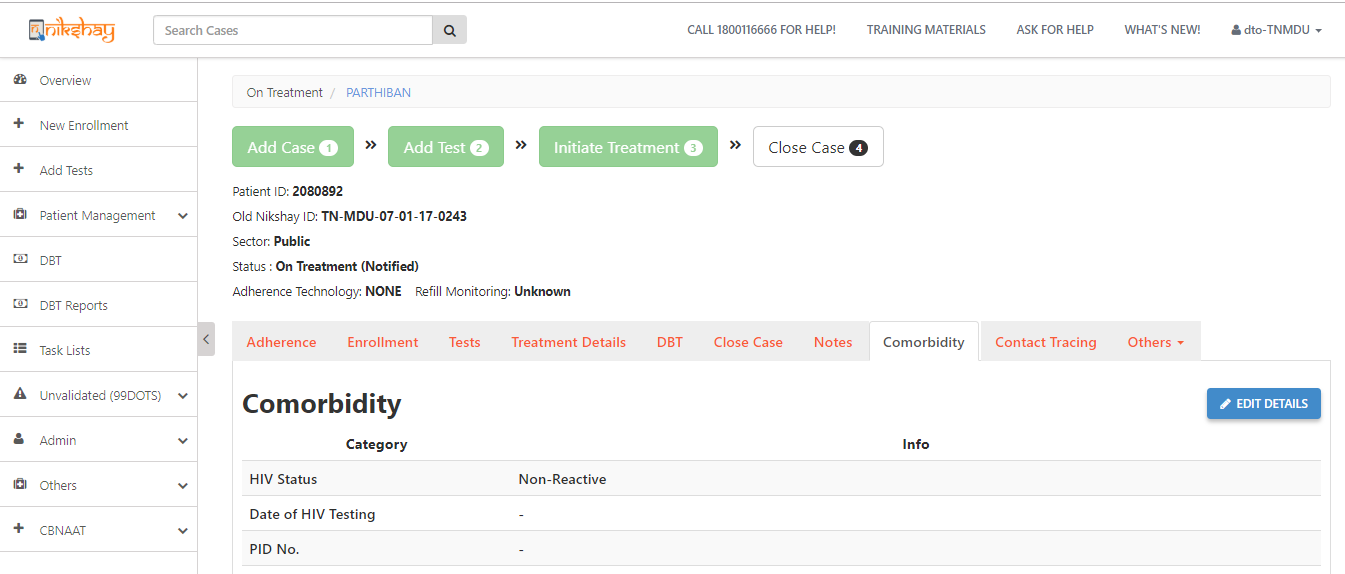 Click here to add Comorbidity Details
Please Note that all fields are not Mandatory in Comorbidity section. The Staffs can fill the fields whichever they know
Add Comorbidity
Step 2
Step 3
Step 1
Click Edit Details
Add Comorbidity Details
Click on Comorbidity
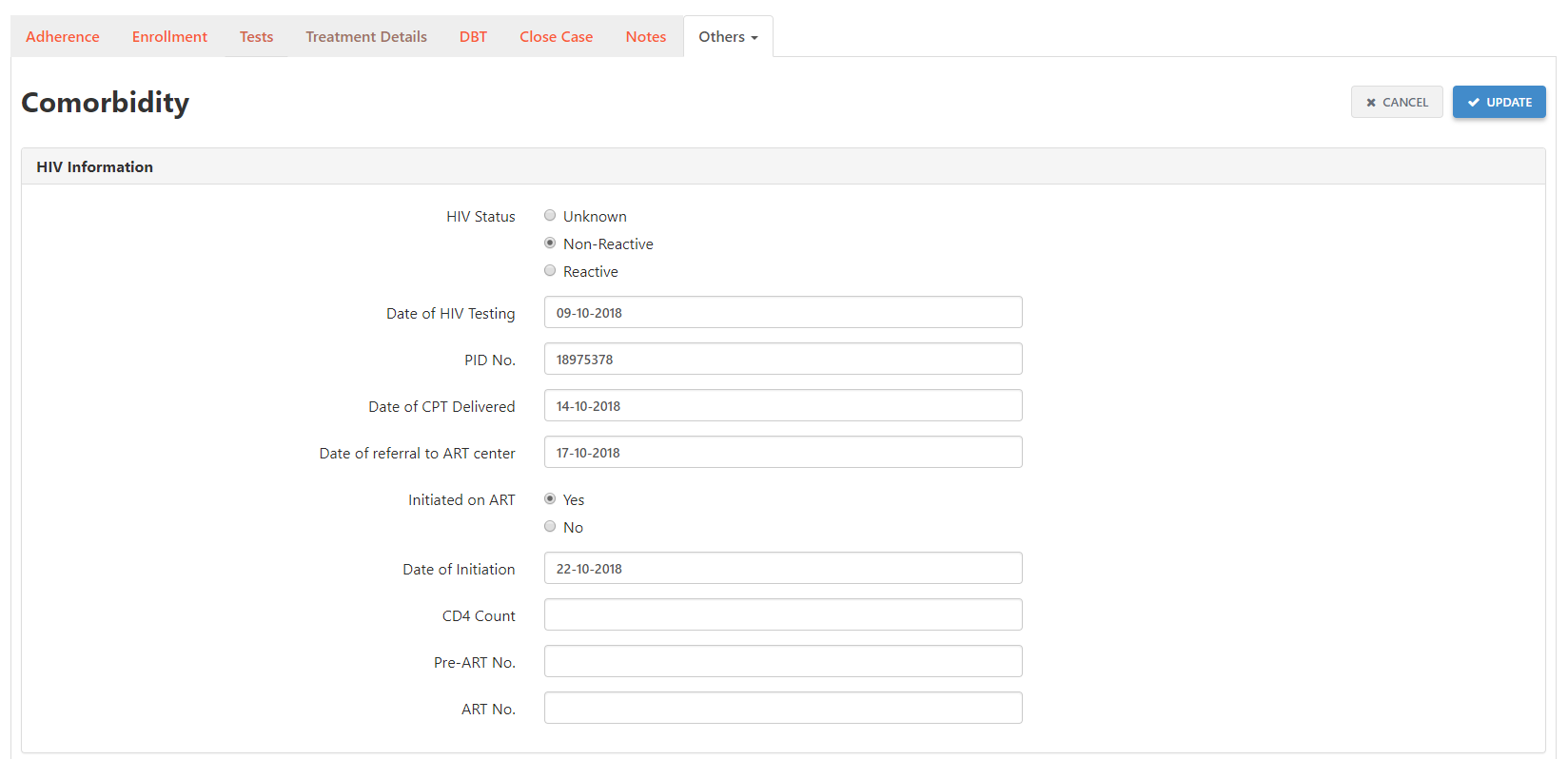 Select HIV Status
Click here to Update Comorbidity Details
Fill HIV Related details for that Patient
Select the Date of Initiation at ART Centre
Select whether the Patient is Initiated in ART centre or not
Enter the Latest CD4 Count
Please Note that all fields are not Mandatory in Comorbidity section. The Staffs can fill the fields whichever they know
Add Comorbidity
Step 2
Step 3
Step 1
Click Edit Details
Add Comorbidity Details
Click on Comorbidity
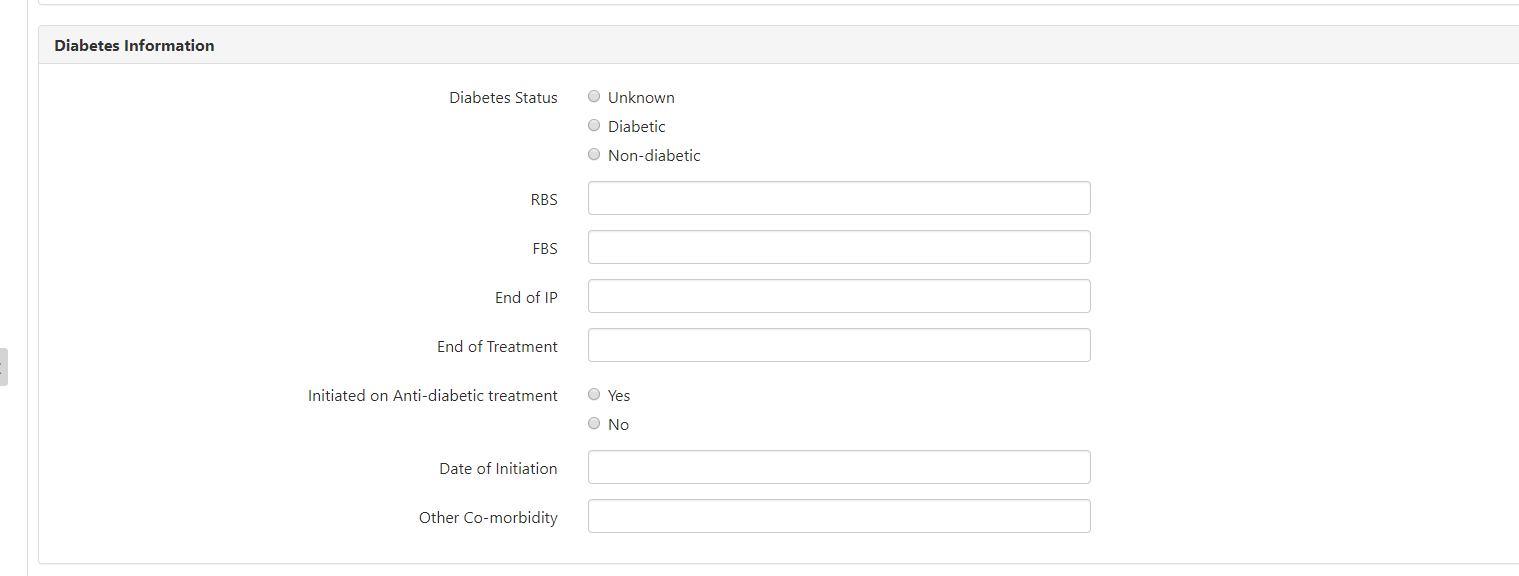 Select the Diabetes Status for the Patient
Fill Diabetes Related details for the Patient
Select the date of Initiation of Anti-Diabetic Treatment
Select whether the Patient is initiated for Anti-Diabetic Treatment
Enter any other Co-Morbidity
Please Note that all fields are not Mandatory in Comorbidity section. The Staffs can fill the fields whichever they know
Add Comorbidity
Step 3
Step 2
Step 1
Add Comorbidity Details
Click Edit Details
Click on Comorbidity
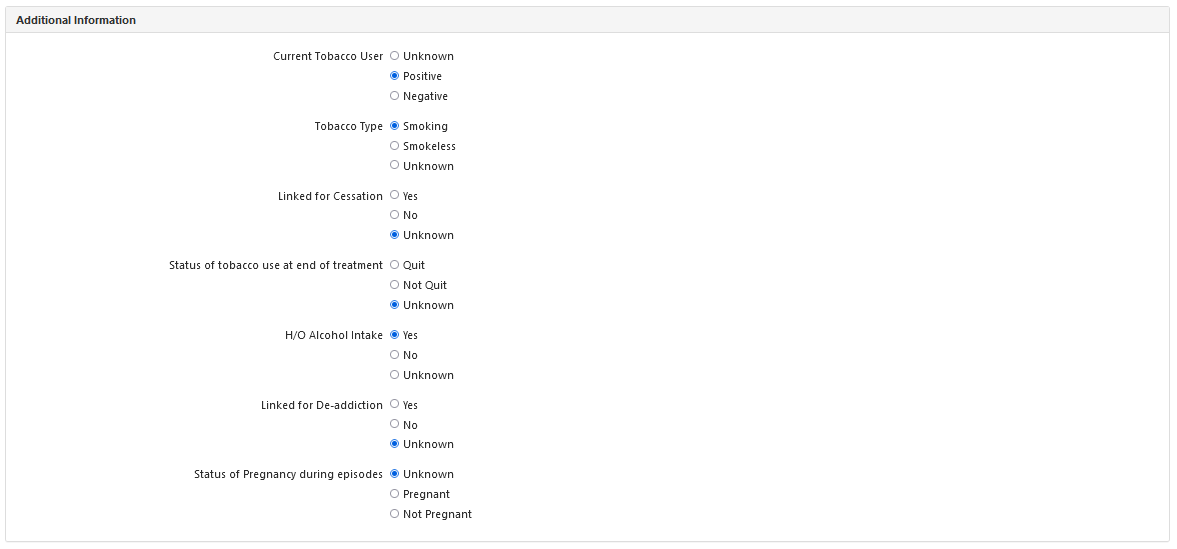 Please Note that all fields are not Mandatory in Comorbidity section. The Staffs can fill the fields whichever they know
Add Comorbidity
Step 2
Step 3
Step 1
Click Edit Details
Add Comorbidity Details
Click on Comorbidity
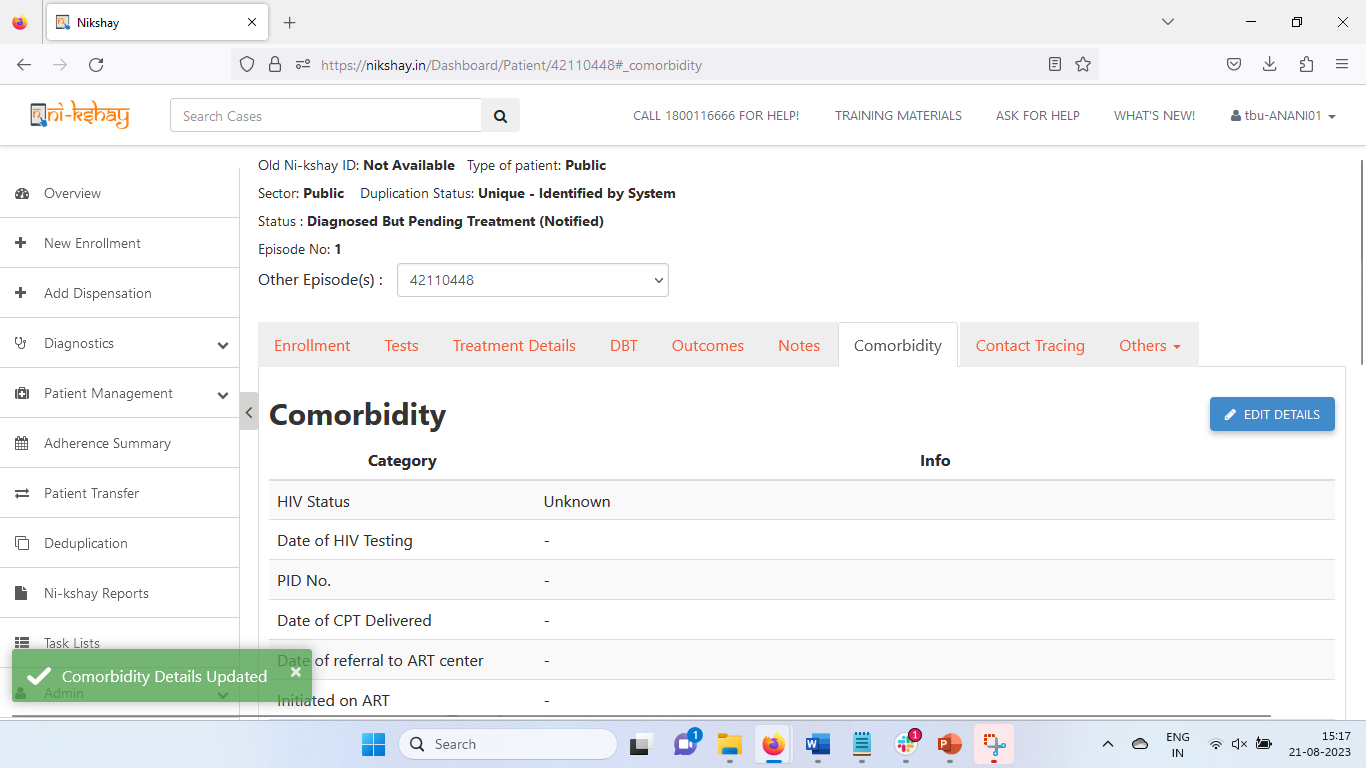 One can Edit the Comorbidity Details at any time by clicking this button
Message Displayed After Successfully updating Comorbidity Details
Please Note that all fields are not Mandatory in Comorbidity section. The Staffs can fill the fields whichever they know
Add Comorbidity- Mobile version
Step 2
Step 3
Step 1
Click Edit Details
Add Comorbidity Details
Click on Comorbidity
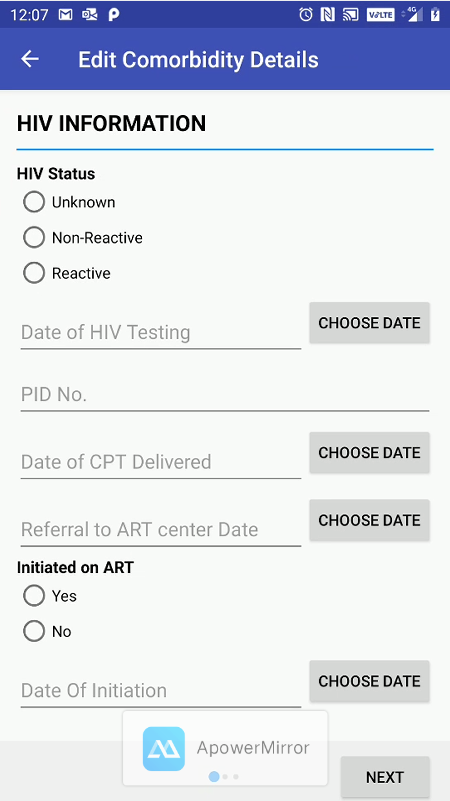 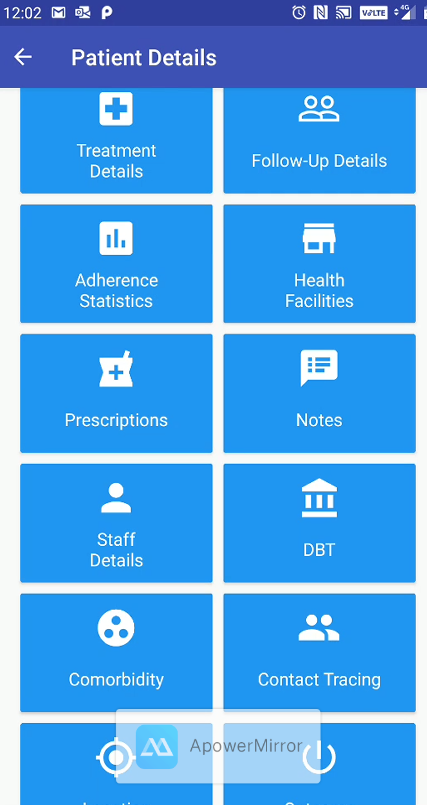 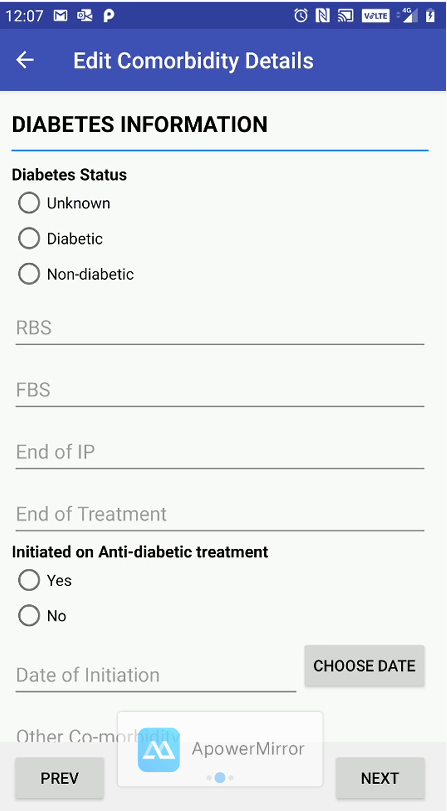 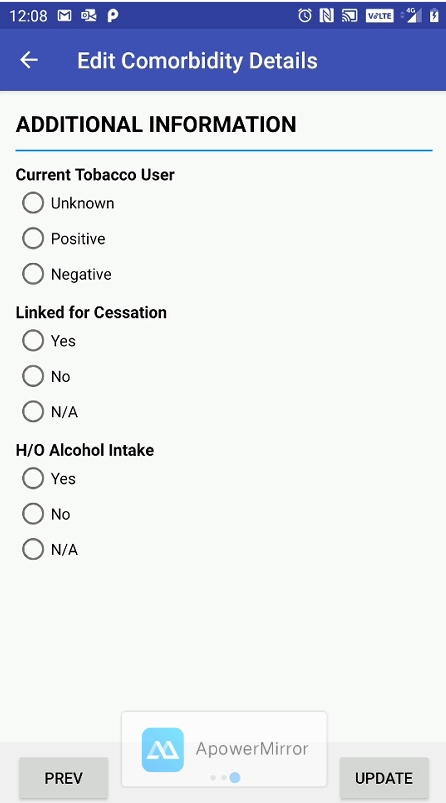 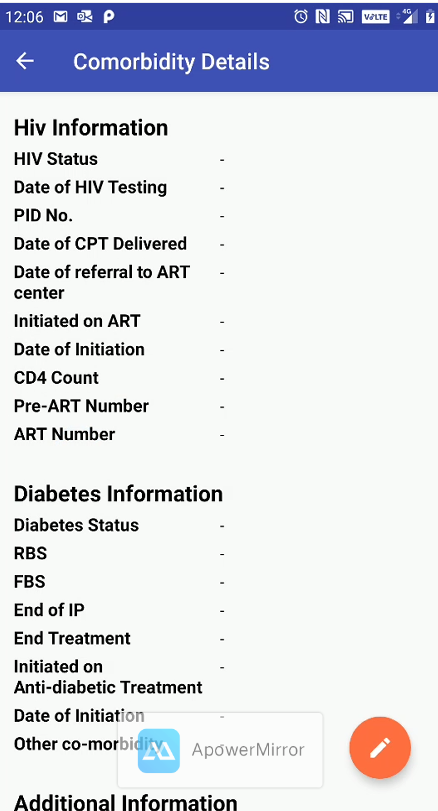 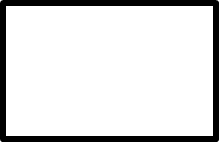 Please Note that all fields are not Mandatory in Comorbidity section. The Staffs can fill the fields whichever they know
Start Treatment
Add Prescription
Add Co morbidity
Contact Tracing
Adherence Tracking
Closing case
Reinitiating case
Update/view health facilities
Transferring a patient
Patient notes
CBNAAT Test to Ni-kshay
ACF
Tasklist
Followup module
Contents
Contact Tracing
Contact Tracing
Contact Tracing is a process of screening all household members in contact with the TB patients including Children less than the age of six.
Contact tracing is very necessary to establish the primary source of the TB disease and to detect all those who are secondary infected for proper diagnosis and prompt treatment 
Under Contact Tracing tab, the details of other household members of the patient could be added.
All the Contact Tracing details added for a given patient are visible to the User
Contact Tracing
Step 1
Click on Contact Tracing
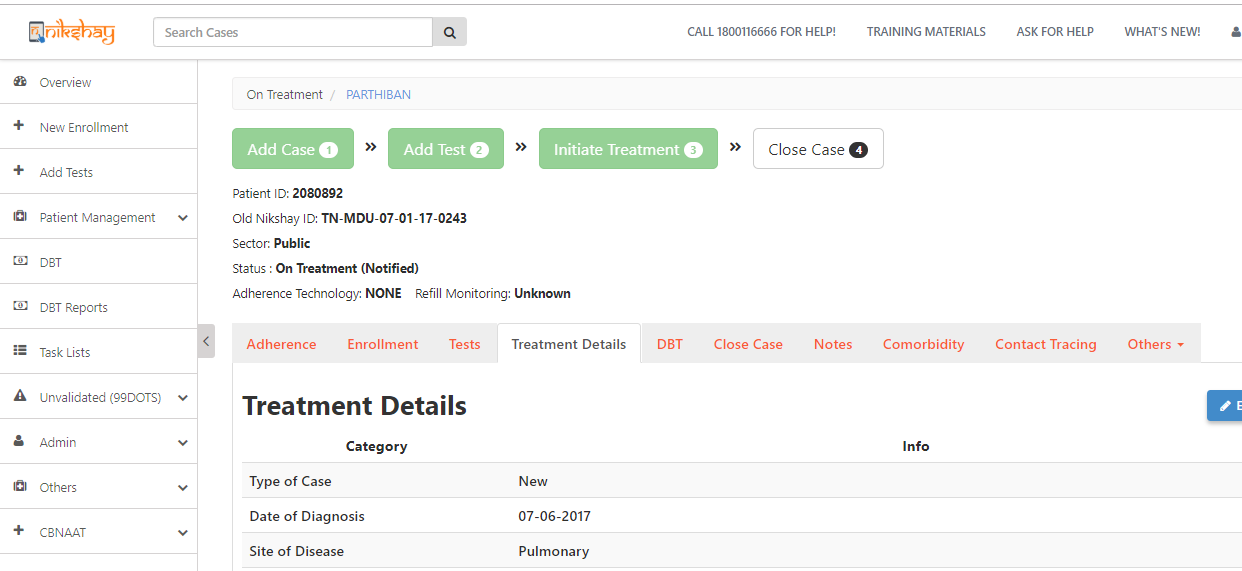 Contact Tracing
Step 2
Step 1
Click Edit Details
Click on Contact Tracing
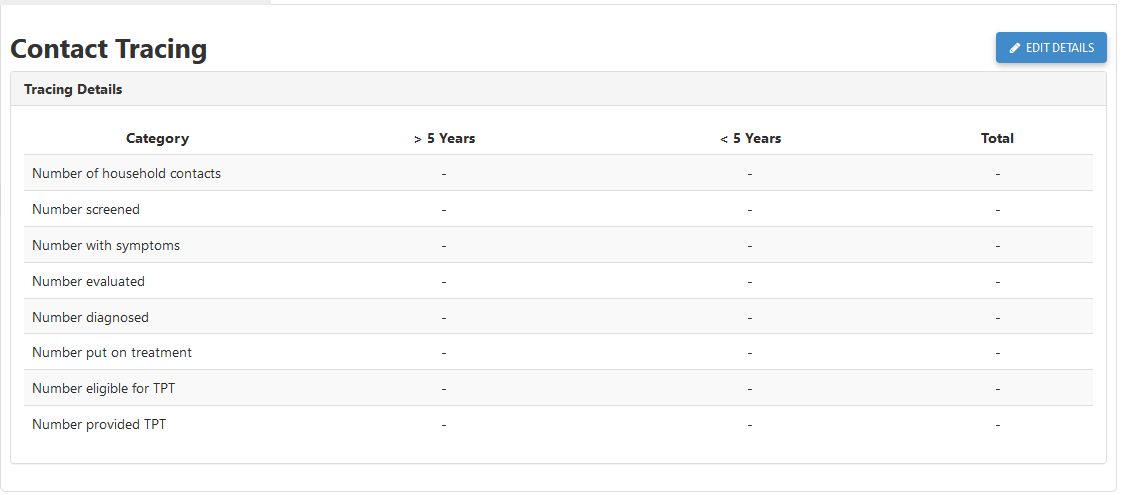 Click here to add Contact Tracing Details
Please Note that all fields are not Mandatory in Contact Tracing section. The Staffs can fill the fields whichever they know
Contact Tracing
Step 2
Step 3
Step 1
Click Edit Details
Add Contact Tracing Details
Click on Contact Tracing
Click here to update Contact Tracing Details
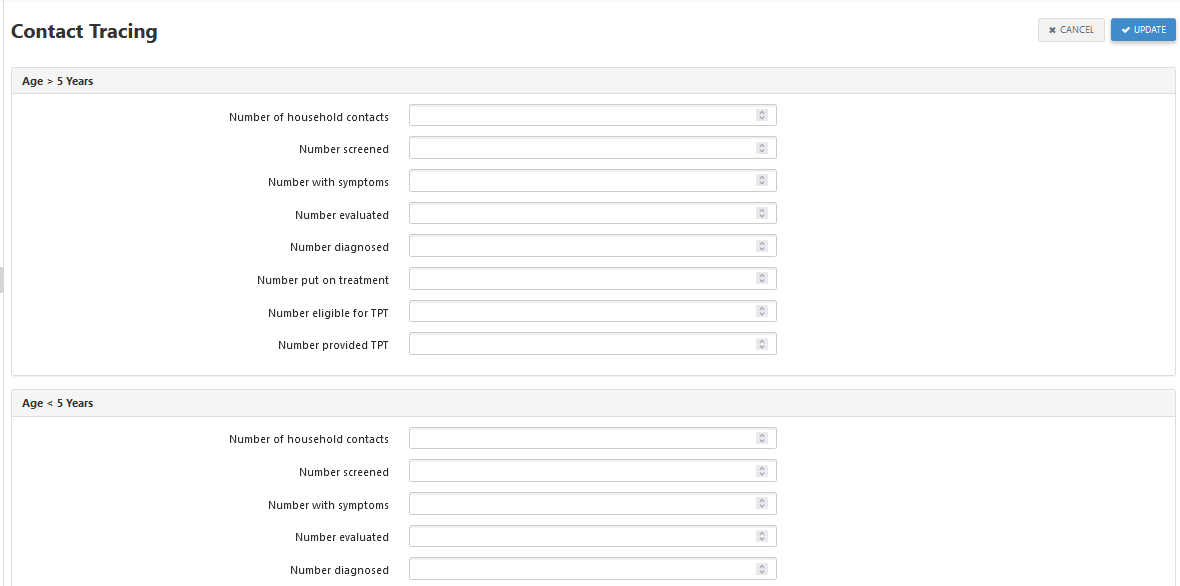 Fill the Contact Tracing Details of members aged above 5 years old
Fill the Contact Tracing Details of members aged below 5 years old
Please Note that all fields are not Mandatory in Contact Tracing section. The Staffs can fill the fields whichever they know
Contact Tracing
Step 2
Step 3
Step 1
Click Edit Details
Add Contact Tracing Details
Click on Contact Tracing
Click here to edit the submittedd details.
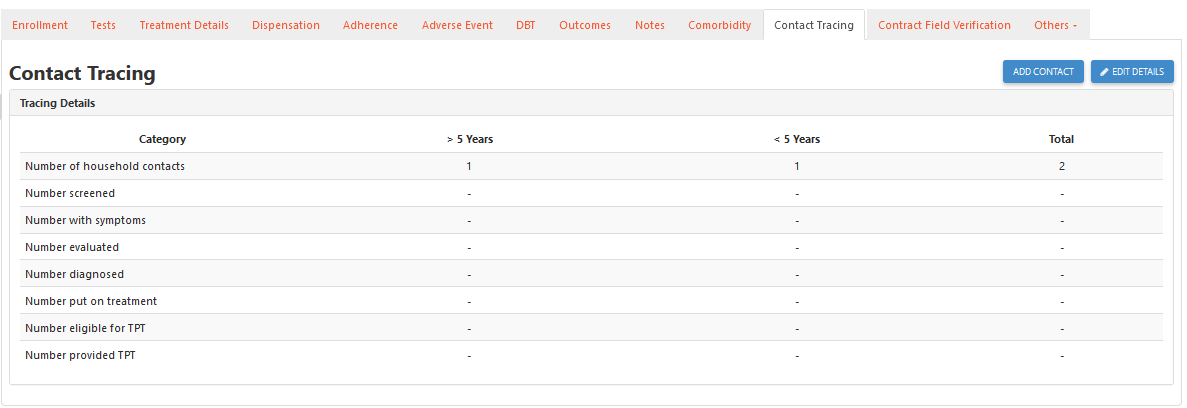 Click here to enrol contacts
Contact Tracing- mobile version
Step 2
Step 3
Step 4
Step 1
Click Edit Details
Add Contact Tracing Details
Click on Update
Click on Contact Tracing
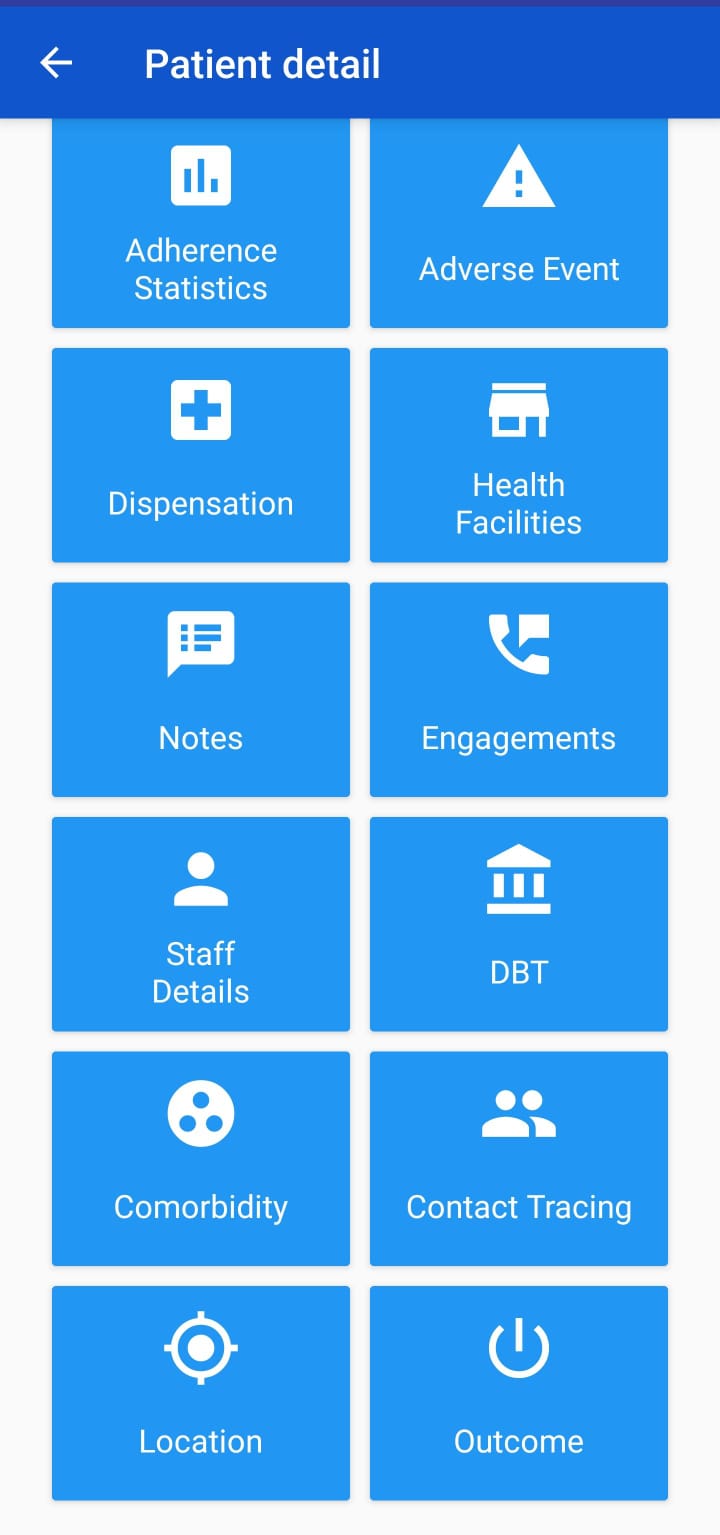 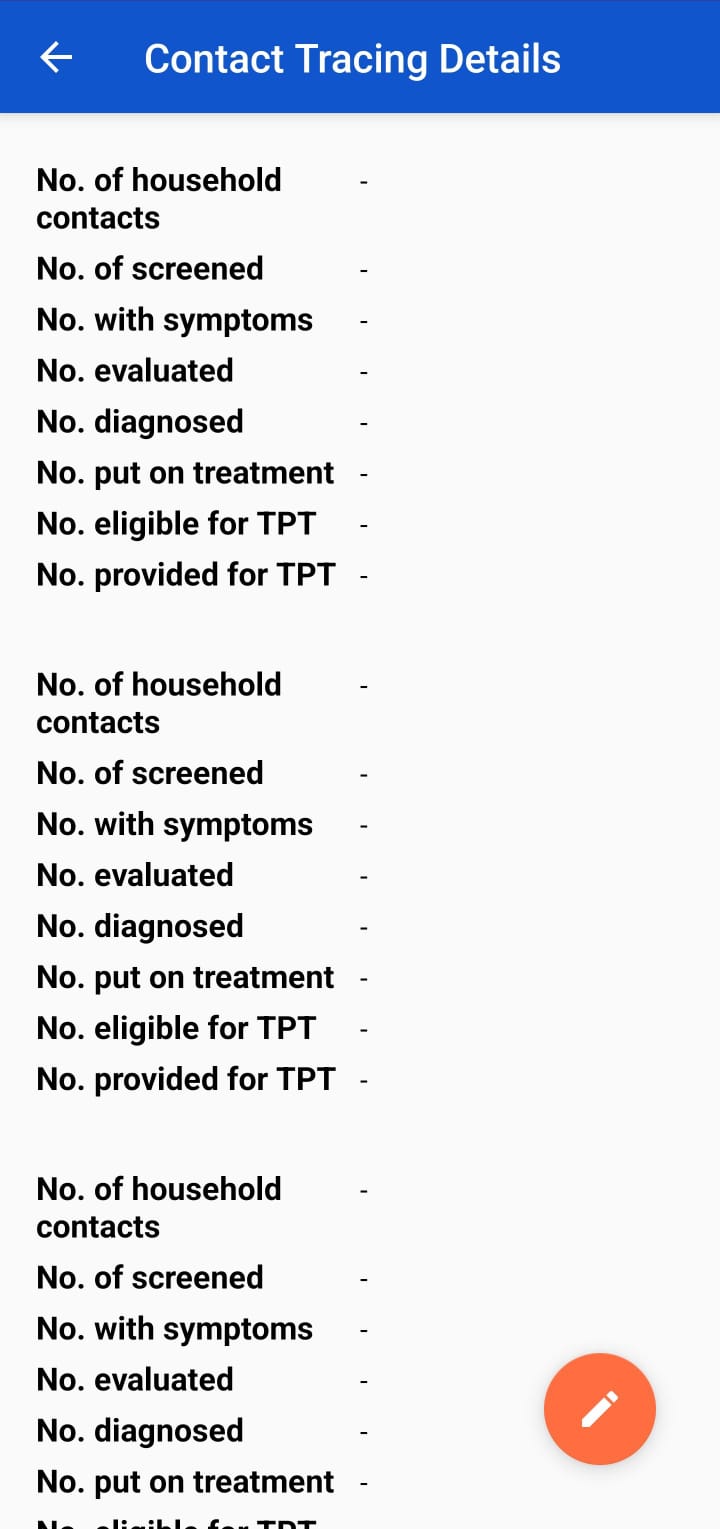 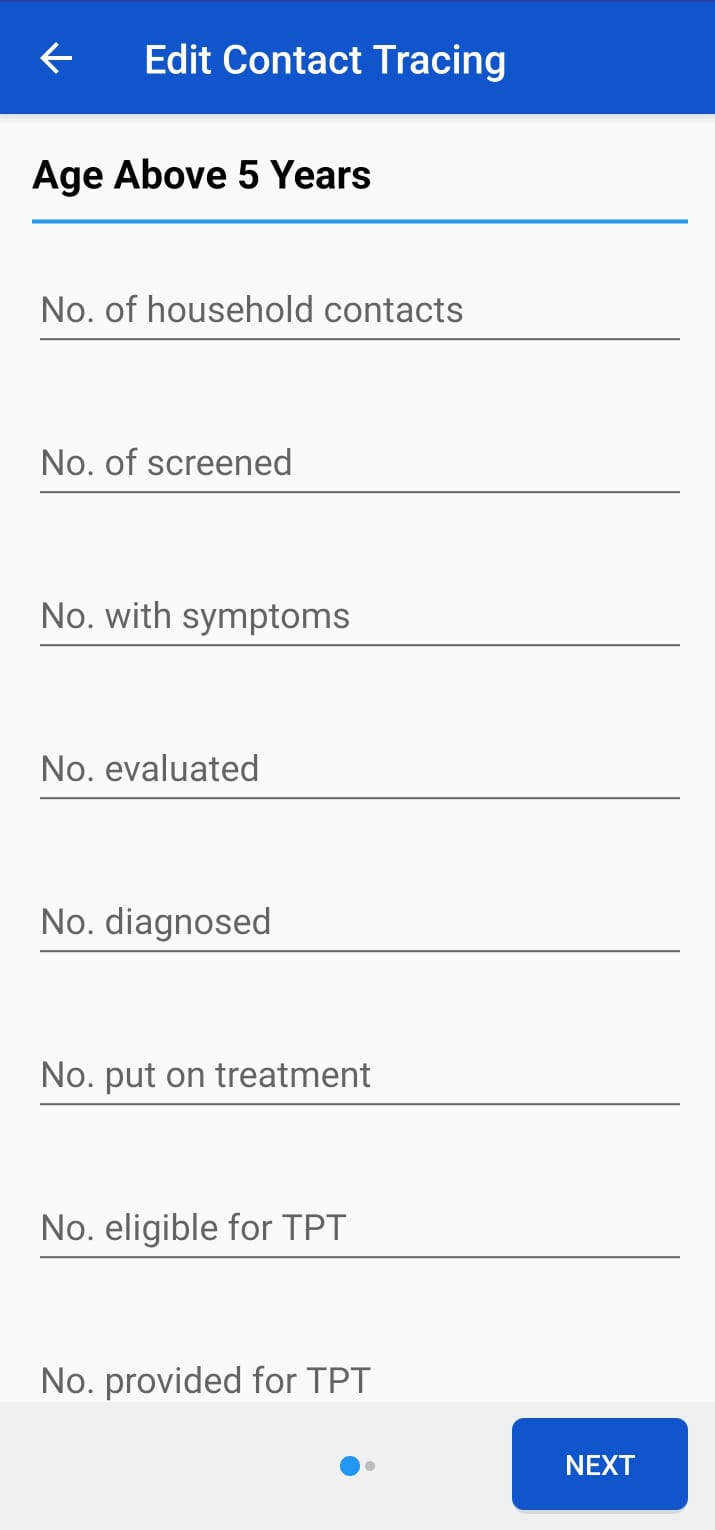 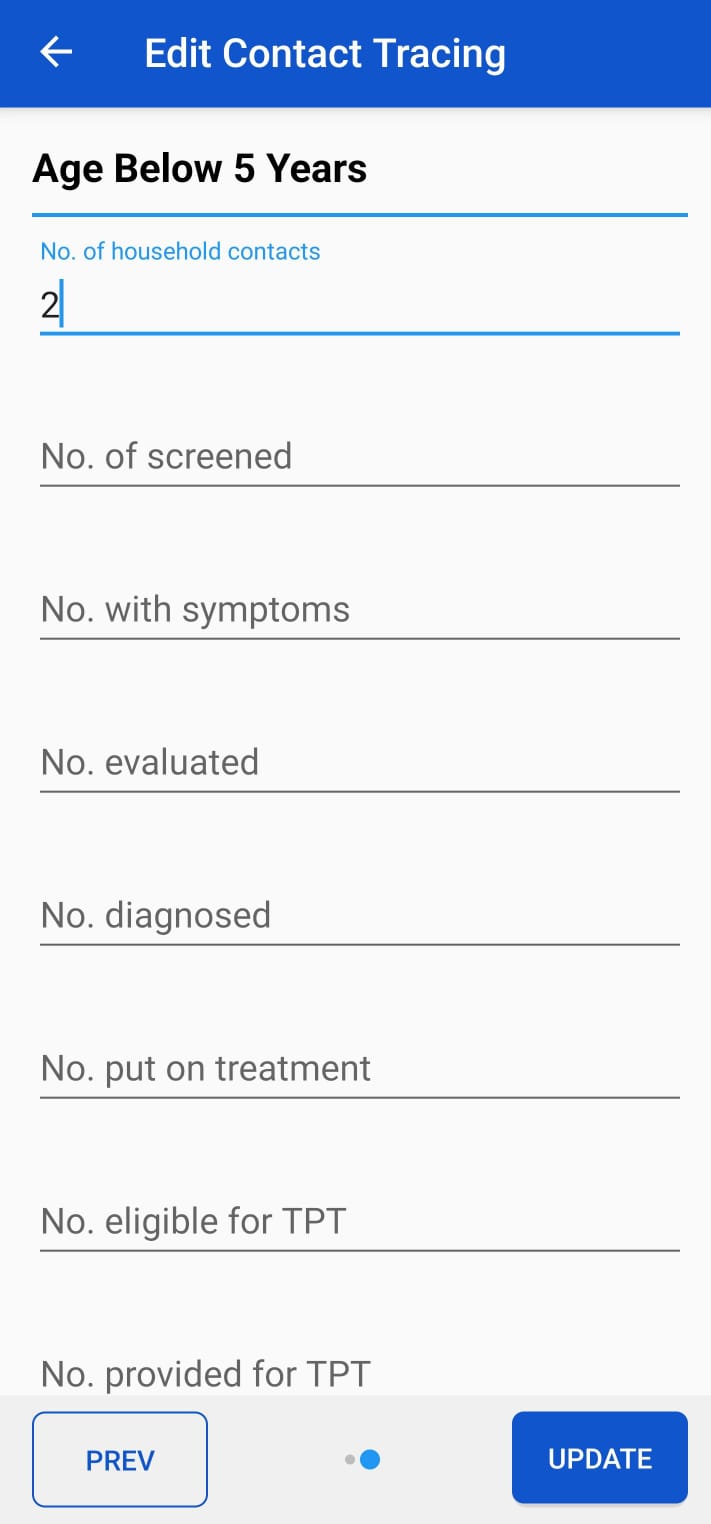 Start Treatment
Add Prescription
Add Co morbidity
Contact Tracing
Adherence Tracking and management
Closing case
Reinitiating case
Update/view health facilities
Transferring a patient
Patient notes
CBNAAT Test to Ni-kshay
ACF
Tasklist
Followup module
Contents
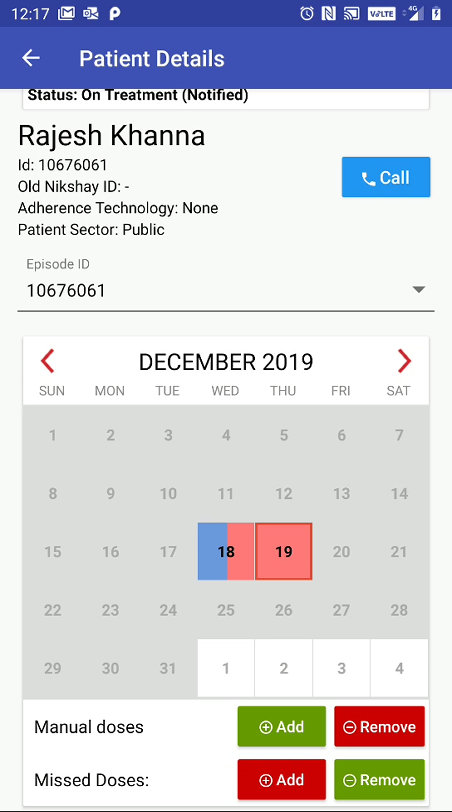 Adherence Tracking
As soon as the Patient’s treatment details are entered and, Patient’s status changes to “On treatment”, the ”Adherence” section is displayed
 Ni-kshay 2.0 is integrated with ICT Based adherence technologies of 99DOTS and MERM. 
If a 99 DOTS patient makes a call or if a MERM Patient opens his Medicine box to indicate dose taken, Adherence calendar gets updated. 
The Adherence Calendar can also be manually updated for Missed dose or Dose taken
Adherence details for a date range can be updated by selecting multiple dates
Tags (Remarks) can also be added for later reference
Manual Adherence update
Step 2
Step 1
Record Manual Dose
Click on Adherence
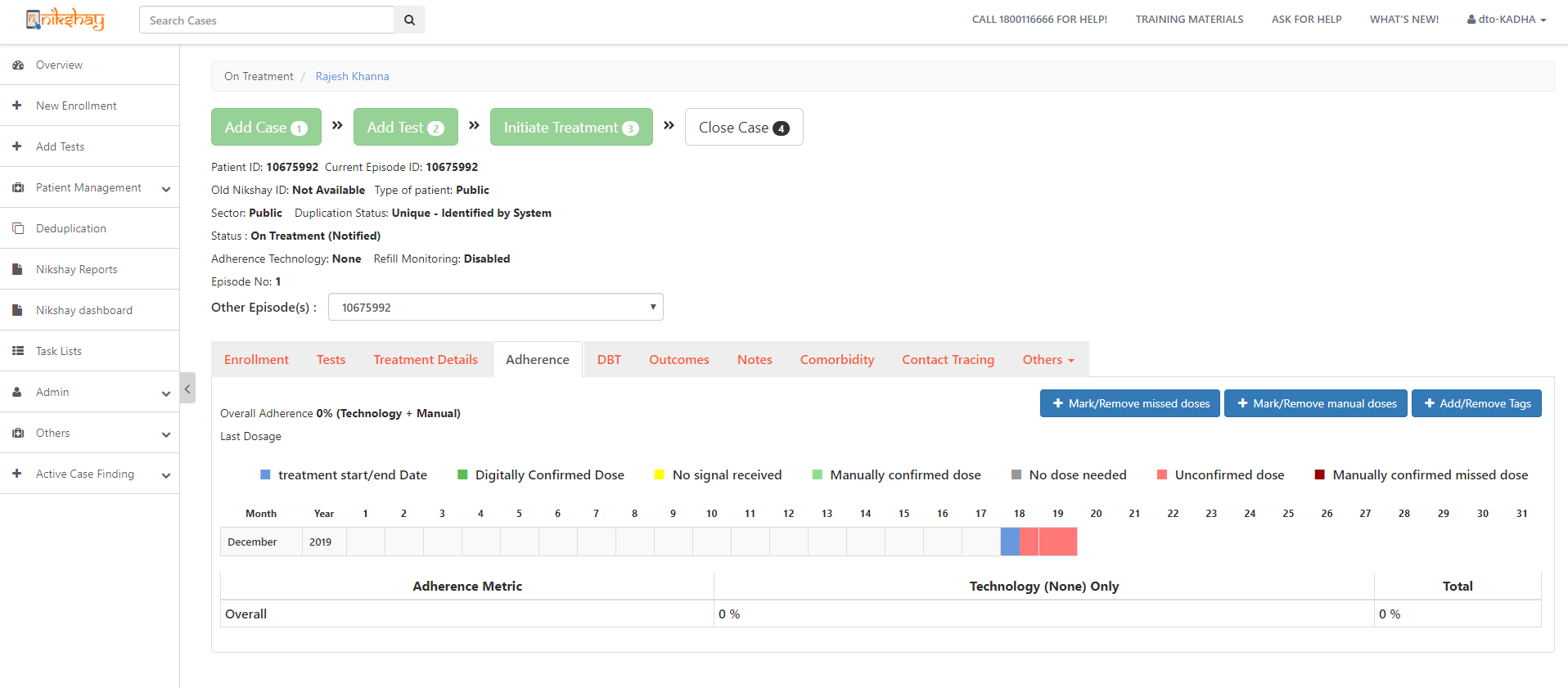 Section is visible as Treatment details are entered
Click here to mark doses manually
Not available in mobile version
Manual Adherence update
Step 2
Step 1
Record Manual Dose
Click on Adherence
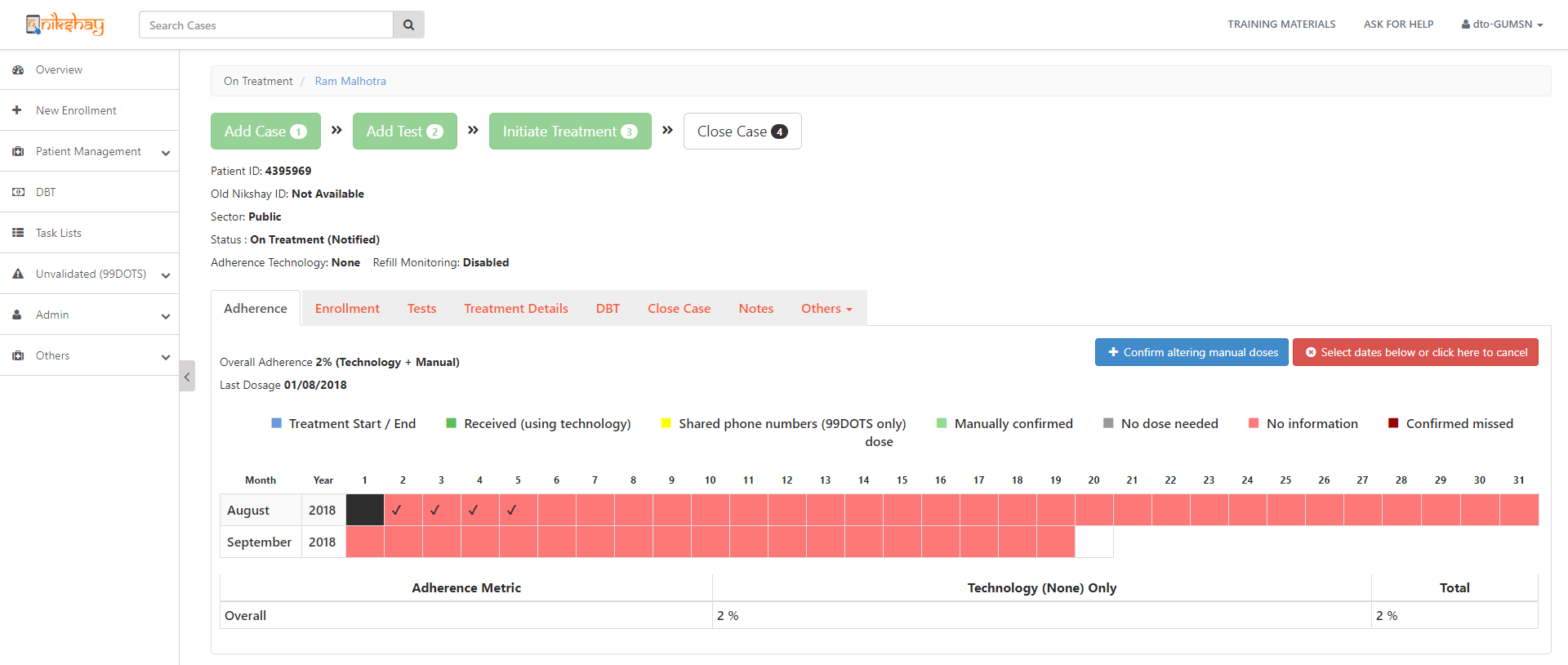 After selecting dates, click here to confirm
Click here to cancel
Select dates
Manual Adherence update
Step 2
Step 1
Record Manual Dose
Click on Adherence
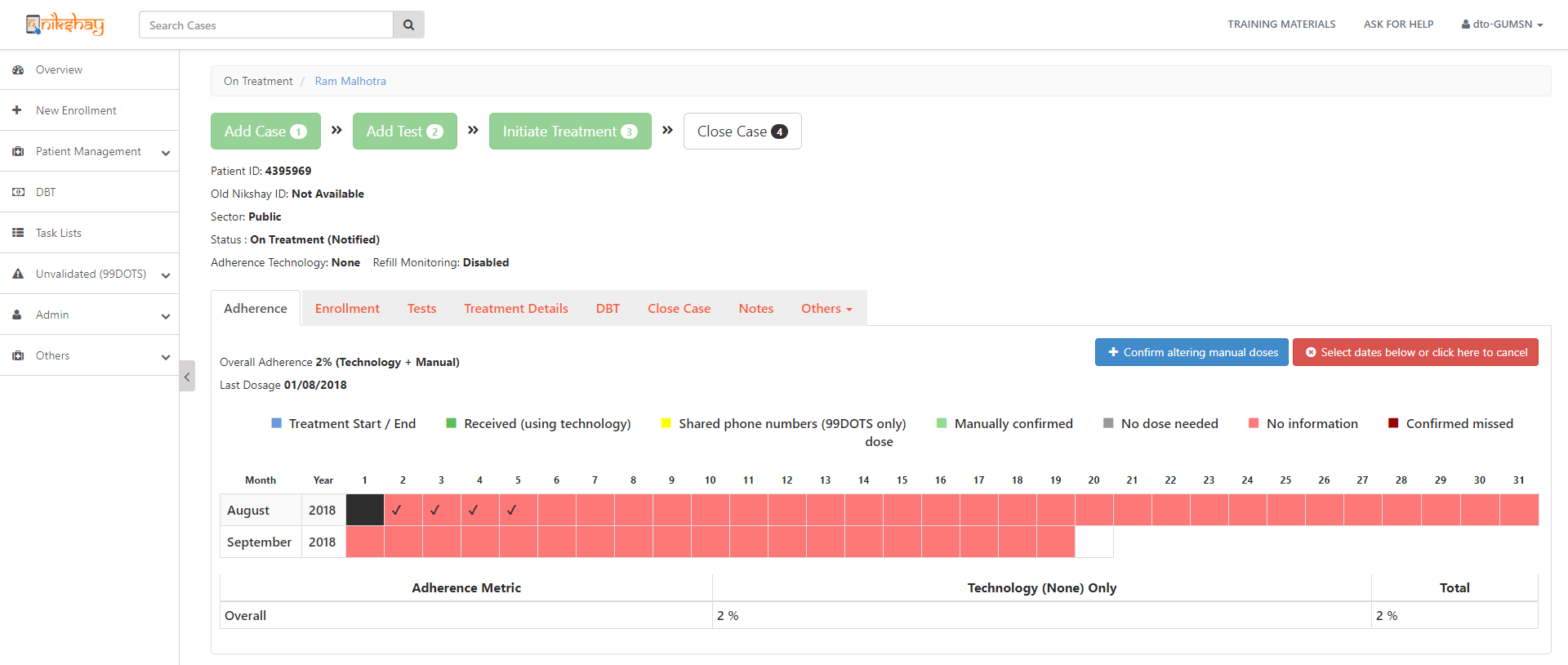 In confirmation window, dates for which adherence is being updated is displayed
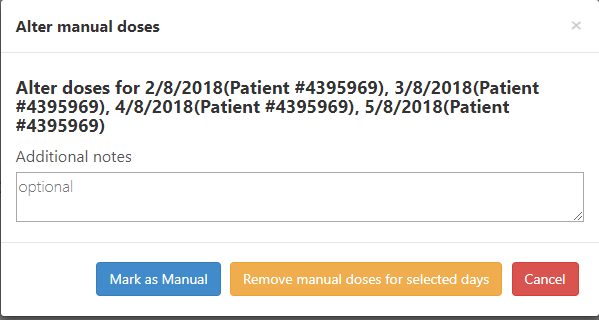 Enter remarks here (if required)
Click here to submit
Manual Adherence update
Step 2
Step 2
Step 1
Record Manual Dose
View Calendar
Click on Adherence
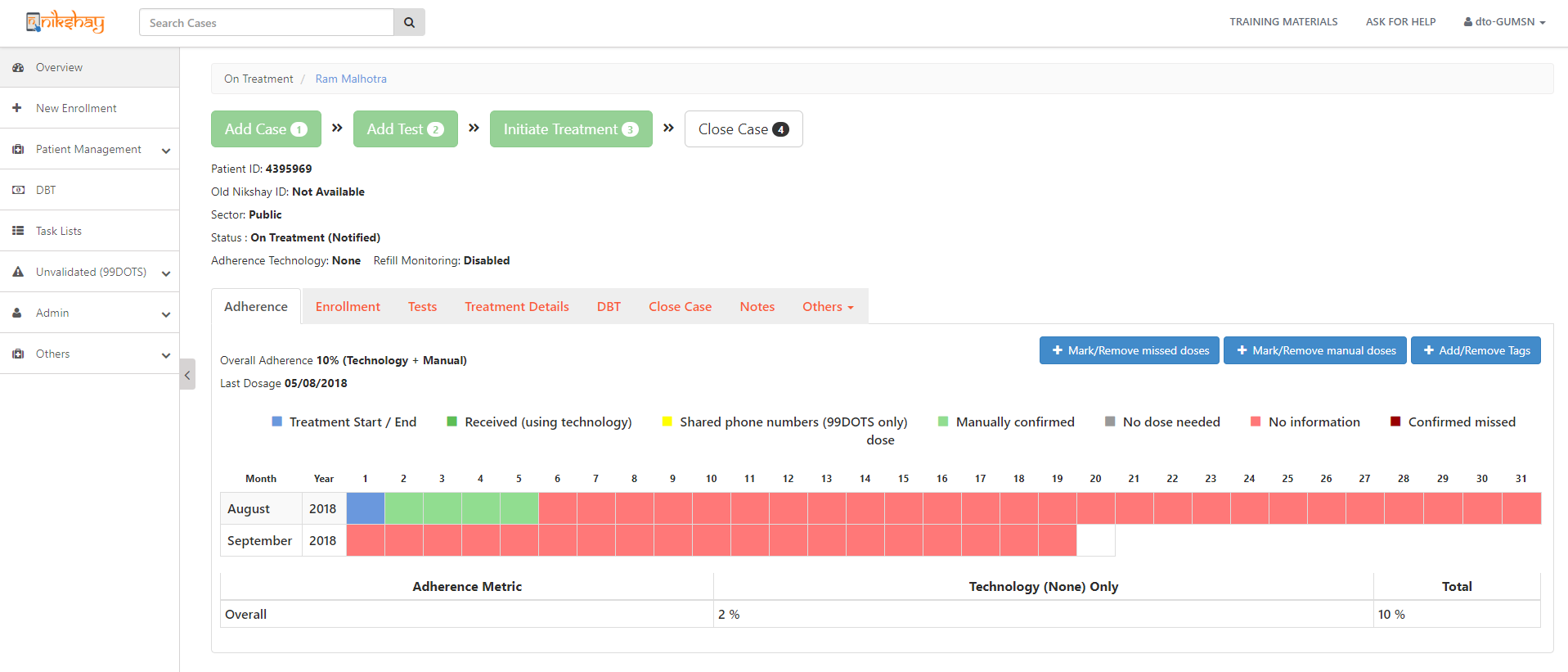 Calendar updated with light green colour as manually updated as dose taken)
Manual Adherence update
Step 2
Step 2
Step 1
Record Manual Dose
View Calendar
Click on Adherence
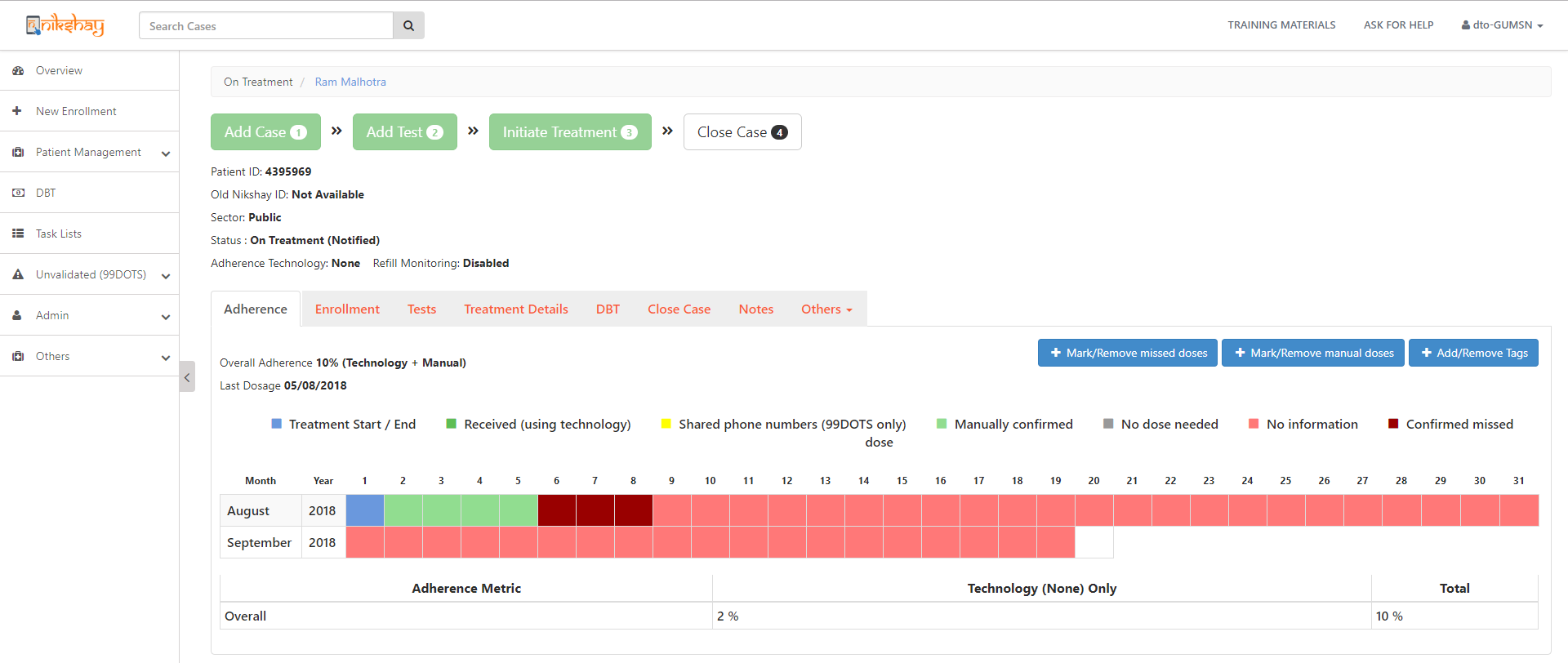 Calendar updated with maroon colour as manually  updated as missed dose)
Manual Adherence update
Step 2
Step 2
Step 1
Step 4
Record Manual Dose
View Calendar
Add Tags
Click on Adherence
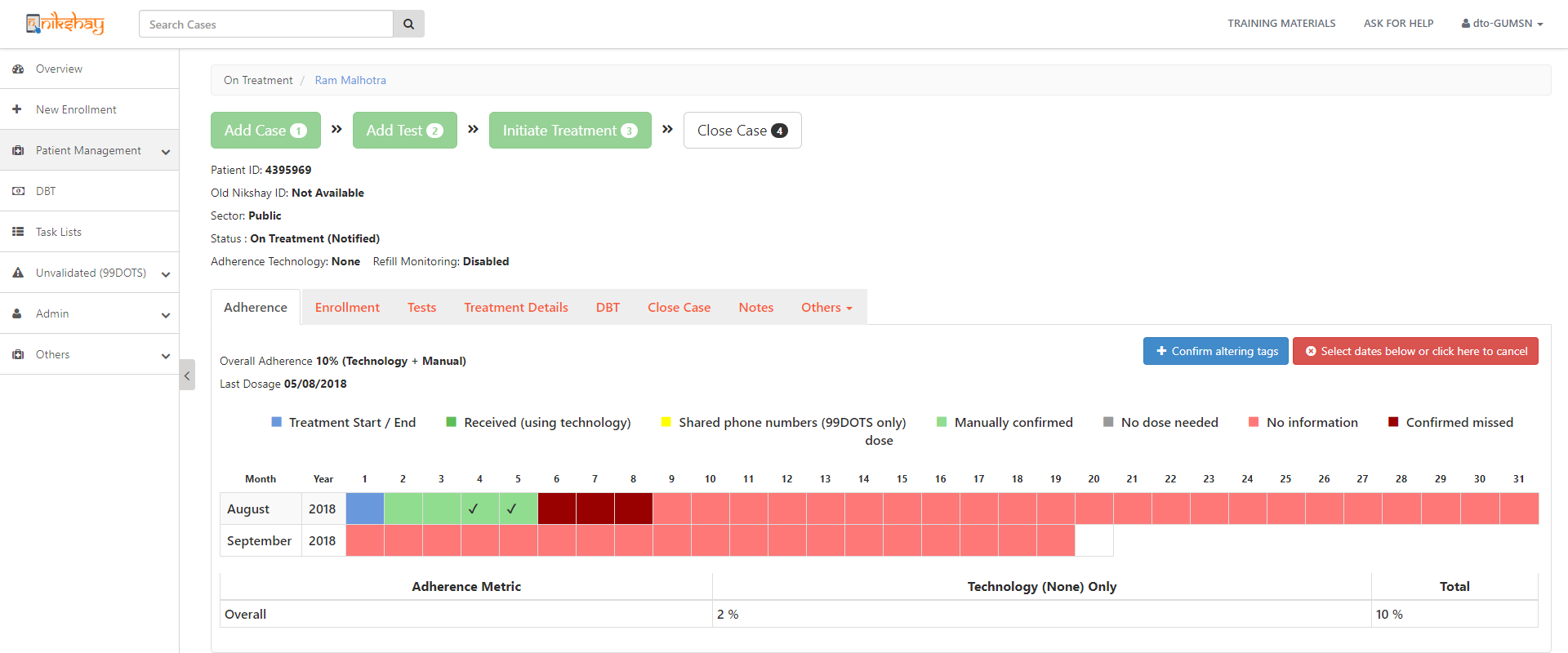 Select dates to be tagged
Manual Adherence update
Step 2
Step 2
Step 1
Step 4
Record Manual Dose
View Calendar
Add Tags
Click on Adherence
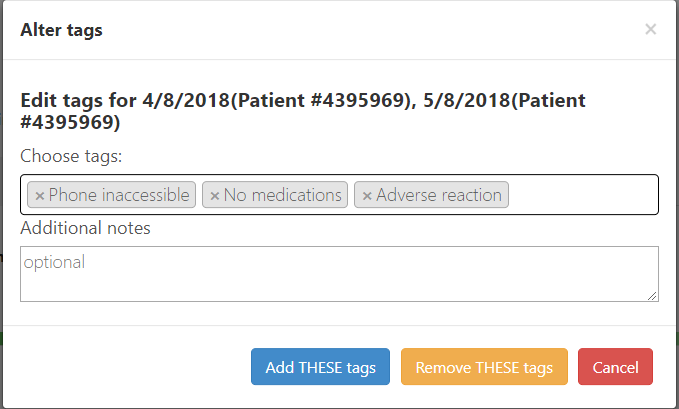 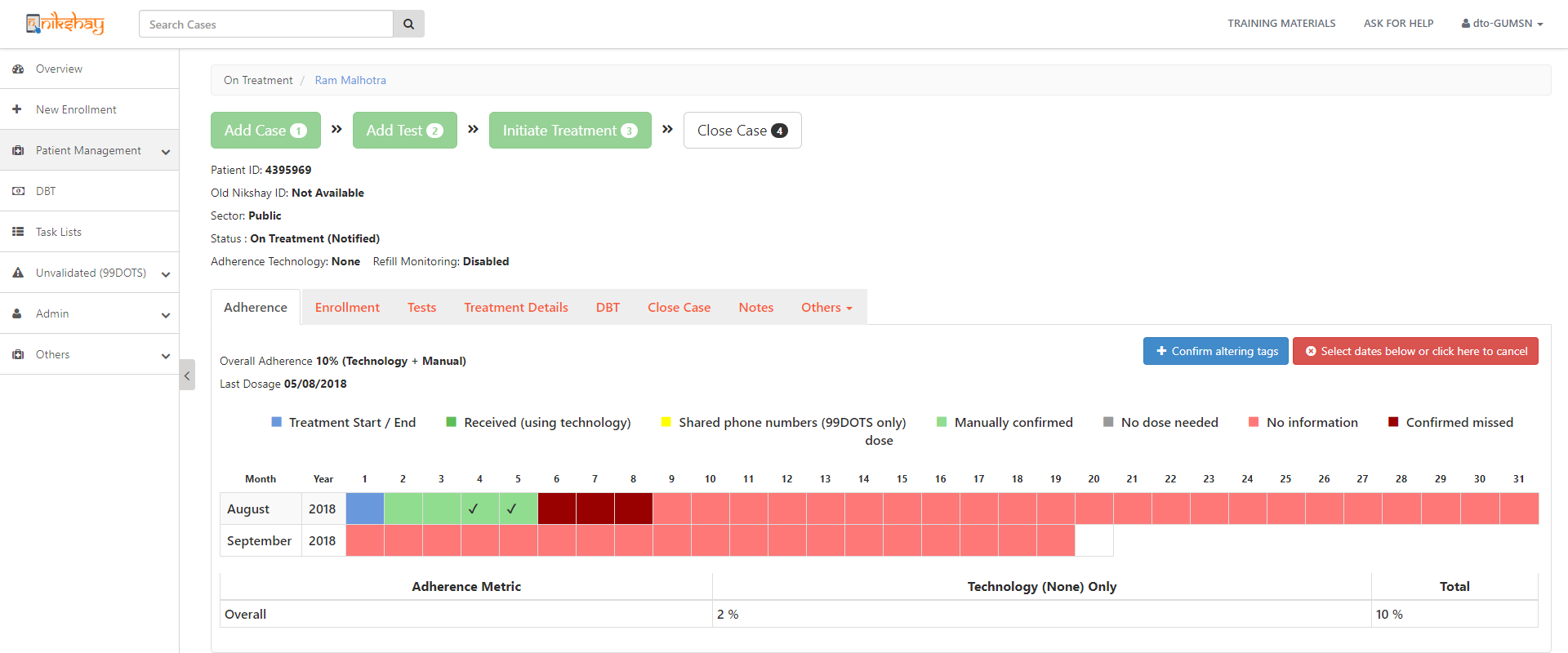 Can select multiple tags
Manual Adherence update
Step 2
Step 2
Step 1
Step 4
Step 4
Record Manual Dose
View Calendar
Add Tags (optional)
View Tags
Click on Adherence
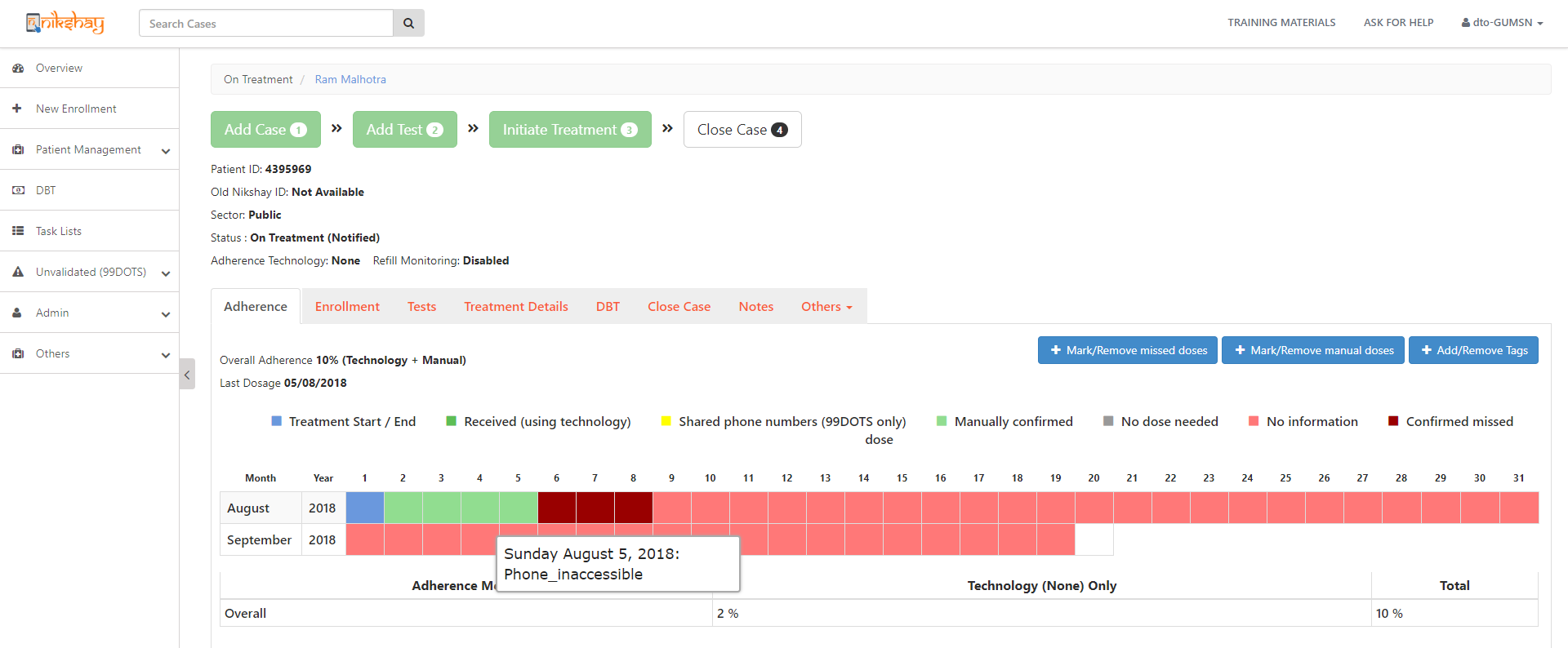 On hovering mouse tags are displayed
In Ni-kshay Version 2.0, one can monitor adherence in the following ways:
Using On Treatment List (Notified)  in Web Dashboard (NOT AVAILABLE IN MOBILE)
Using Patient Page in Web Dashboard
Using Notification Report in Web Dashboard
Adherence Monitoring in Ni-kshay Version 2.0
Adherence Monitoring - Using On Treatment Calendar in Web Dashboard
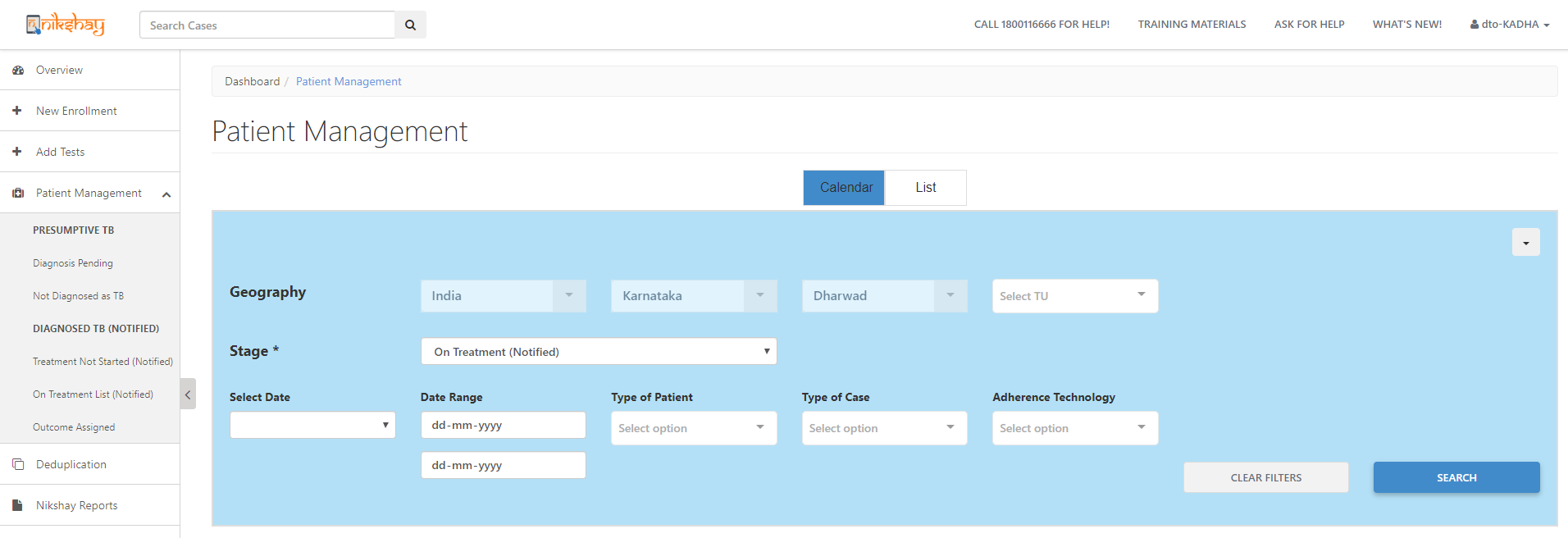 Step 1 – From Patient Management meu select On Treatment List (Notified) option

Step 2 – Select from Calendar/ List
Adherence Monitoring - Using On Treatment Calendar in Web Dashboard
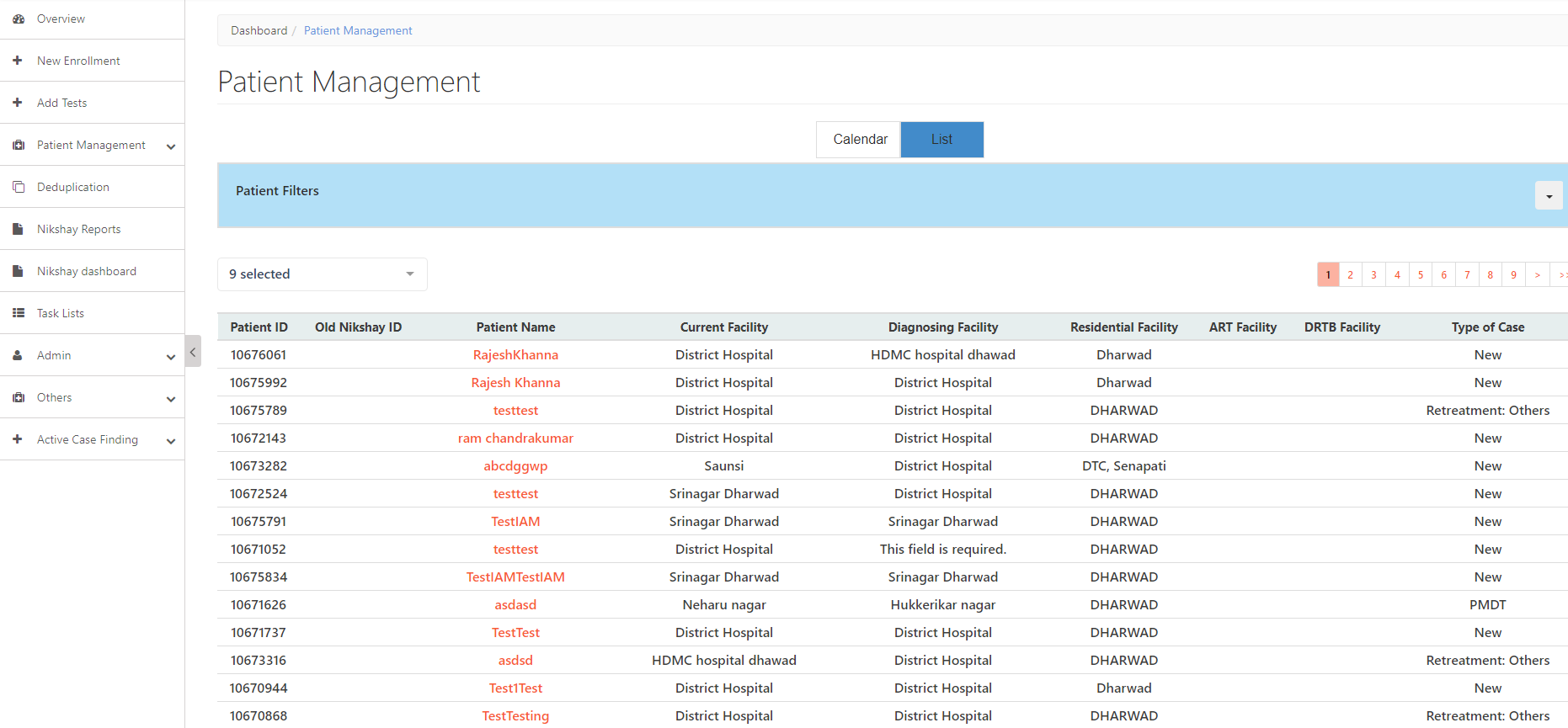 Step 1 – From Patient Management meu select On Treatment List (Notified) option

Step 2 – Select from Calendar/ List
Adherence Monitoring - Using On Treatment Calendar in Web Dashboard
Step 3 – From the calendar view, click on the Tech column to sort the list as per adherence technology. Once you click sort the list will group patients on 99D, MERM and No technology options

Step 4 – Here you can view adherence calendar of all patients in that hierarchy. You can right-click on the patient name to open the individual patient calendar in a new window.
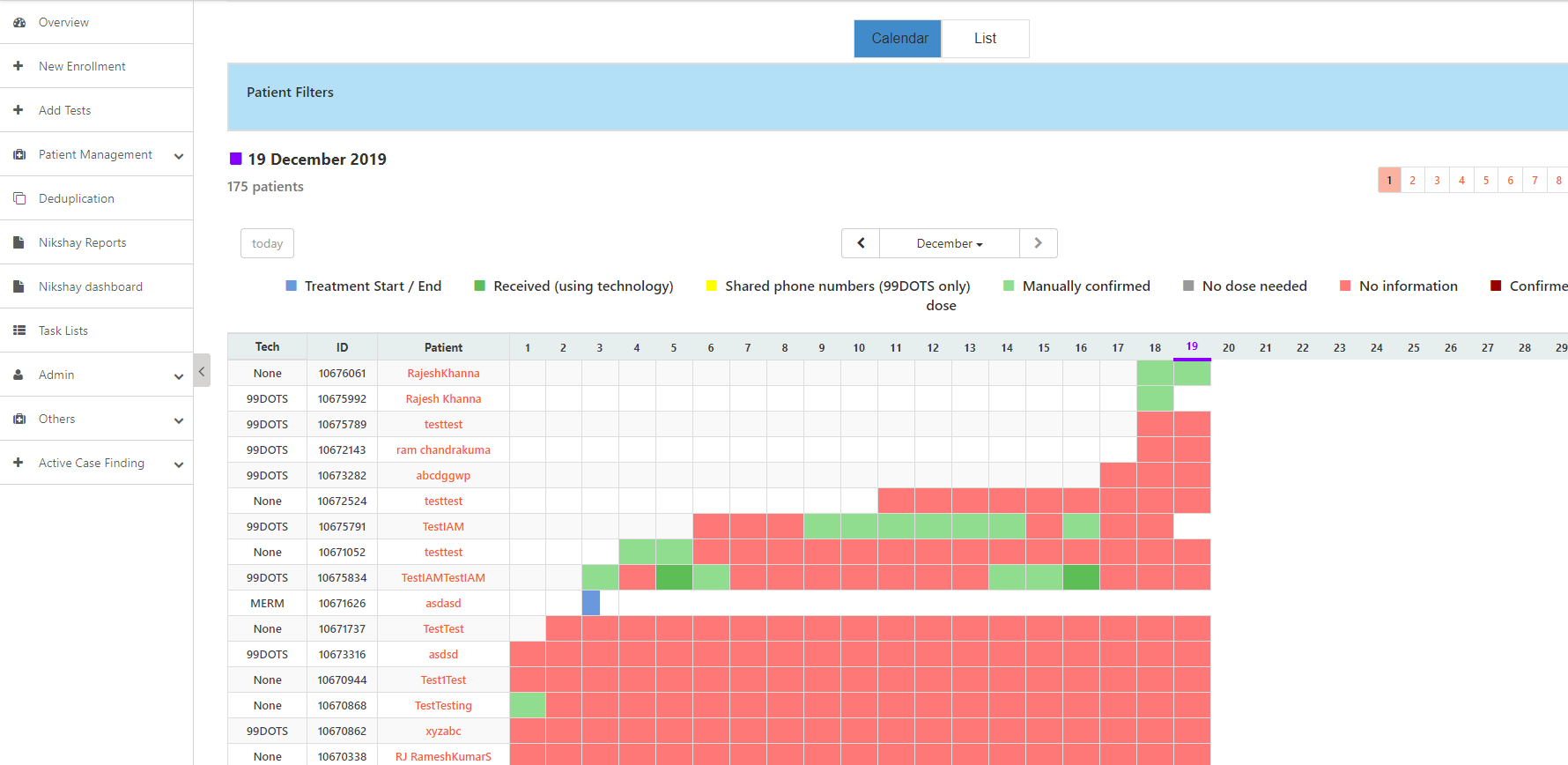 Adherence Monitoring - Using Patient Page in Web Dashboard
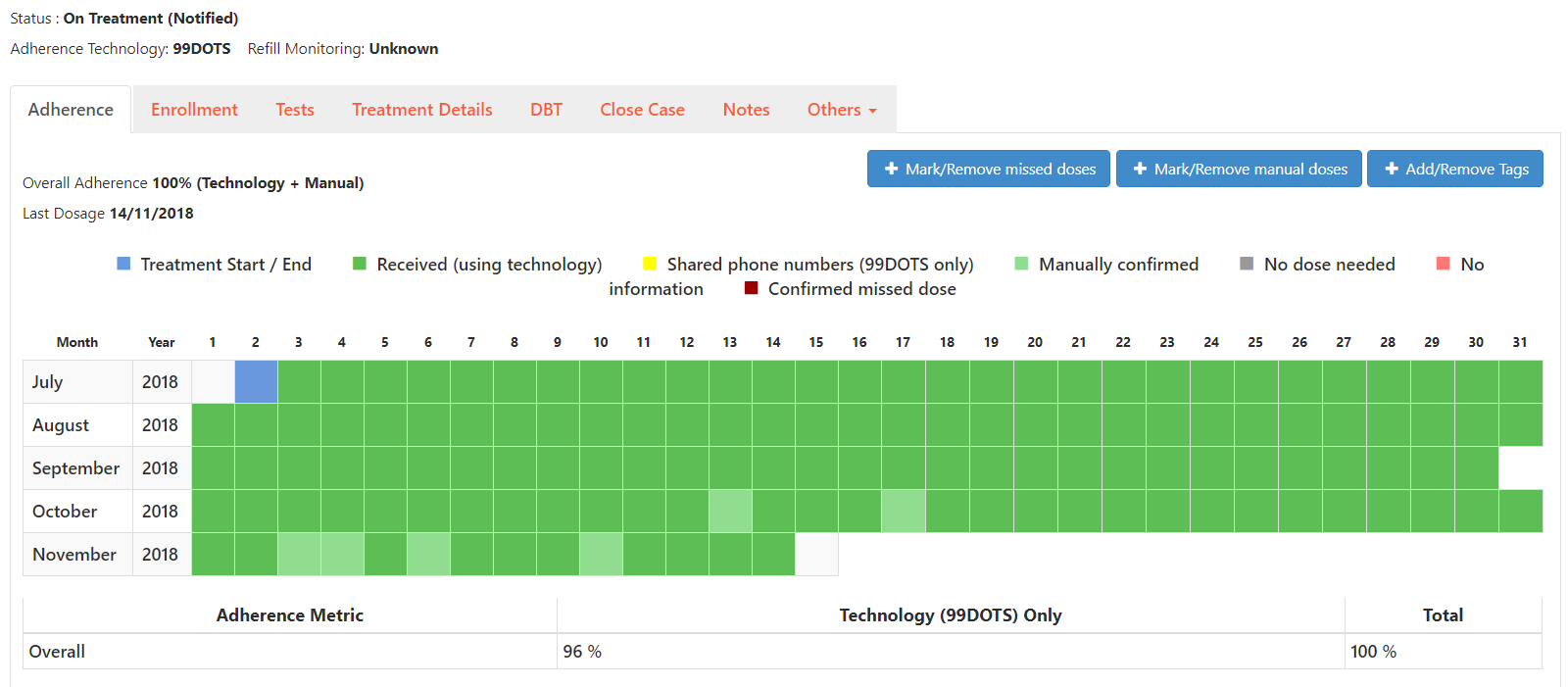 From the patient page in web dashboard, you can view the adherence calendar and also see overall adherence, technology only adherence, the type of adherence technology the patient is using, and you can also mark manual and missed doses.
Start Treatment
Add Prescription
Add Co morbidity
Contact Tracing
Adherence Tracking and management
Closing case
Reinitiating case
Update/view health facilities
Transferring a patient
Patient notes
CBNAAT Test to Ni-kshay
ACF
Tasklist
Followup module
Contents
Closing Cases/ Assigning Outcomes
A case record submitted to Ni-kshay is tracked till a logical end point. 
The type of logical end will depend on whether the case is Diagnosed/Notified and whether treatment was initiated or not
For Cases that are Test Pending   convert to TB Not Confirmed
For Cases Treatment has not been started  Assign Notification Outcome or the reason for not initiating on treatment
For cases that have stopped/ completed treatment Assign Treatment outcome.
Moving a case to its logical end is called Closing a case.
A patient’s record may be closed by going to the Close Case tab in the patient management interface.
Closing Cases / Assigning Outcomes
Closing Test Pending cases
Step 1
Click on Diagnosis Pending
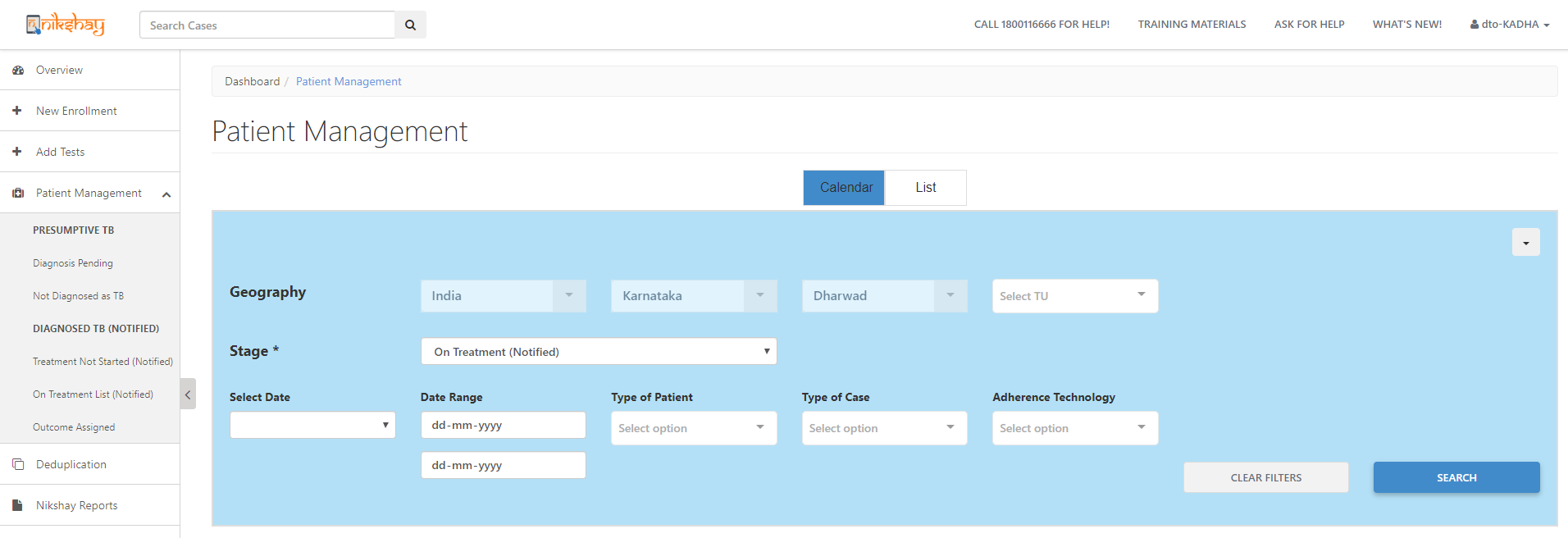 Closing Test Pending cases
Step 2
Step 1
Select Patient
Click on Test Pending
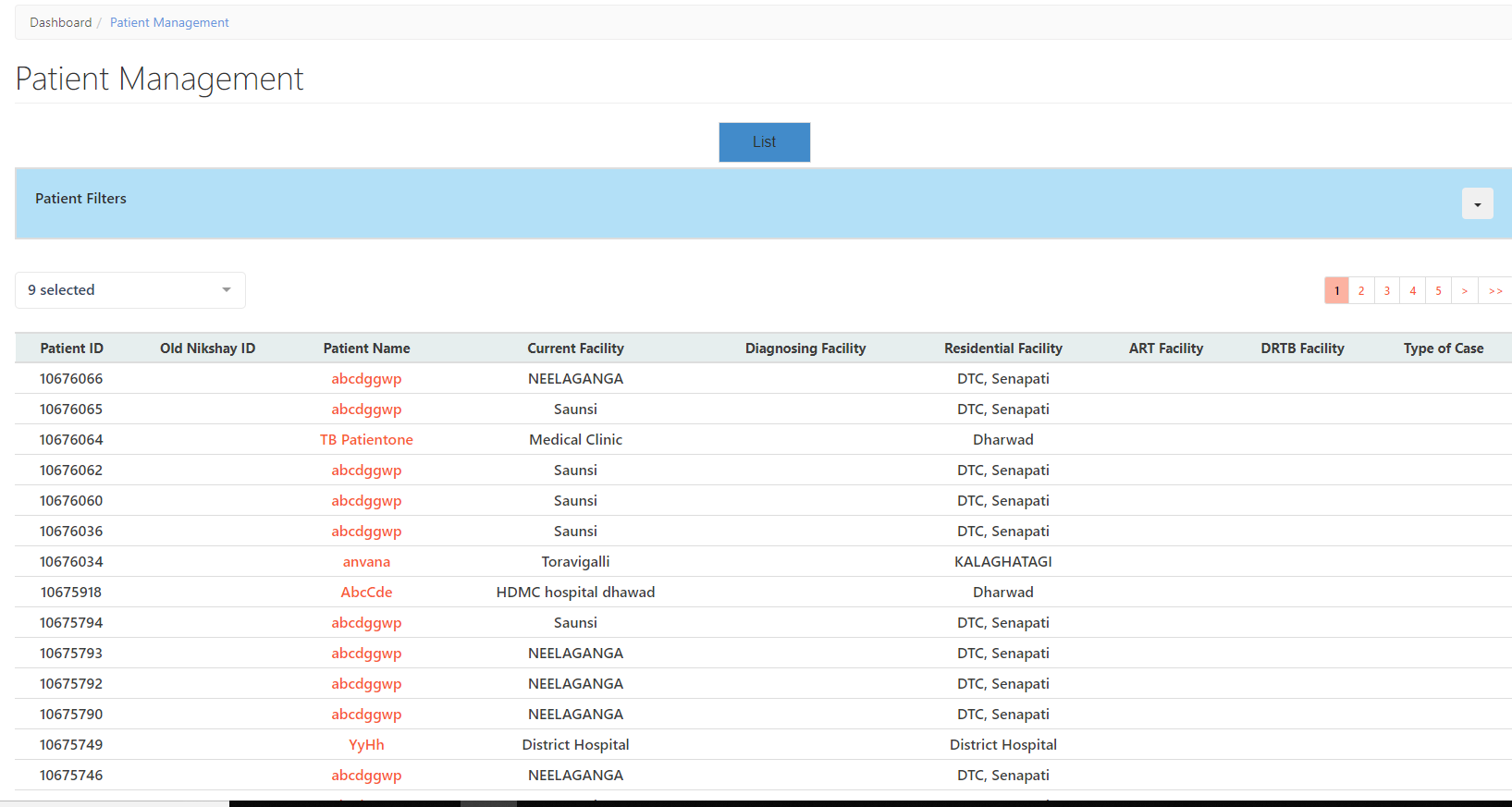 Closing Test Pending cases
Step 2
Step 3
Step 1
Select Patients
Click on outcomes tab in Patient’s Page
Click on Test Pending
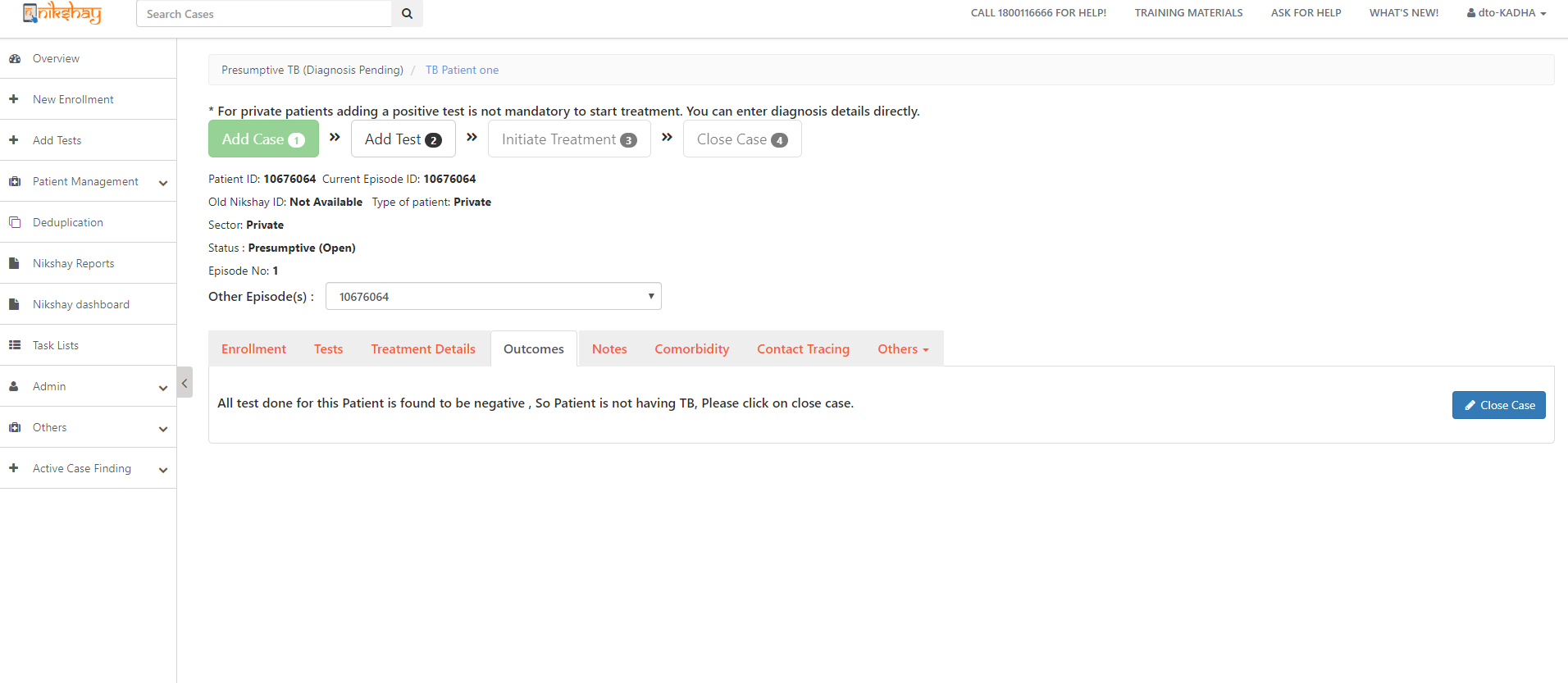 Click on Outcomes
Click on close case
Closing Test Pending cases
Step 2
Step 3
Step 4
Step 1
Select patient
Click on the Patient Name to assign outcome
Select the reason for closing case and click Submit
Click on Test Pending
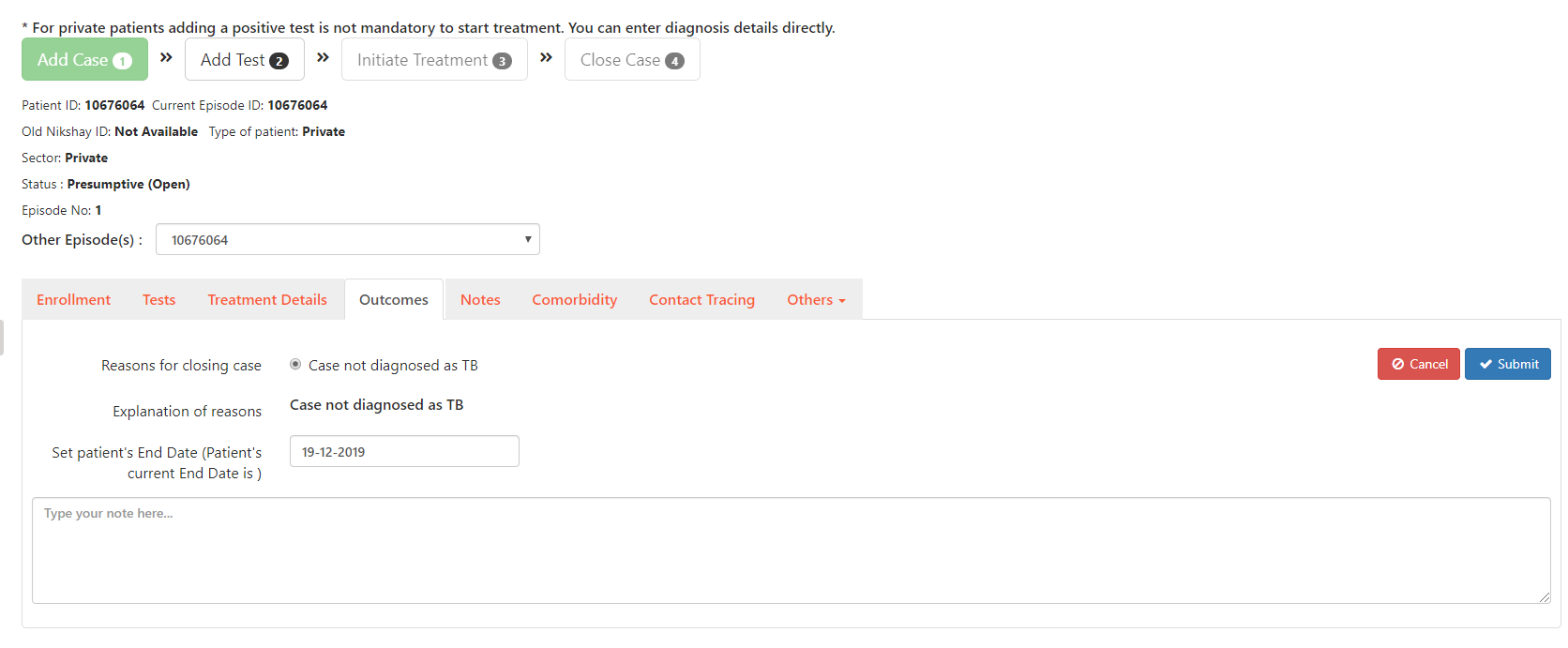 Confirm by selecting case  not diagnosed as TB
Click Submit
Closing Test Pending cases
Verify that the status is changed to Presumptive(Closed)
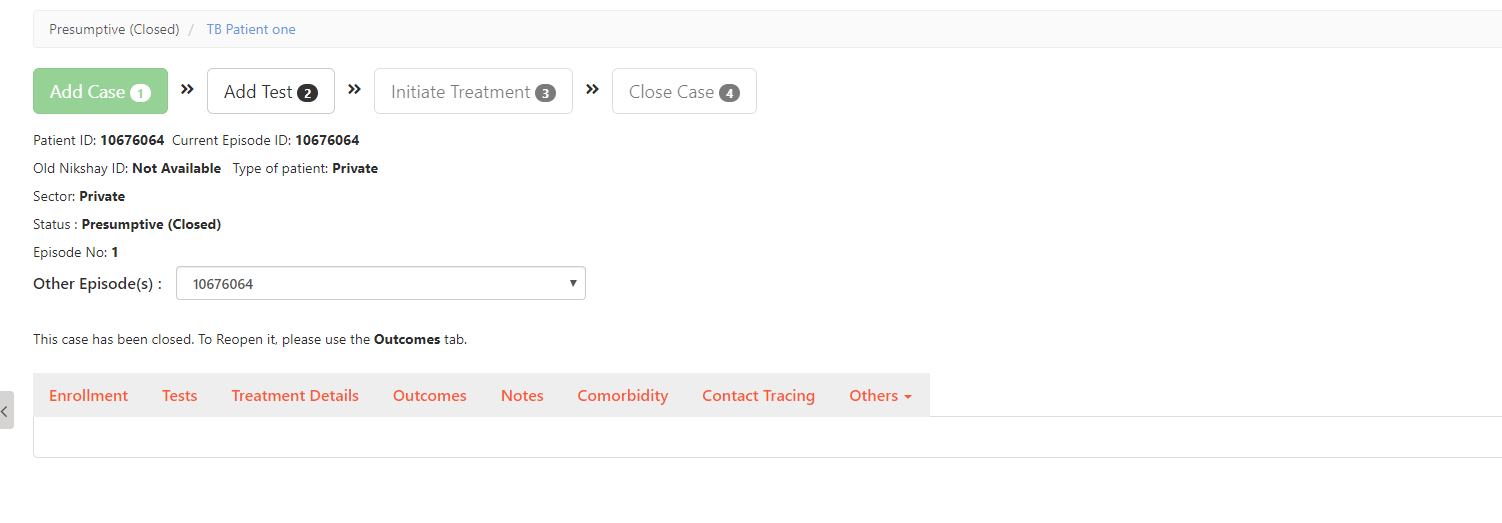 Confirm Status change to Presumptive (Closed)
Closing Notified (Treatment Not started) Cases
Step 1
Step 1
Click on Treatment Not Started
Click on Treatment not started
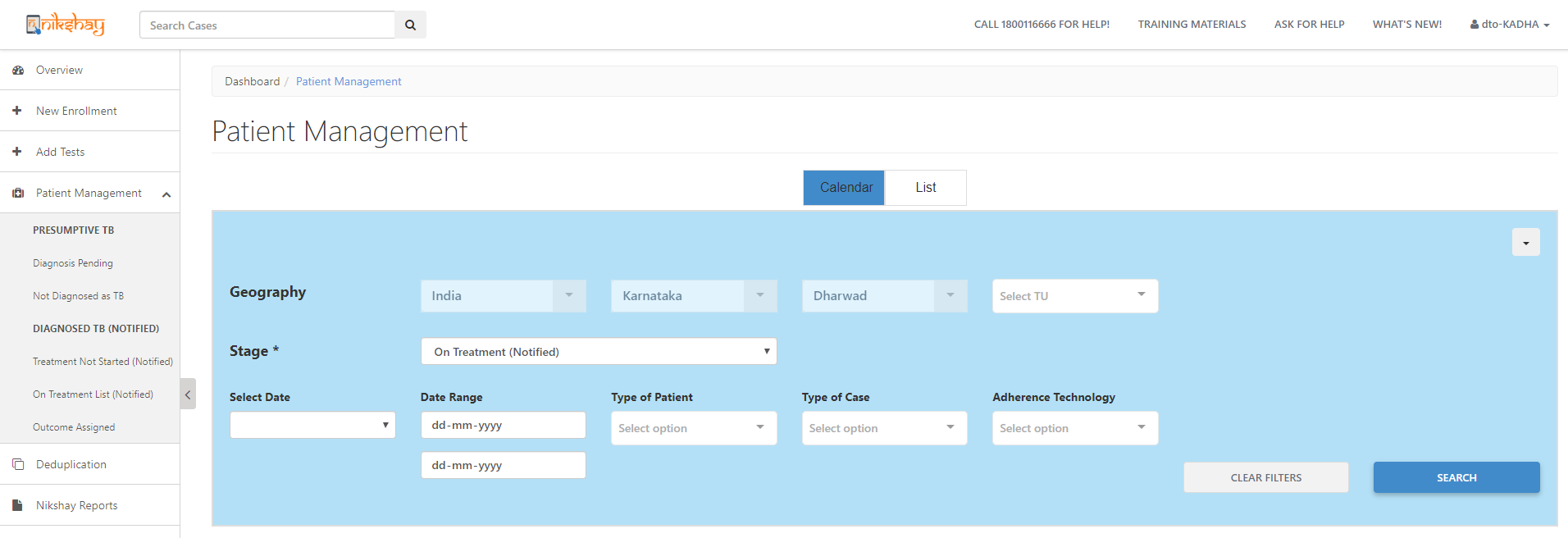 Closing Notified (Treatment Not started) Cases
Step 2
Step 1
Select Patient
Click on Treatment not started
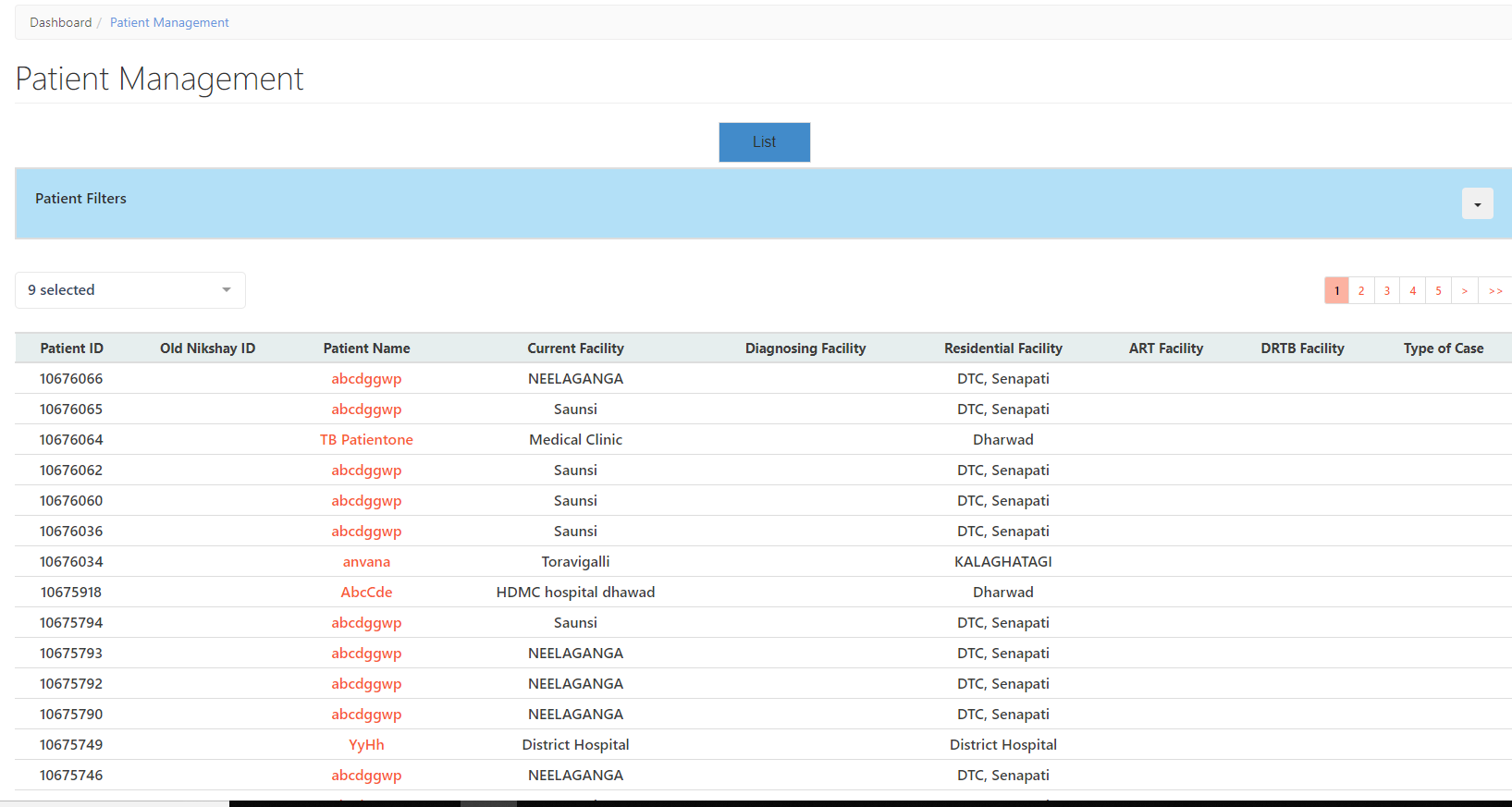 Click to get list of patients
Closing Notified (Treatment Not started) Cases
Step 2
Step 3
Step 1
Select Patient
Click on outcomes tab in Patient’s Page
Click on Test Pending
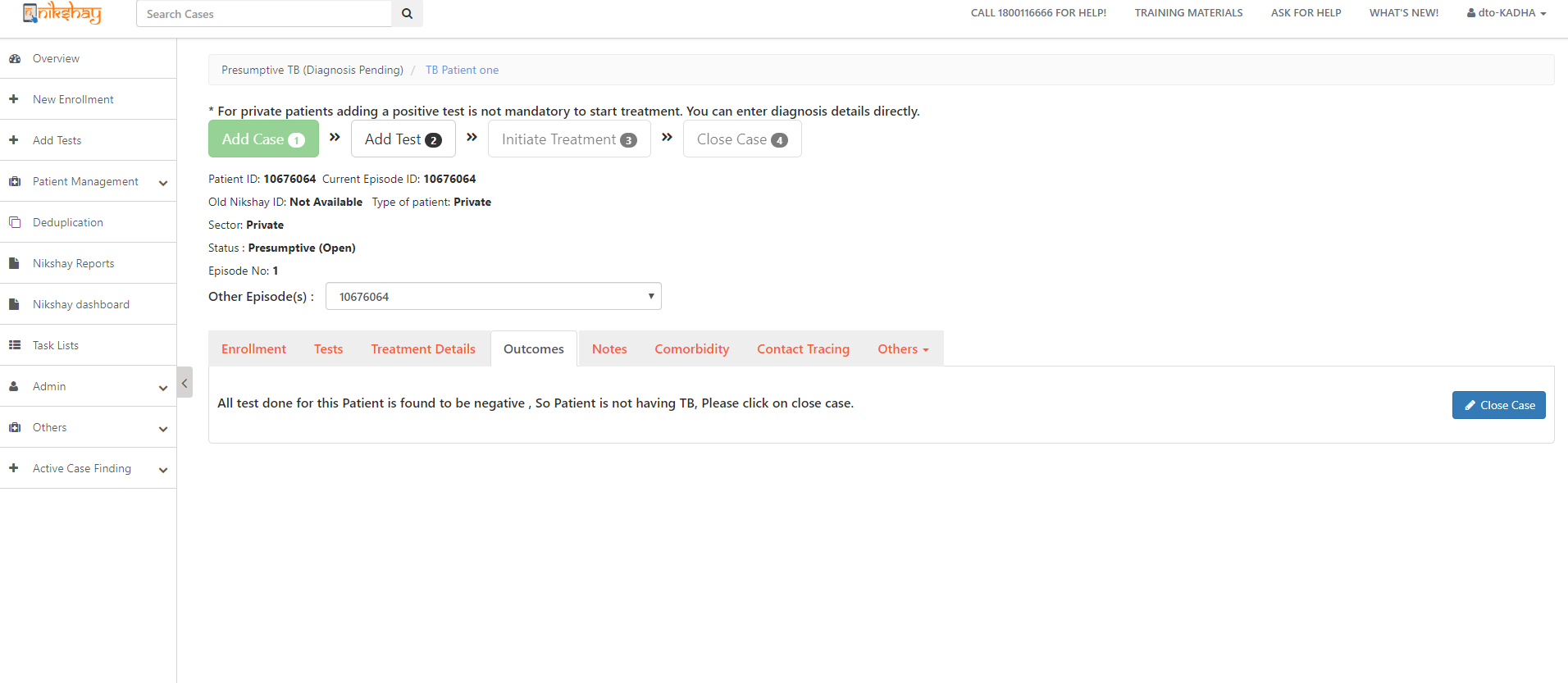 Click on Outcomes
Click on close case
Closing Notified (Treatment Not started) Cases
Step 2
Step 3
Step 4
Step 1
Select Patient
Click on outcomes tab in Patient’s Page
Select reason for closing
Click on Test Pending
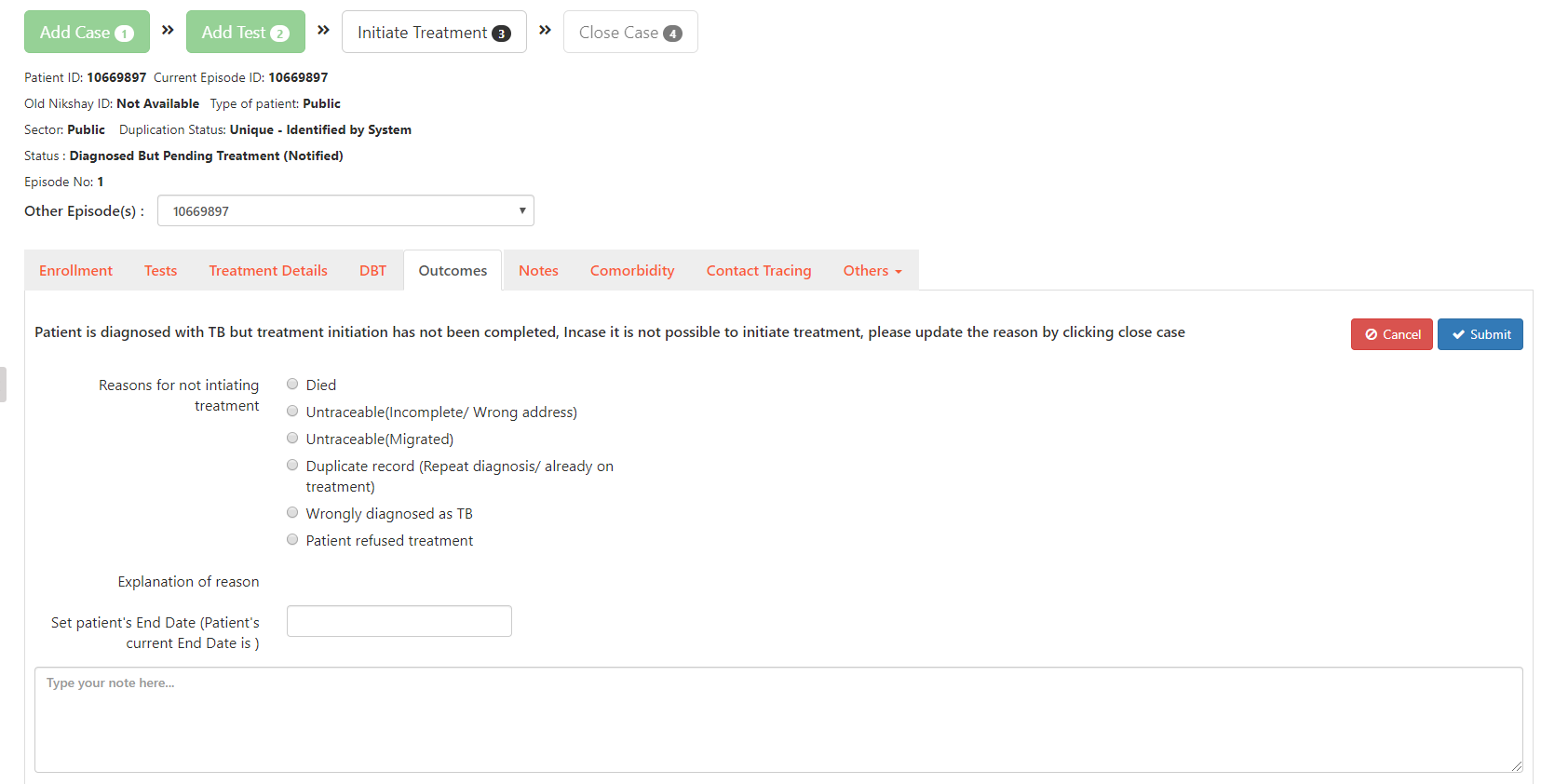 Reason for closing
Click here to complete assigning outcome.
Patients current end date
Assign Treatment Outcome
Step 2
Step 3
Step 1
Click on the Close Case Tab
Click Close Case Button
Open the Patient’s Page
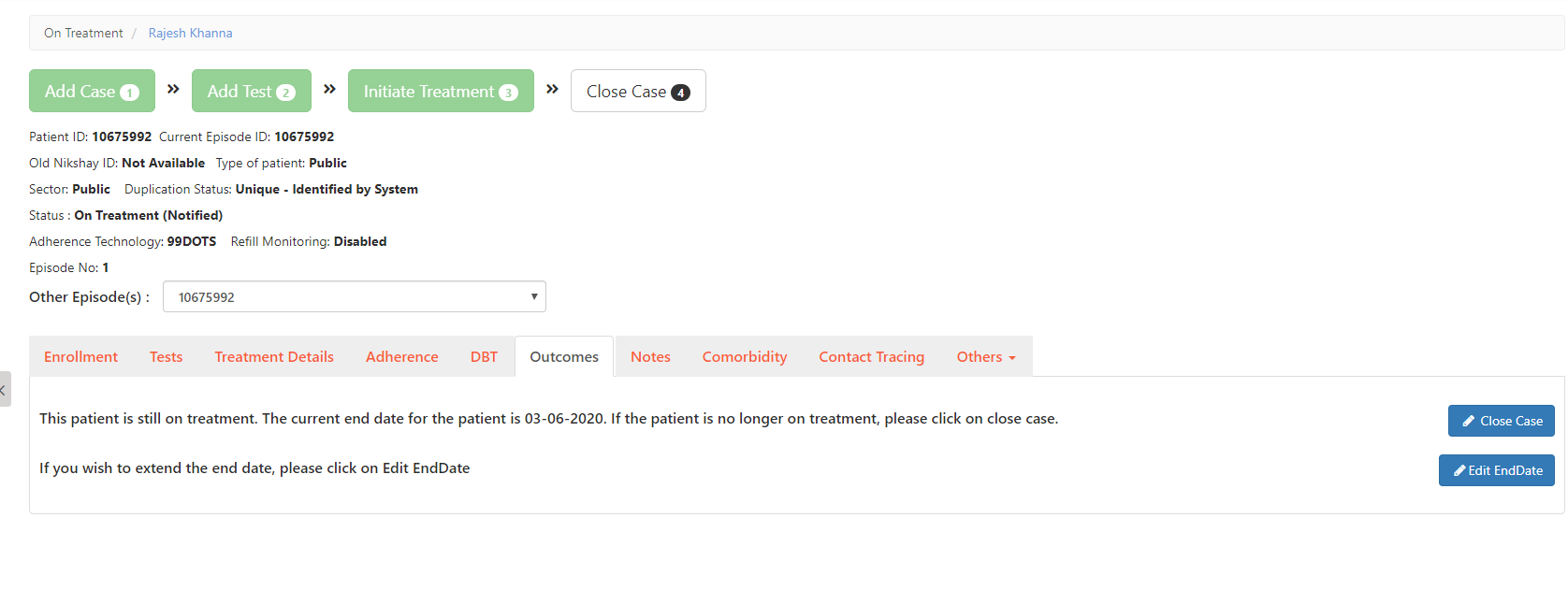 White color box indicates that case is Open
Status of patient is “On Treatment”
Click here to Close Case
Assign Treatment Outcome
Step 2
Step 3
Step 4
Step 1
Click on the Close Case Tab
Click Close Case Button
Select the reason for closing case and click Submit
Open the Patient’s Page
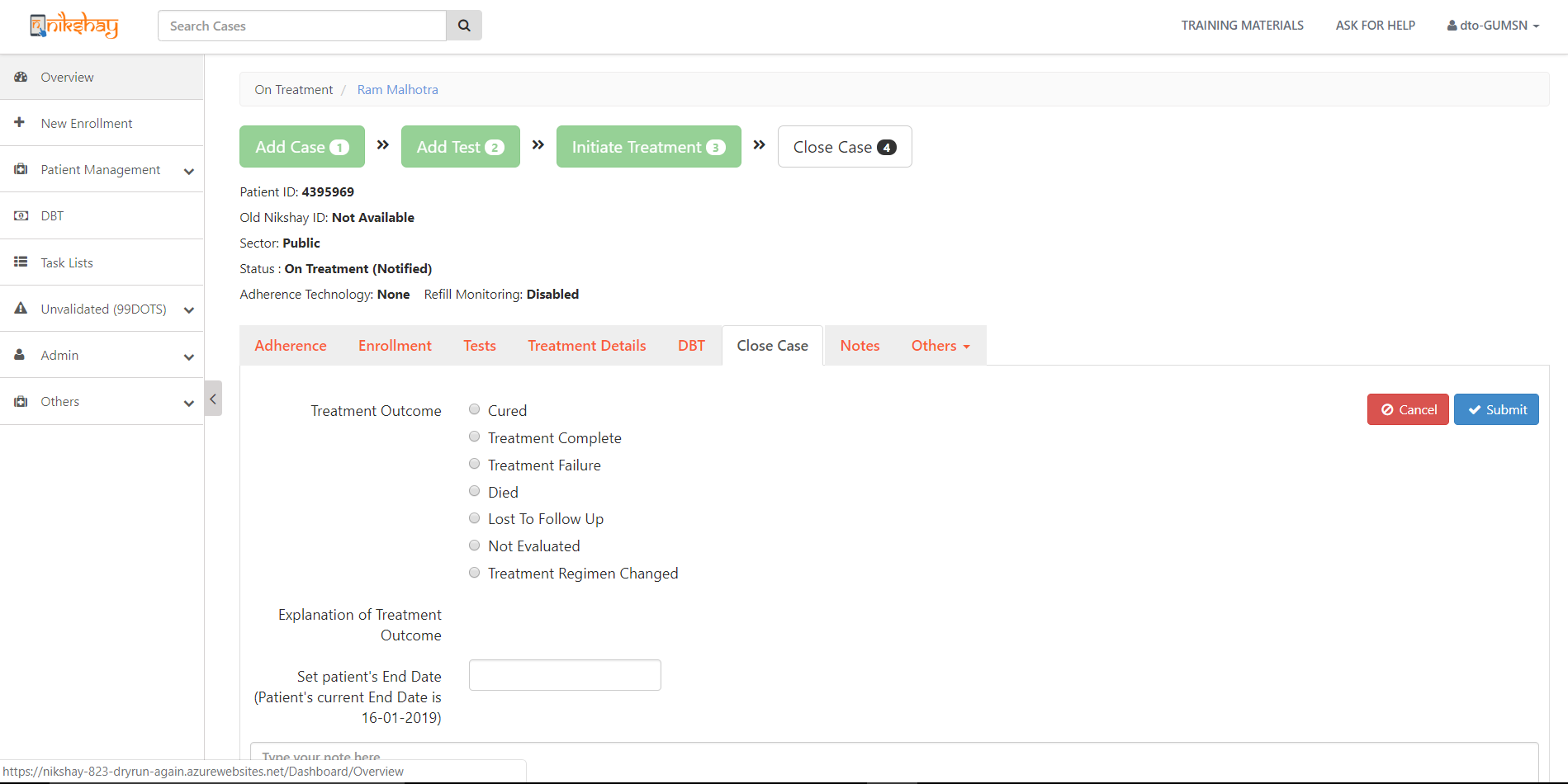 Click on Submit
Select outcome
Enter Outcome date
Assign Treatment Outcome
Verify that the status is changed to Outcome Assigned(Notified)
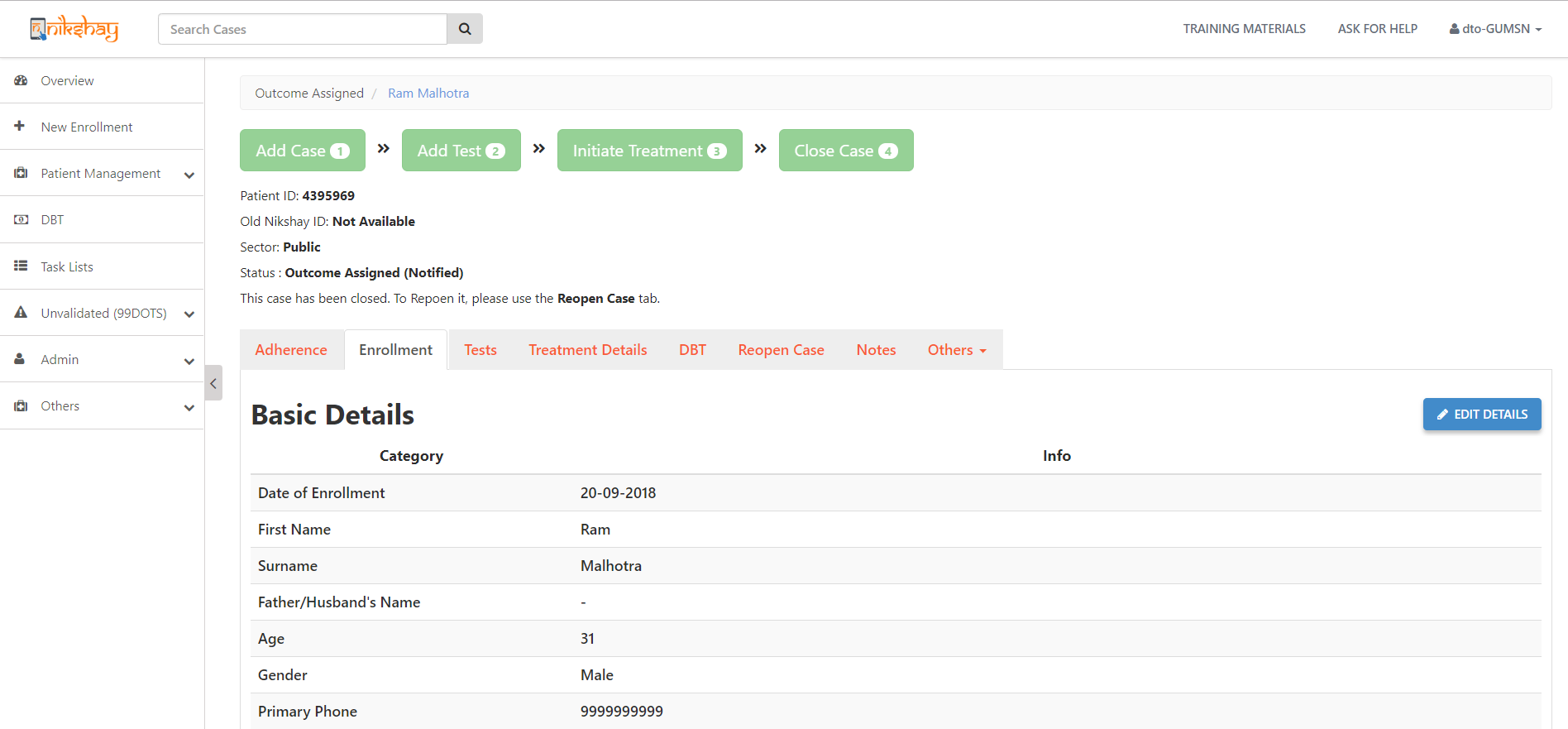 Green color box Indicates Outcome has been updated
Status of patient is “Outcome Assigned”
Edit Treatment Outcome date
Click on Edit End Date button to change the end date of the beneficiary record .
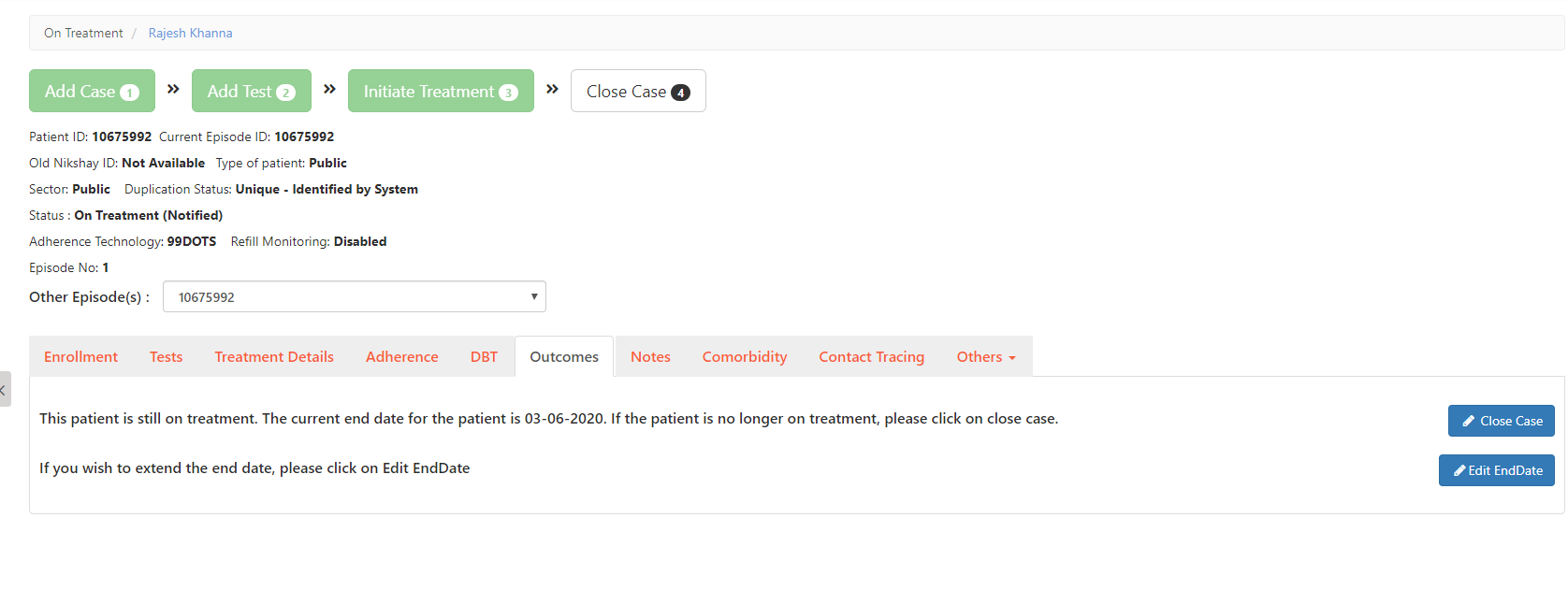 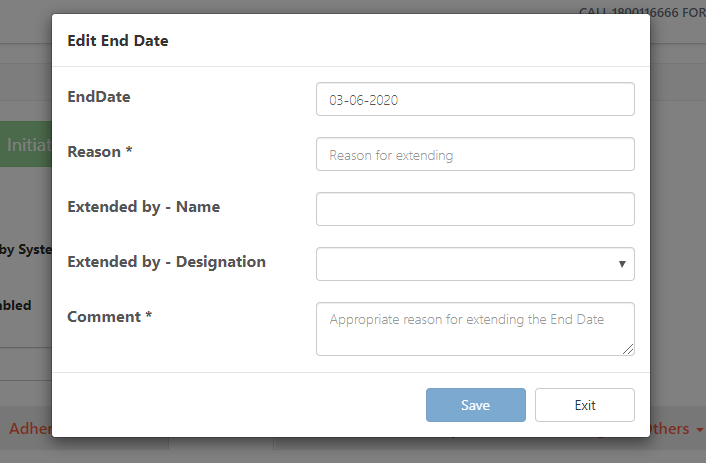 Start Treatment
Add Prescription
Add Co morbidity
Contact Tracing
Adherence Tracking and management
Closing case
Reinitiating case
Update/view health facilities
Transferring a patient
Patient notes
CBNAAT Test to Ni-kshay
ACF
Tasklist
Followup module
Contents
Reopening case
Step 2
Step 3
Step 1
Click on the Reopen Case Tab
Click Reopen Case Button
Open the Patient’s Page
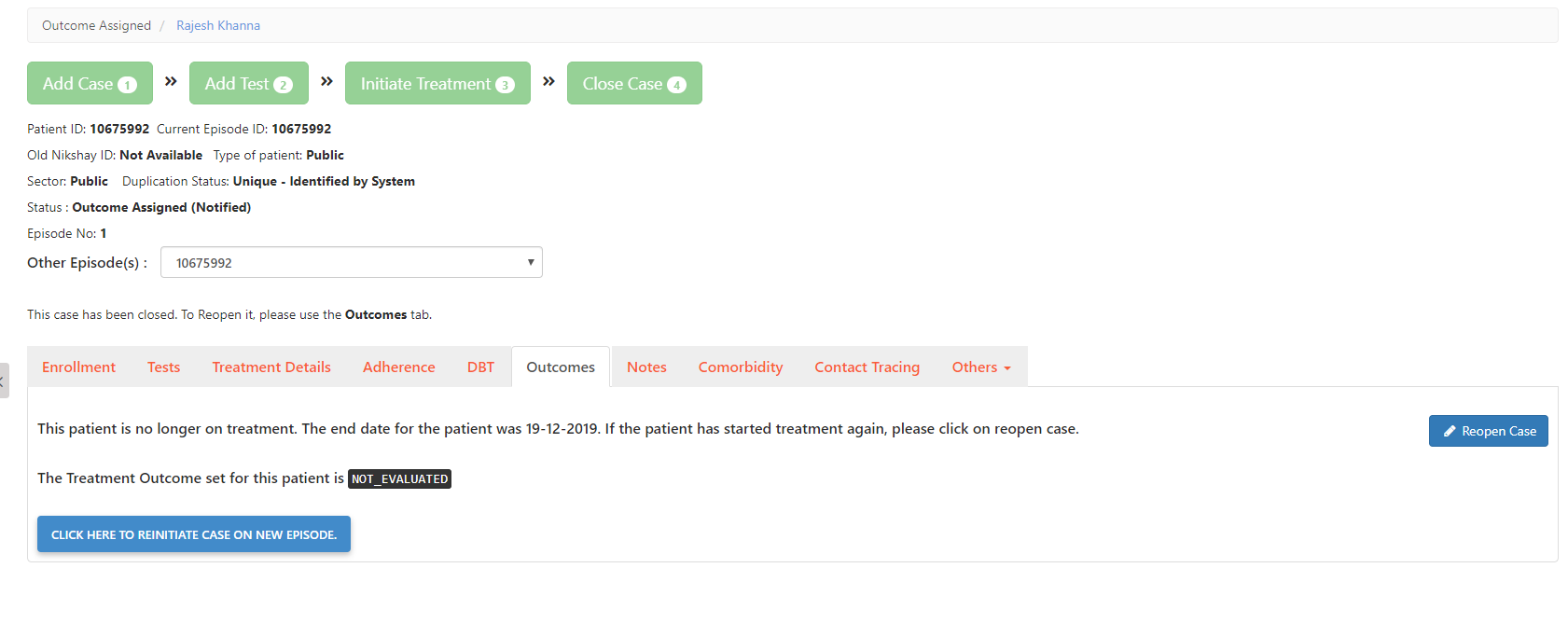 Shows Treatment outcome updated earlier
Click here to edit treatment outcome details
Reopening case
Step 4
Step 2
Step 3
Step 1
Click on the Reopen Case Tab
Click Reopen Case Button
Select the End Date for that Patient and click Submit
Open the Patient’s Page
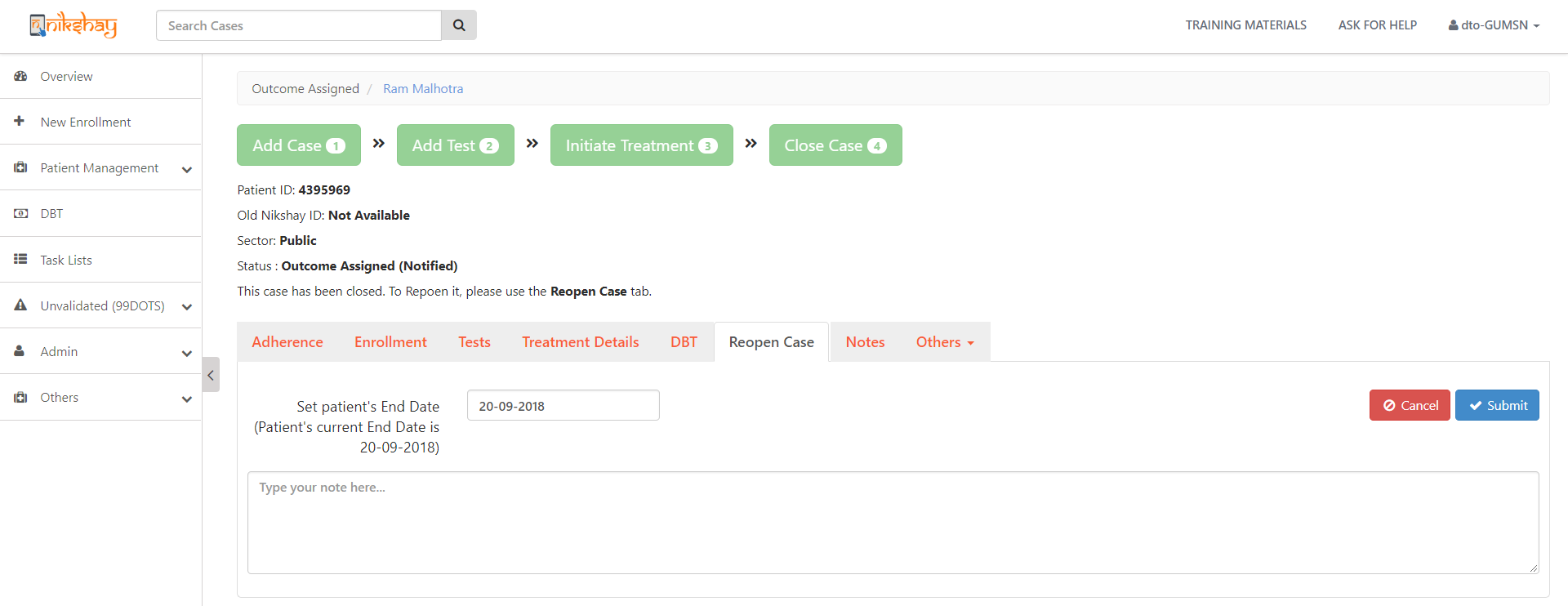 Click on Submit
Edit  date and click on Submit
Re-Initiating a Case on New Episodes
This feature allows to add multiple episodes for a patient. User can re-initiate an outcome assigned case.
Using this option, we can retain the enrolment details for the same patient.
Using this option we can view previous episodes for the same patient in the Patient Management Page.
Re-initiating a case on new episode
Re-initiating a Case on New Episode
Step 3
Step 2
Step 1
Click on the Reopen Case Tab
Click “CLICK HERE TO REINITIATE CASE ON NEW EPISODE”
Open the Patient’s Page
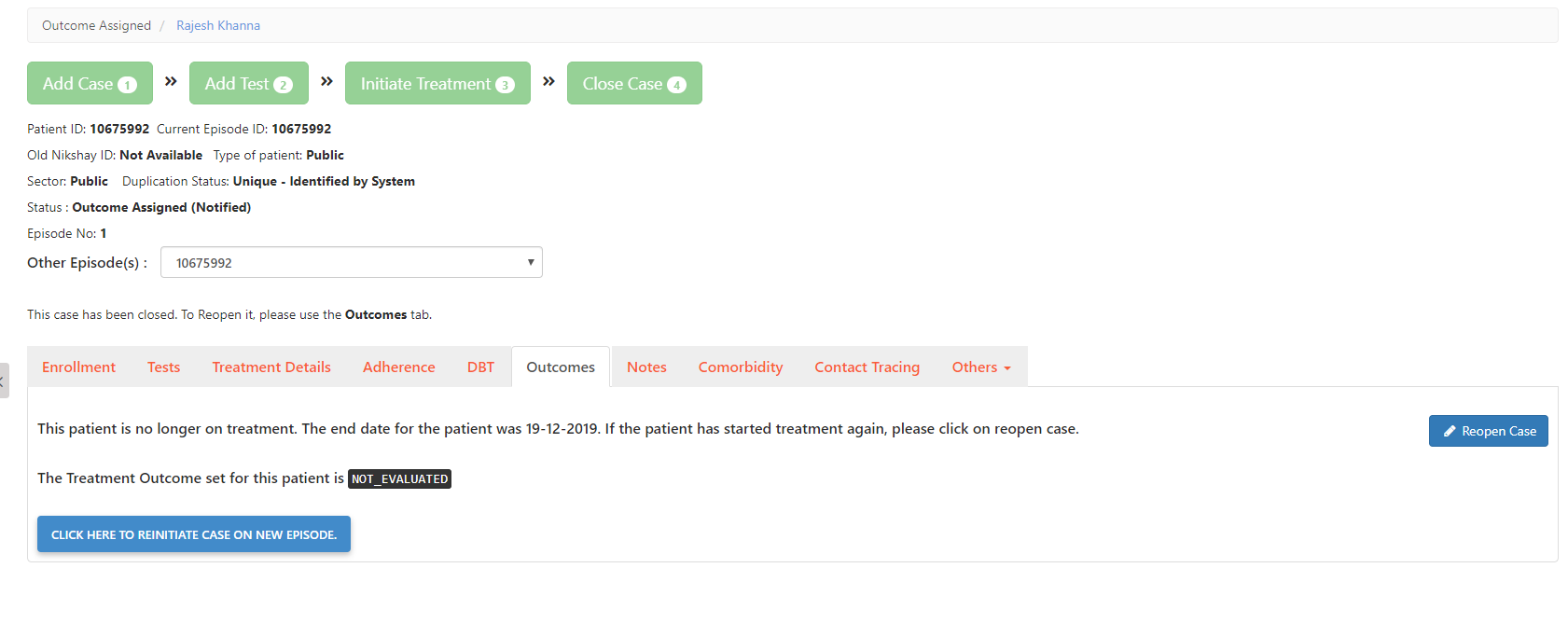 Click here
Re-initiating a Case on New Episode
Step 5
Step 3
Step 4
Step 2
Click “+ADD CASE AND PROCEED TO ADD TEST”
Step 1
Click on the Reopen Case Tab
Click “CLICK HERE TO REINITIATE CASE ON NEW EPISODE”
Fill the Enrolment form with required fields
Open the Patient’s Page
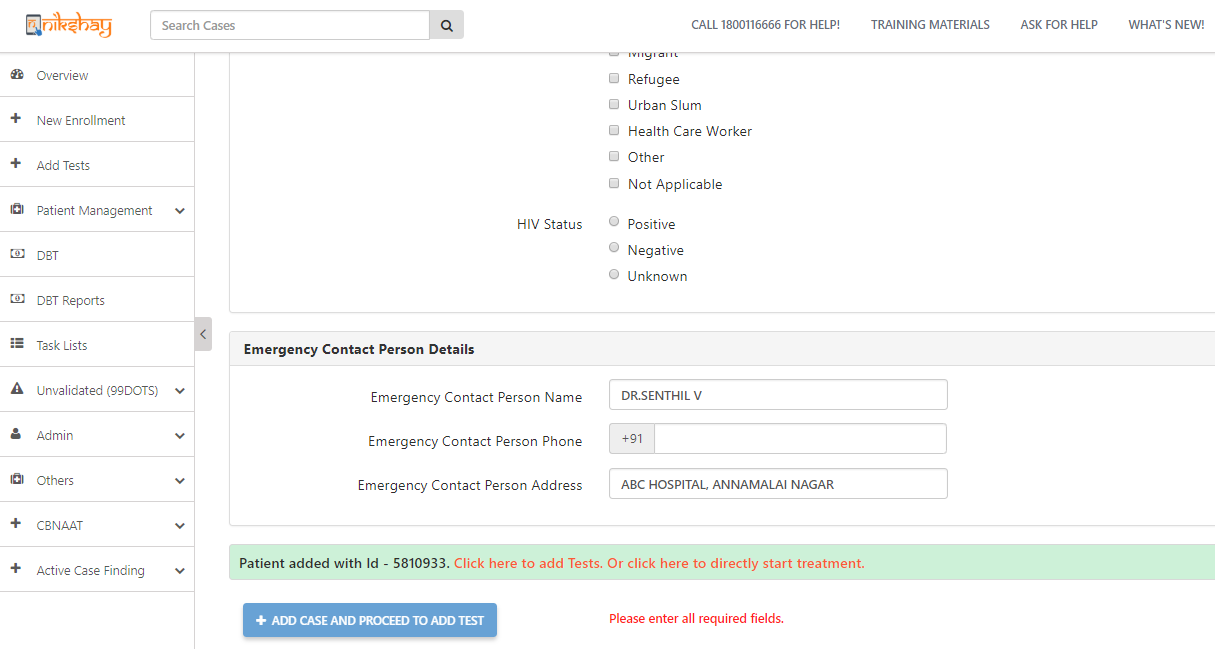 Fill the Enrolment form with required fields.
A New Patient/Episode ID is generated once enrolment form is filled and case is added
Click here
Re-initiating a Case on New Episode
Step 2
Step 1
Click “IS THIS CASE ALREADY ENROLLED?”
Click “+New Enrollment”
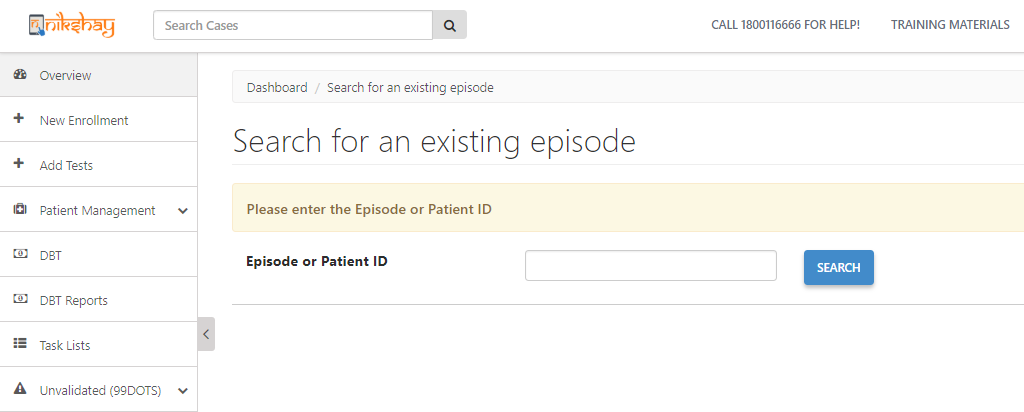 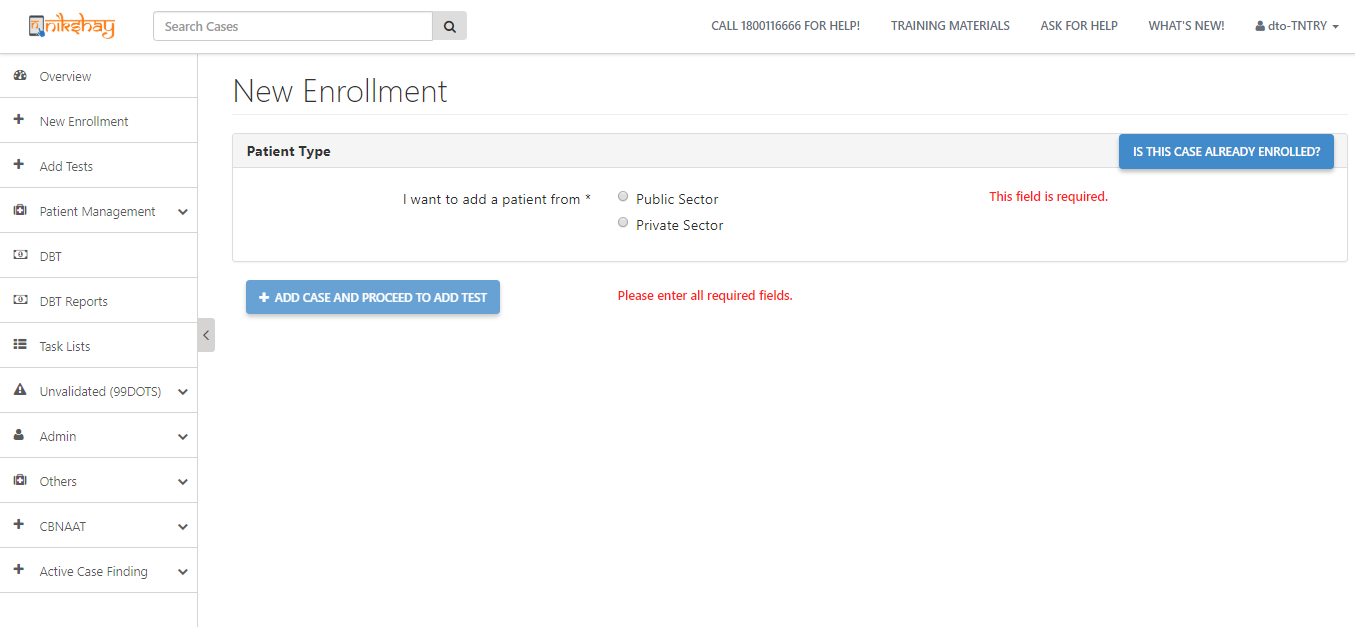 Enter the Episode or Patient ID for the existing patient
One can also add a new episode to the patient by using the “+New Enrollment” tab in the home page, once you click that tab in the right corner click “IS THIS CASE ALREADY ENROLLED?”
After Entering the Patient or Episode ID, the enrolment form will open and the user can enter required fields and can click Add Case to generate a new Patient or Episode ID
Re-initiating a Case on New Episode
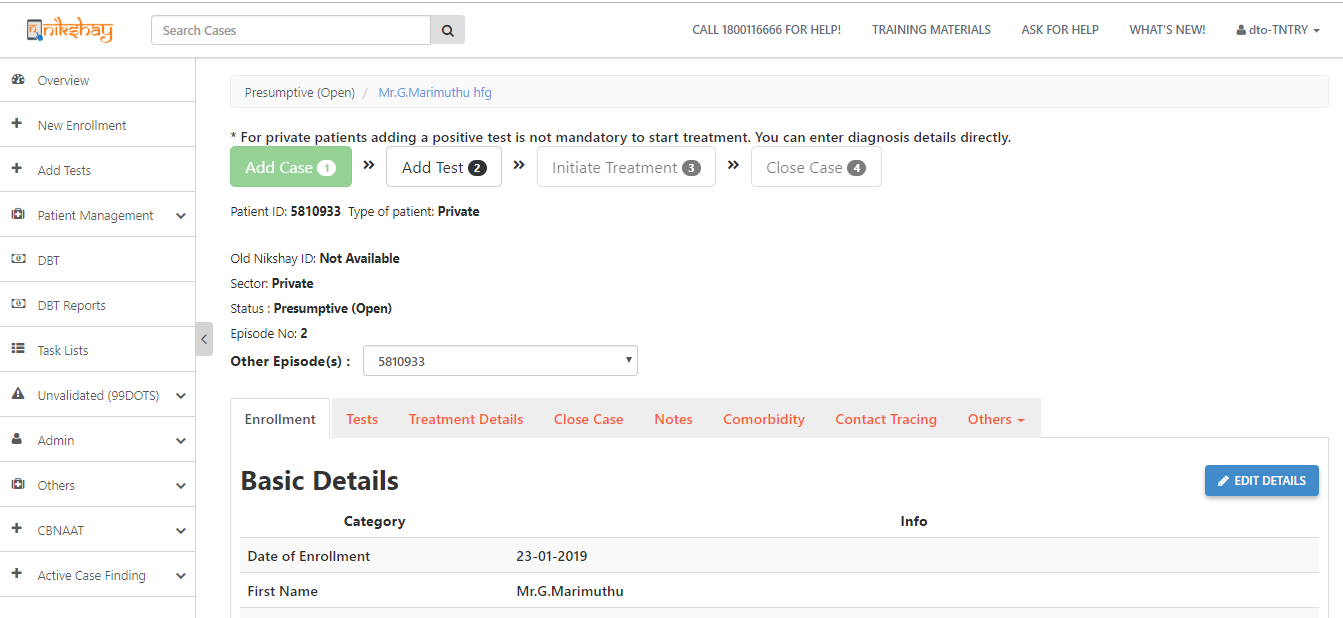 Once a new episode is created then, the status for that episode is changed to Presumptive Open
One can select the other episodes for that patient in the Patient Management Page.
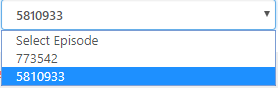 In a Patient Management Page an user can toggle between the various episodes added for that patient.
Start Treatment
Add Prescription
Add Co morbidity
Contact Tracing
Adherence Tracking and management
Closing case
Reinitiating case
Update/view health facilities
Transferring a patient
Patient notes
CBNAAT Test to Ni-kshay
ACF
Tasklist
Followup module
Contents
Update / View patient Health Facility details
The following Health Facilitates associated with the patient are visible in this section:
Enrolment Facility- The facility that enrols a Patient.
Diagnosing Facility- The facility that adds a positive test result.
Current Facility (can be edited)- The current facility where the patient takes treatment.
Residence Facility (Coming soon)
ART Facility (if any)
DR TB Facility (if any)
Update / View patient Health Facility details
Step 1
Click on Health Facilities
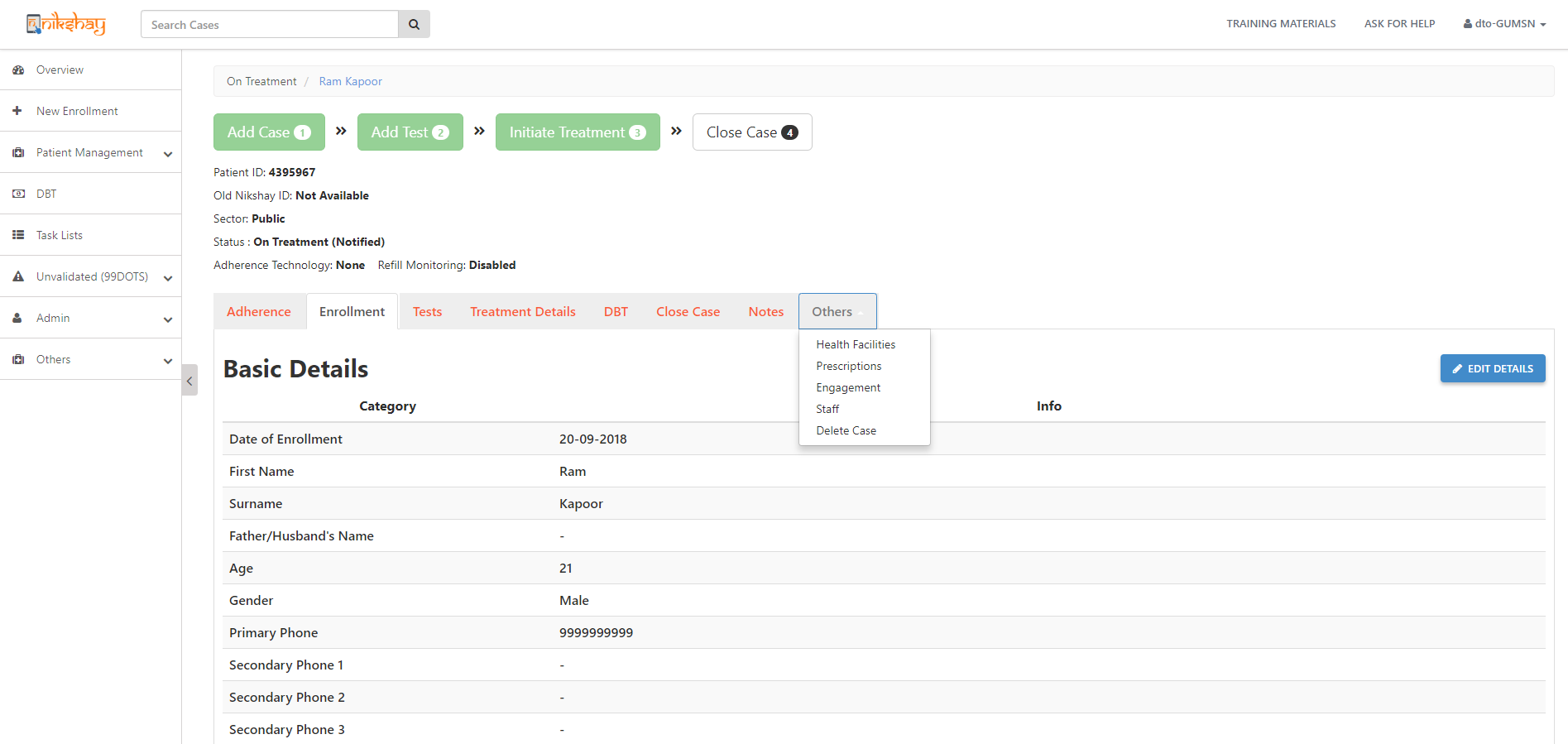 Update / View patient Health Facility details
Step 1
Click on Health Facilities
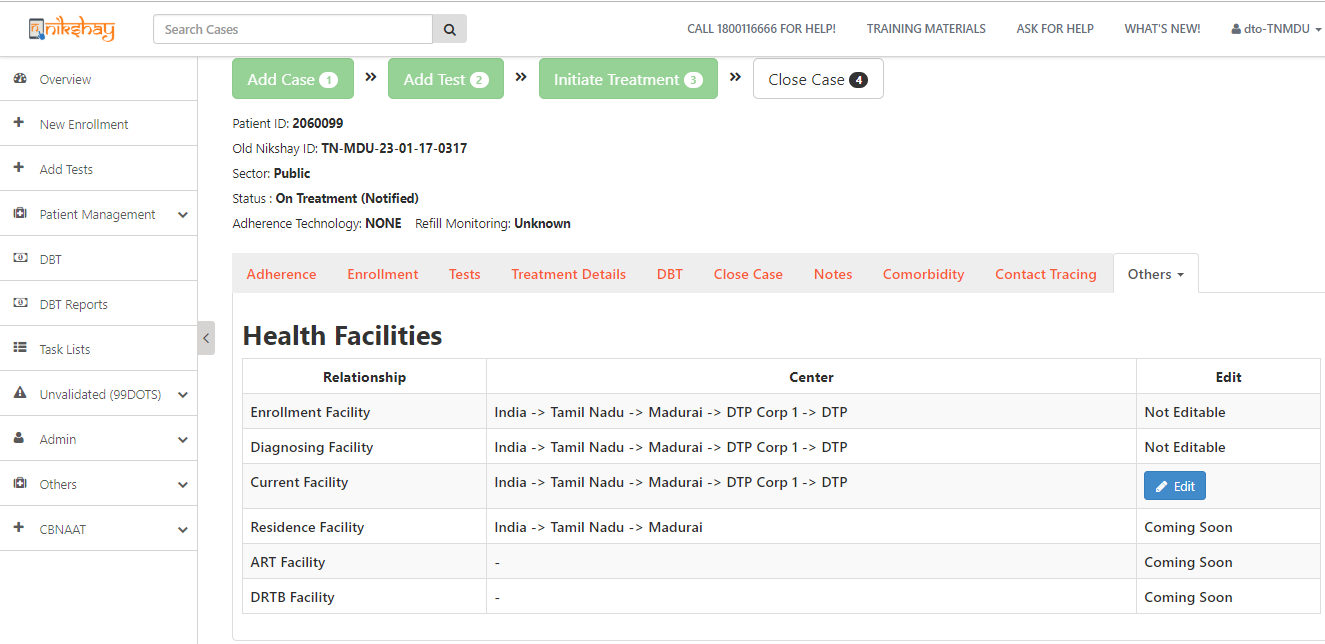 The Health Facilitates associated with the patient are displayed here
Start Treatment
Add Prescription
Add Co morbidity
Contact Tracing
Adherence Tracking and management
Closing case
Reinitiating case
Delete a case
Update/view health facilities
Transferring a patient
Patient notes
CBNAAT Test to Ni-kshay
ACF
Tasklist
Followup module
Contents
This module enables transfer request of patients between health facilities across the country. Users make requests of two types  - “Transfer In” and “Transfer Out”.
These request are made visible in the Transfer page with 3 tabs -
“Transfer In” - View list of all patients where requests for Transfer In are pending (with either the user logged in or someone else). 
“Transfer Out” - View list of all patients where requests for Transfer out are pending. (The option to request transfer out is available in Patient Page>Health Facilities)
Request for Transfer In - In this tab, you can search a patient currently in any other geography or PHI using “Patient ID”/ “Episode Id” or “Patient Mobile Number” and initiate a request transfer in.

NOTE:
All transfer requests needs to be accepted by “District/TU/PHI” to where the transfer request is made to, in order for it to take effect.
Transfer requests can be made to even the District/TU level. However, it can be completed only once the “Transferred To PHI” has been assigned.
Introduction
Transfer Management
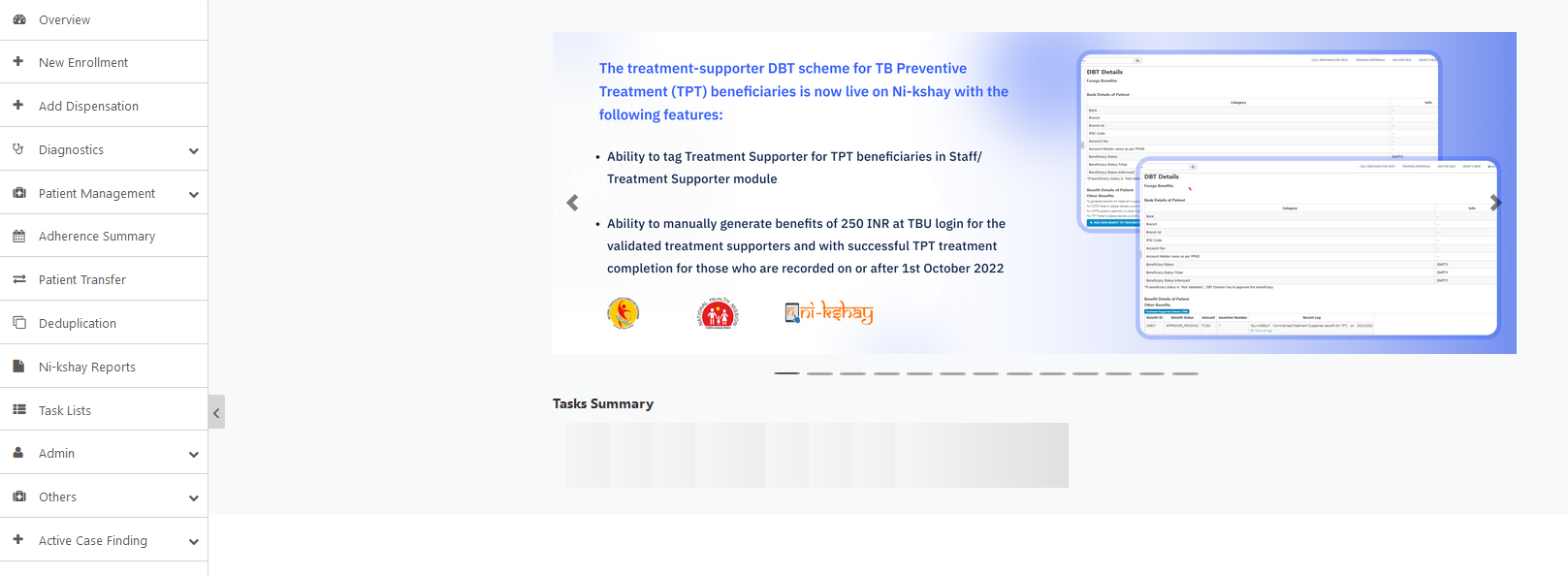 Click on ‘Patient Transfer’ to view the Transfer Module
Transfer Management
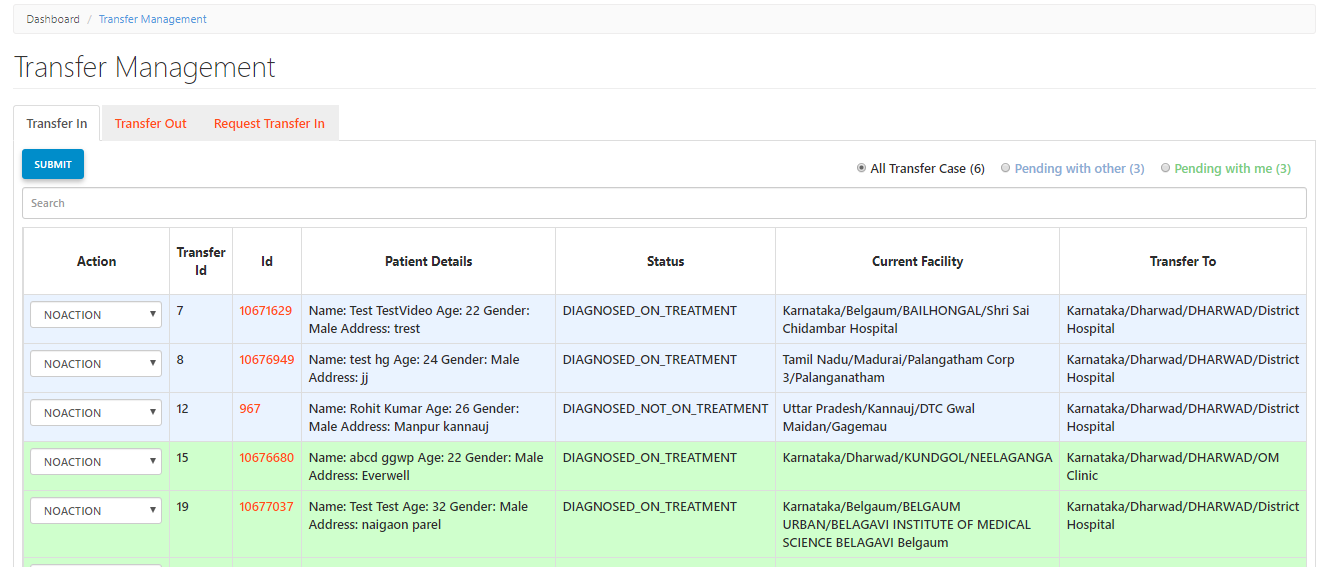 List of Patients Transferred out from your district to another district that are pending acceptance
Summary to alert users of pending Transfer Requests with either you or others
Initiate a transfer in request for patients who are currently in another District / TU / PHI.
List of Patients Transferred in from other District /TU/ PHI  to your district that are pending acceptance
Transfer approval is pending with other users
Transfer approval is pending with me
Request Transfer Out
Initiate the Transfer out Request (by Source PHI/TU/District)
Accept Transfer in (by receiving PHI/TU/District)
Reject Transfer in (by receiving PHI/TU/District)
Request Transfer in
Initiate the Transfer in Request
Accept Transfer out (by Source PHI/TU/District)
Reject Transfer out (by Source PHI/TU/District)
Cancel the transfer in request (By receiving PHI/TU/District)
Contents
1a. Request Transfer Out
Initiate move of patients to a PHI outside your geography
Initiate Transfer Out request-1
Step 1
Click on ‘Others’
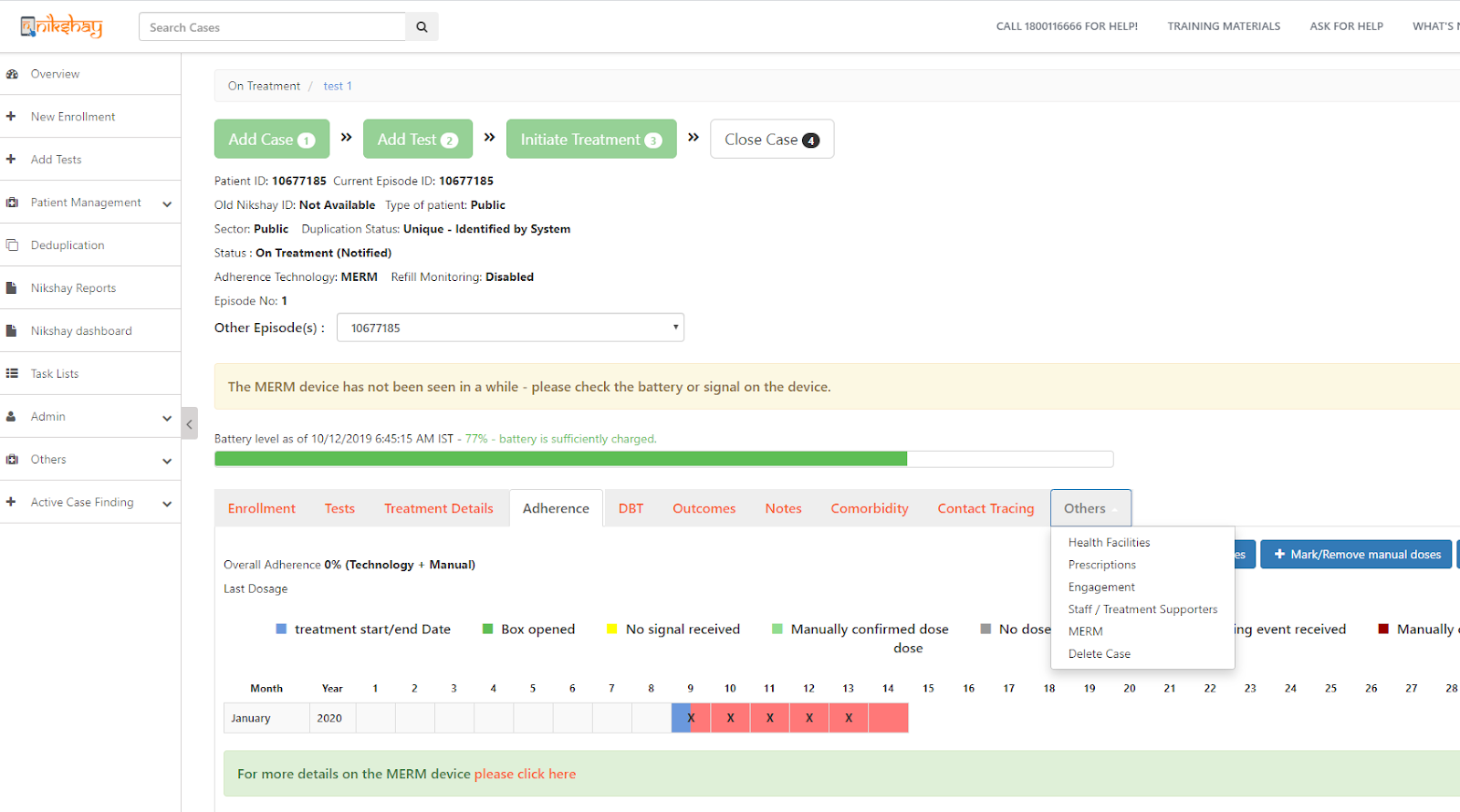 Initiate Transfer Out request-2
Step 1
Step 2
Click on Health Facilities
Click on ‘Others’
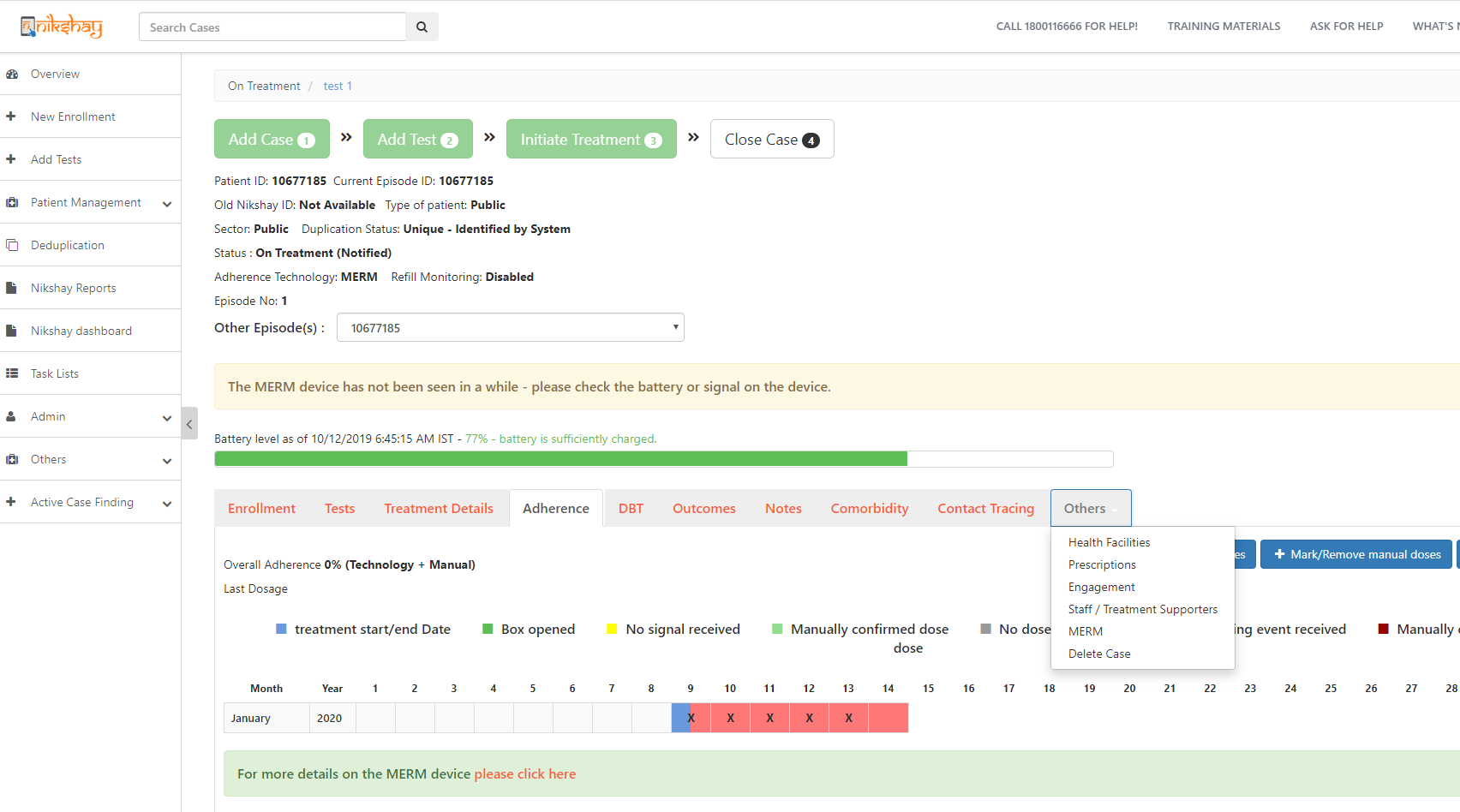 Initiate Transfer Out request-3
Step 1
Step 2
Step 3
Click on Health Facilities
Click on ‘Others’
Click on Transfer
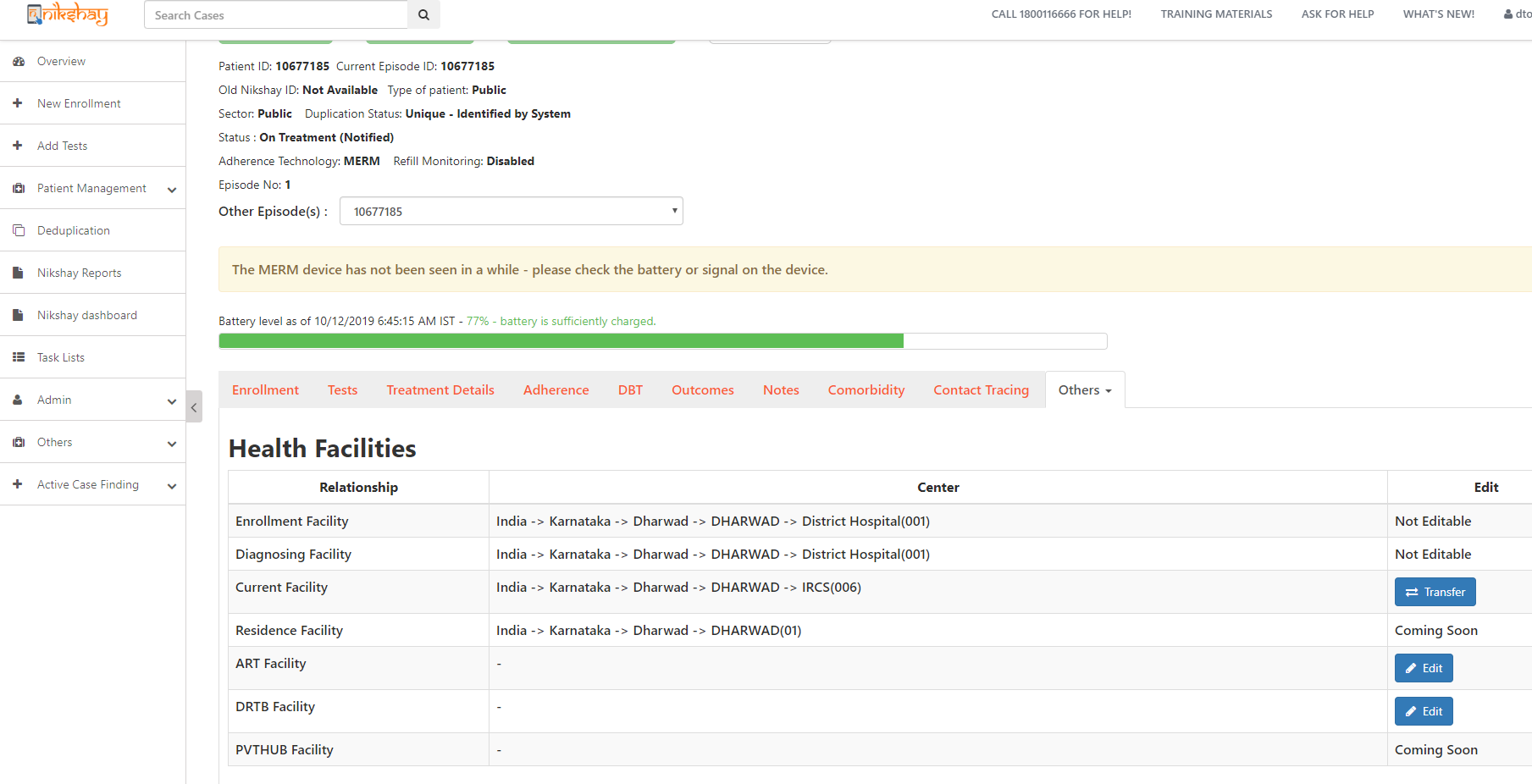 Initiate Transfer Out request-4
Step 1
Step 2
Step 3
Step 4
Click on Health Facilities
Click on ‘Others’
Click on Transfer
Enter the Details of the Hierarchy where the patient is being transferred
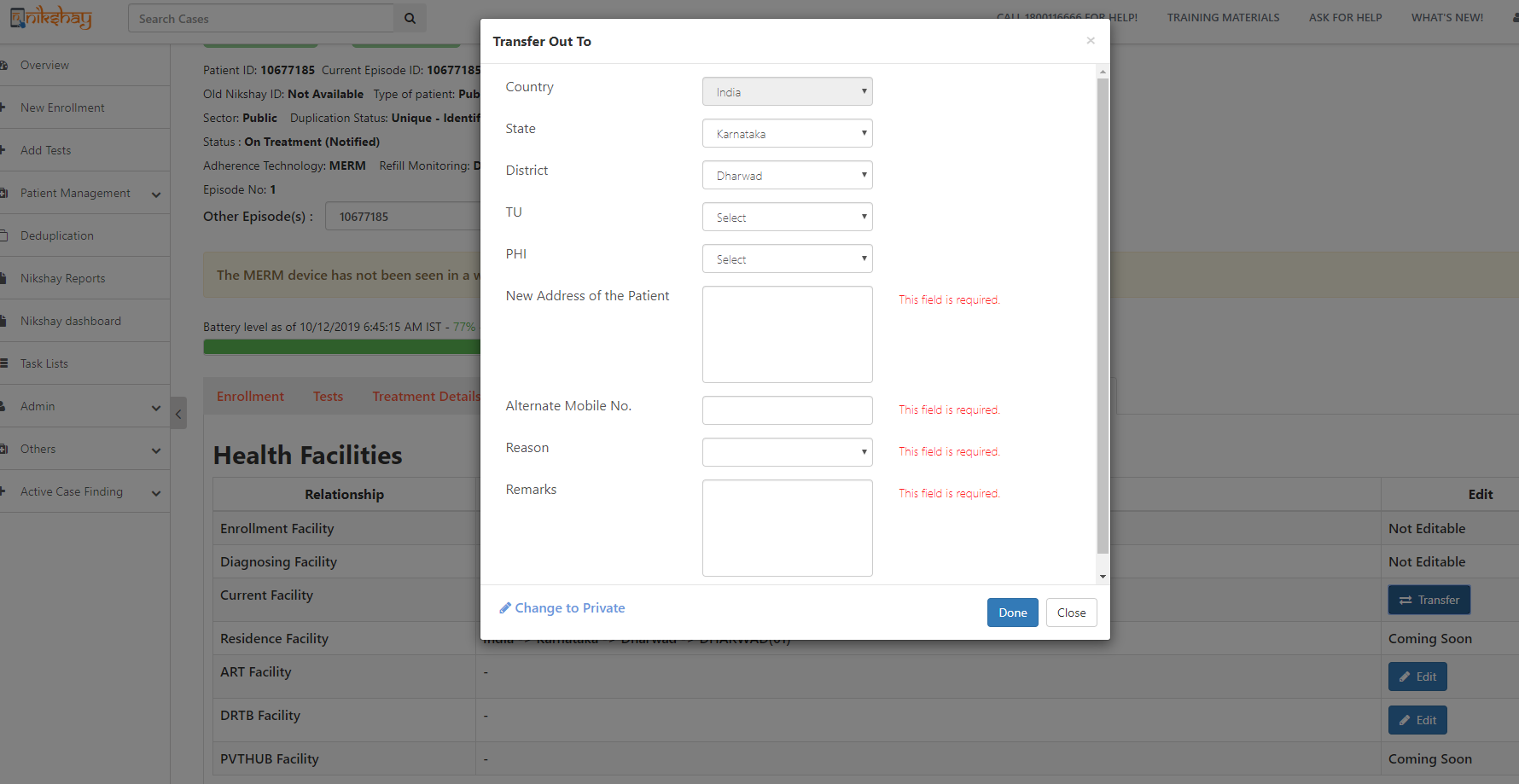 Initiate Transfer Out request-5
Step 5
Step 4
Step 1
Step 2
Step 3
Click on Done
Click on Health Facilities
Click on ‘Others’
Click on Transfer
Enter the Details of the Hierarchy where the patient is being transferred
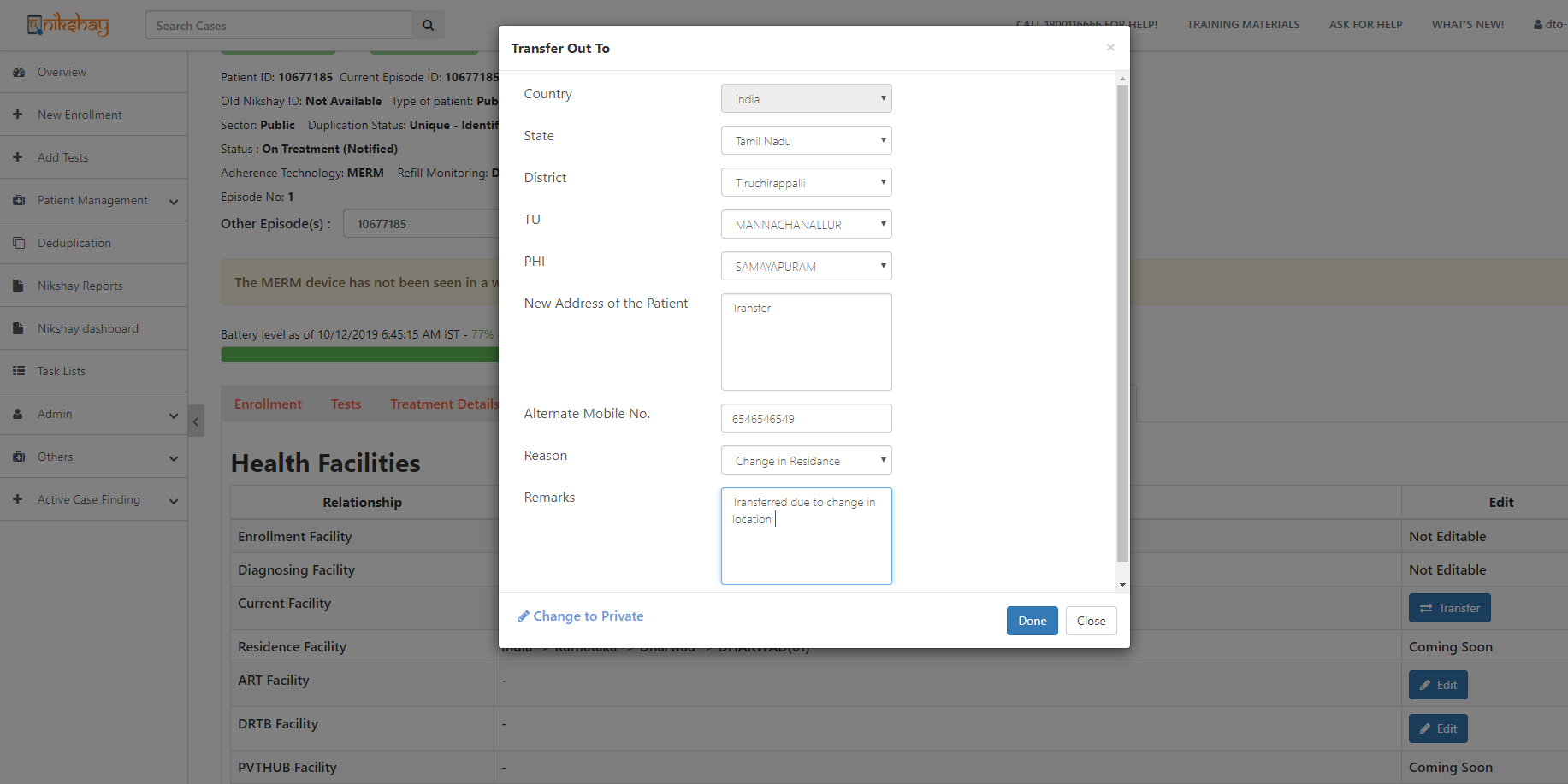 Enter all the details required
Click here to complete the Transfer
If you are unaware of the destination PHI/ TU, you may still transfer to the district/TU  who can then assign the required PHI
Initiate Transfer Out request-6
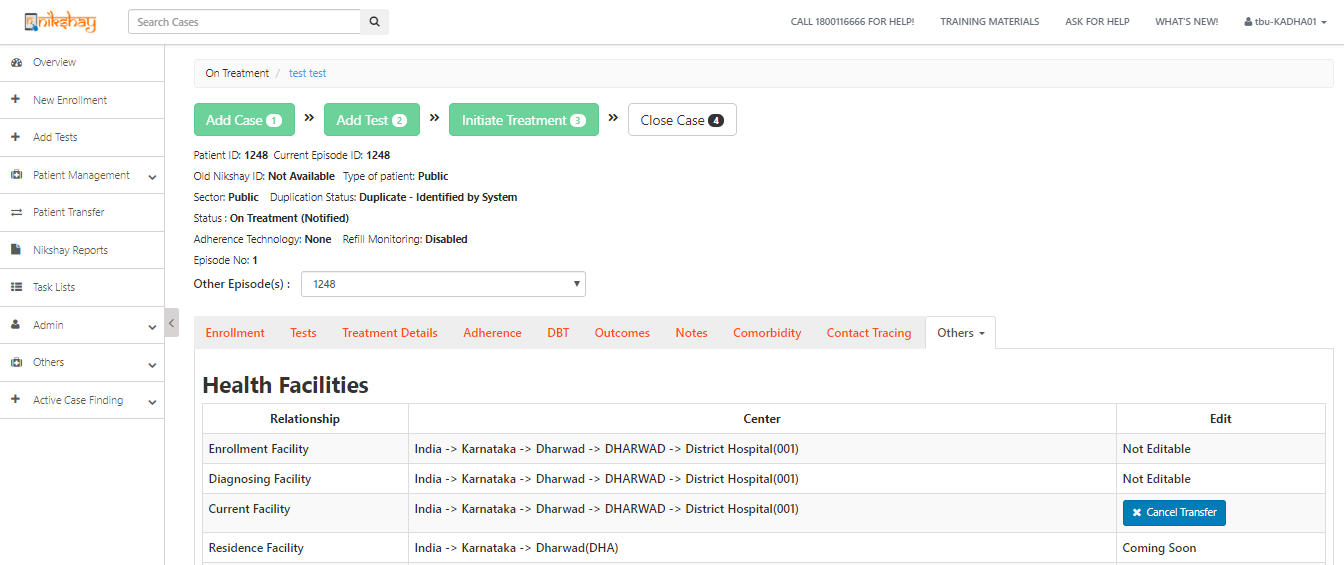 If required the user initiating the request can  “Cancel Transfer”.
The patient now appears in the “Transfer In” tab where the patient has been transferred to .
You can also access the transfer details via “Transfer Out” tab of your “Transfer  Management” Page
Message displayed that Transfer Out request has been completed. Transfer ID is mentioned.
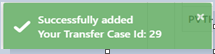 Initiate Transfer Out request-7
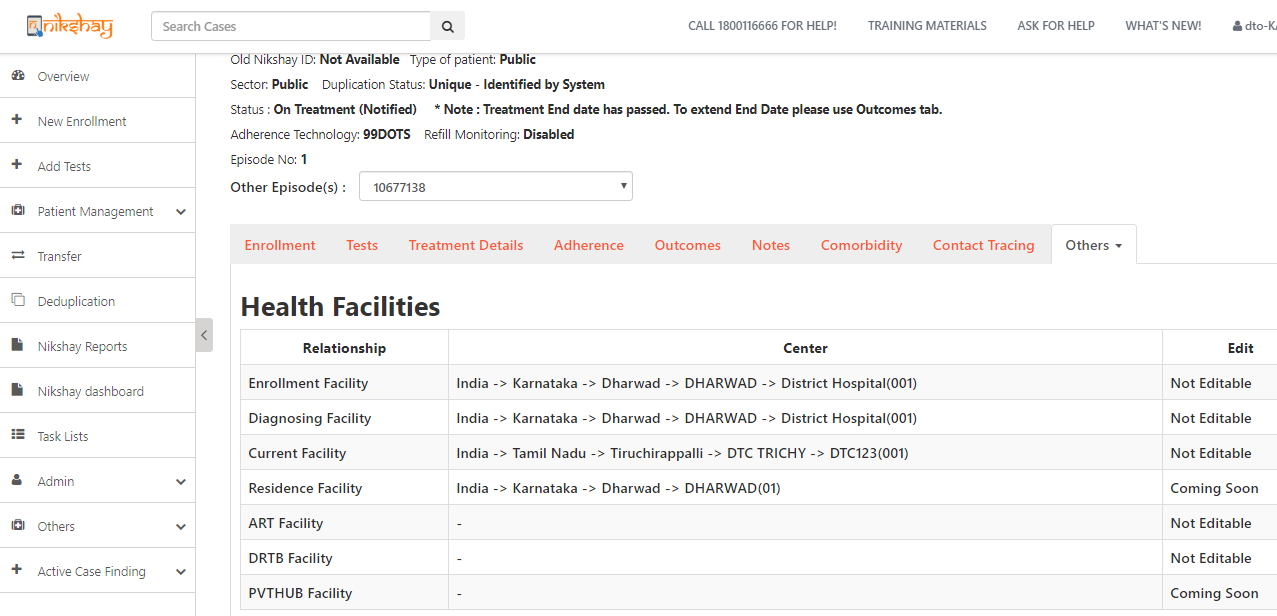 When the transfer out request has been accepted by the receiving District / TU/ PHI, then the current facility of the patient will be updated.
1b. Accept Transfer In
Take action where Transfer Out requests made by someone else, and transfer in are pending with you.
Accept Transfer In-1
Step 1
Select “Accept” in the Dropdown option
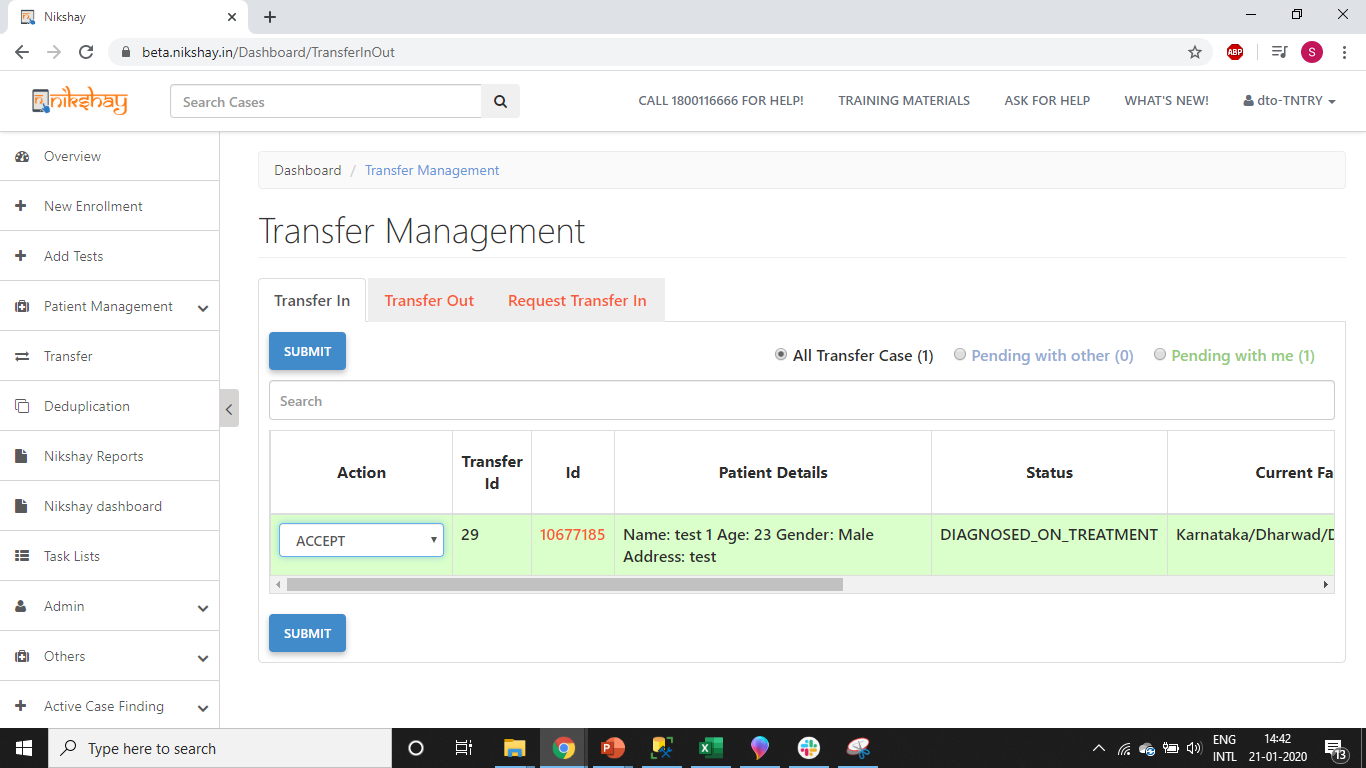 Accept Transfer In-2
Step 1
Step 2
Click on Submit
Select “Accept” in the Dropdown option
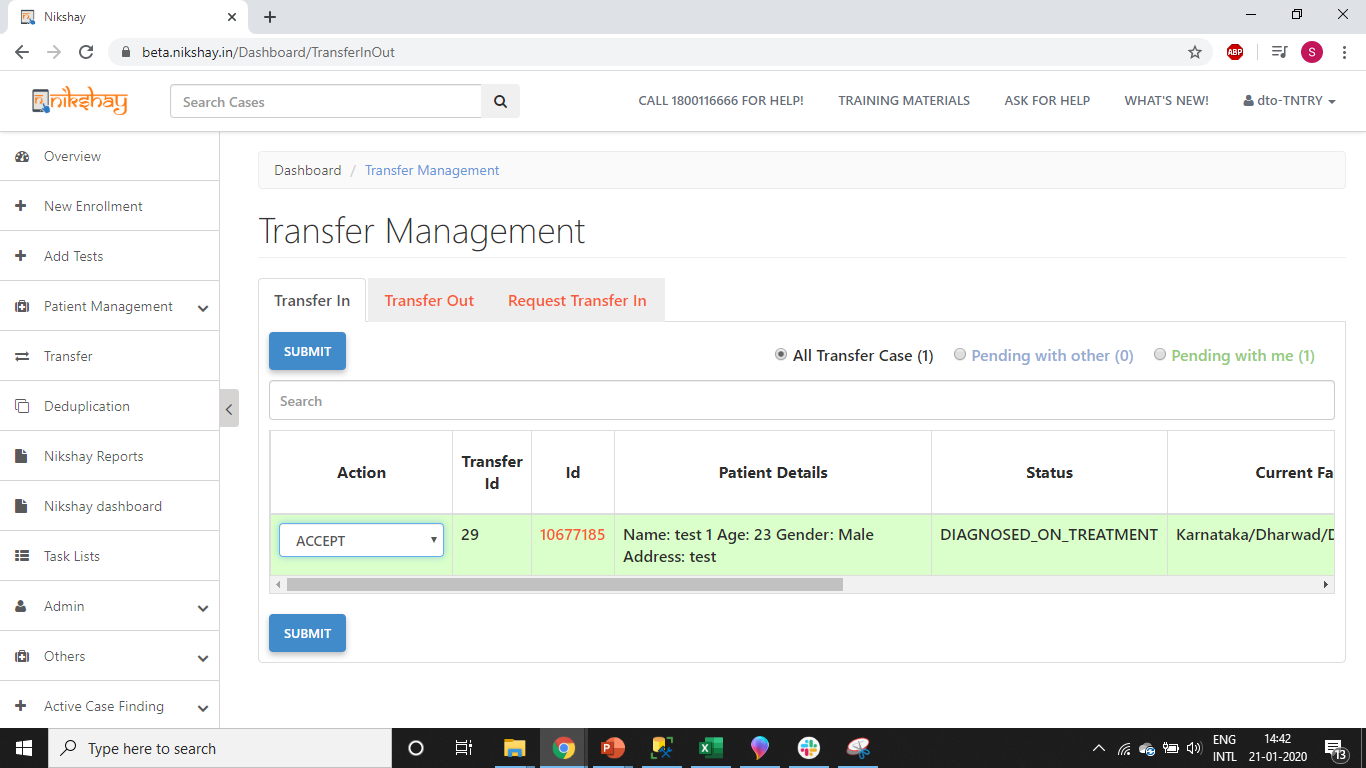 Accept Transfer In-3
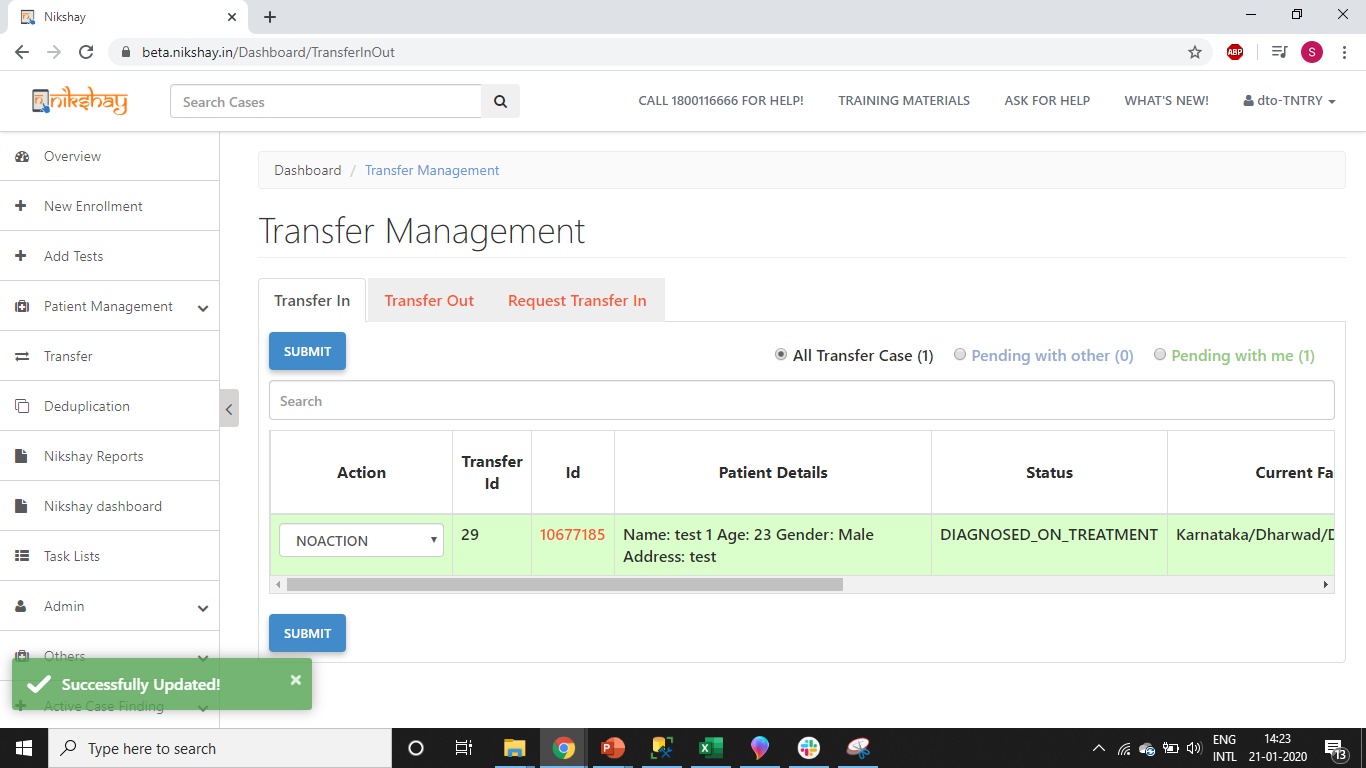 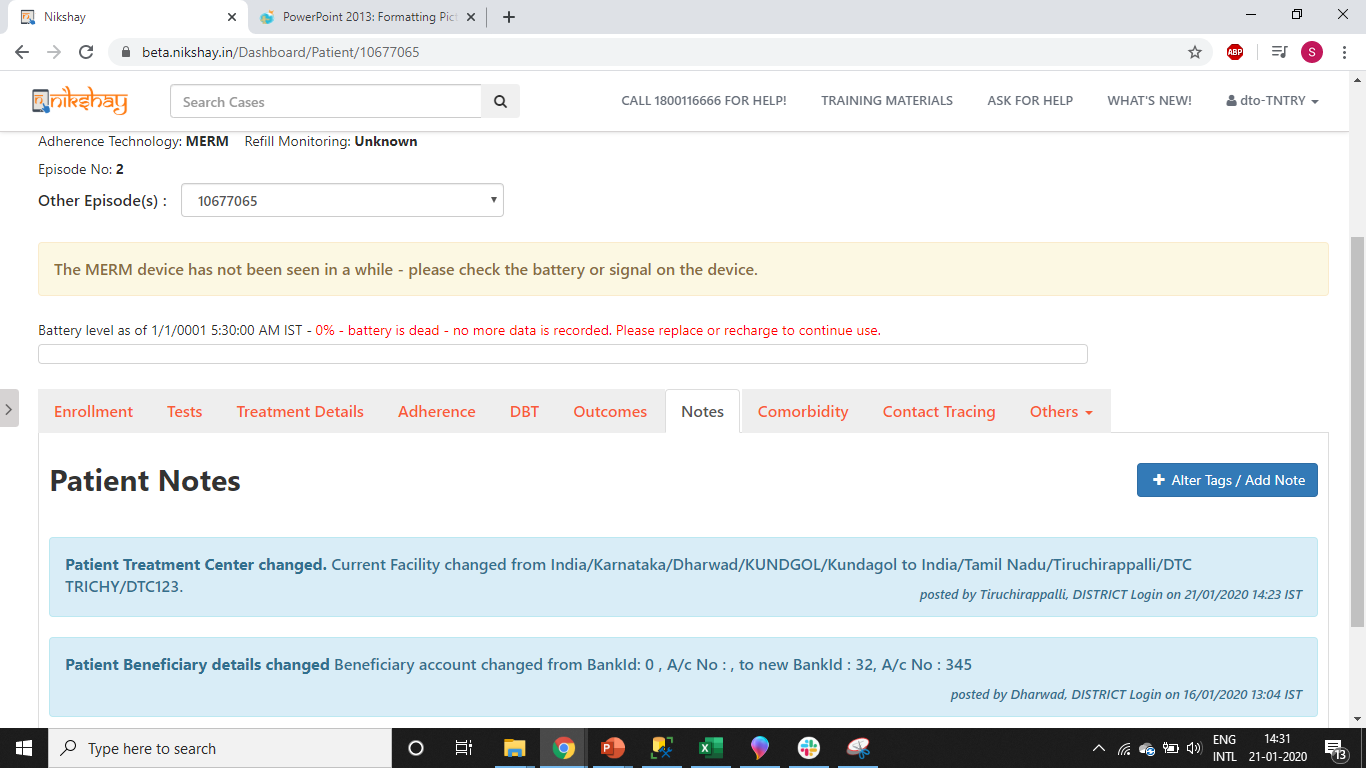 Transfer In
Transfer details are displayed in the Notes tab of patient
Message displayed after successful Transfer
Accept Transfer In-4 (If PHI not assigned)
Step 1
Select ’Edit Facility’
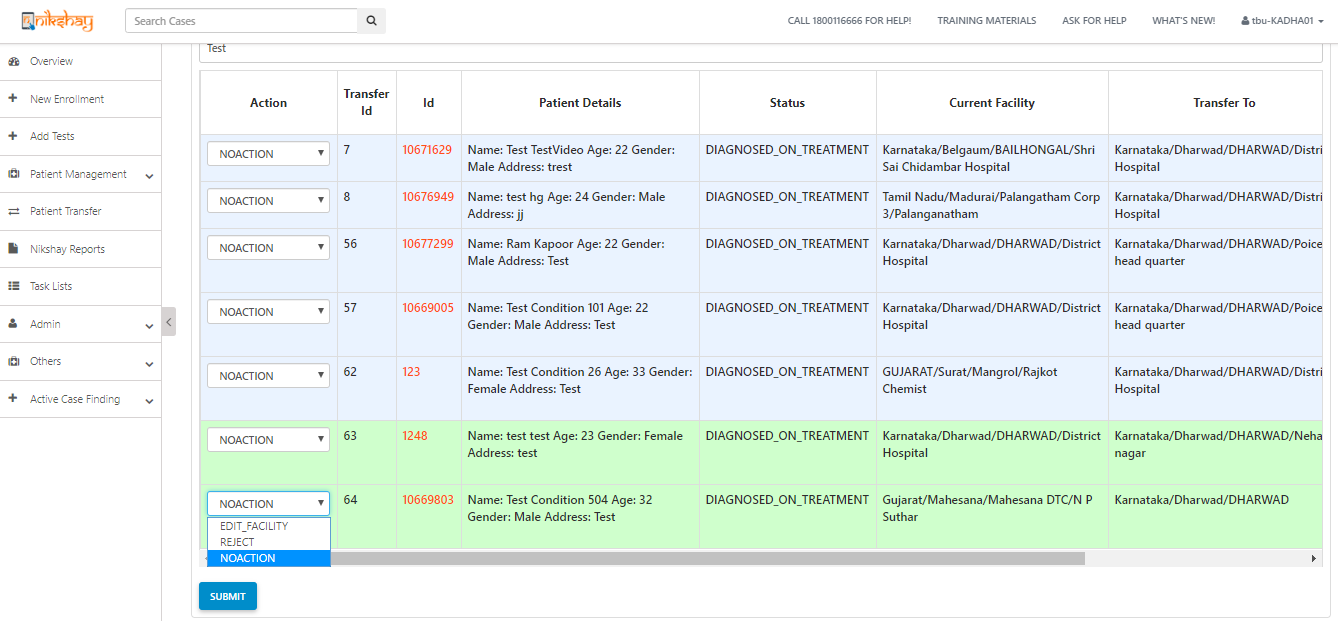 Accept Transfer In-4 (If PHI not assigned)
Step 1
Step 2
Select ’Assign PHI’
Enter the TU/PHI details (if not selected while patient transfer)  and click on Done
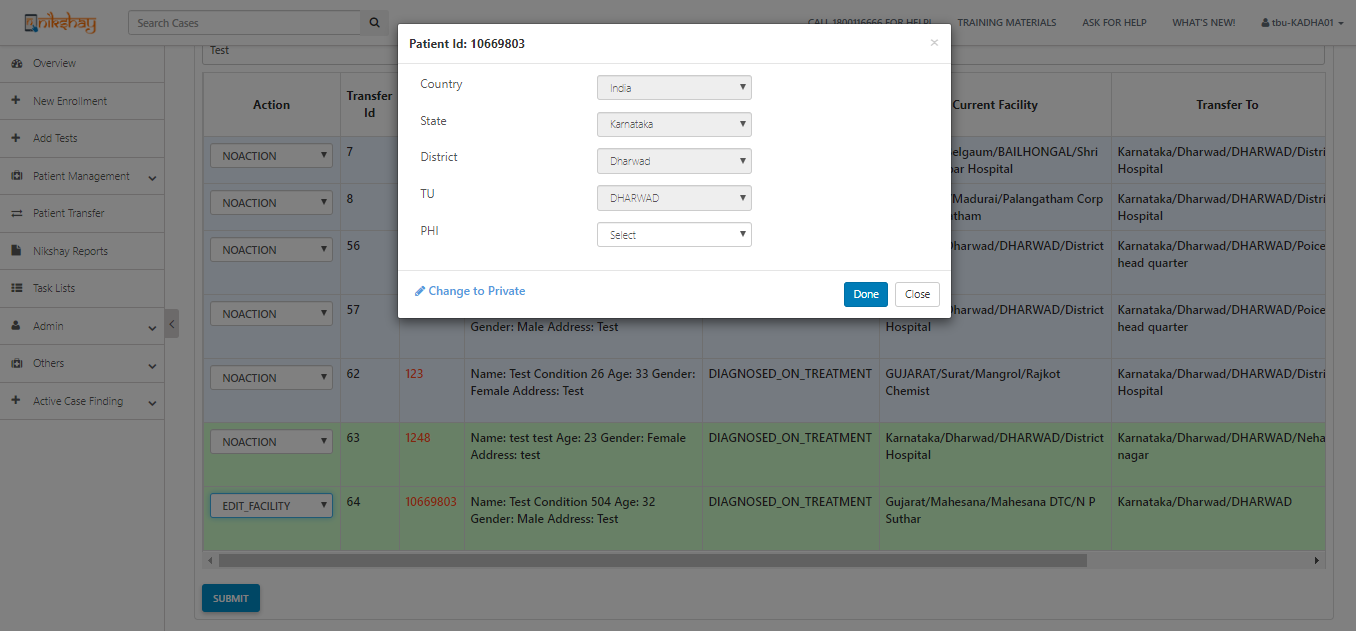 To accept a patient, user will have to Click Edit Facility and select TU and PHI (if those details were not already entered by referring district). The users will also be able to change the TU/ PHI selected by the referring facility
Accept Transfer In-5 (If PHI not assigned)
Step 1
Step 3
Step 2
Select ’Assign PHI’
Follow normal accept transfer in process
Enter the TU/PHI details (if not selected while patient transfer)  and click on Done
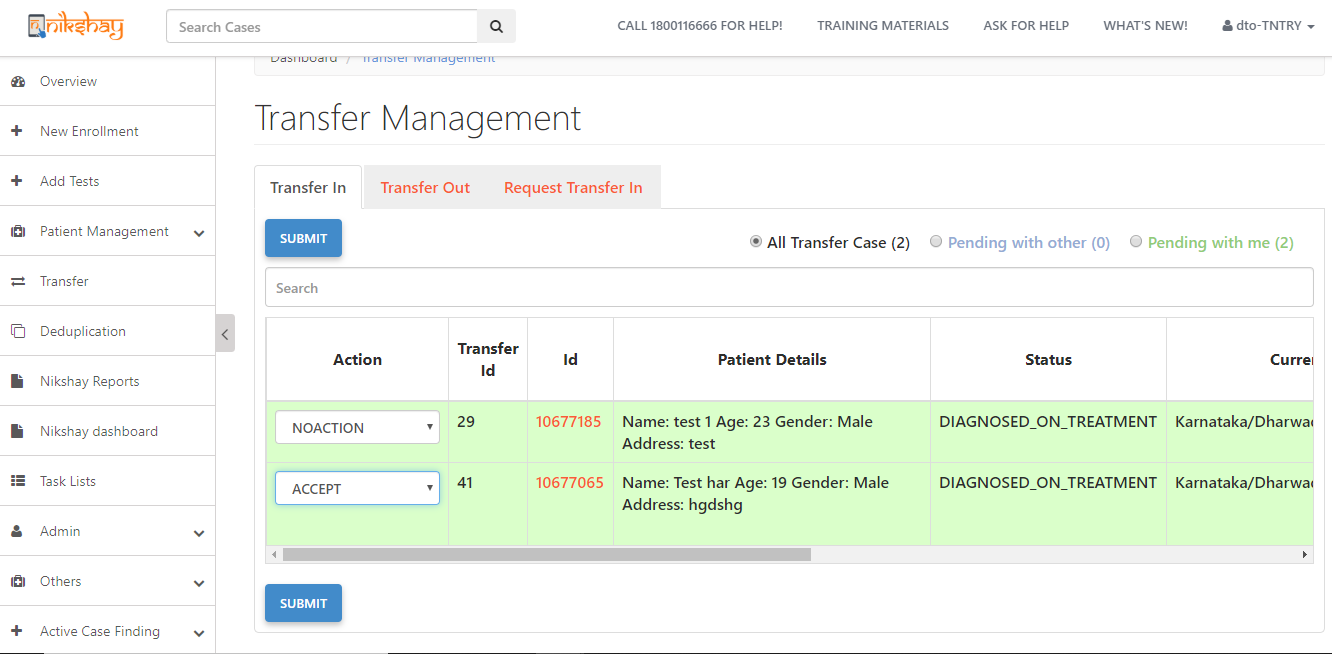 1c. Reject Transfer In
Take action where Transfer In requests made by someone else, are pending with you.
Reject Transfer In-1
Step 1
Select “Reject” in the Dropdown option
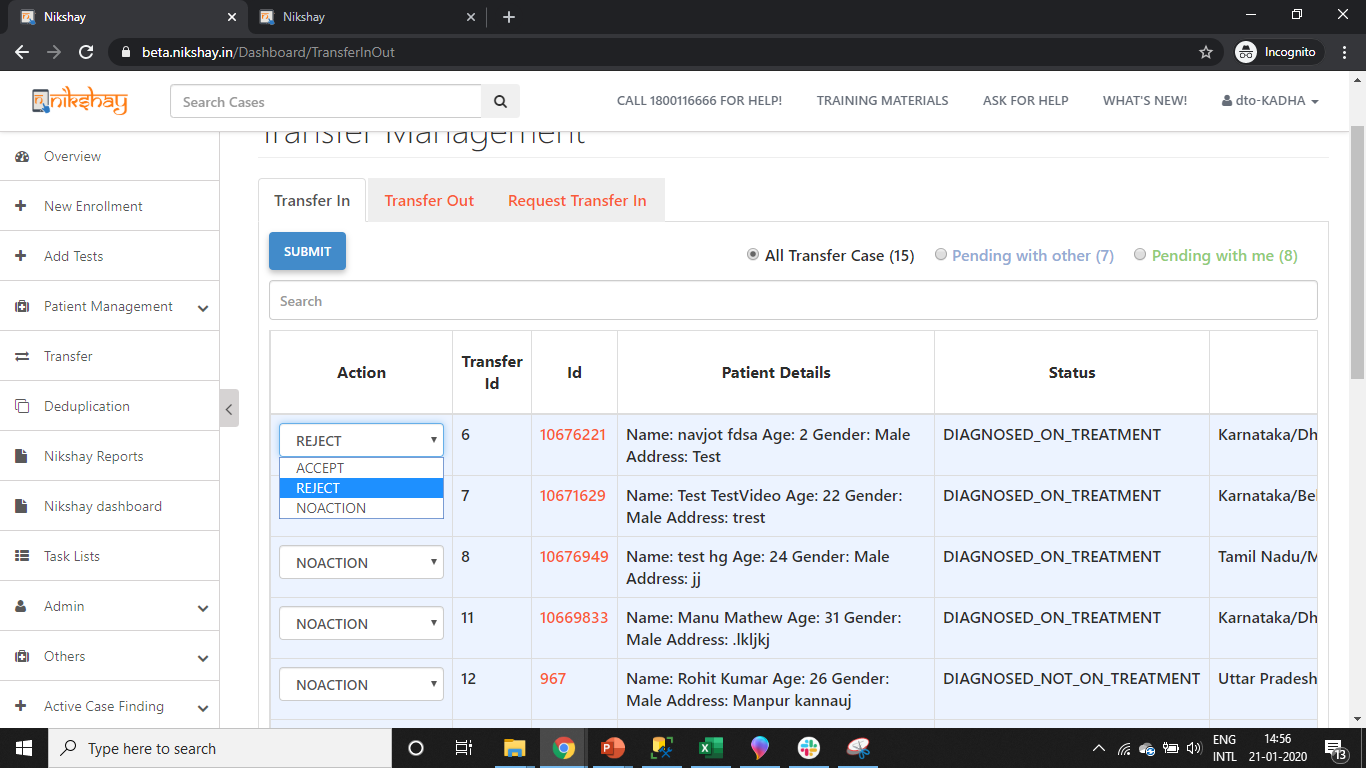 Reject Transfer In-2
Step 1
Step 2
Select “Reject” in the Dropdown option
Enter the reason for Rejection
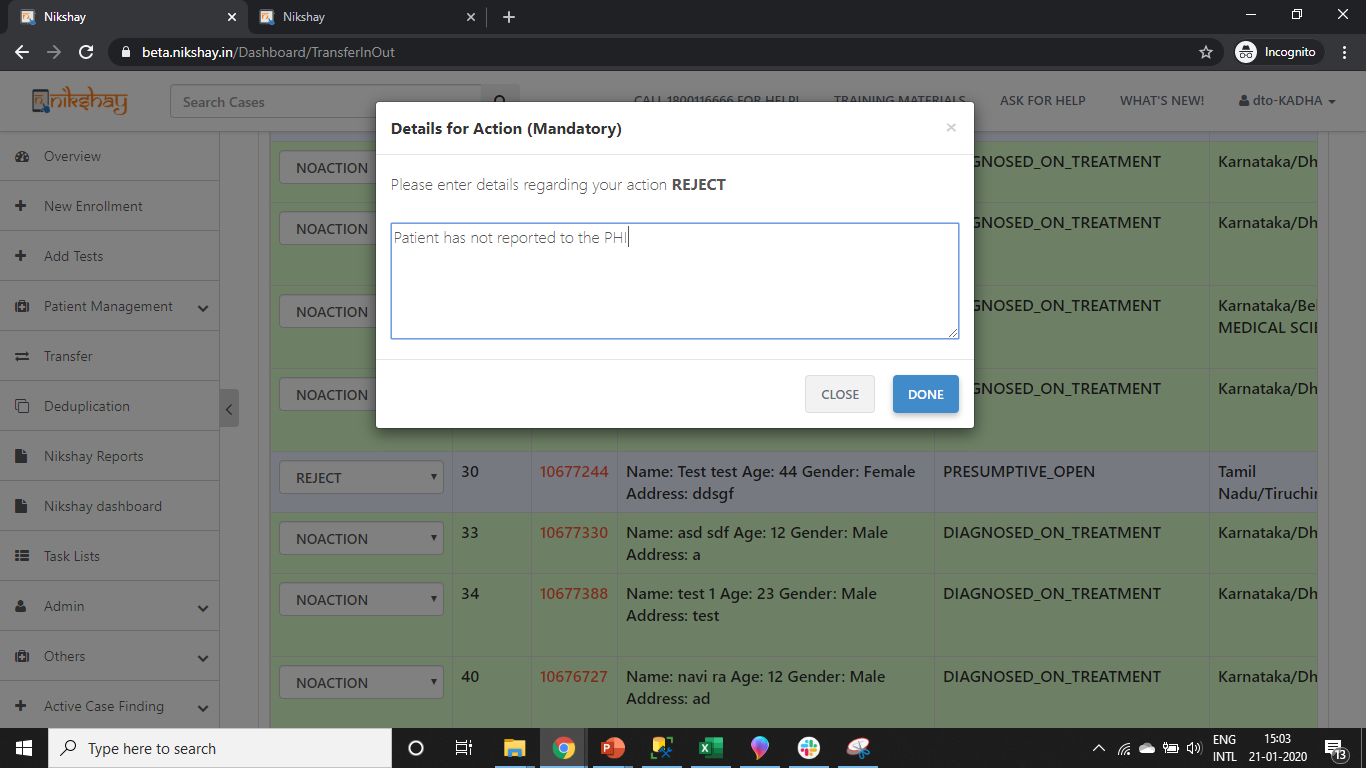 Mandatory field, if transfer is rejected
Reject Transfer In-3
Step 1
Step 2
Step 3
Select “Reject” in the Dropdown option
Enter the reason for Rejection
Click on Done
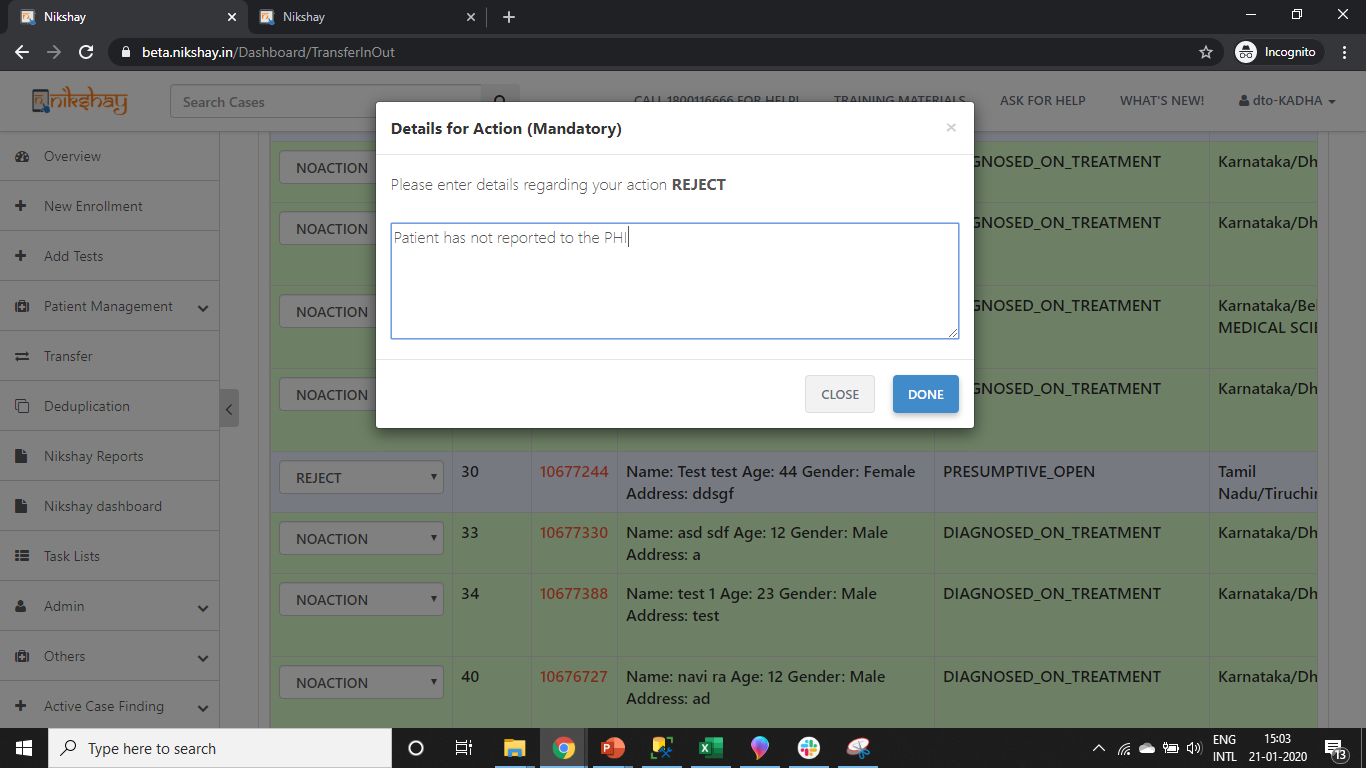 Reject Transfer In-4
Step 1
Step 4
Step 2
Step 3
Select “Reject” in the Dropdown option
Click on Submit
Enter the reason for Rejection
Click on Done
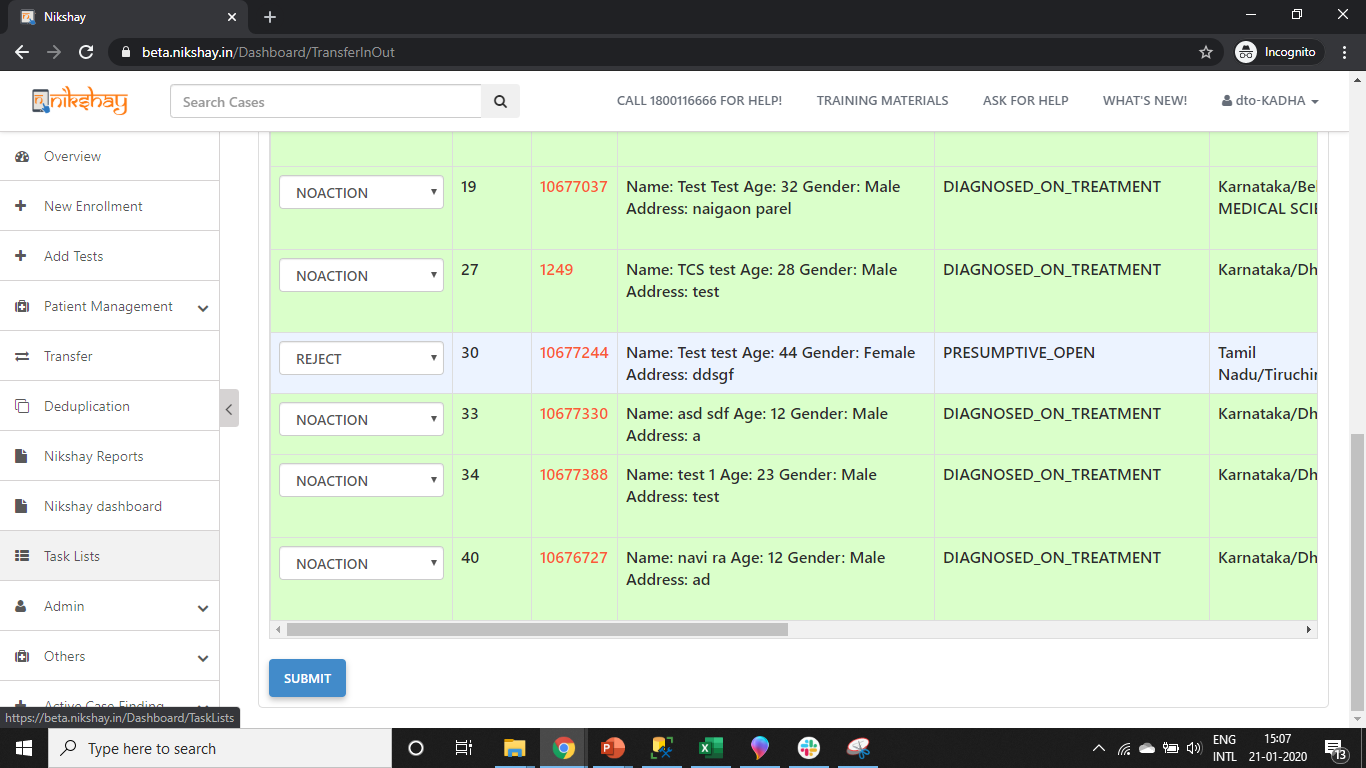 2a. Request Transfer In
In this tab, you can search a patient currently in any other geography or PHI using “Patient ID”/ “Episode Id” or “Patient Mobile Number” and request a transfer in.
Request Transfer In-1
Step 1
Search for the Patient using his Patient ID or Mobile Number
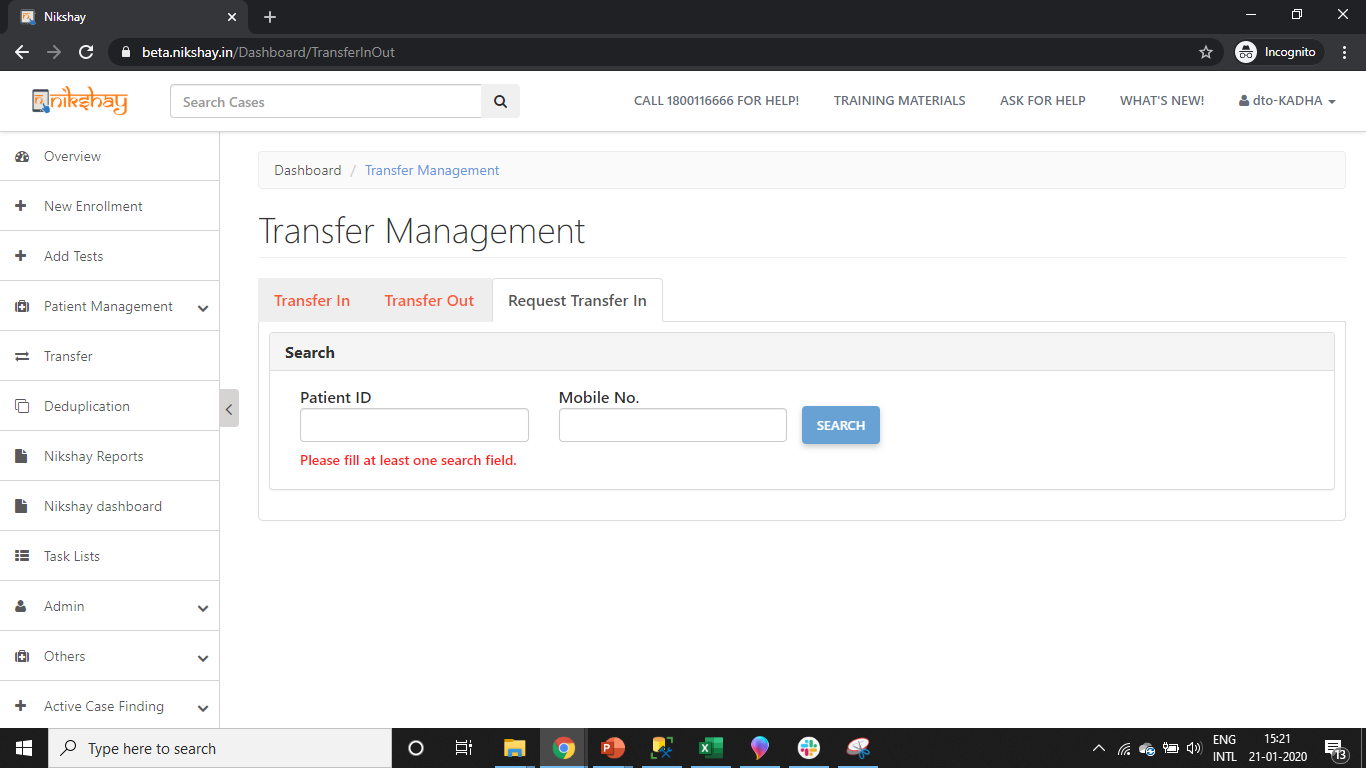 Patients can be searched, and basic details will be visible to help users select the correct record
Request Transfer In-2
Step 1
Step 2
Search for the Patient using his Patient ID or Mobile Number
Click on ‘Request Transfer In’
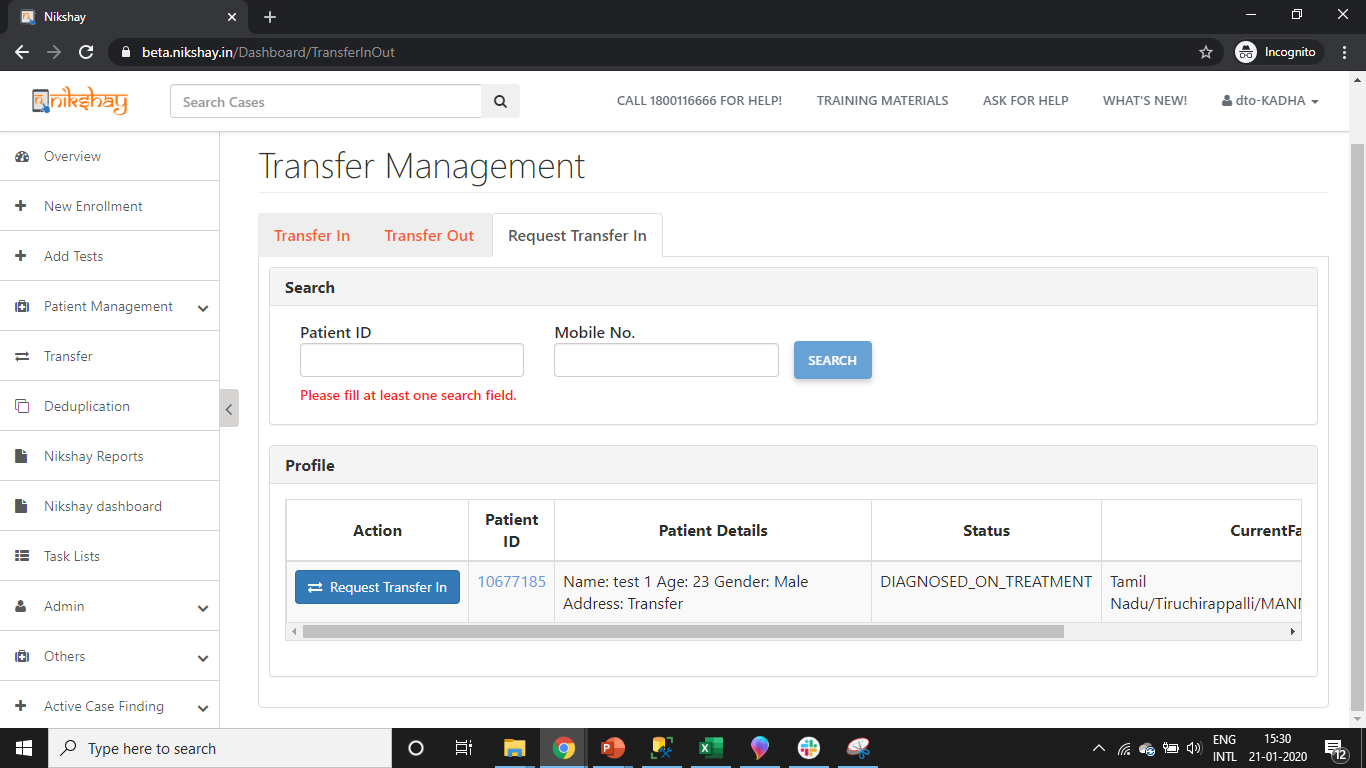 Request Transfer In-3
Step 1
Step 1
Step 2
Step 3
Search for the Patient using his Patient ID or Mobile Number
Search for the Patient using his Patient ID or Mobile Number
Click on ‘Request Transfer In’
Enter Mandatory Information
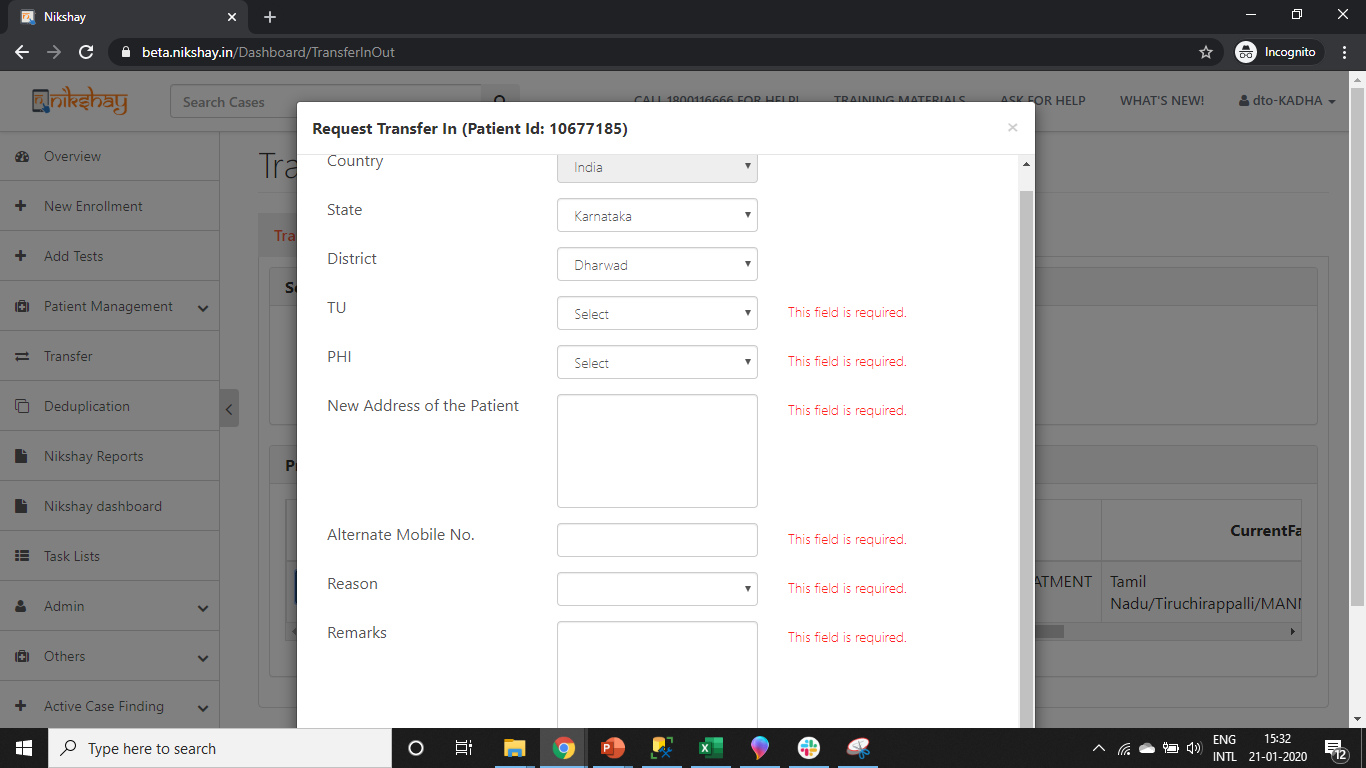 Request Transfer In-4
Step 4
Step 1
Step 1
Step 2
Step 3
Click on Done
Search for the Patient using his Patient ID or Mobile Number
Search for the Patient using his Patient ID or Mobile Number
Click on ‘Request Transfer In’
Enter Mandatory Information
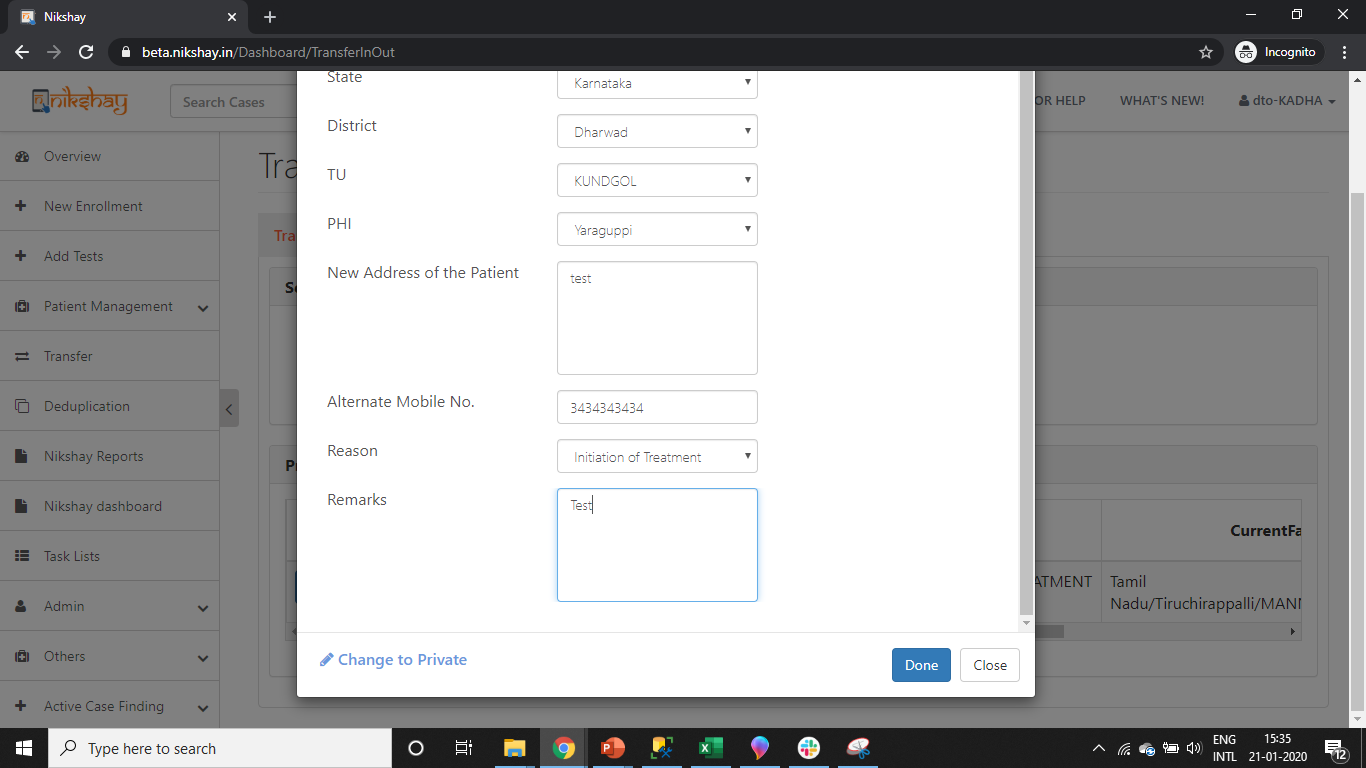 Request Transfer In-5
Step 4
Step 1
Step 1
Step 2
Step 3
Click on Done
Search for the Patient using his Patient ID or Mobile Number
Search for the Patient using his Patient ID or Mobile Number
Click on ‘Request Transfer In’
Enter Mandatory Information
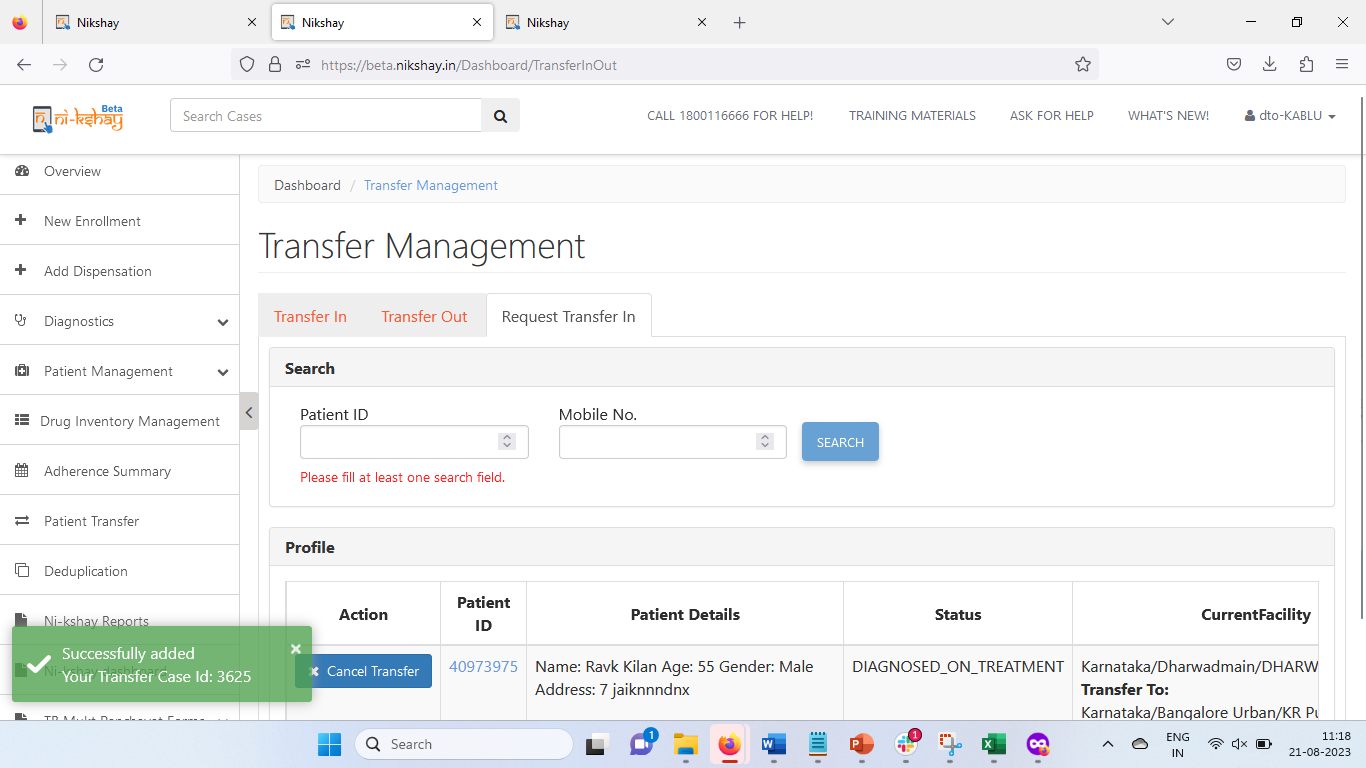 Only Initiated PHI / TU / District can “Cancel Transfer”
Action updated after successful Transfer
Message displayed after successful Request for Transfer IN
2b.Accept Transfer Out Request
A Transfer in Request initiated by you can be cancelled
Accept Transfer Out Request-1
Step 1
Step 1
Search for the Patient using his Patient ID or Mobile Number
Click on Patient Transfer → Transfer Out
Click  here to view those request that are pending with you
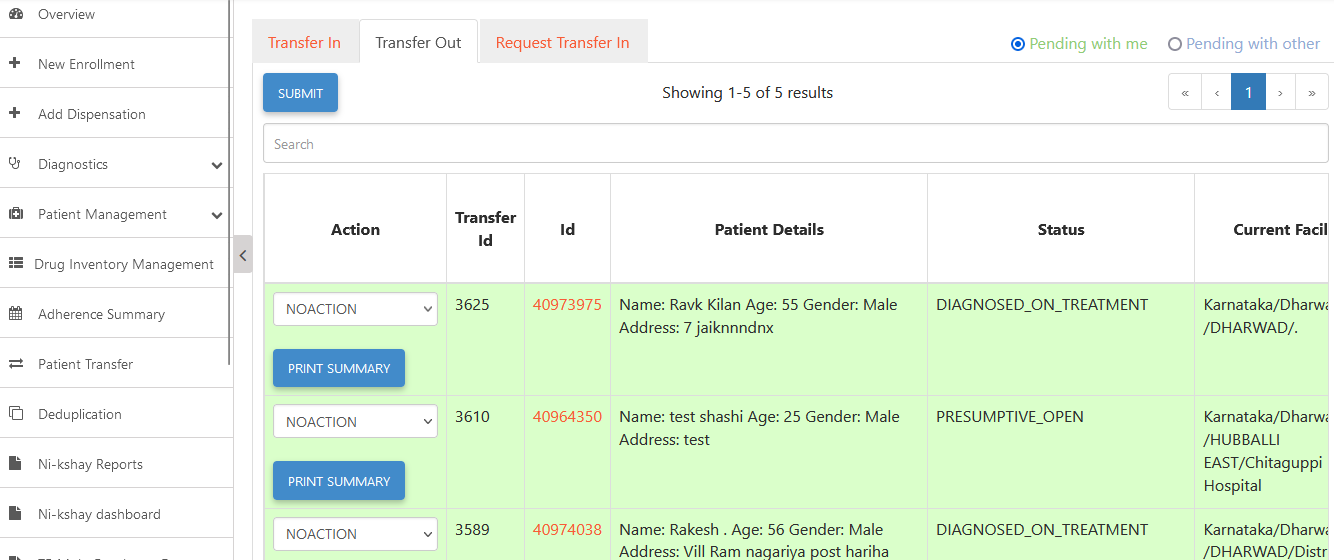 Accept Transfer Out Request-2
Step 1
Step 1
Step 2
Search for the Patient using his Patient ID or Mobile Number
Click on Patient Transfer → Transfer Out
Click on ‘Accept’
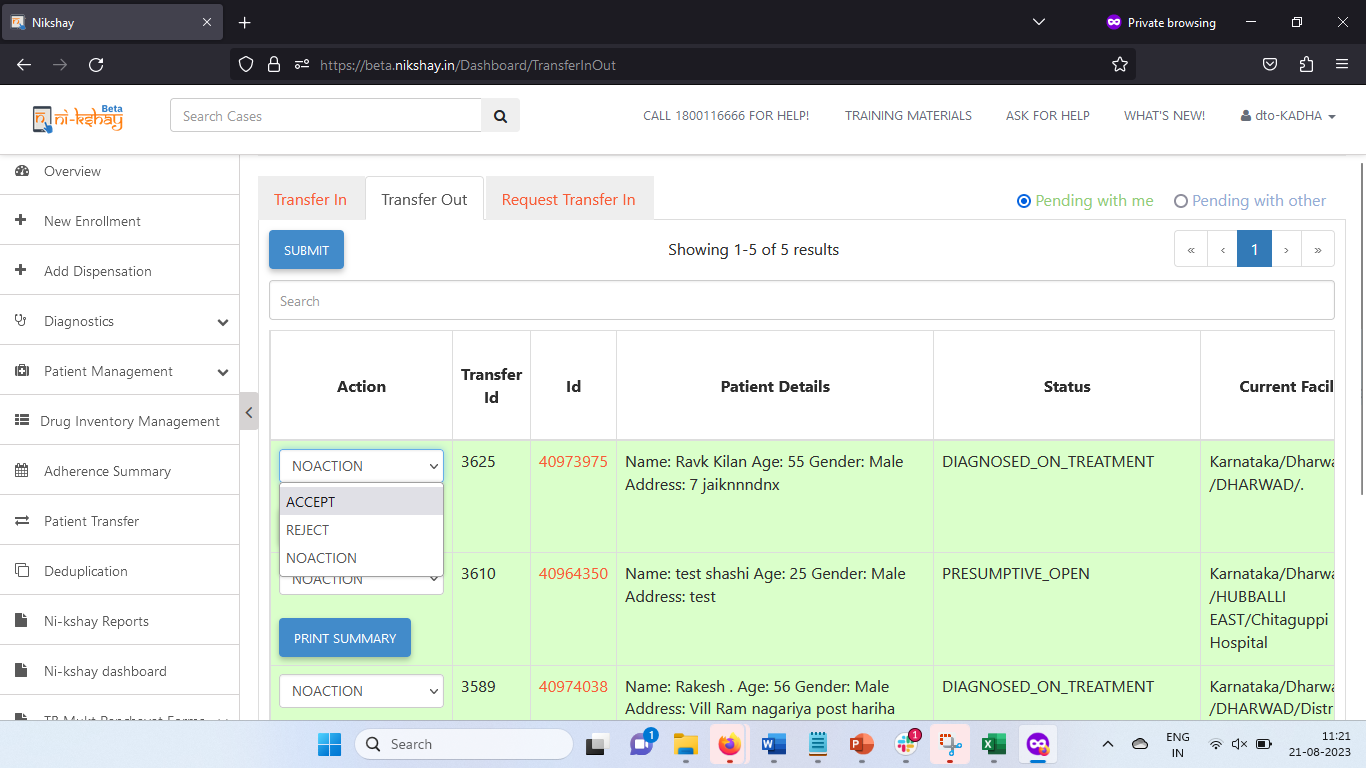 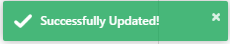 Message displayed after Transfer is accepted
2c.Reject Transfer Out Request
A Transfer in Request initiated by you can be cancelled
Reject Transfer Out Request-1
Step 1
Step 1
Search for the Patient using his Patient ID or Mobile Number
Click on Patient Transfer → Transfer Out
Click  here to view those request that are pending with you
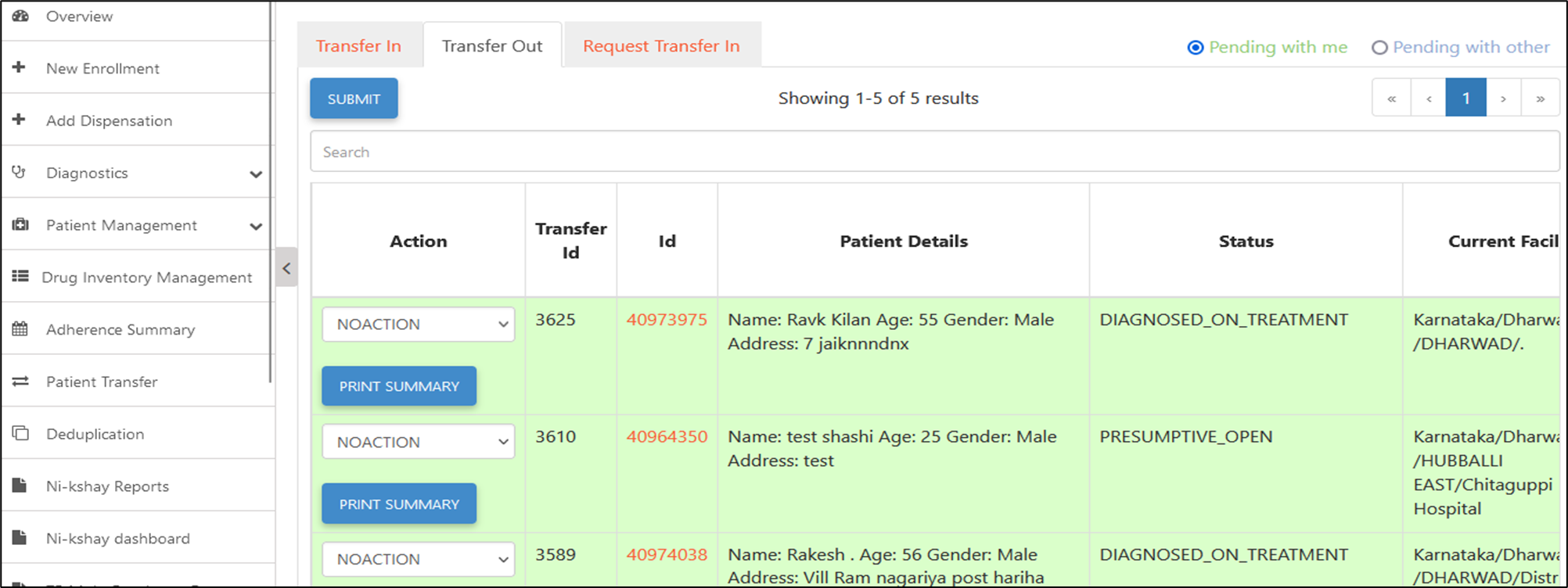 Reject Transfer Out Request-2
Step 1
Step 1
Step 2
Search for the Patient using his Patient ID or Mobile Number
Click on Patient Transfer → Transfer Out
Click on ‘Reject’
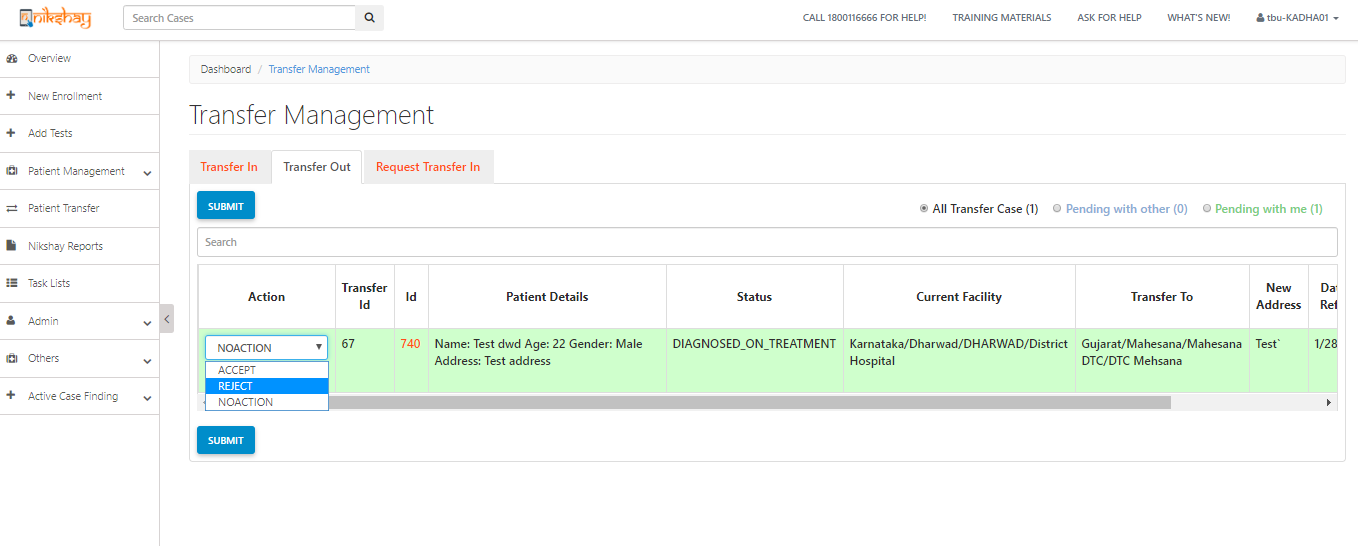 Reject Transfer Out Request-3
Step 1
Step 1
Step 2
Step 3
Search for the Patient using his Patient ID or Mobile Number
Click on Patient Transfer → Transfer Out
Click on ‘Reject’
Enter Mandatory Information
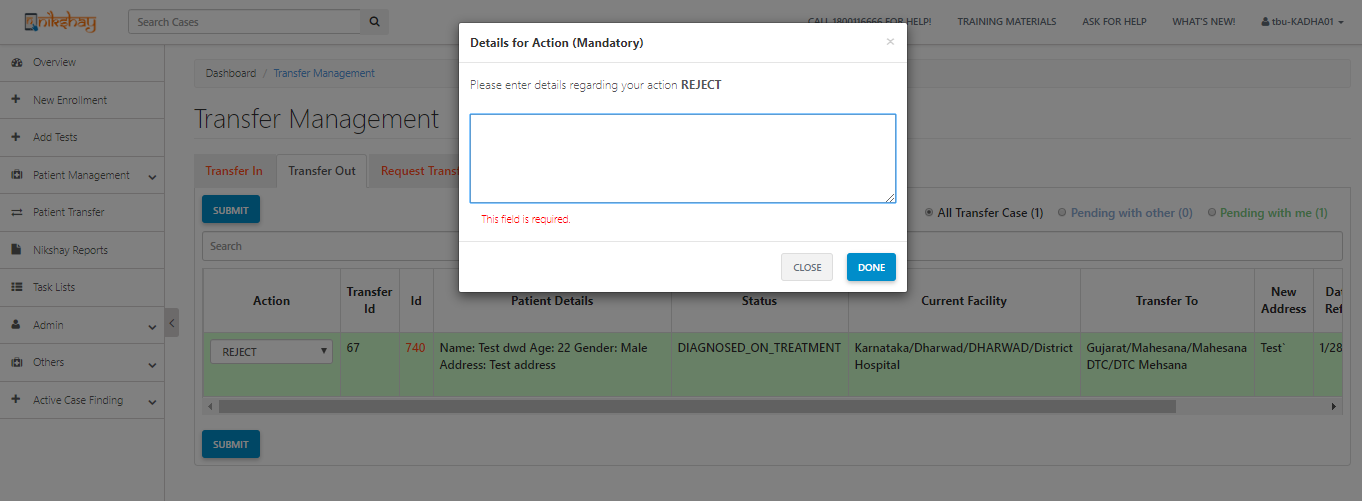 Mandatory field, if transfer is rejected
Reject Transfer Out Request-4
Step 4
Step 1
Step 1
Step 2
Step 3
Click on “Submit”
Search for the Patient using his Patient ID or Mobile Number
Click on Patient Transfer → Transfer Out
Click on ‘Reject’
Enter Mandatory Information
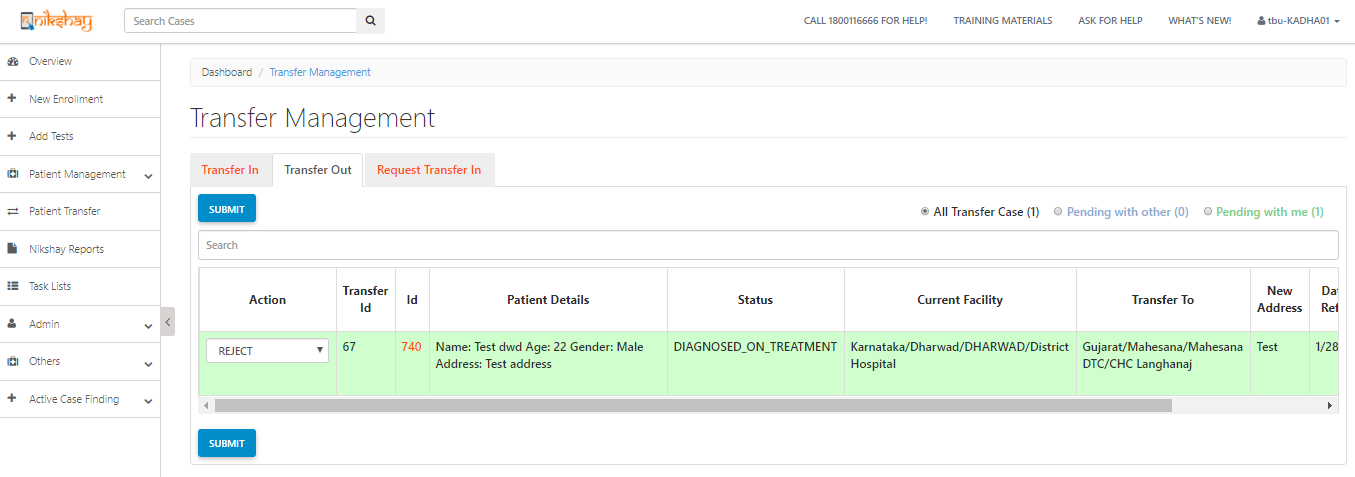 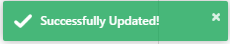 Message displayed after Transfer Request is Rejected
2d.Cancel Request Transfer In
A Transfer in Request initiated by you can be cancelled
Cancel Transfer In Request
Step 1
Click on “Transfer In” Option
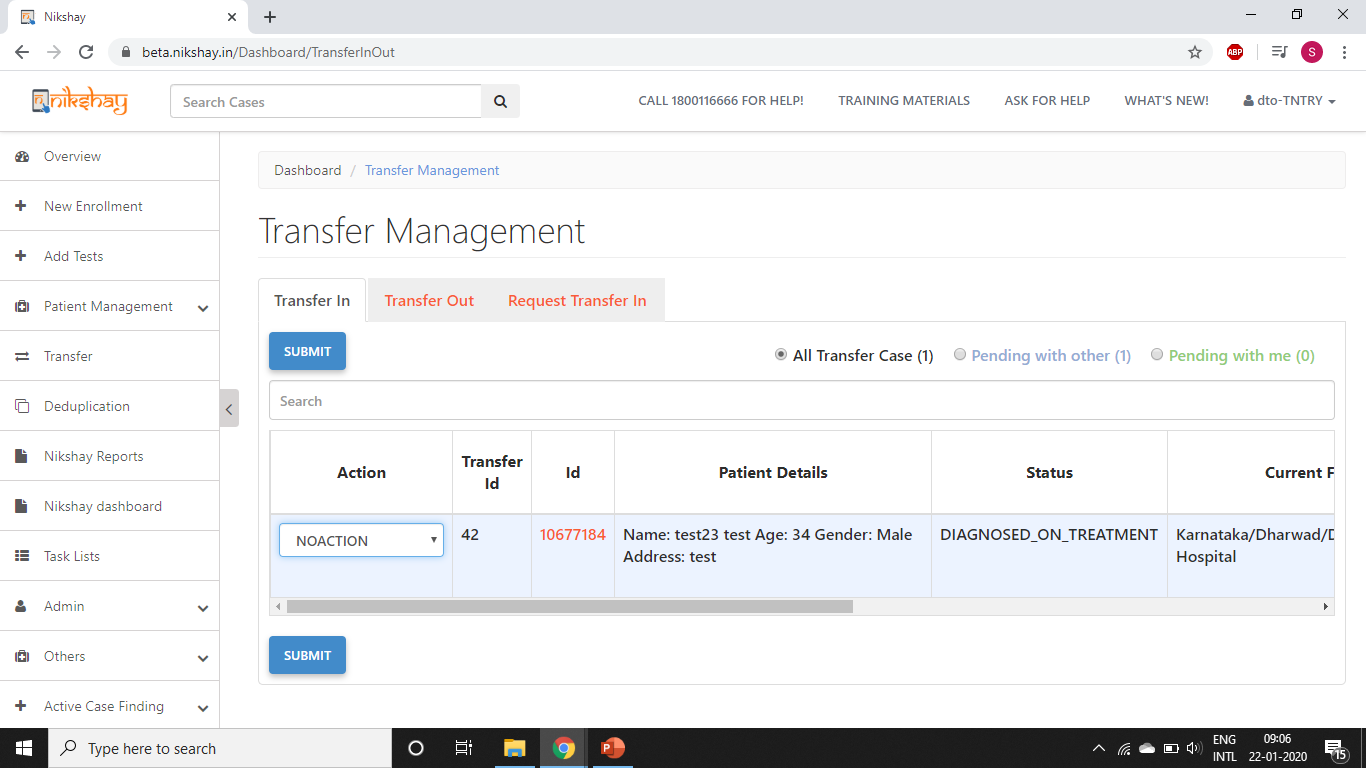 Cancel Transfer In Request
Step 1
Step 2
Click on “Transfer In” Option
Select ‘Cancel’
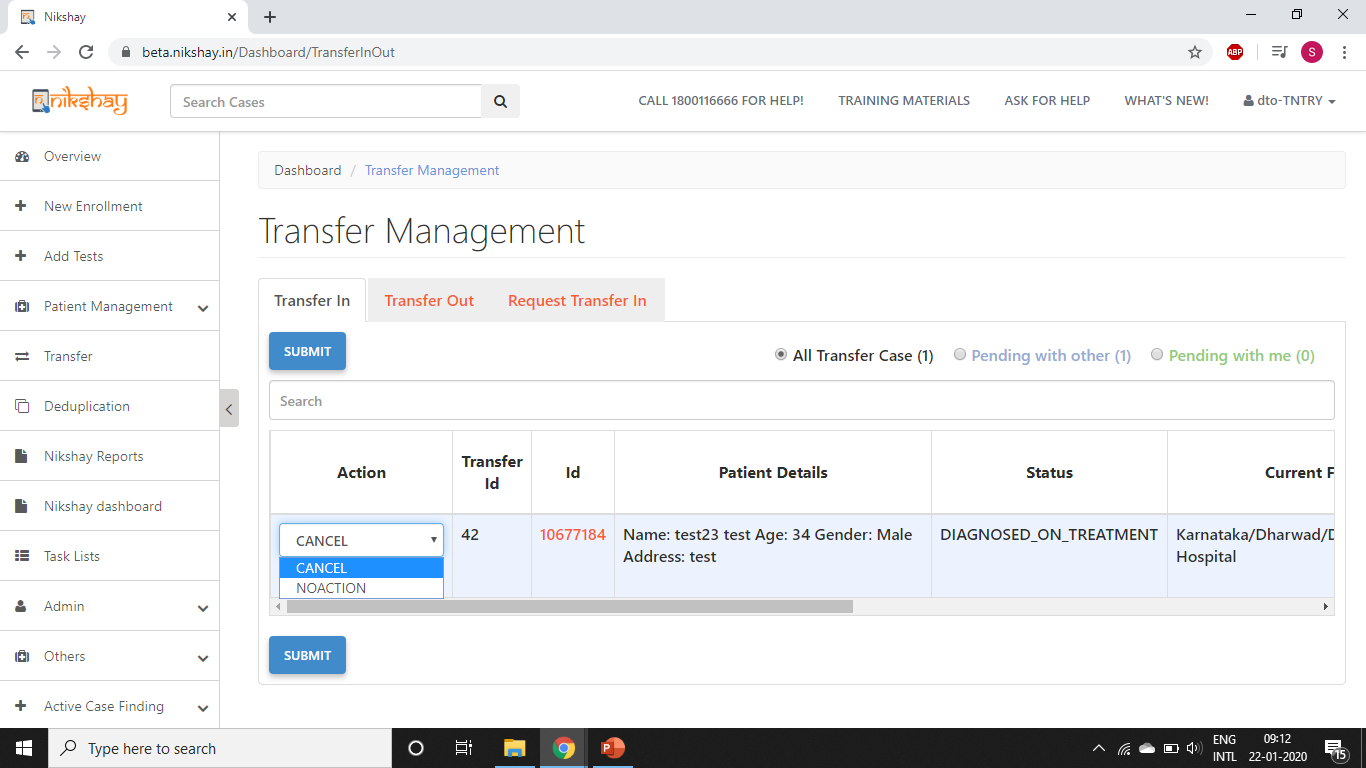 Cancel Transfer In Request
Step 1
Step 3
Step 2
Click on “Transfer In” Option
Click on Submit Button
Select ‘Cancel’
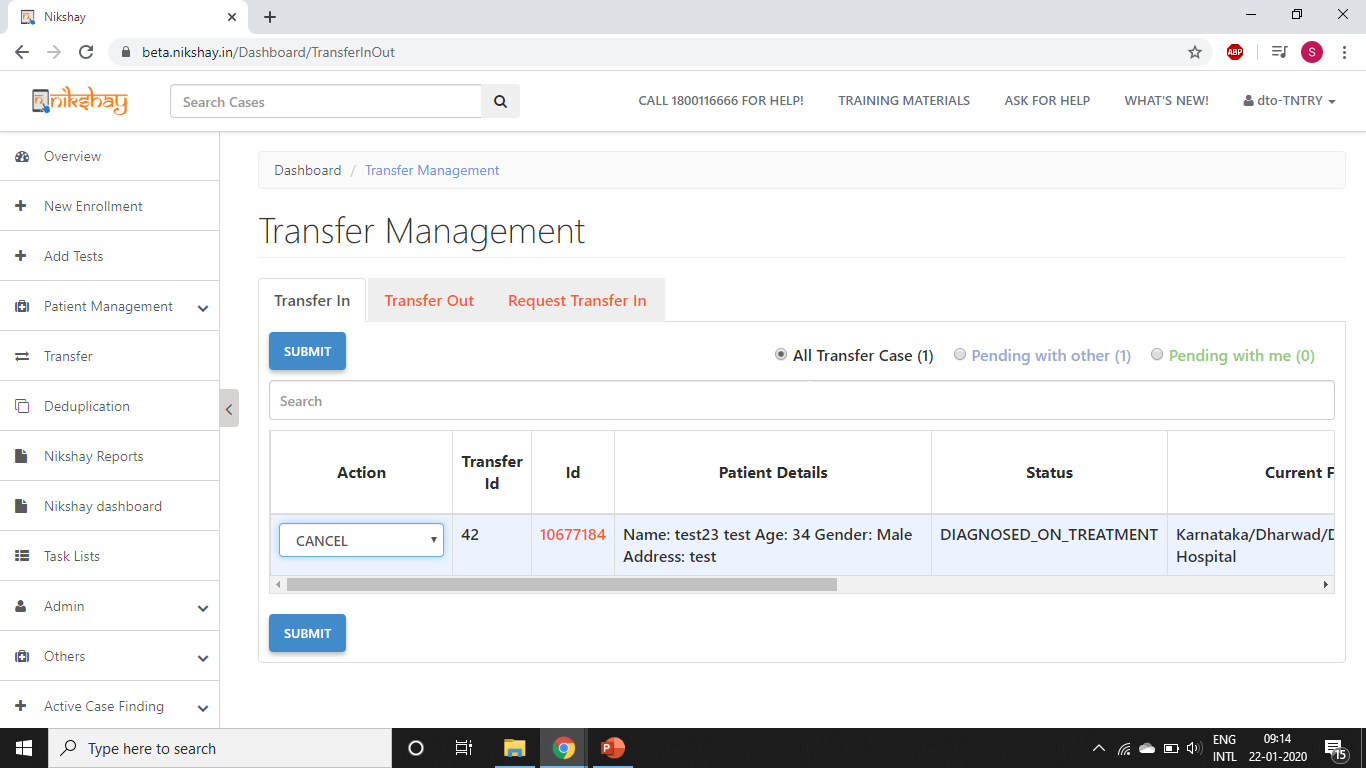 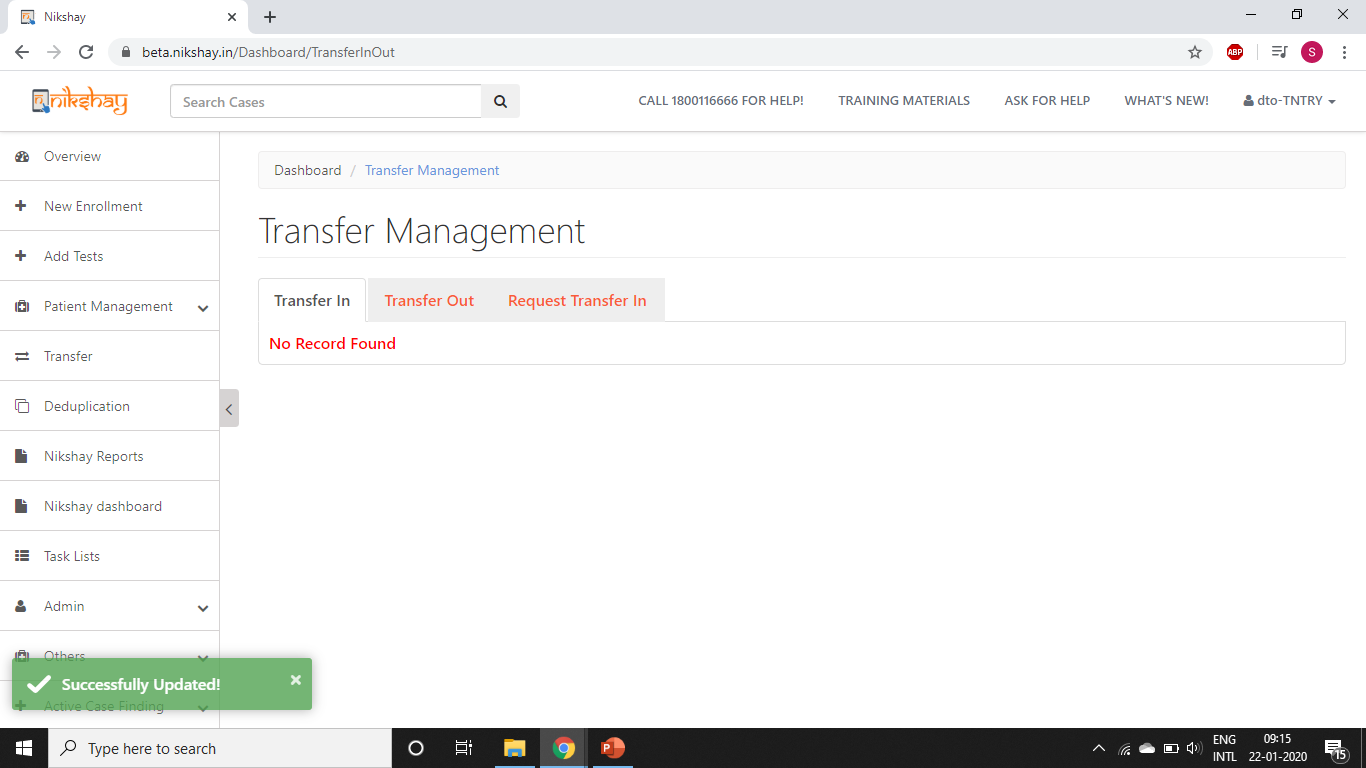 Message displayed after Cancellation of  Transfer IN request
Start Treatment
Add Prescription
Add Co morbidity
Contact Tracing
Adherence Tracking and management
Closing case
Reinitiating case
Delete a case
Update/view health facilities
Transferring a patient
Patient notes
CBNAAT Test to Ni-kshay
ACF
Tasklist
Followup module
Contents
Add or view Patient Notes
Ni-kshay enables adding Notes to a Patient’s record so that users can refer to it in future. 
Since multiple people (such as LT, TB HV, STS, SDPS etc.) interact with a patient and access a patient’s records, this is a useful feature to record Notes (Remarks) so that everyone can view
Add/View Patient Notes
Step 1
Click on Notes
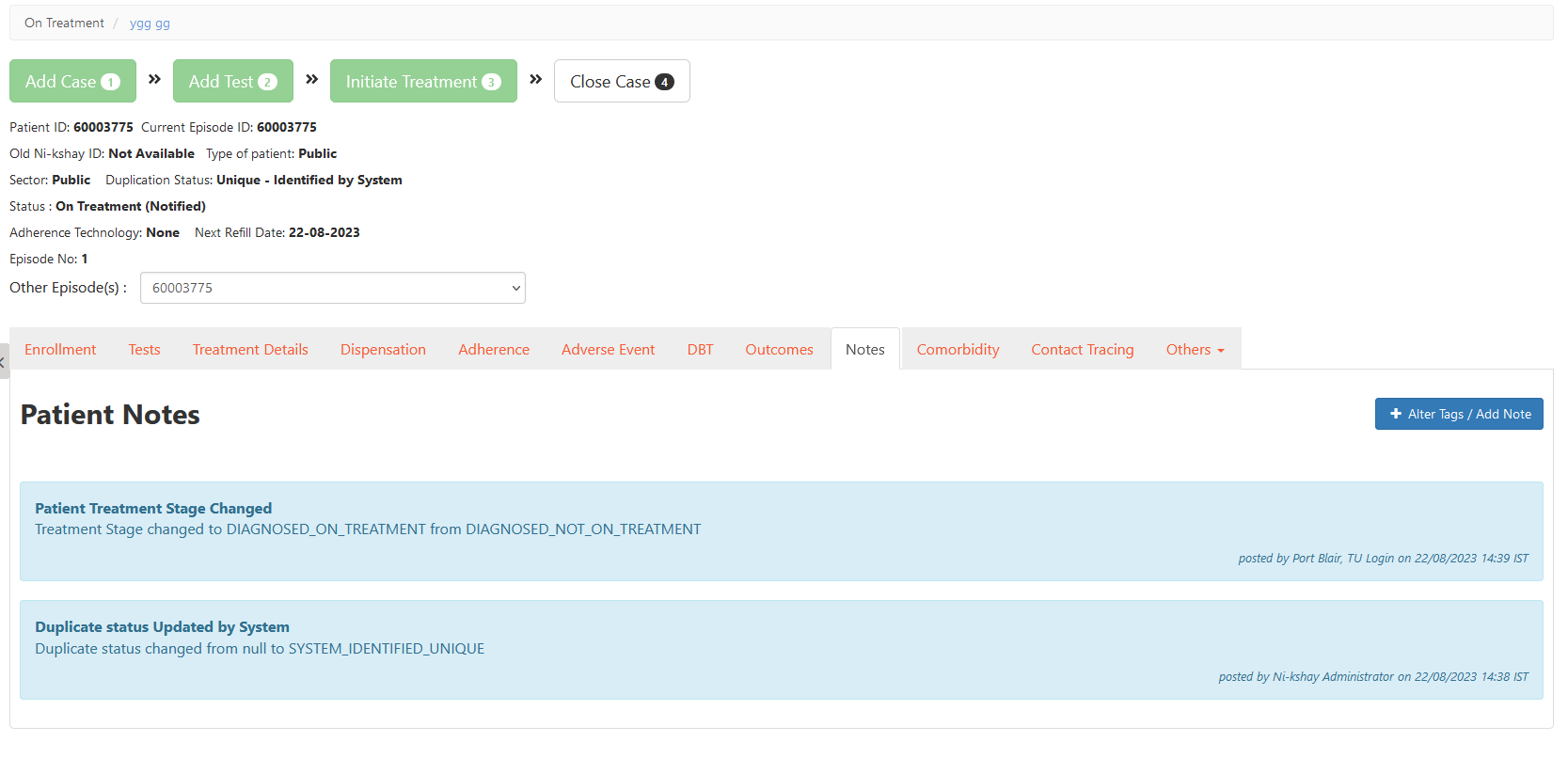 Click here to add Notes on any matter. E.g.
Patient’s  Phone issues
Health issues like Adverse Drug Reaction
Add/View Patient Notes
Step 2
Step 1
Enter Note Details
Click on Notes
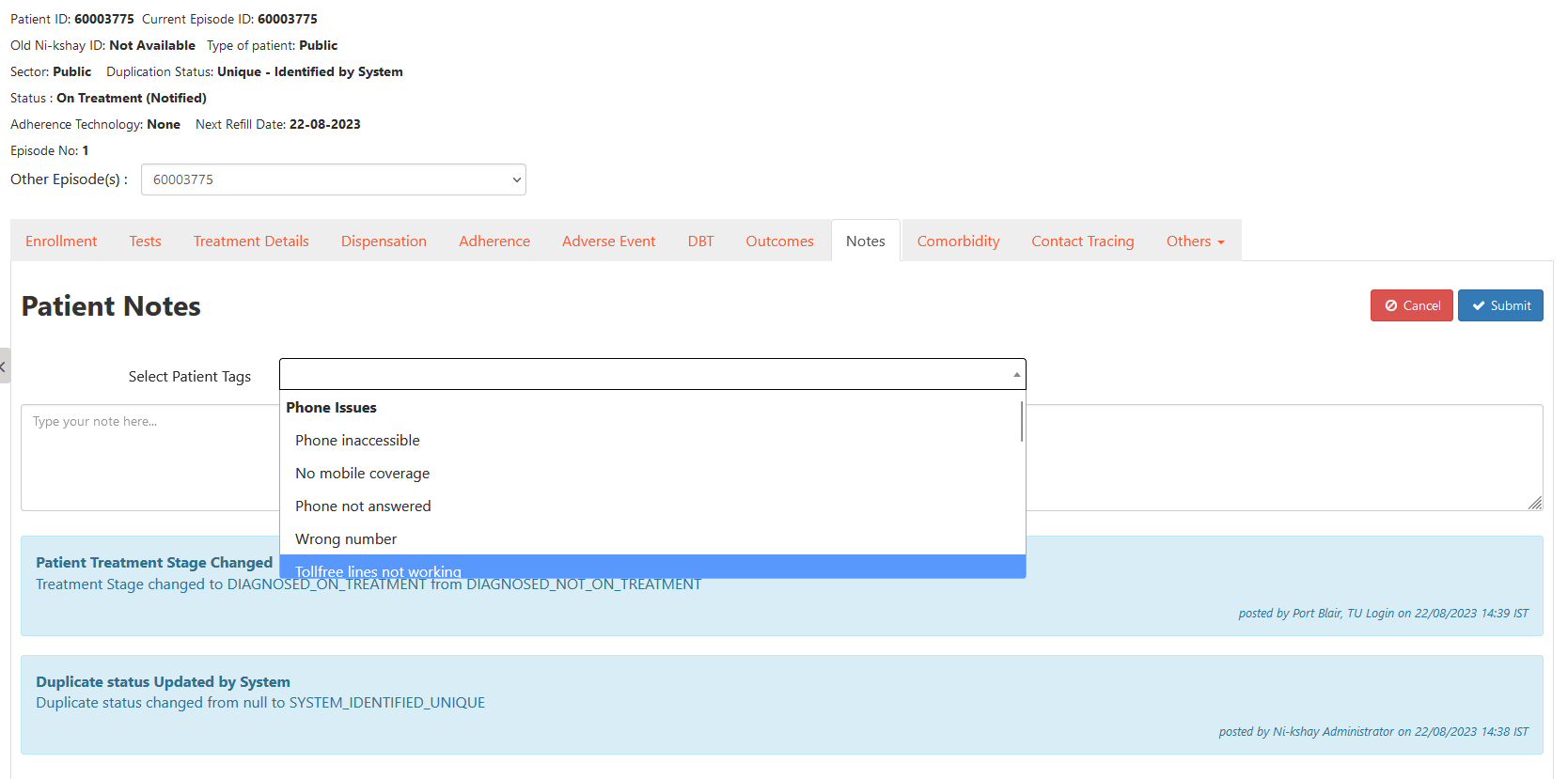 User can enter any note here
Few Frequently used tags are predefined and available
Add/View Patient Notes
Step 1
Step 2
Step 3
Enter Note Details
Click on Notes
View Note Details
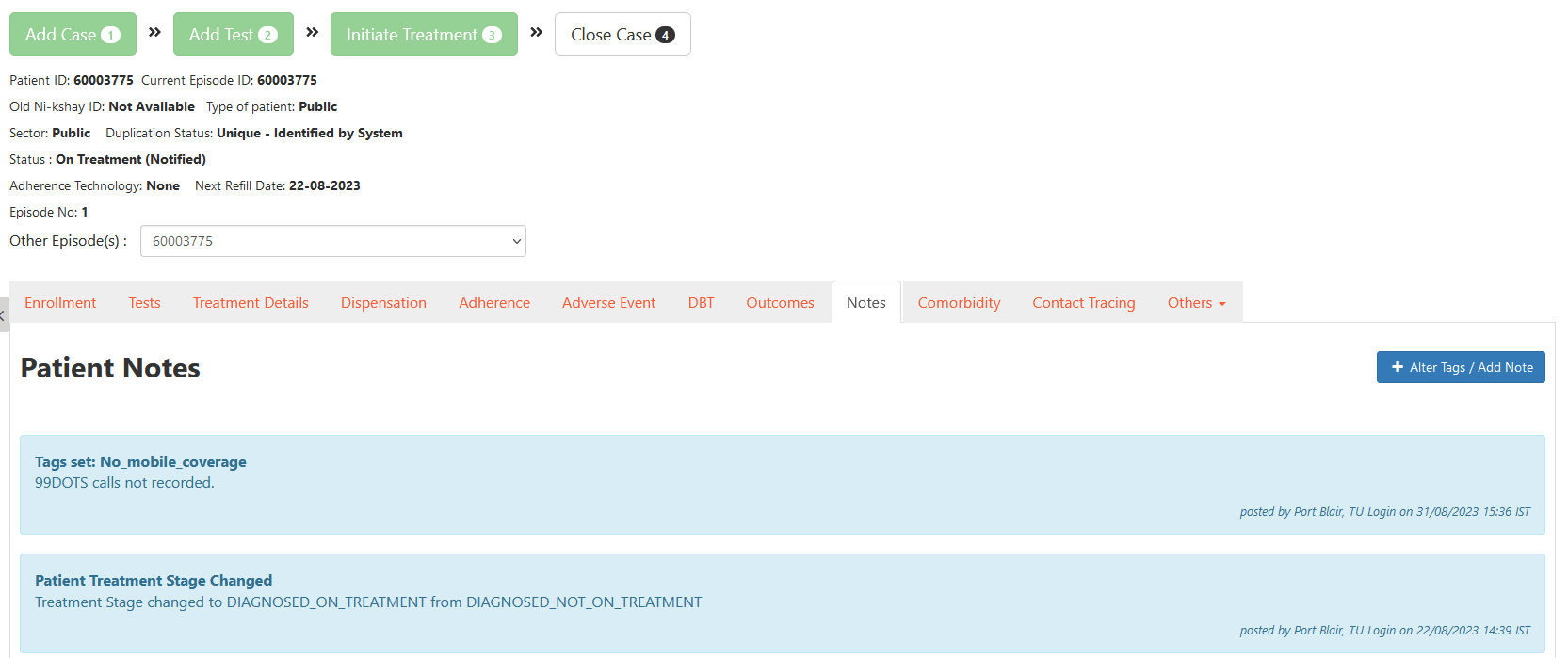 Multiple Notes/ Tags can be added
Notes/ Tags added are displayed here
Start Treatment
Add Prescription
Add Co morbidity
Contact Tracing
Adherence Tracking and management
Closing case
Reinitiating case
Delete a case
Update/view health facilities
Transferring a patient
Patient notes
CBNAAT Test to Ni-kshay
ACF
Tasklist
Followup module
Contents
Uploading CBNAAT  Test Results to Ni-kshay
Central TB division has now provided the function in Ni-kshay to directly upload CBNAAT results to Ni-kshay.
PHIs with CBNAAT facilities will be provided with the ability to upload CBNAAT test details to Ni-kshay.
The results need to be exported in bulk from the CBNAAT machine and uploaded to Ni-kshay on a daily basis by the Lab Technician.
The test details and the performance of the site are visible through a calendar based report with the details on number of tests performed, MTB detected/not detected and Rif sensitive/resistant patients
Uploading CBNAAT Test Results to Ni-kshay
For more information on Uploading CBNAAT Test Results to Ni-kshay, please refer to the document in this link:
https://Ni-kshayeverwell.blob.core.windows.net/training-materials-Ni-kshay/Ni-kshay%20Documents/Uploading%20CBNAAT%20Test%20Results%20in%20Ni-kshay.pdf
Uploading Genxpert Report to Ni-kshay
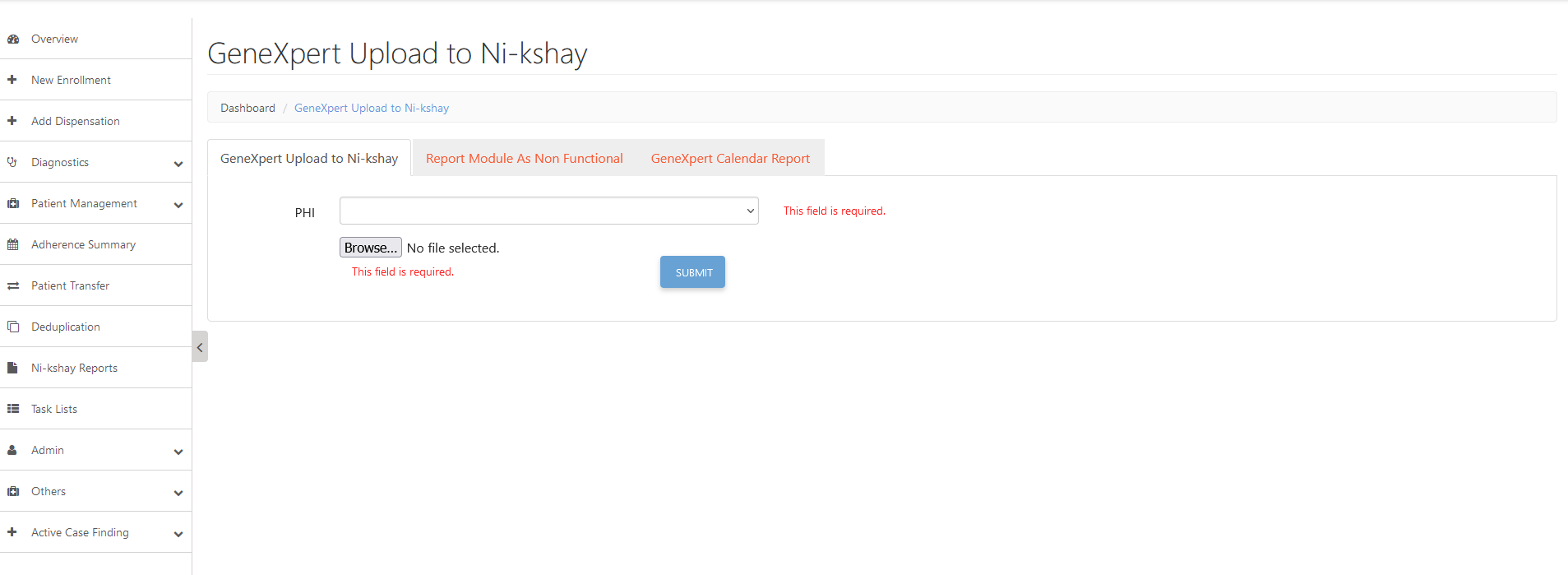 Select the PHI and click Choose file and upload the CSV file exported from Genexpert.
Note:
1. All tests done after 1st of December 2018 are to be uploaded.
2. Tests are to be uploaded daily to Ni-kshay. Preferably after the last test has been done for the day.
Report Module as Non Functional
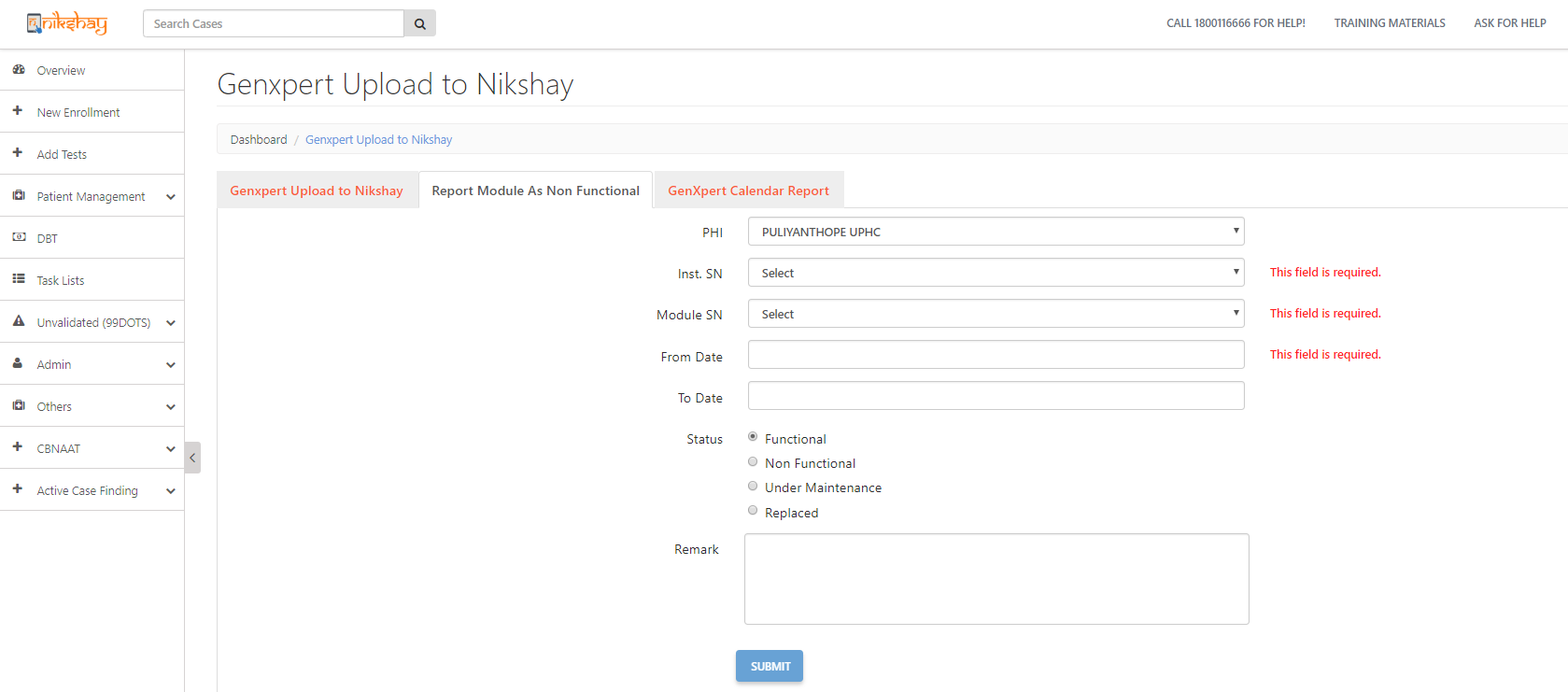 1.Select the PHI and the instrument and the module serial number.
2. Select the from and to date for the status
3. Select the status of the module.
4. Click on Submit
If no tests are done, because modules are not functional, then this detail need to be updated in Ni-kshay.
This facility is only available for TU and PHIs.
Viewing Reports based on the Data Uploaded
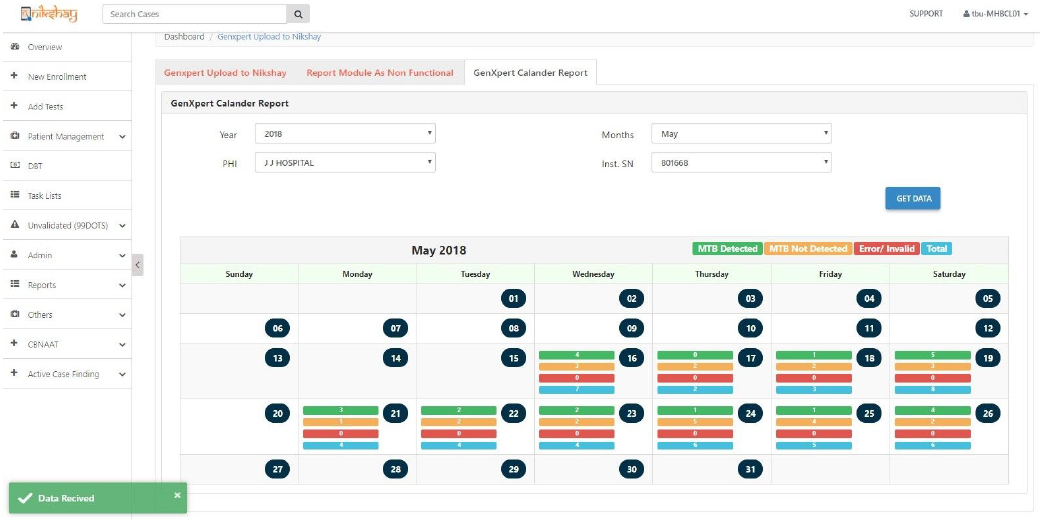 All the tests uploaded can be viewed on a calendar based on the date of test. Each day a summary based on the type of result is provided
Start Treatment
Add Prescription
Add Co morbidity
Contact Tracing
Adherence Tracking and management
Closing case
Reinitiating case
Delete a case
Update/view health facilities
Transferring a patient
Patient notes
CBNAAT Test to Ni-kshay
ACF
Tasklist
Followup module
Contents
Active Case Finding (ACF)
The Active Case Finding (ACF) of Tuberculosis programme, a national campaign, has been launched to prevent new infections and new cases and thus reduce TB transmission in the community.
The feature of ACF mapping details addition in Ni-kshay is active now
Active Case Finding (ACF)
Active Case Finding (ACF)
Step 2
Step 1
Select the TU & PHI
Click Mapping Details/Activity
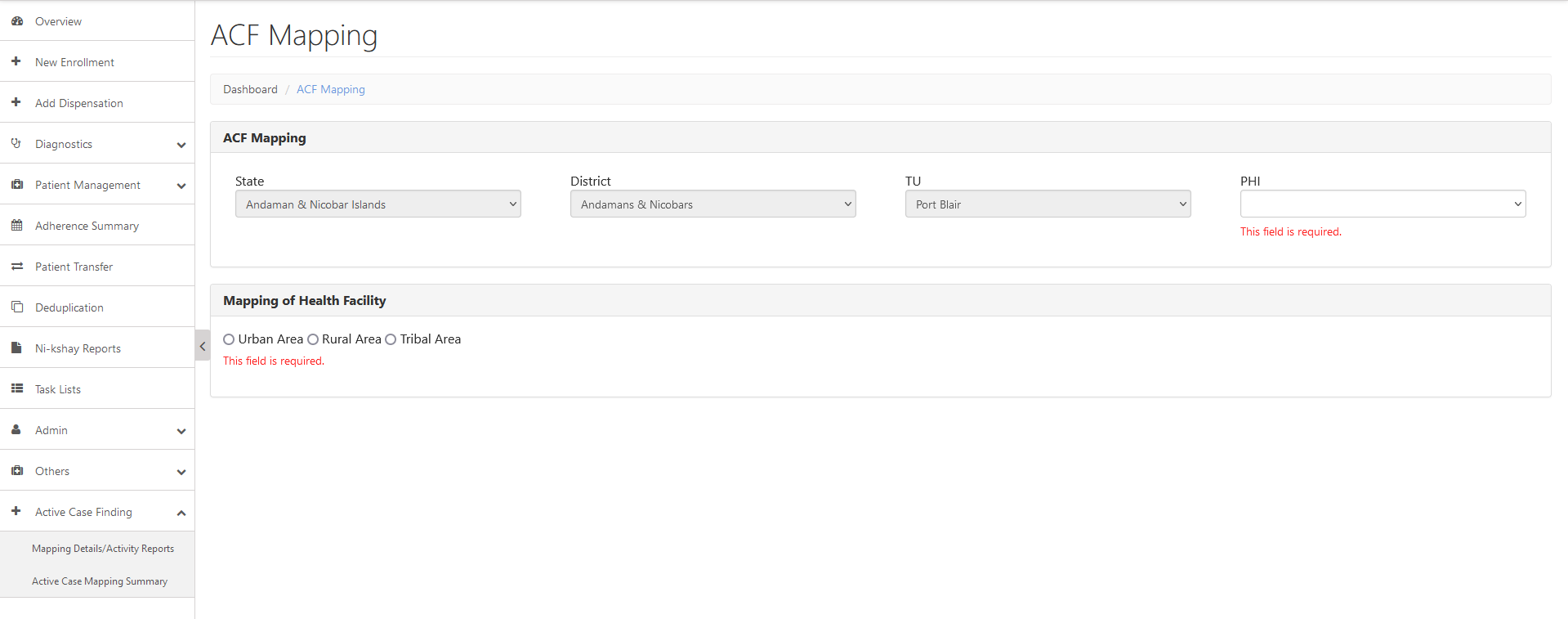 Select the TU & PHI
Active Case Finding (ACF)
Step 2
Step 3
Step 1
Click Mapping Details/Activity
Select the TU & PHI
Fill the Form and click SAVE DATA
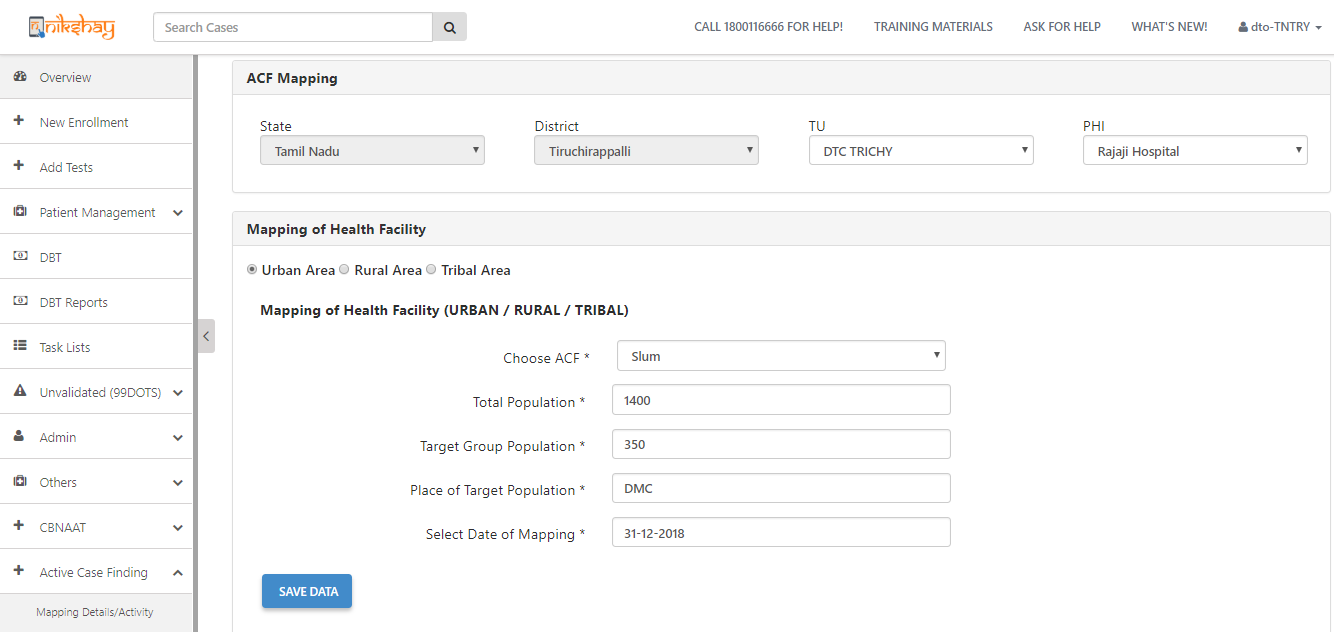 Select the type of Area
Fill the Details
Click SAVE DATA
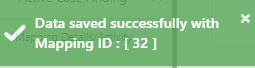 Active Case Finding (ACF)
Step 4
Step 2
Step 3
Step 1
Click Mapping Details/Activity
Select the TU & PHI
Select the appropriate facility and click Add Activity Report
Fill the Form and click SAVE DATA
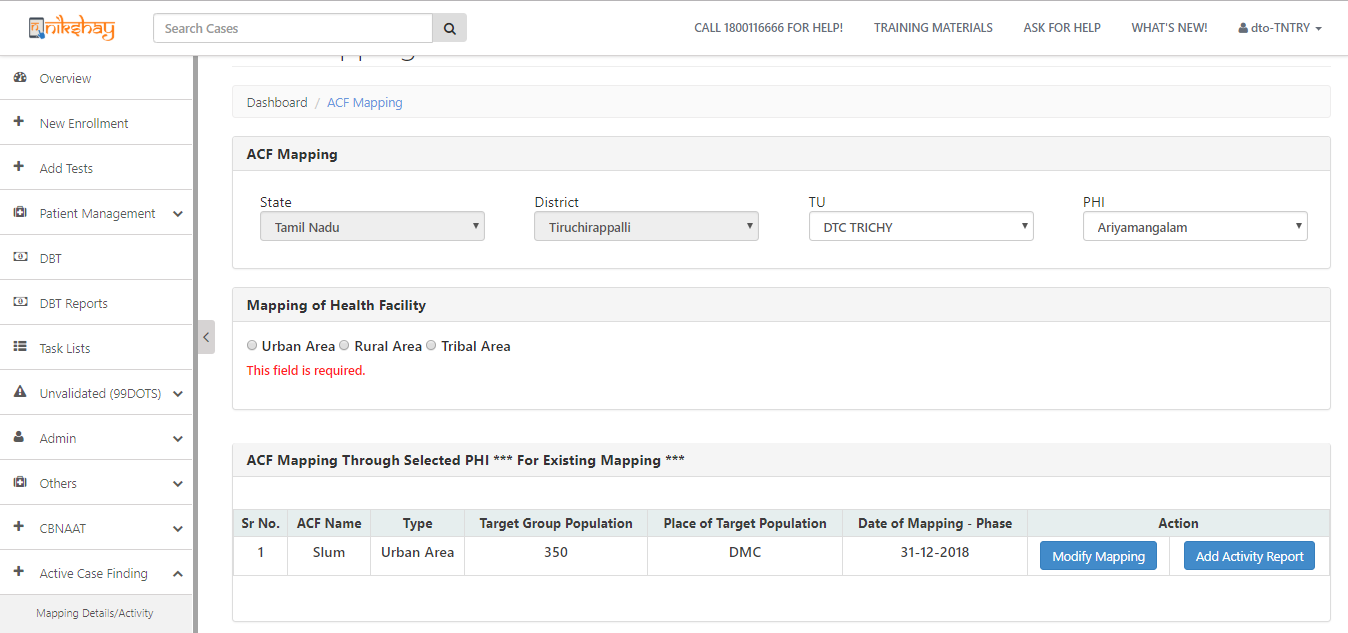 Select the TU & PHI to see the ACF details below
Click Add Activity Report to enter ACF results
Active Case Finding (ACF)
Step 4
Step 5
Step 2
Step 3
Step 1
Click Mapping Details/Activity
Select the TU & PHI
Select the appropriate facility and click Add Activity Report
Fill the Form and click SAVE DATA
Fill the Activity Report Details and click Submit
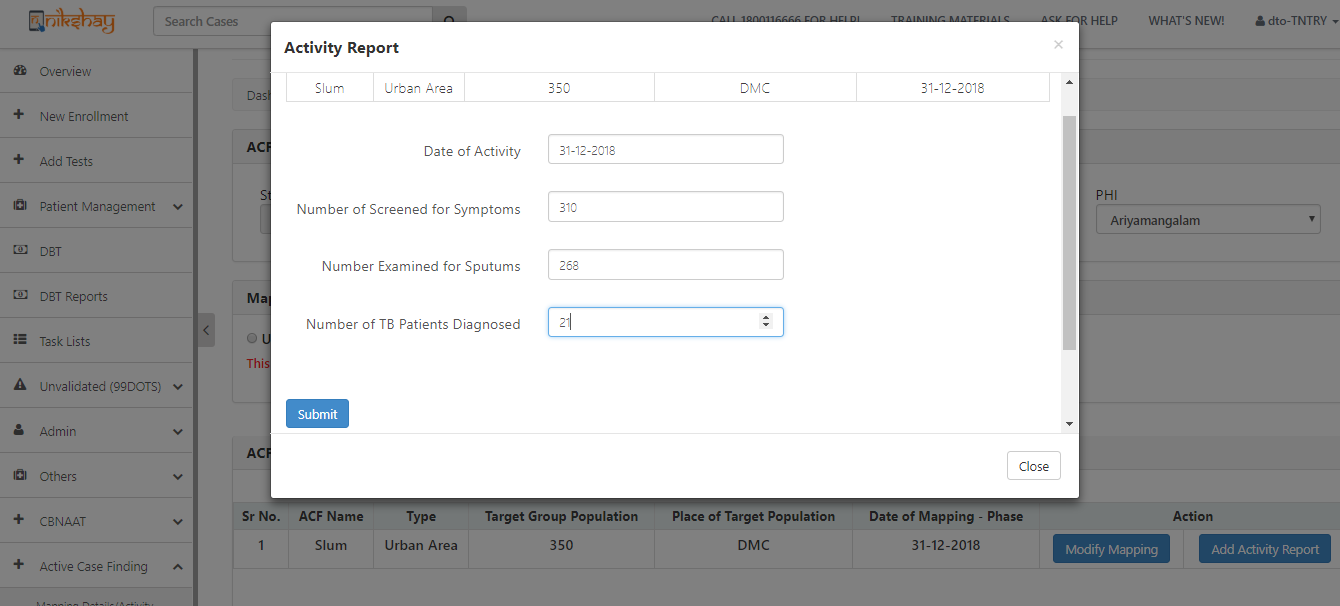 Fill the Details
Click Submit
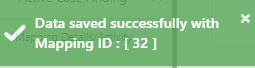 Start Treatment
Add Prescription
Add Co morbidity
Contact Tracing
Adherence Tracking and management
Closing case
Reinitiating case
Delete a case
Update/view health facilities
Transferring a patient
Patient notes
CBNAAT Test to Ni-kshay
ACF
Tasklist
Followup module
Contents
Task List
Now, we have Task list in Ni-kshay which helps staffs to view patients based on main parameters to take action like Adherence, Outcome date passed patients and Bank details patients.
Task List are available at District, TU and PHI level users.
Task List
Task List (Web)
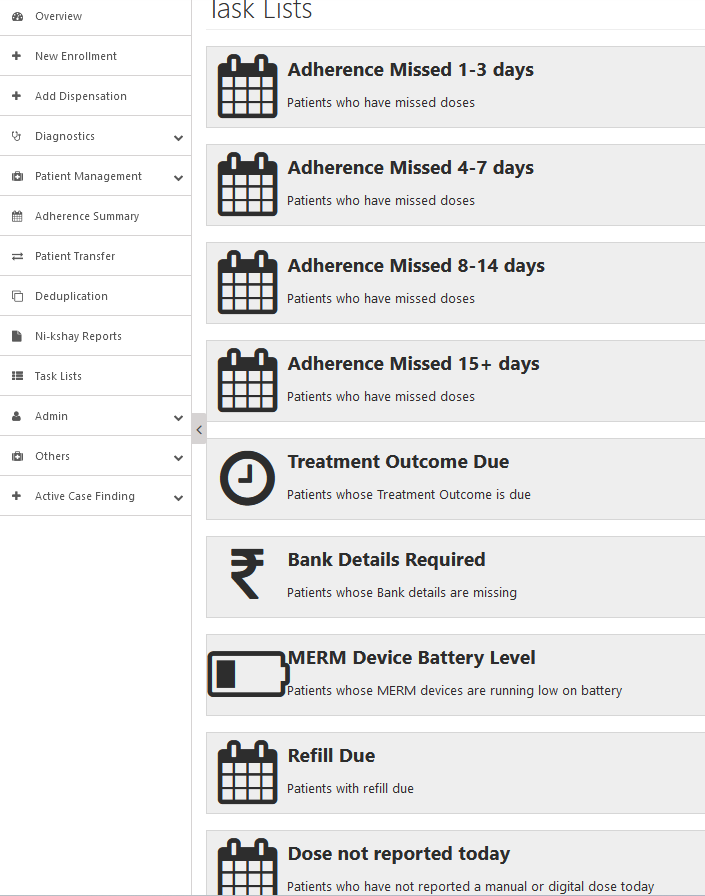 Task List (Web)